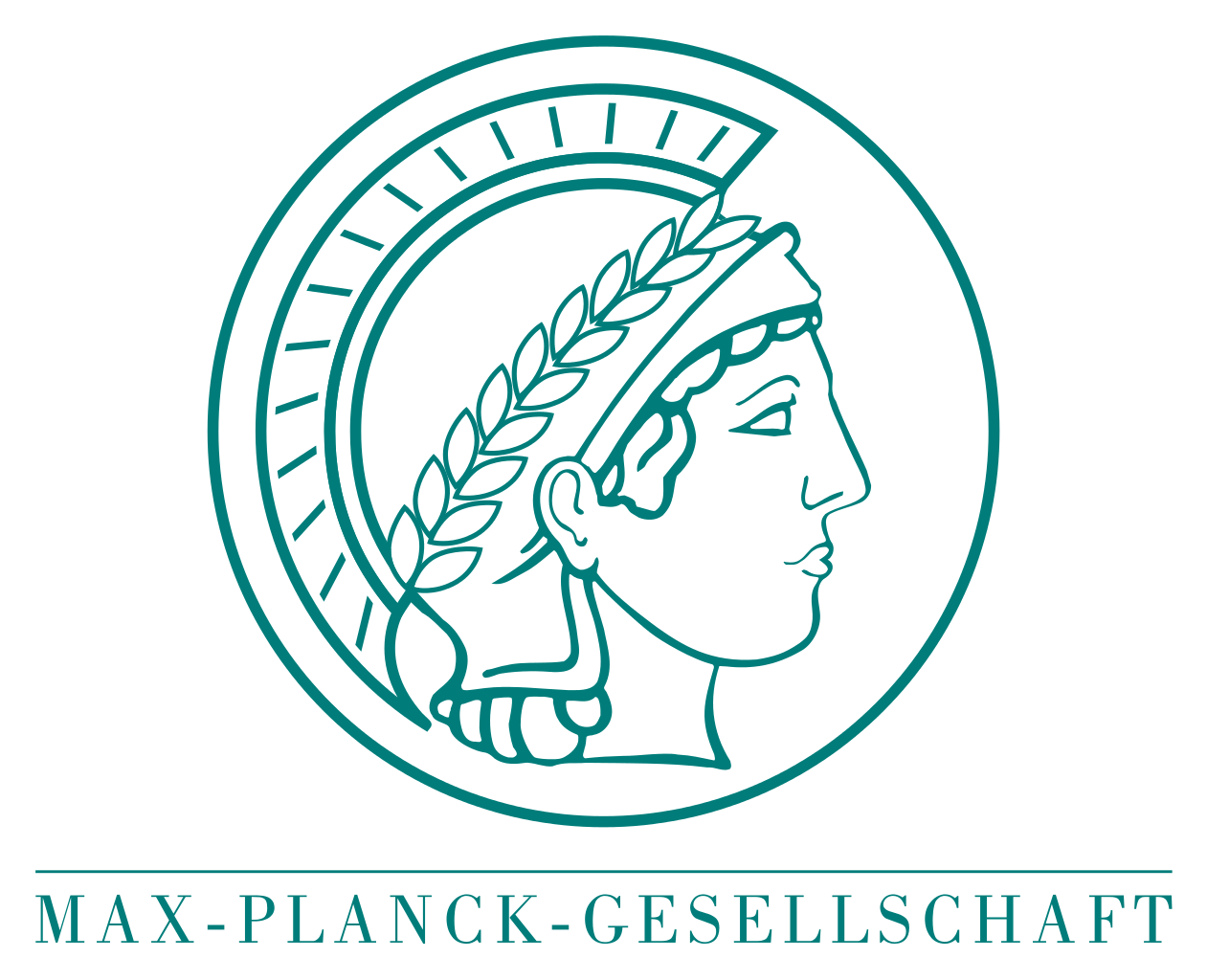 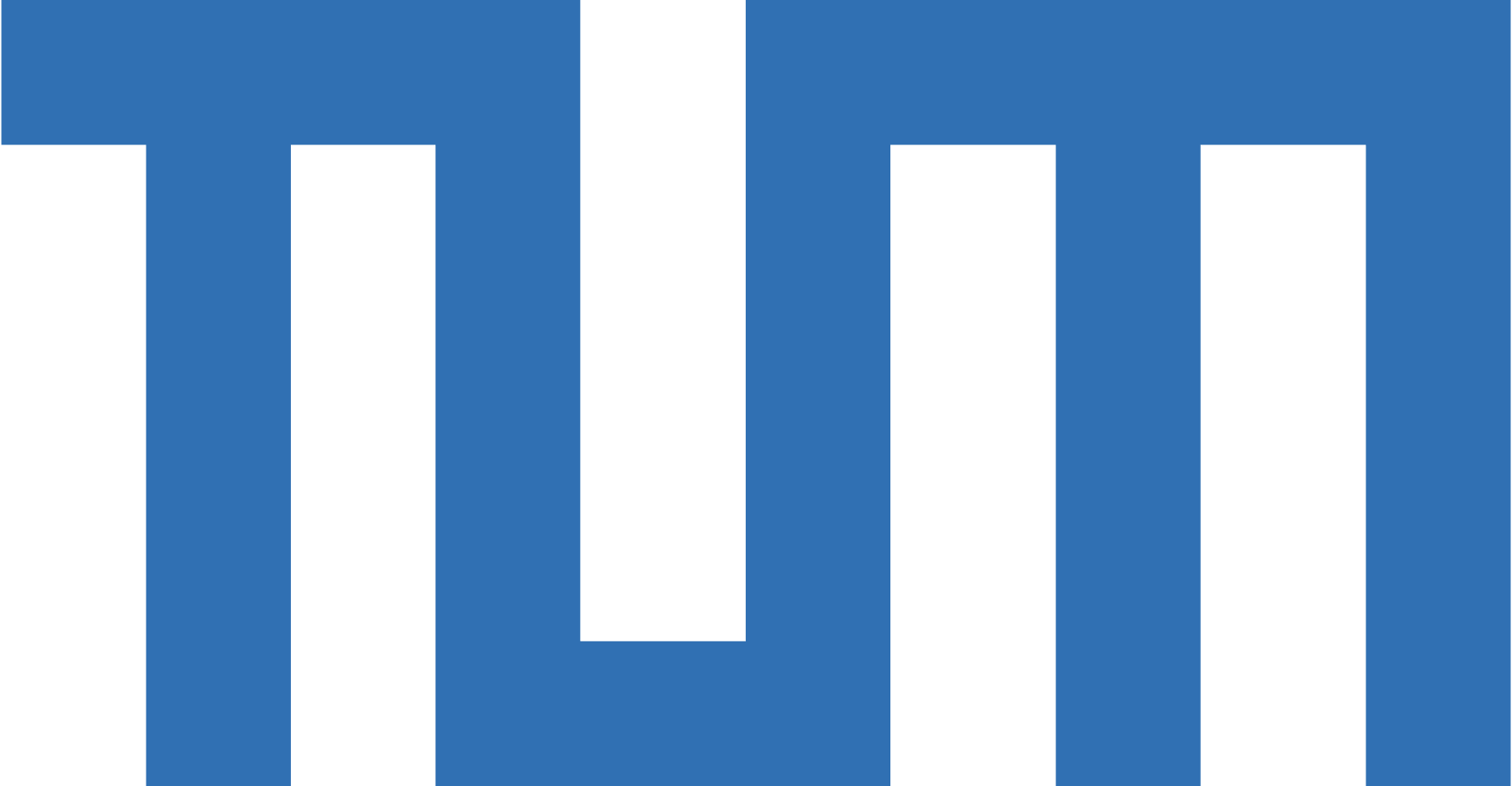 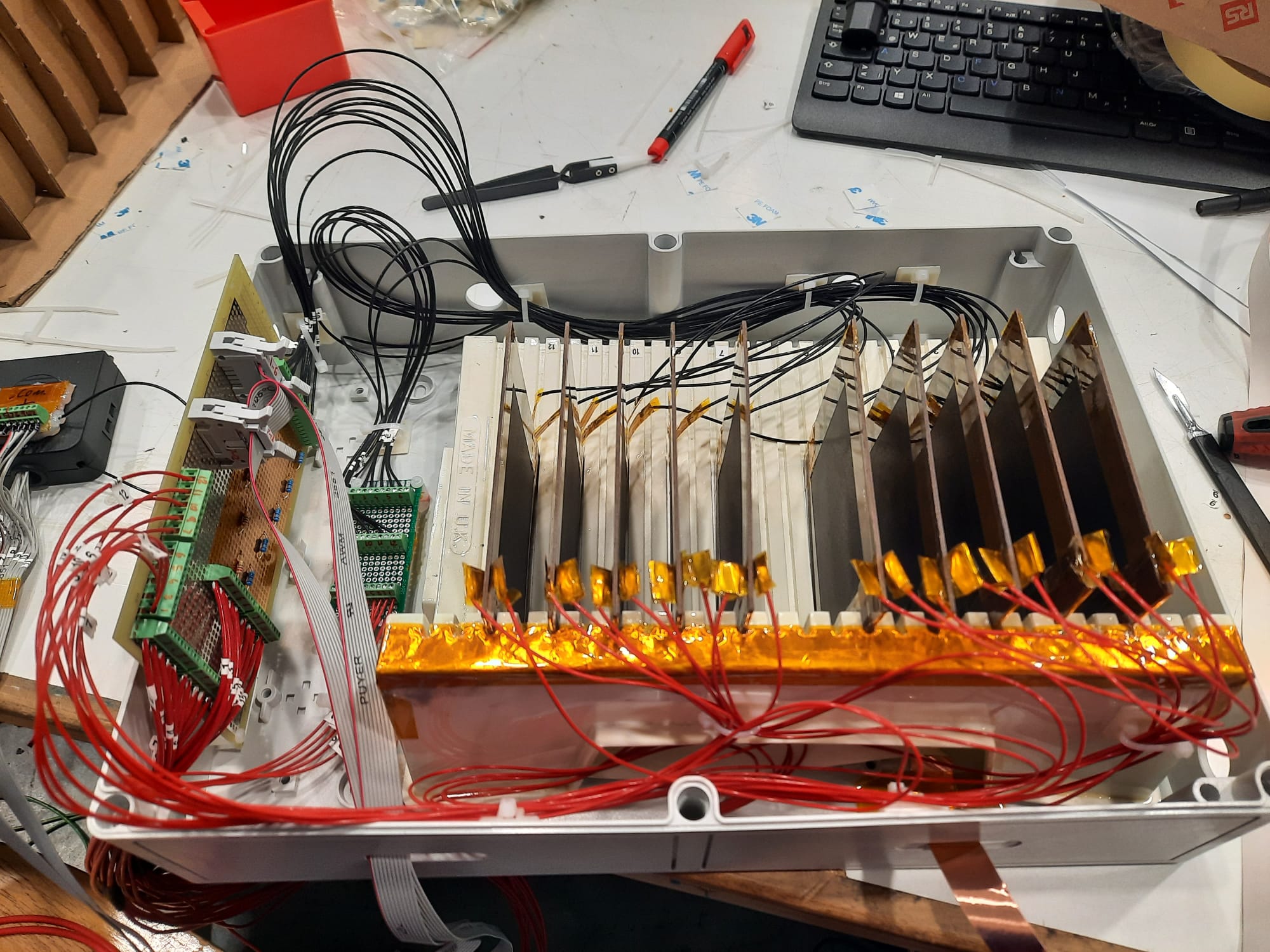 Results of an aging study for the graphite coating of thin-gap RPCs for the ATLAS phase 2 upgrade
Davide Costa
on behalf of the MPP ATLAS Muon Group
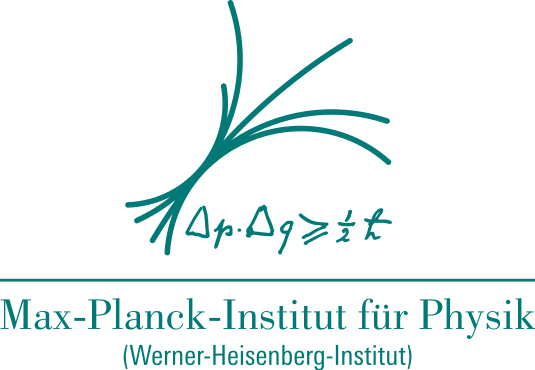 DPG-Frühjahrstagung 2025

Göttingen – 31st March - 4th April 2025
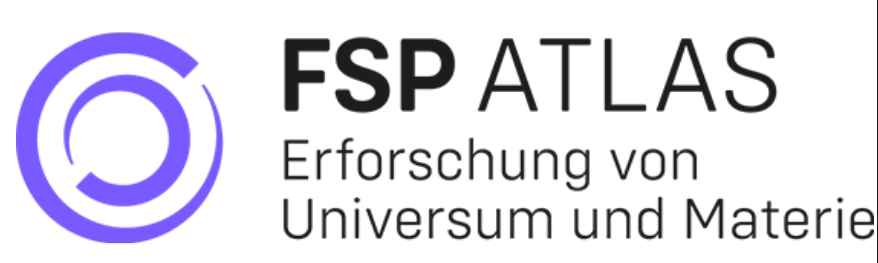 1
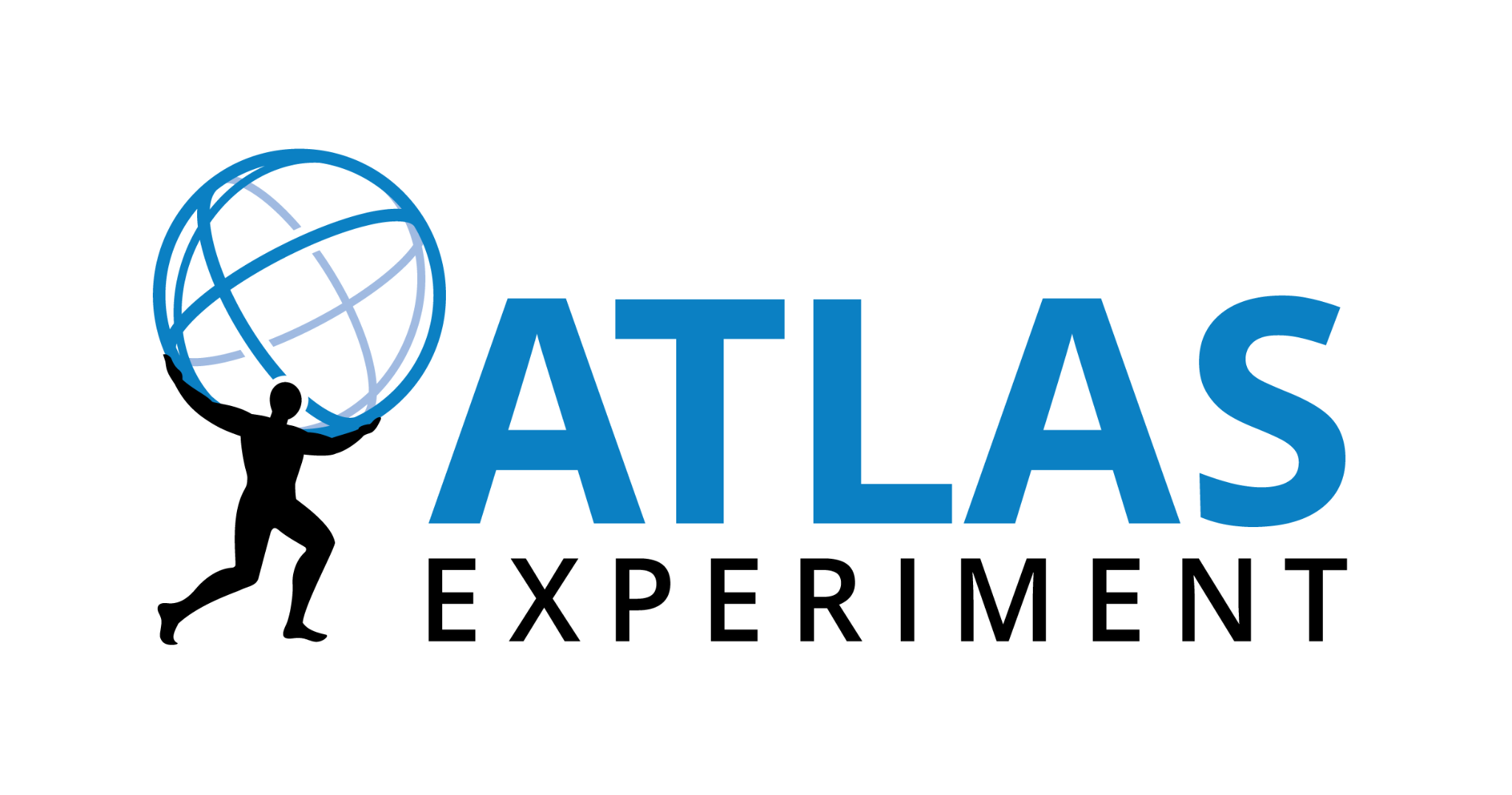 The role of graphite in RPCs
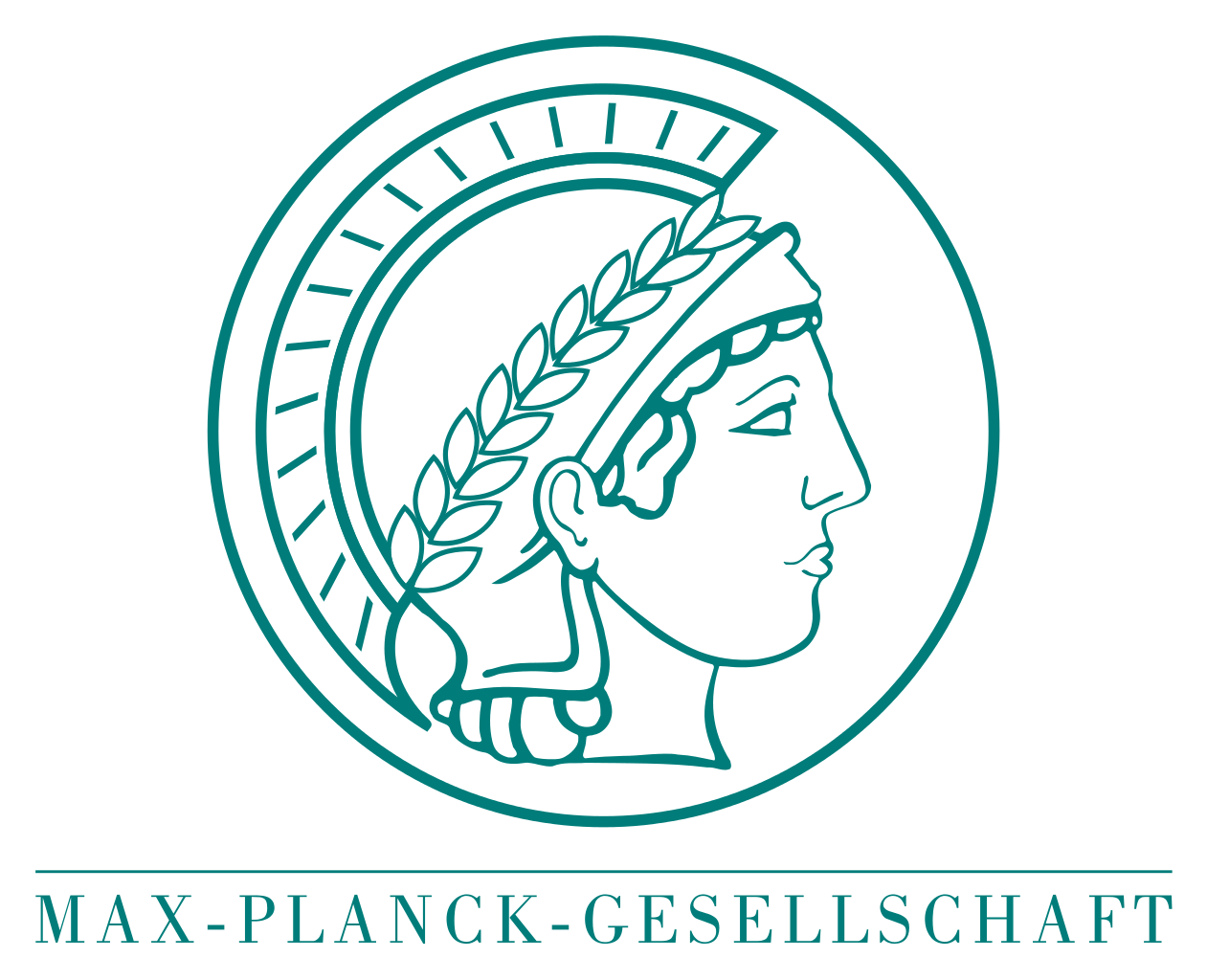 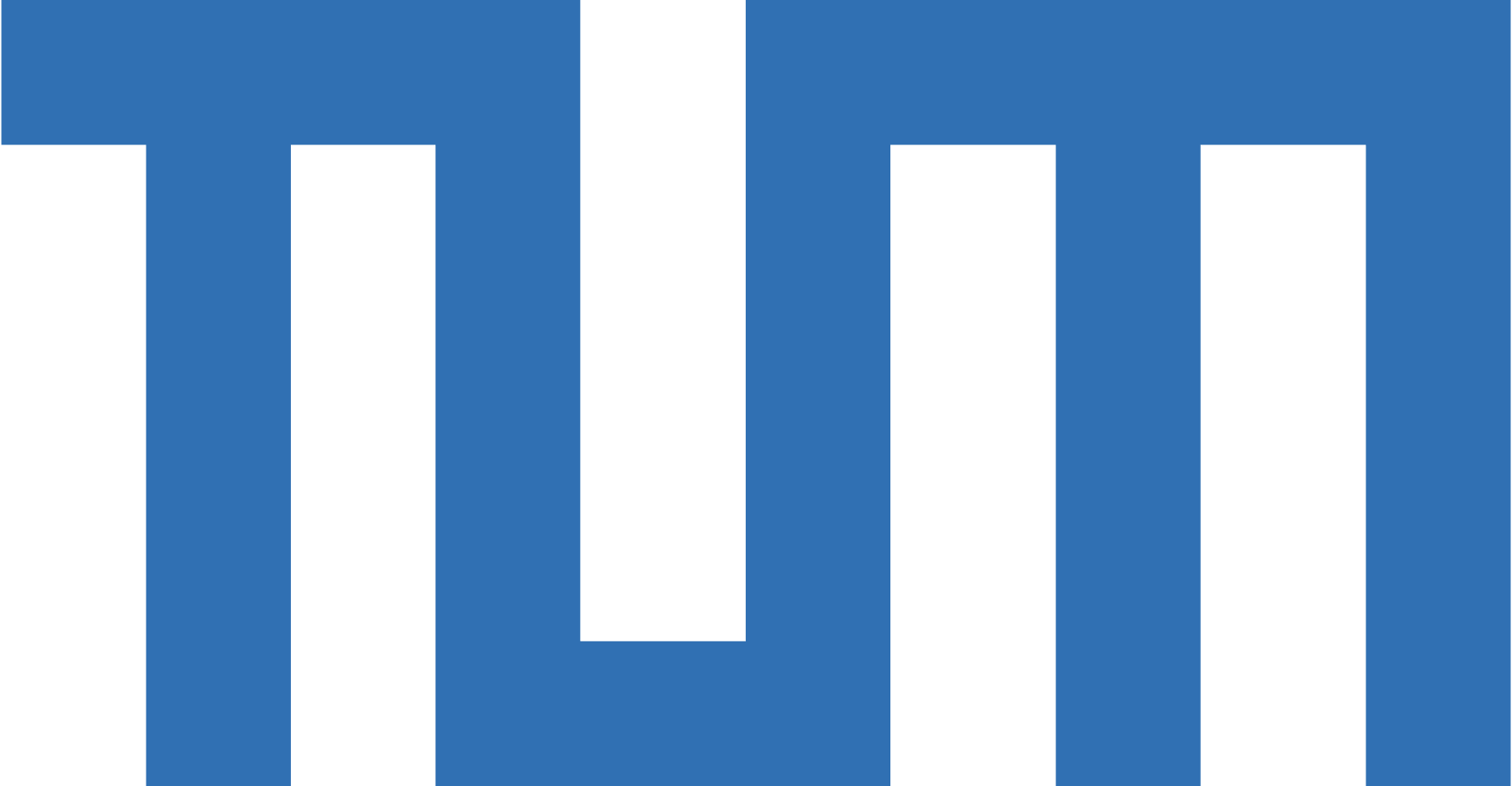 schematic drawing of RPC singlet
graphite coating of the HPL electrodes
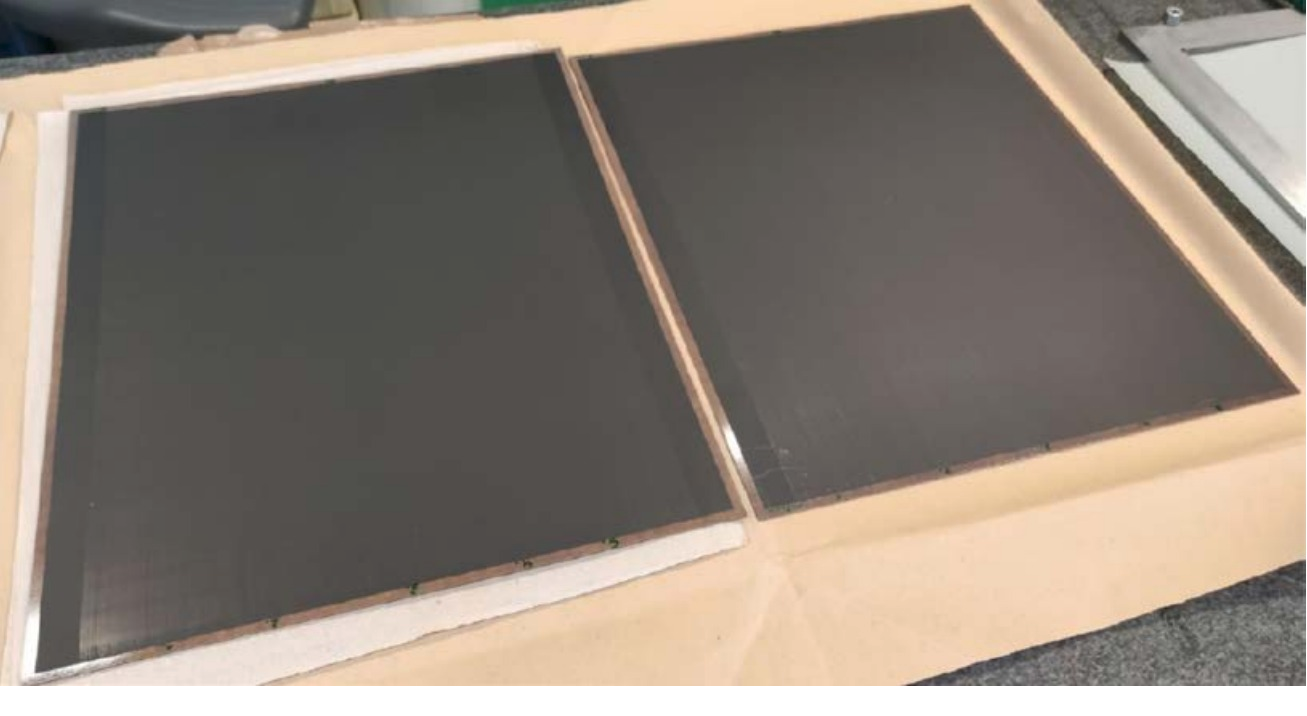 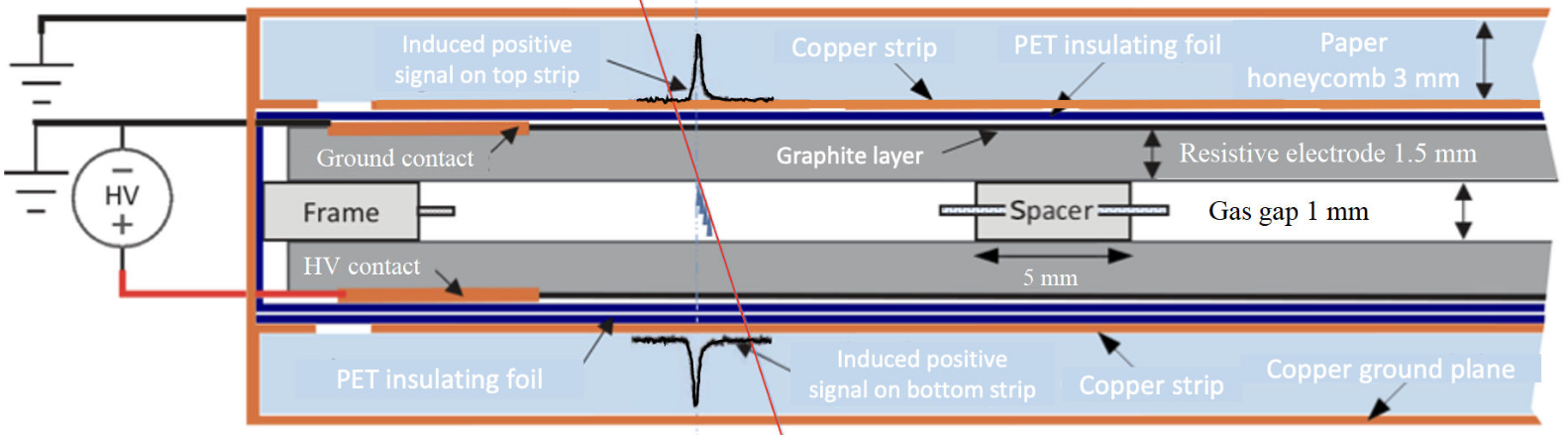 graphite coating
(ρs = 350 kΩ/◻)
triple graphite layer edge
lower resistivity (<20 kΩ/◻) on edge to improve the high voltage distribution.
Charge per event
Electrode 
resistance
Event 
rate
Voltage drop in RPC electrode
2
2
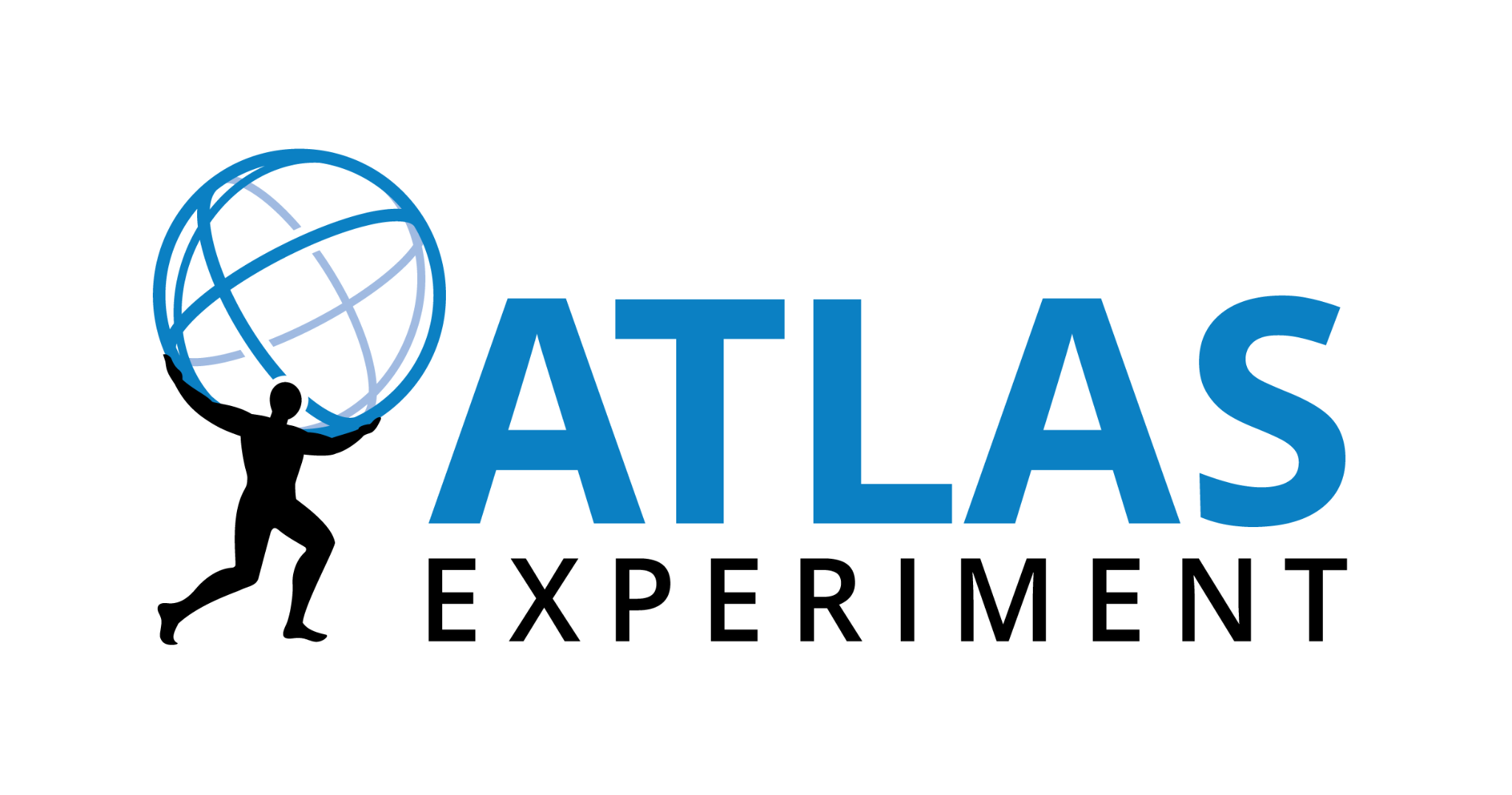 Introduction to aging
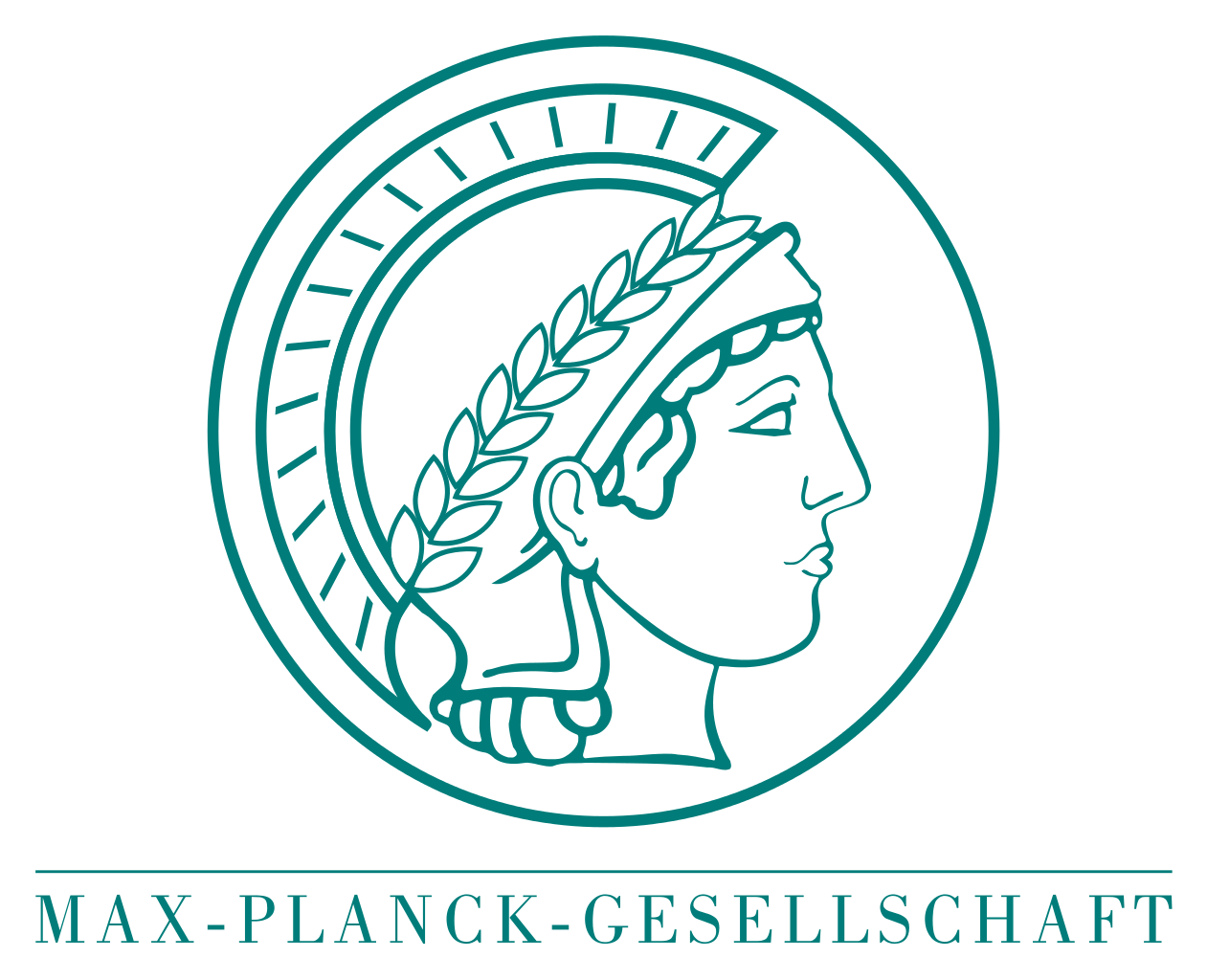 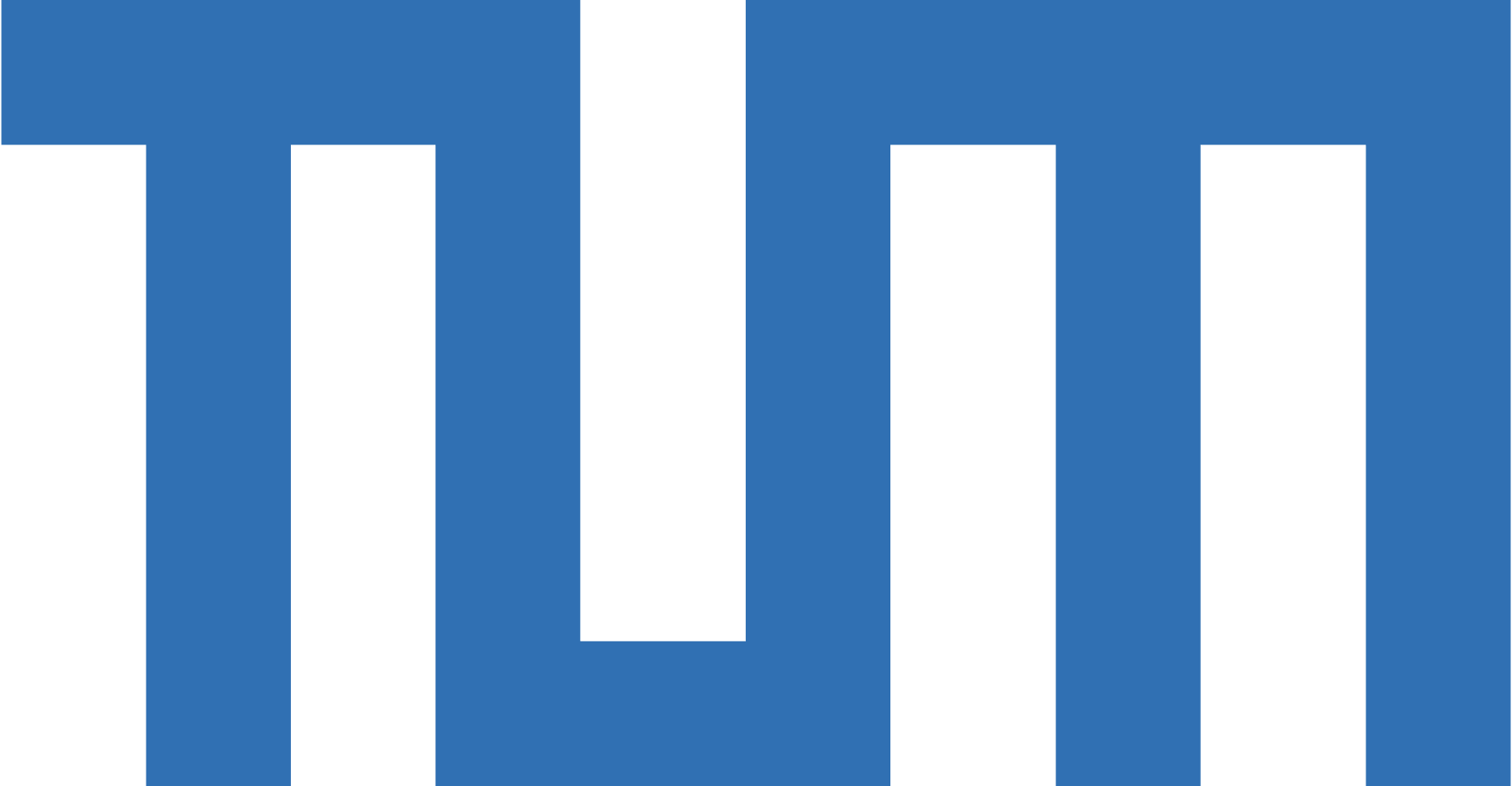 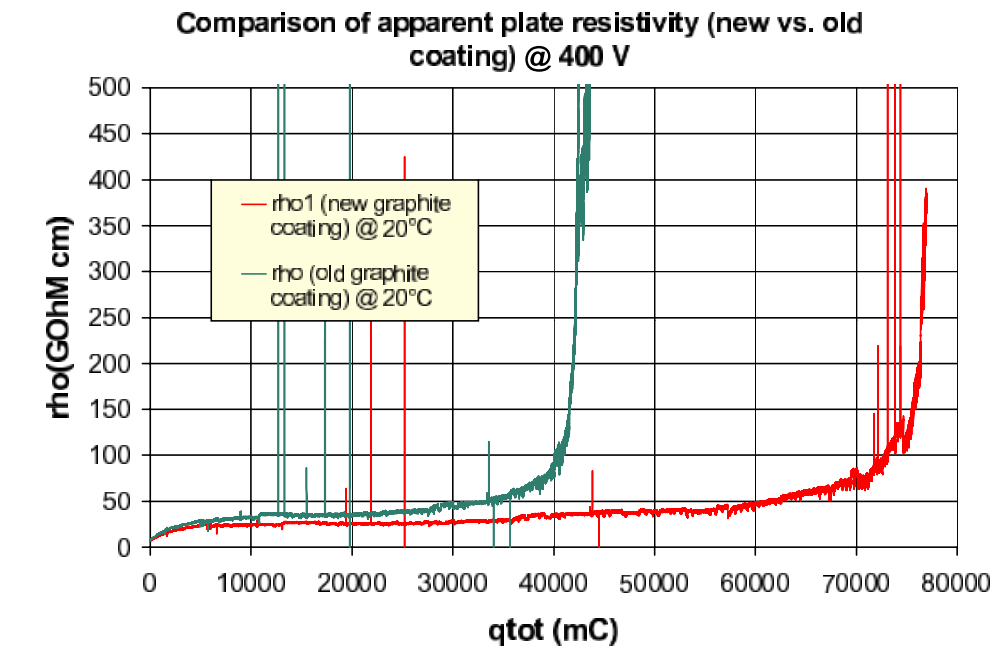 S.F. x 1
S.F. x 3
3
3
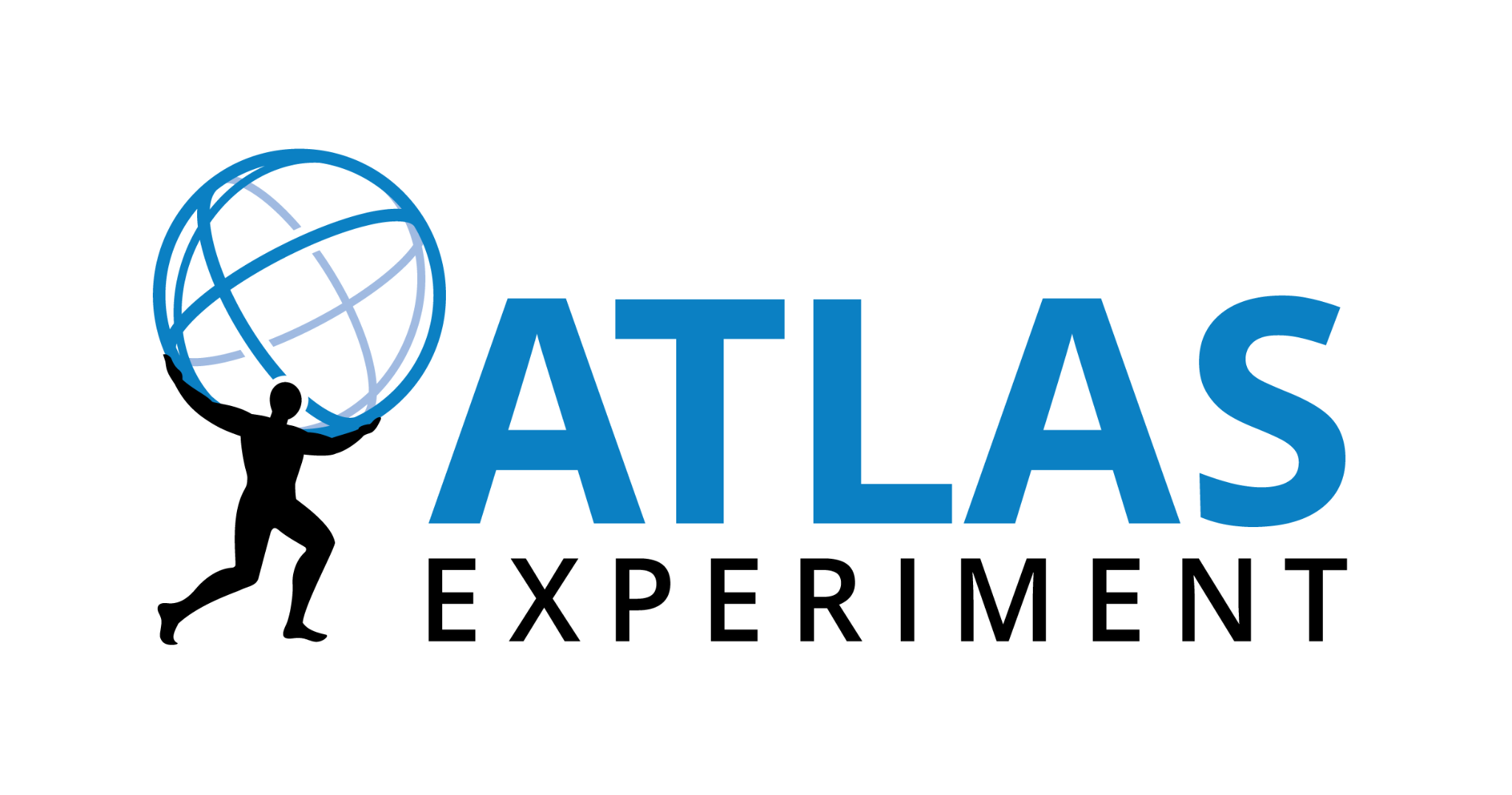 Aging studies at MPP
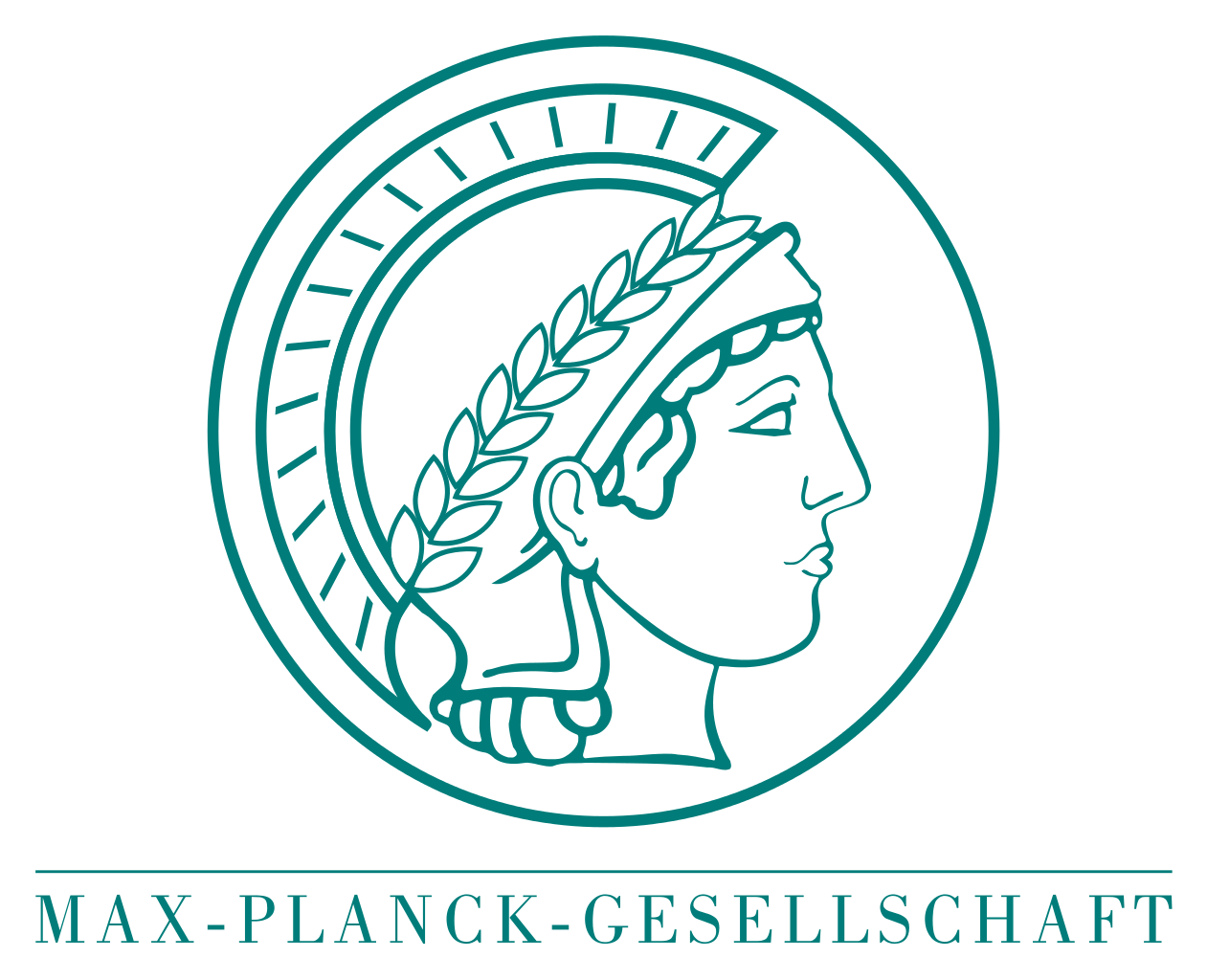 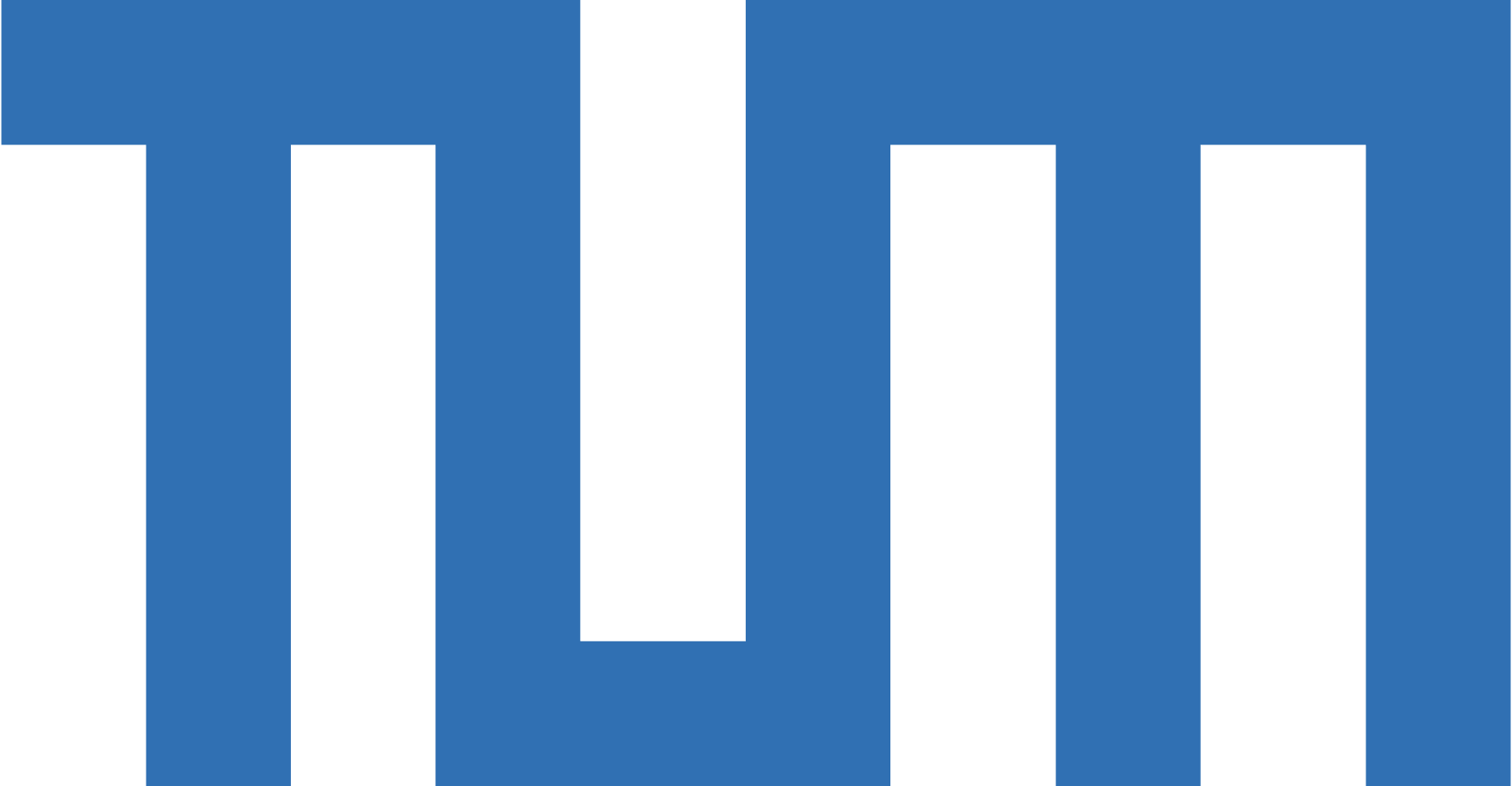 Investigating different contributions to aging under different conditions

The Graphite test
10x10 cm2 Bakelite (HPL) plates
Graphite coating on both sides
Most similar to standard RPC configuration
      and to tests performed in the literature

The HPL test
10x10 cm2 Bakelite (HPL) plates
Uncoated
Isolate effects of aging on bulk resistivity
ONGOING
PLANNED
The Irradiation test
10x10 cm2 Bakelite (HPL) plates
Graphite coating on both sides
Behaviour of coating under heavy irradiation at the CHARM facility at CERN
ONGOING
The Graphite and HPL tests are currently being carried out in the clean room at MPP in Garching
4
4
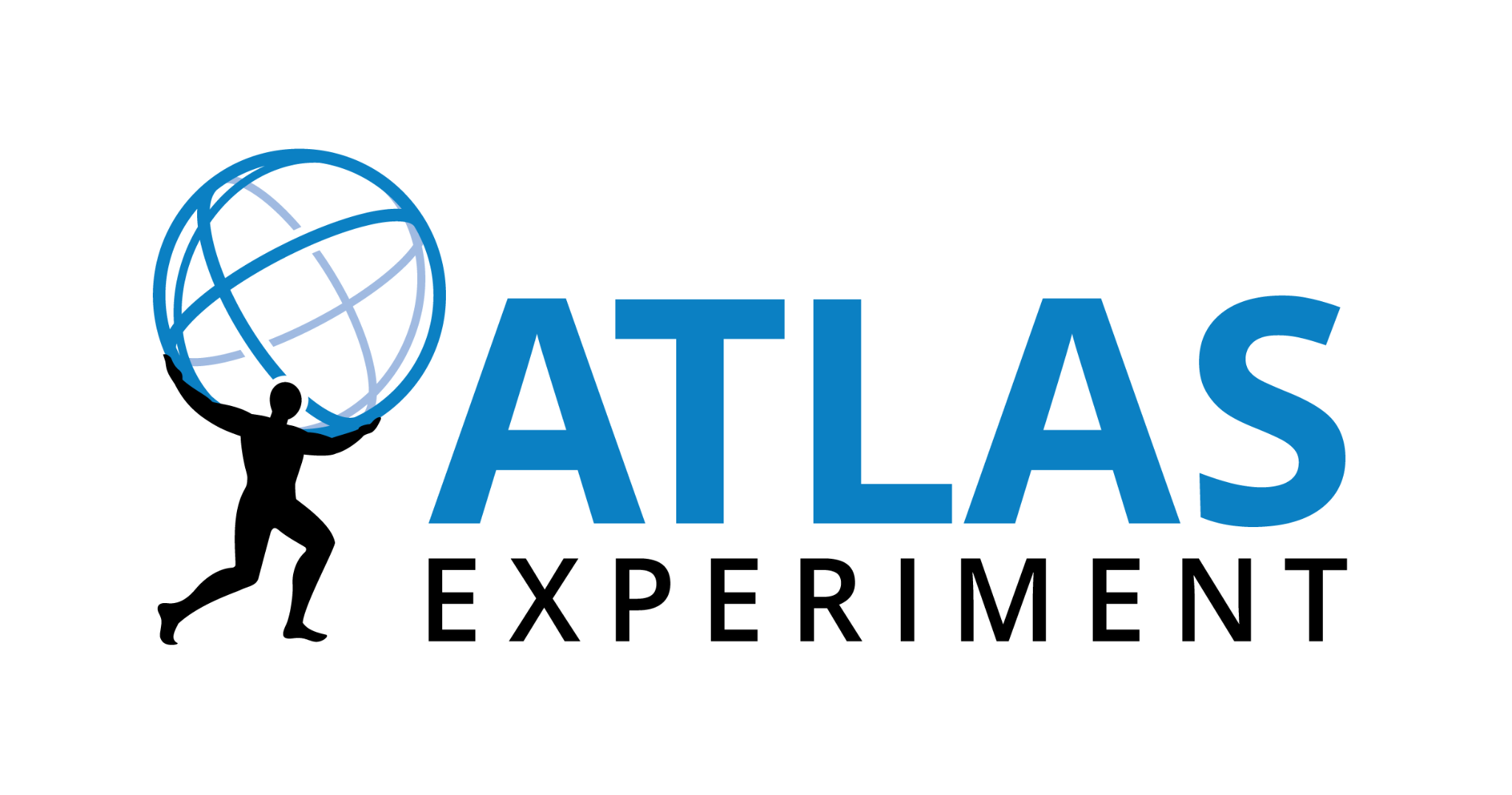 HPL test
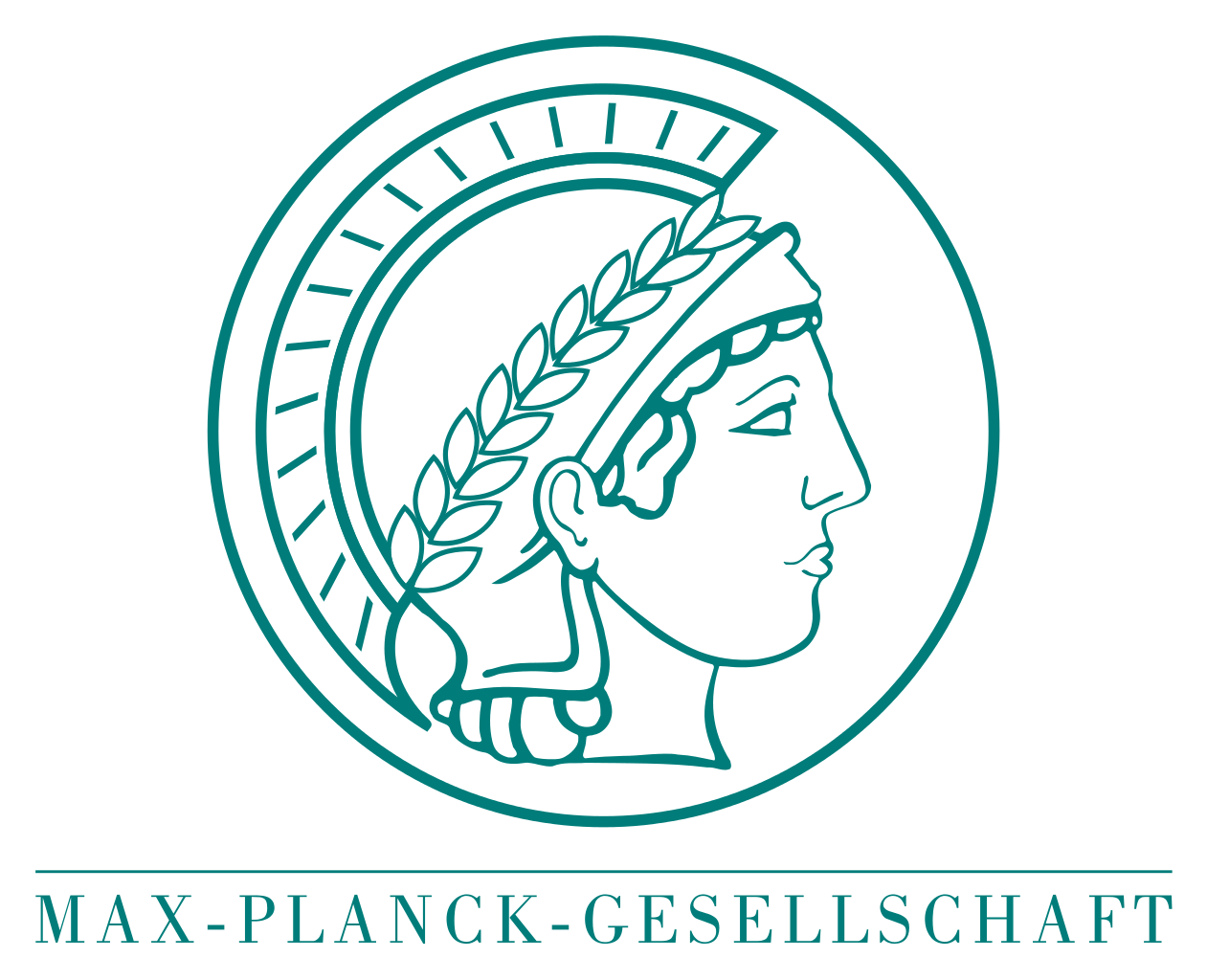 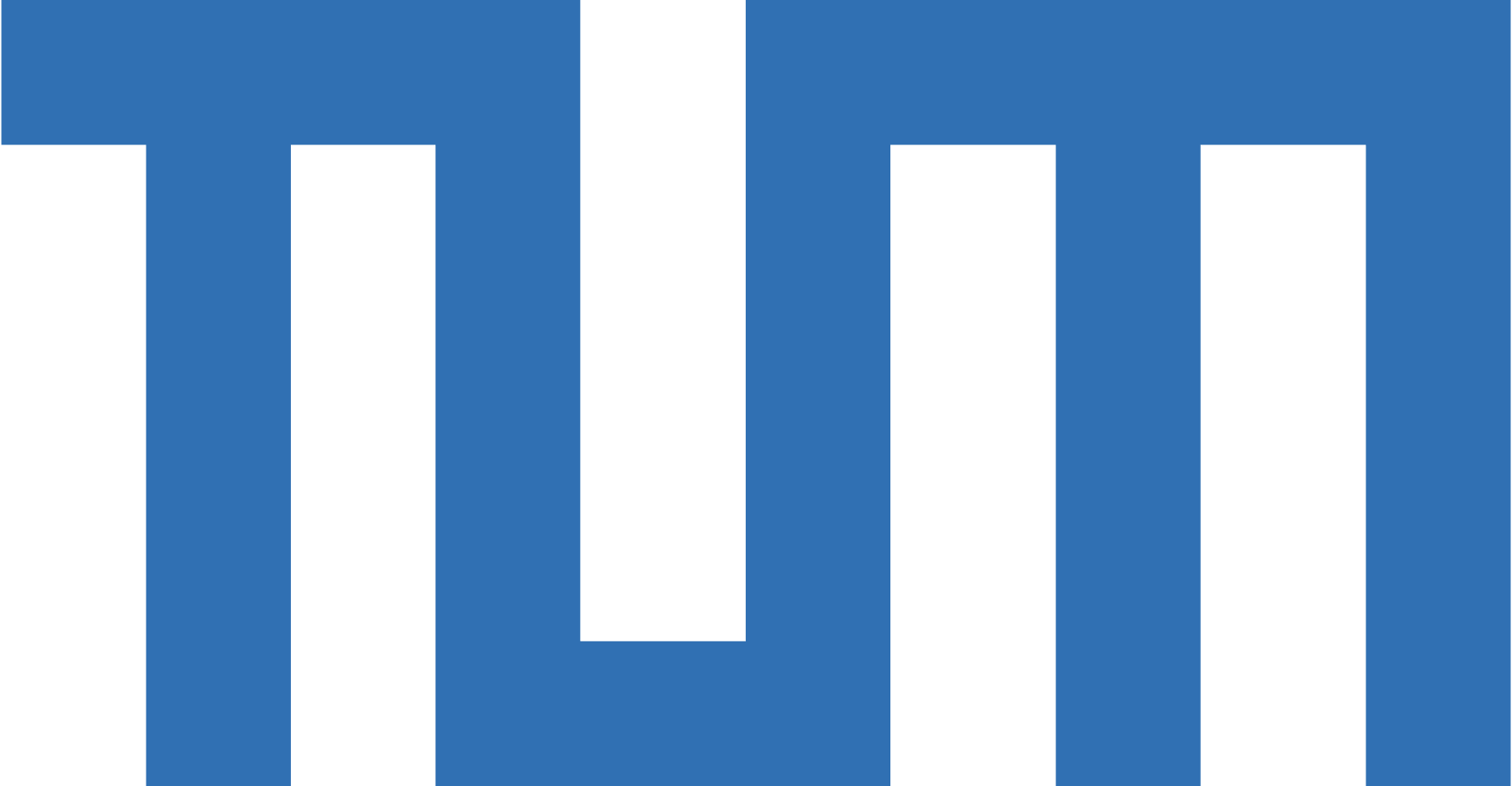 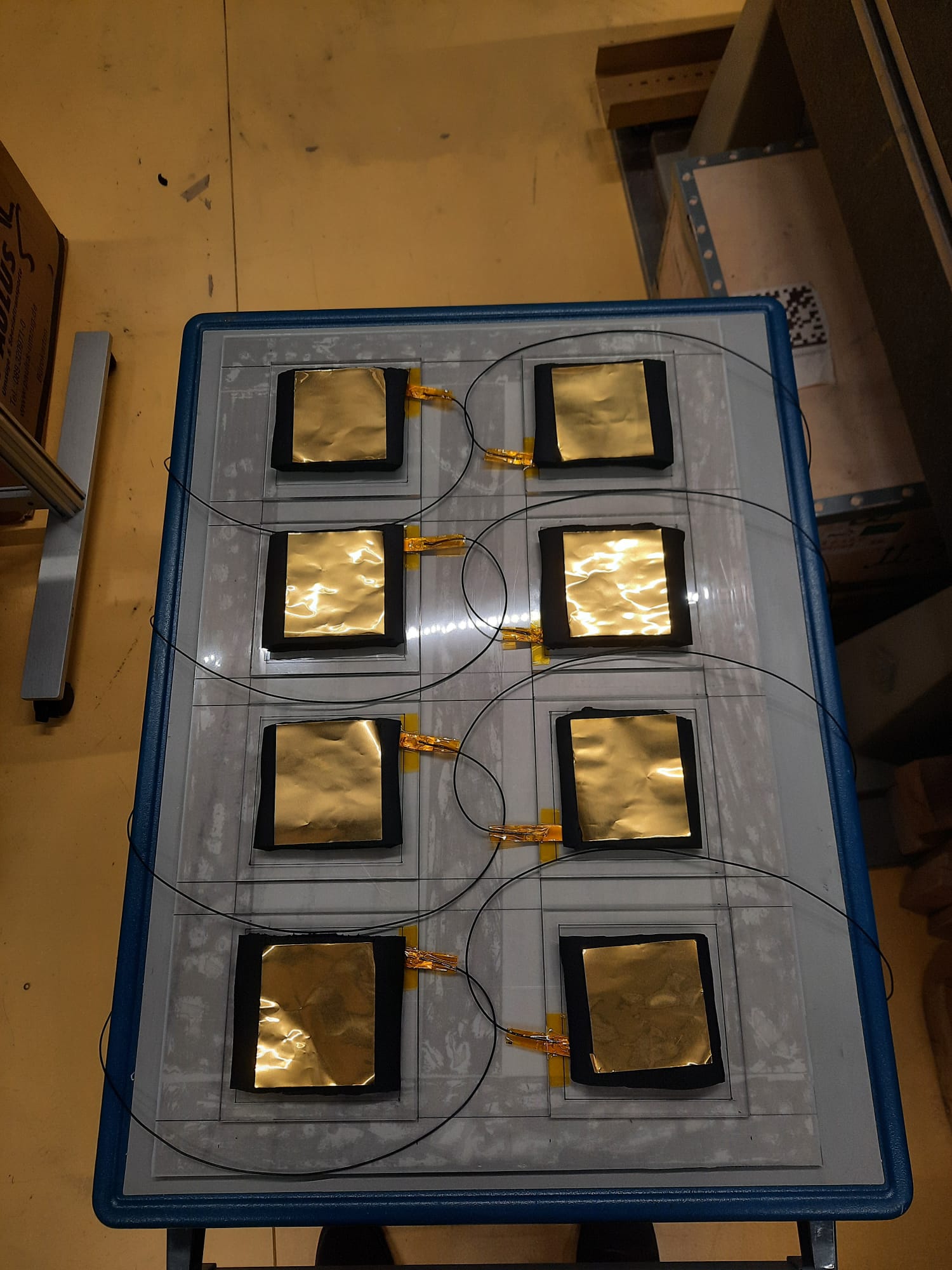 No graphite coating. Electrical contact is ensured by squeezing the samples between brass foil electrodes, backed by insulating foam and PMMA plates.

Resistance of the sample is measured through the voltage drop across a read-out resistor.

Setup has been under test since 20/12/2024.
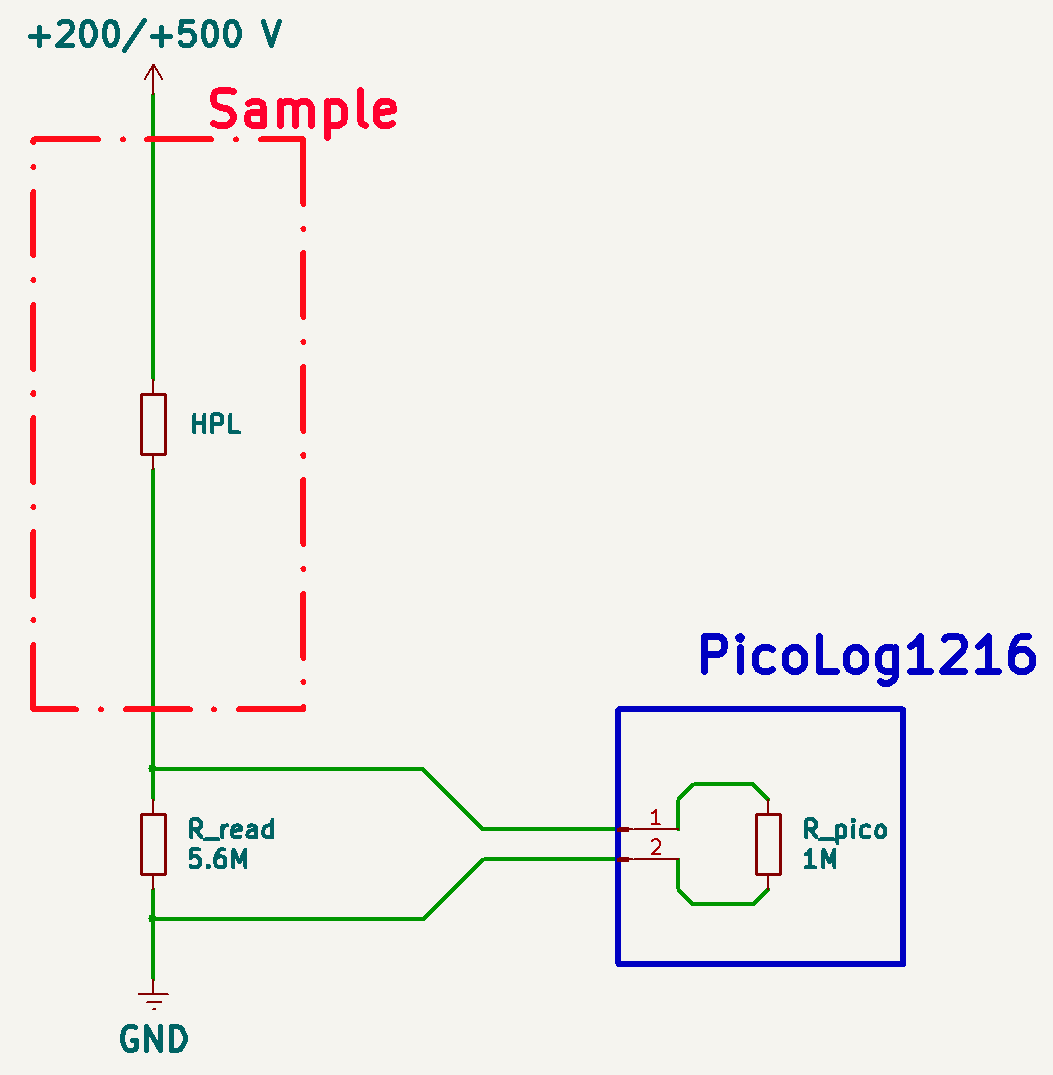 5
5
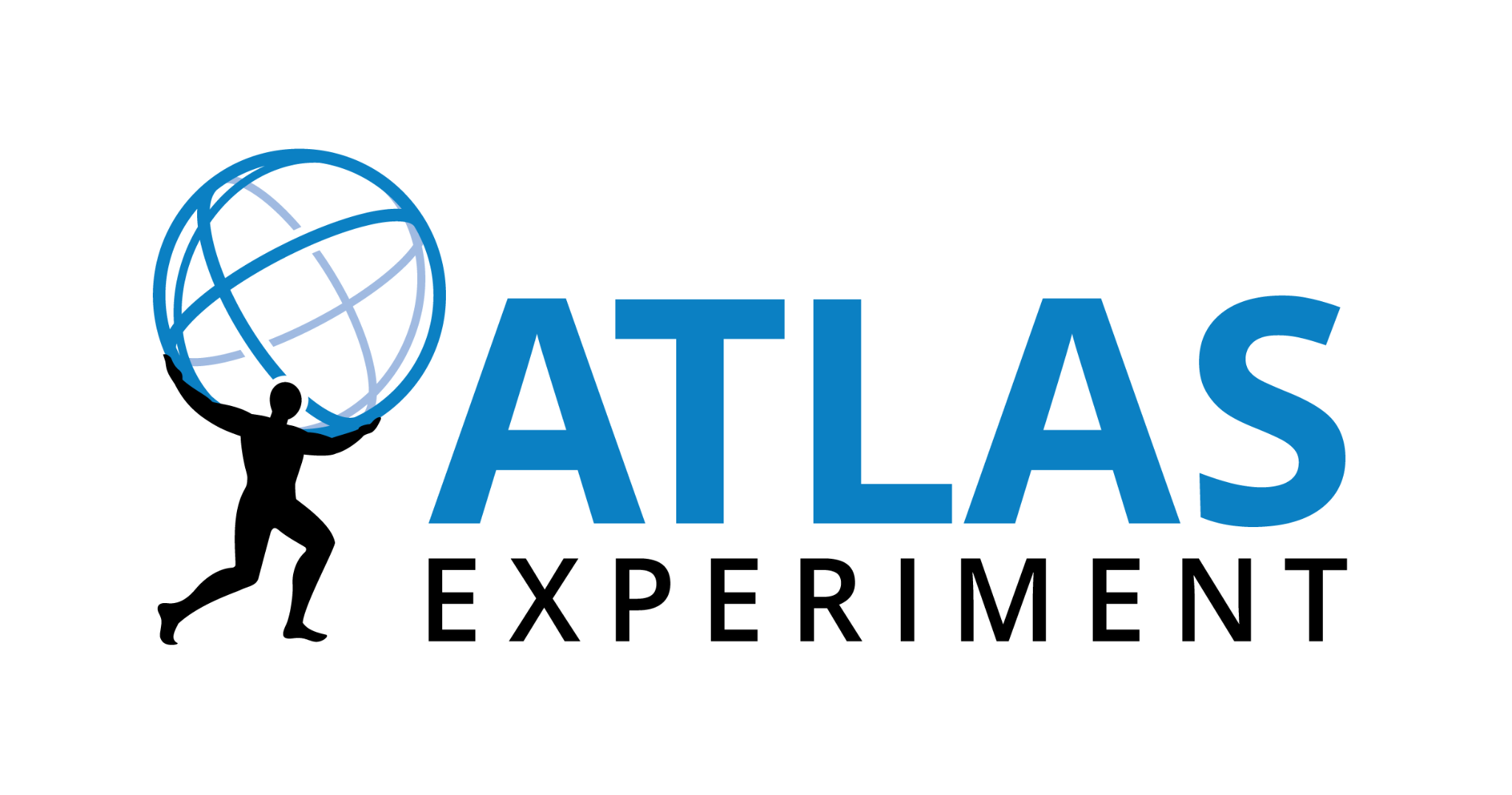 HPL test
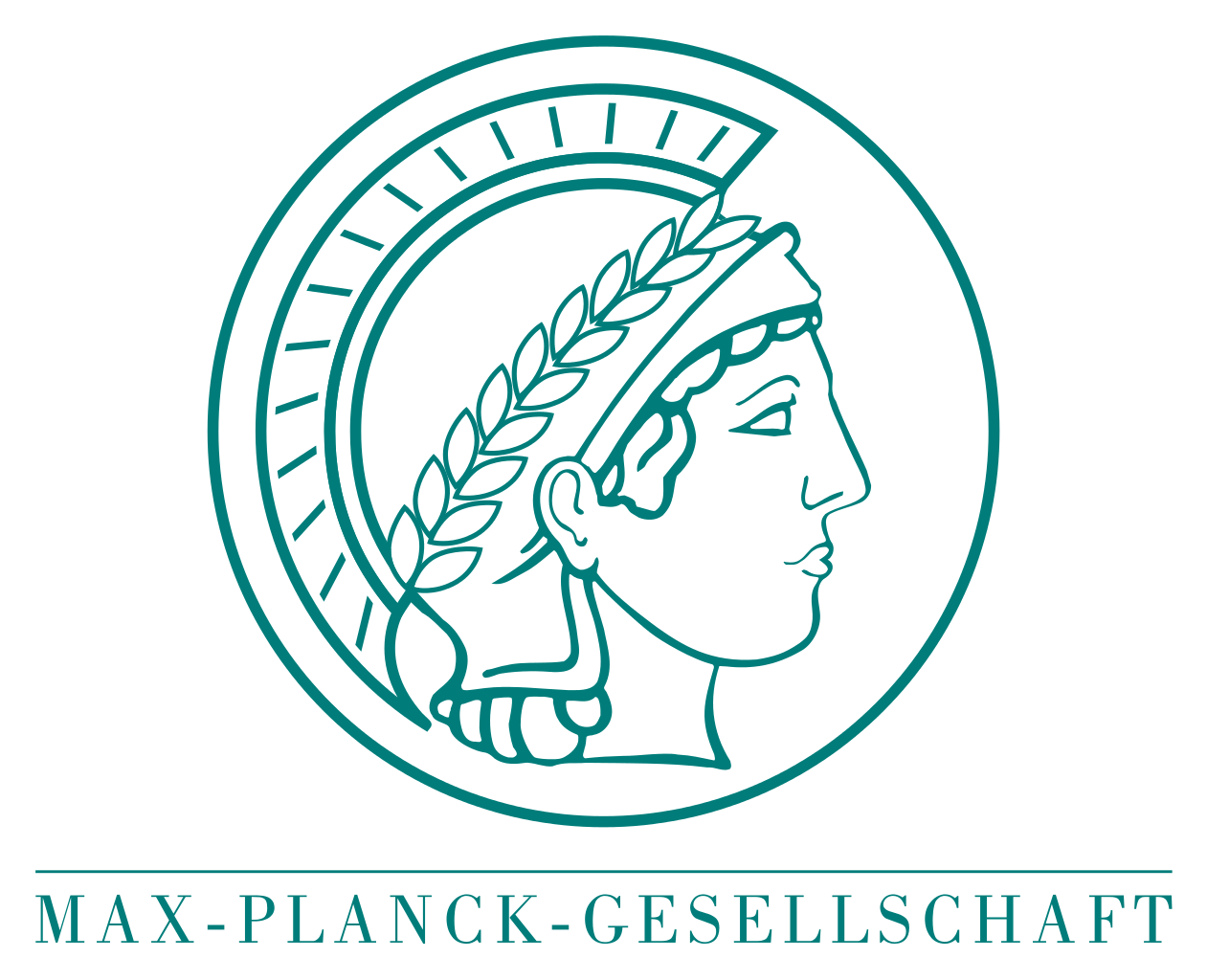 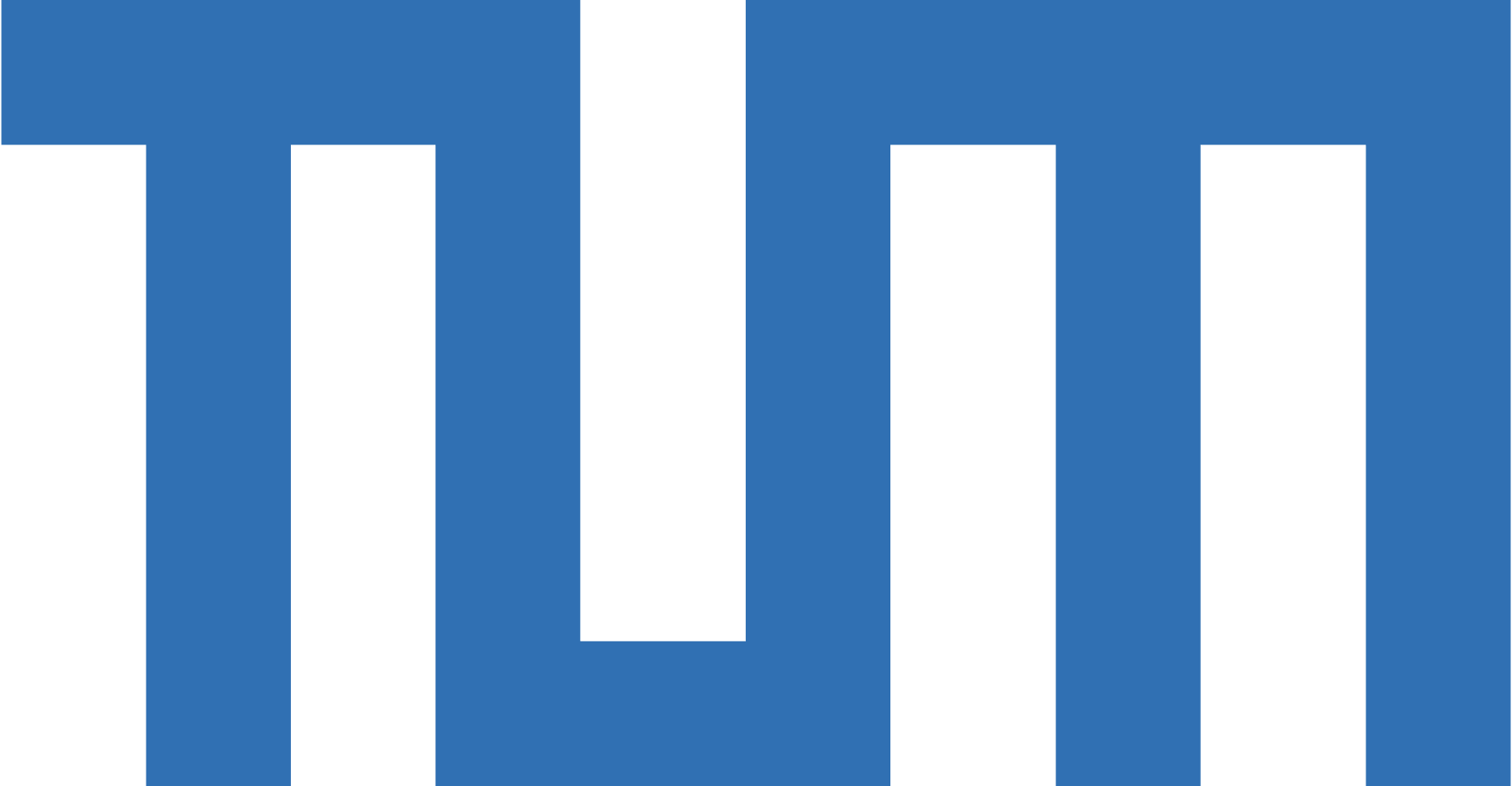 The test serves to isolate the contribution to aging from the HPL itself.

Carried out in the MPP clean room.
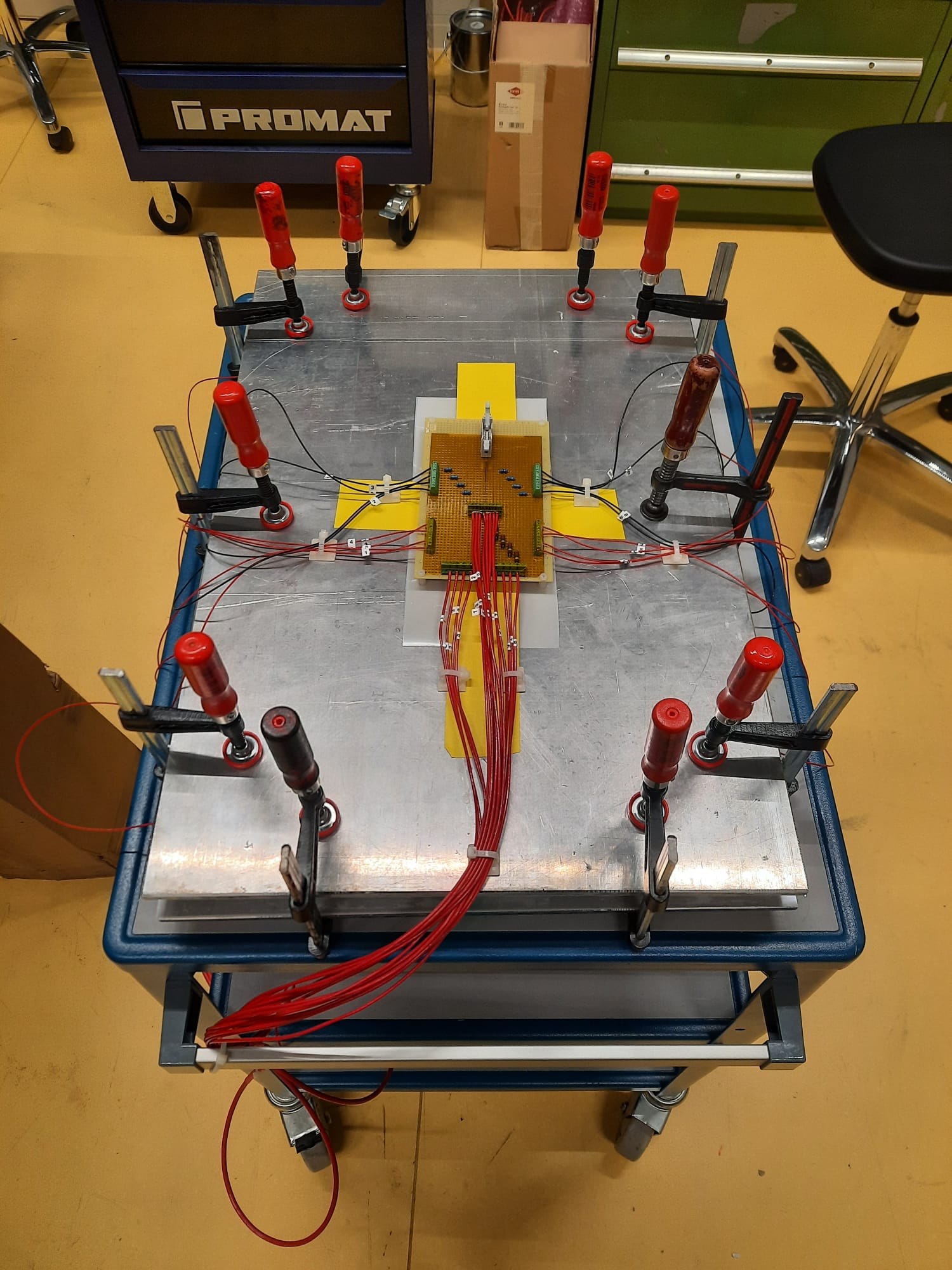 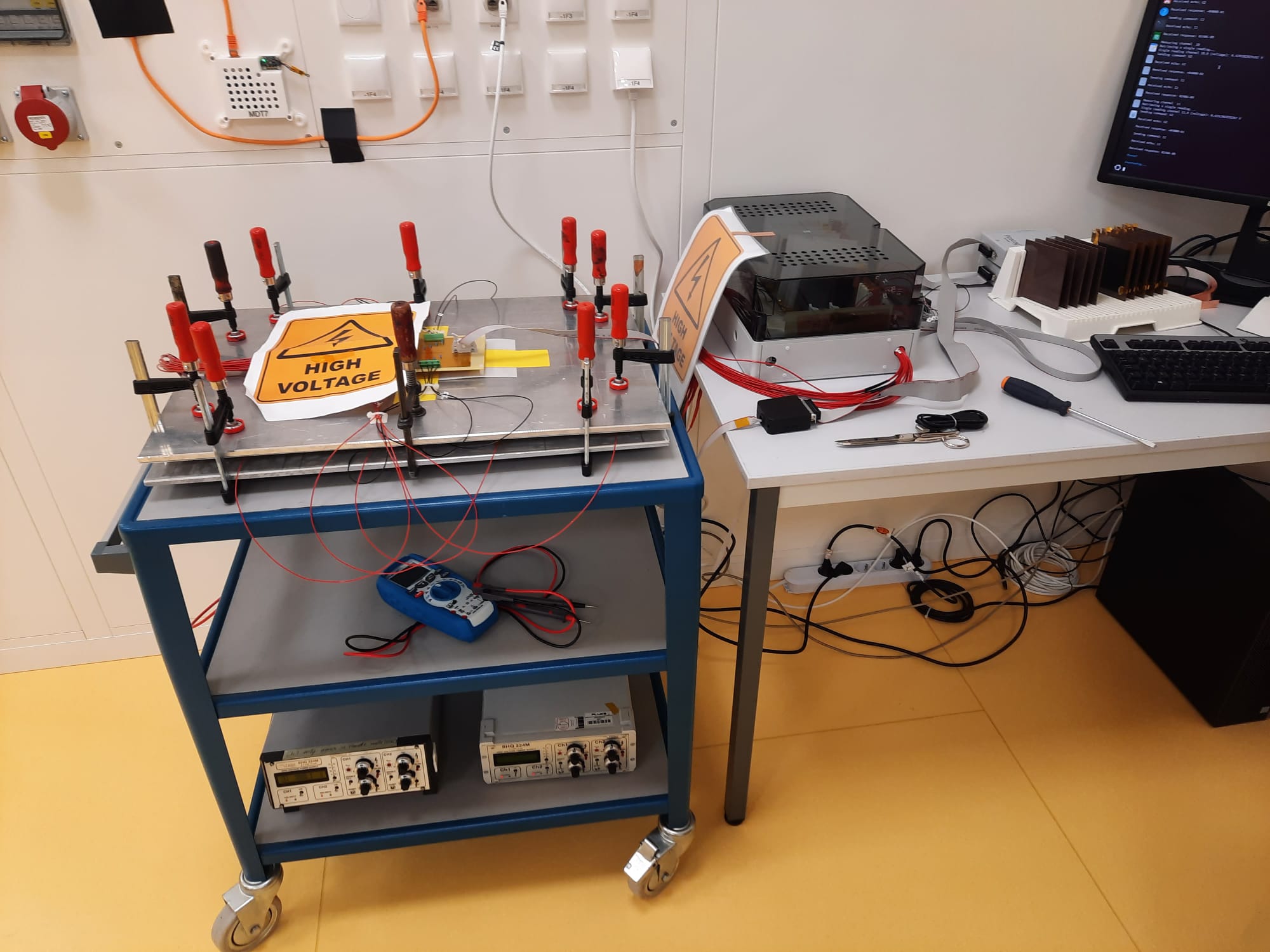 6
6
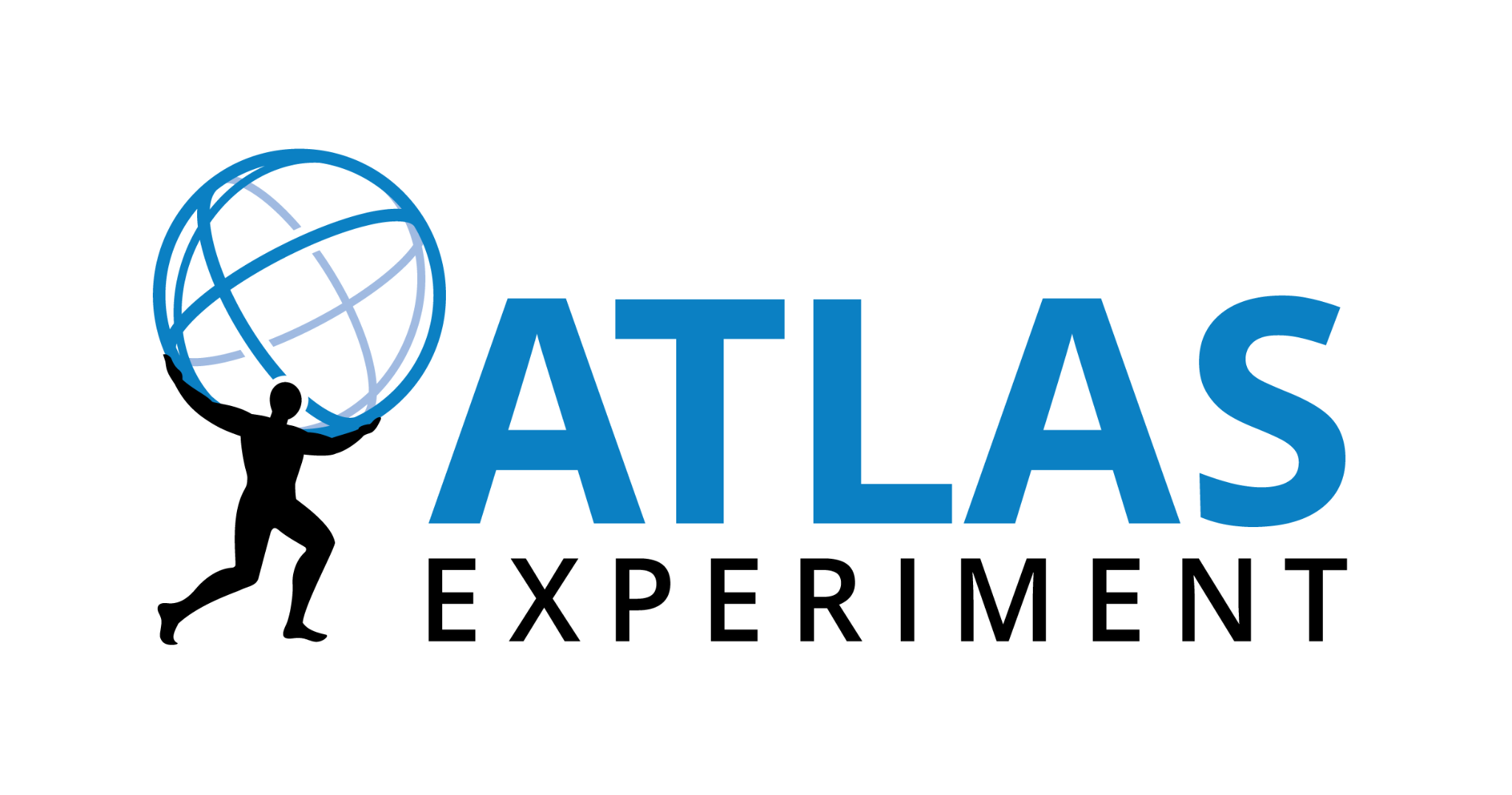 HPL test – Results*
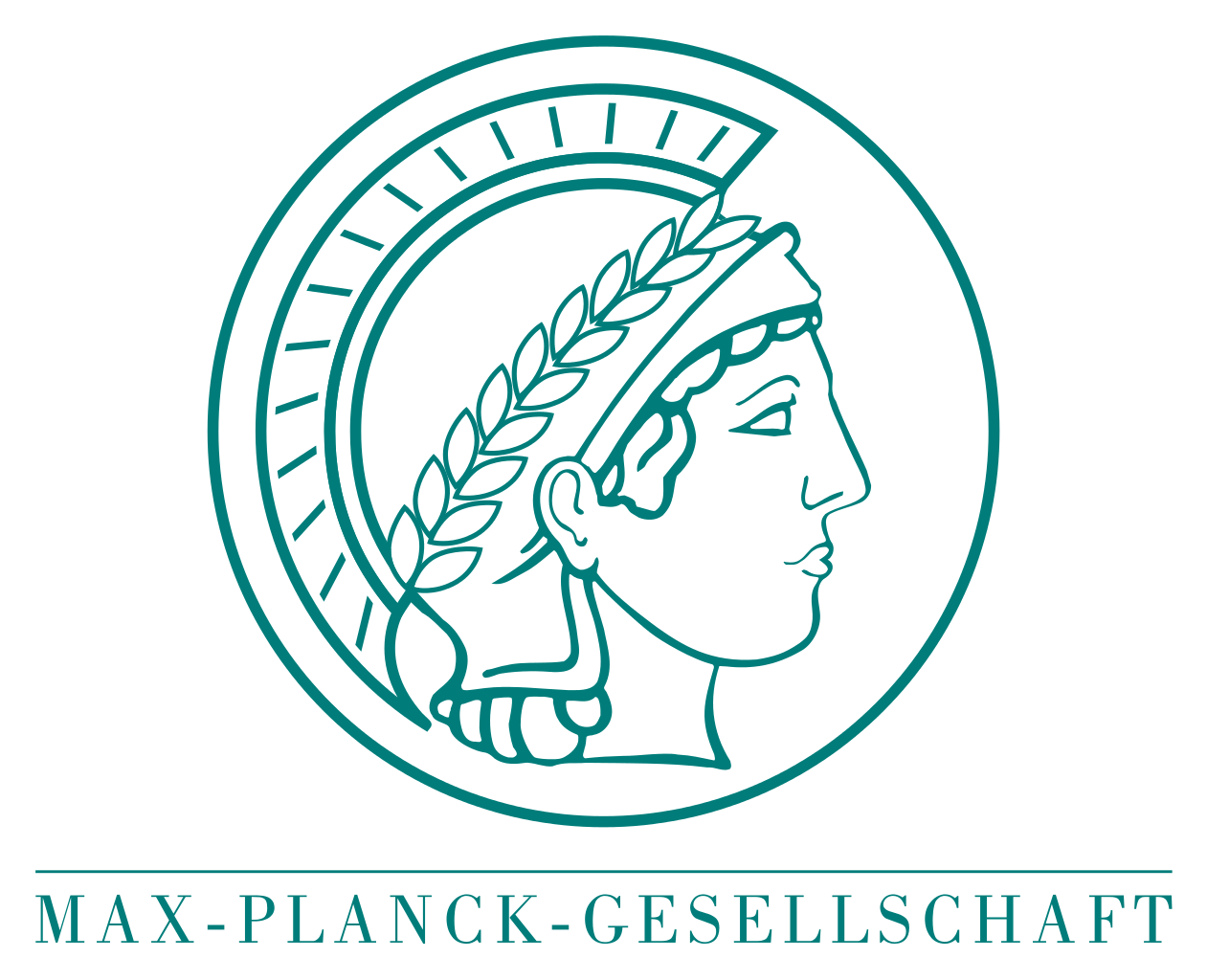 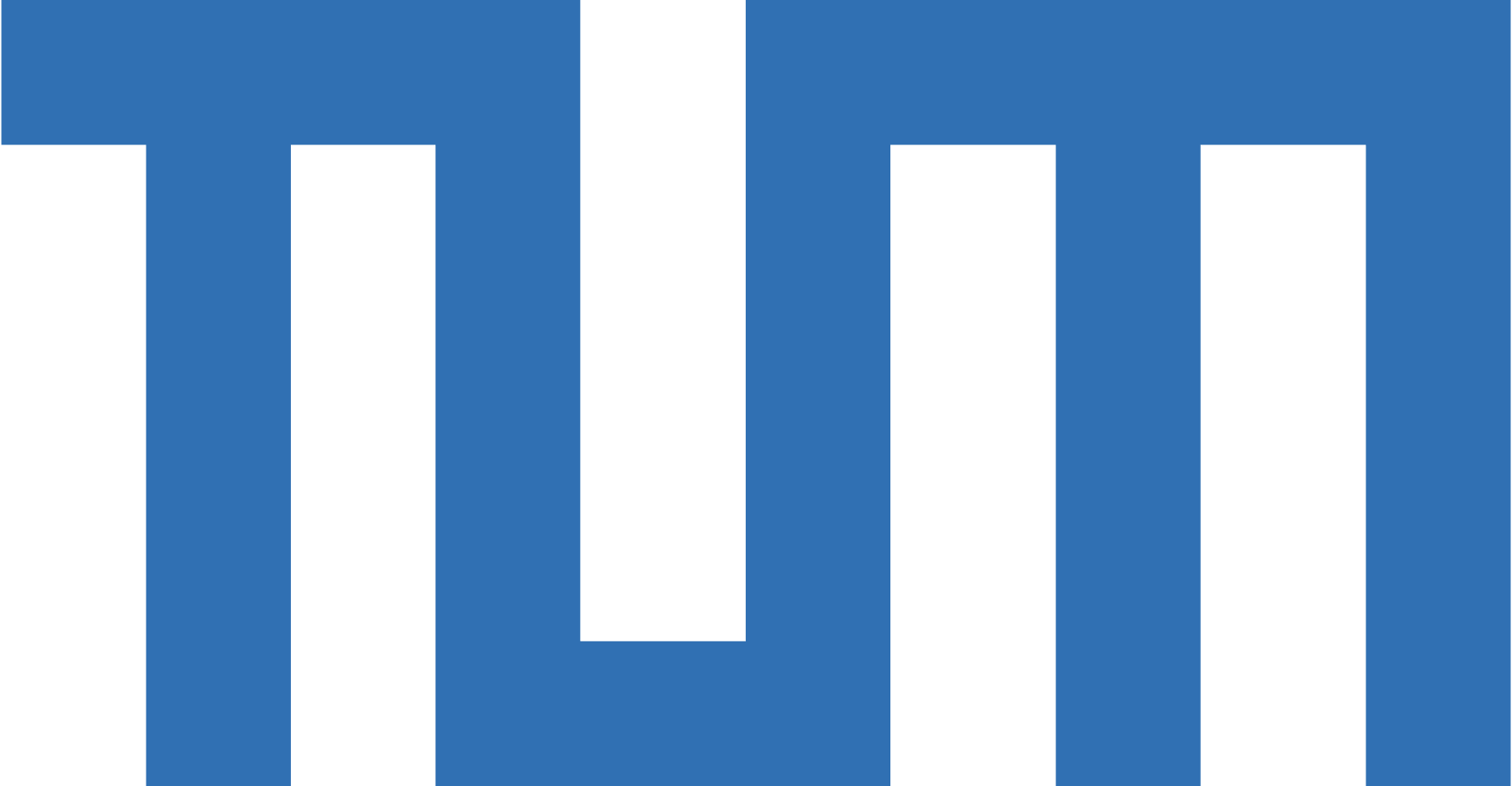 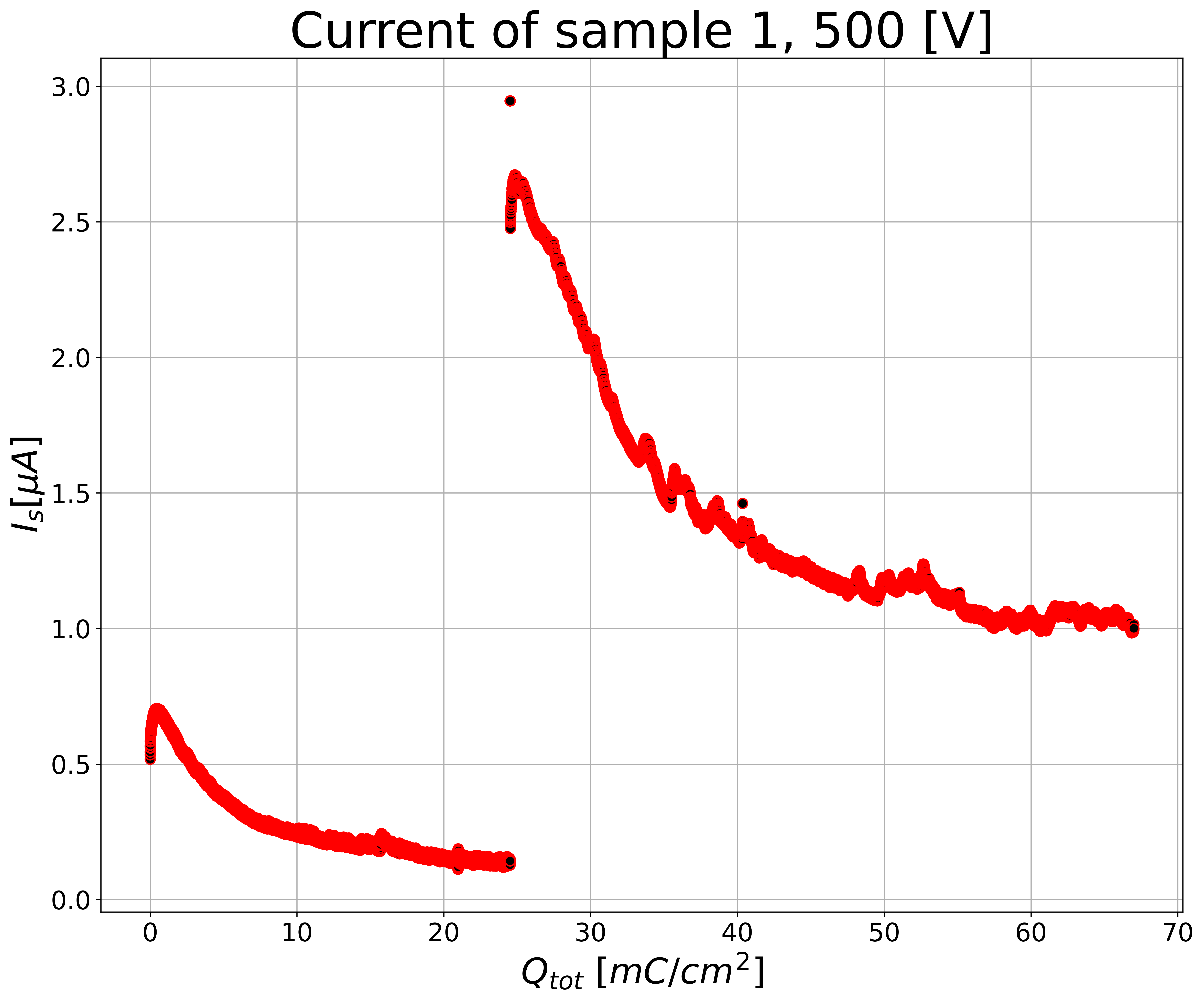 * - As of 30/03/2025
Results are consistent across samples.
For the moment, no significant aging effect has been observed.
Strong polarisation effect
Polarization of the sample
7
7
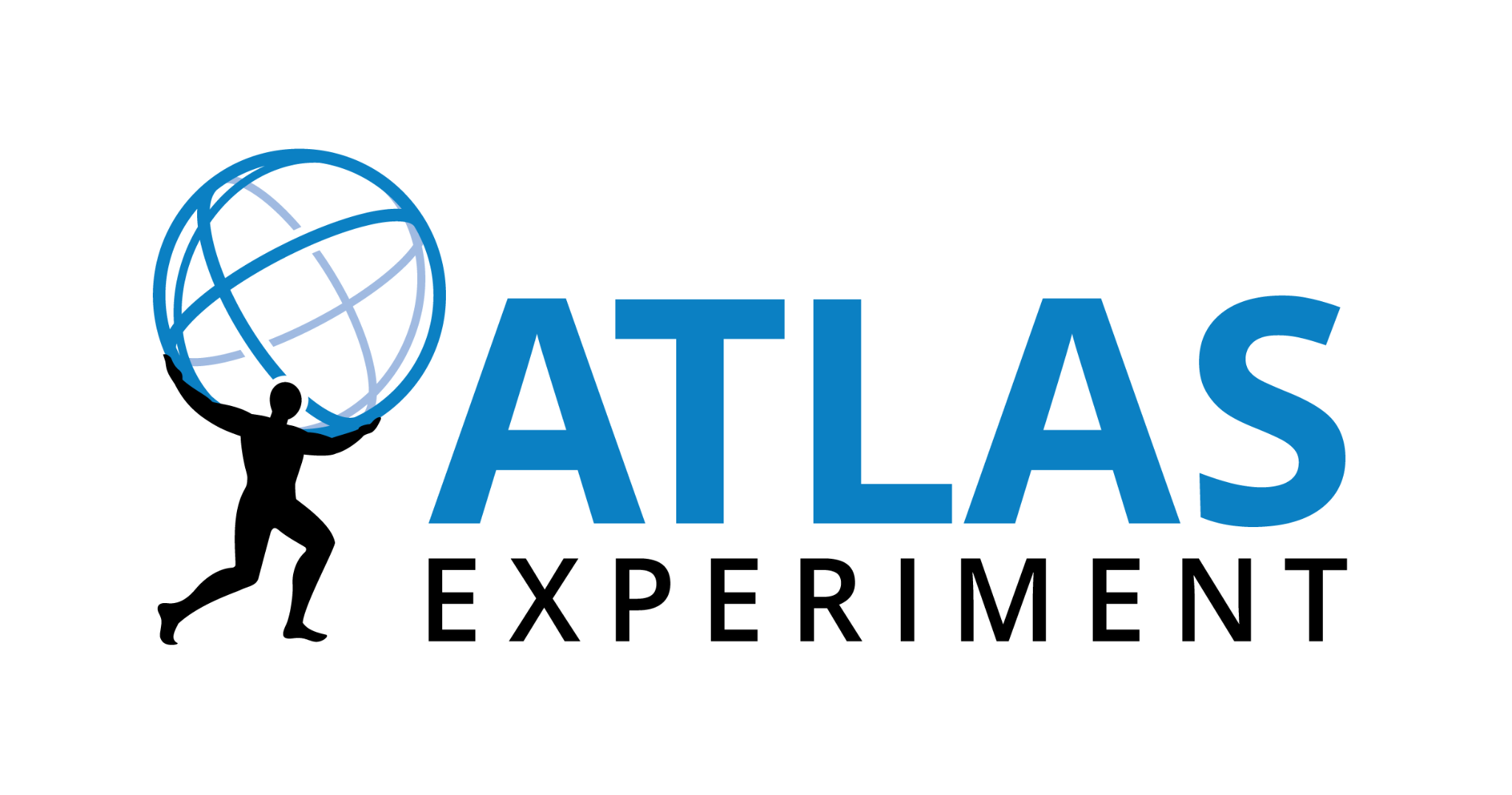 Graphite test
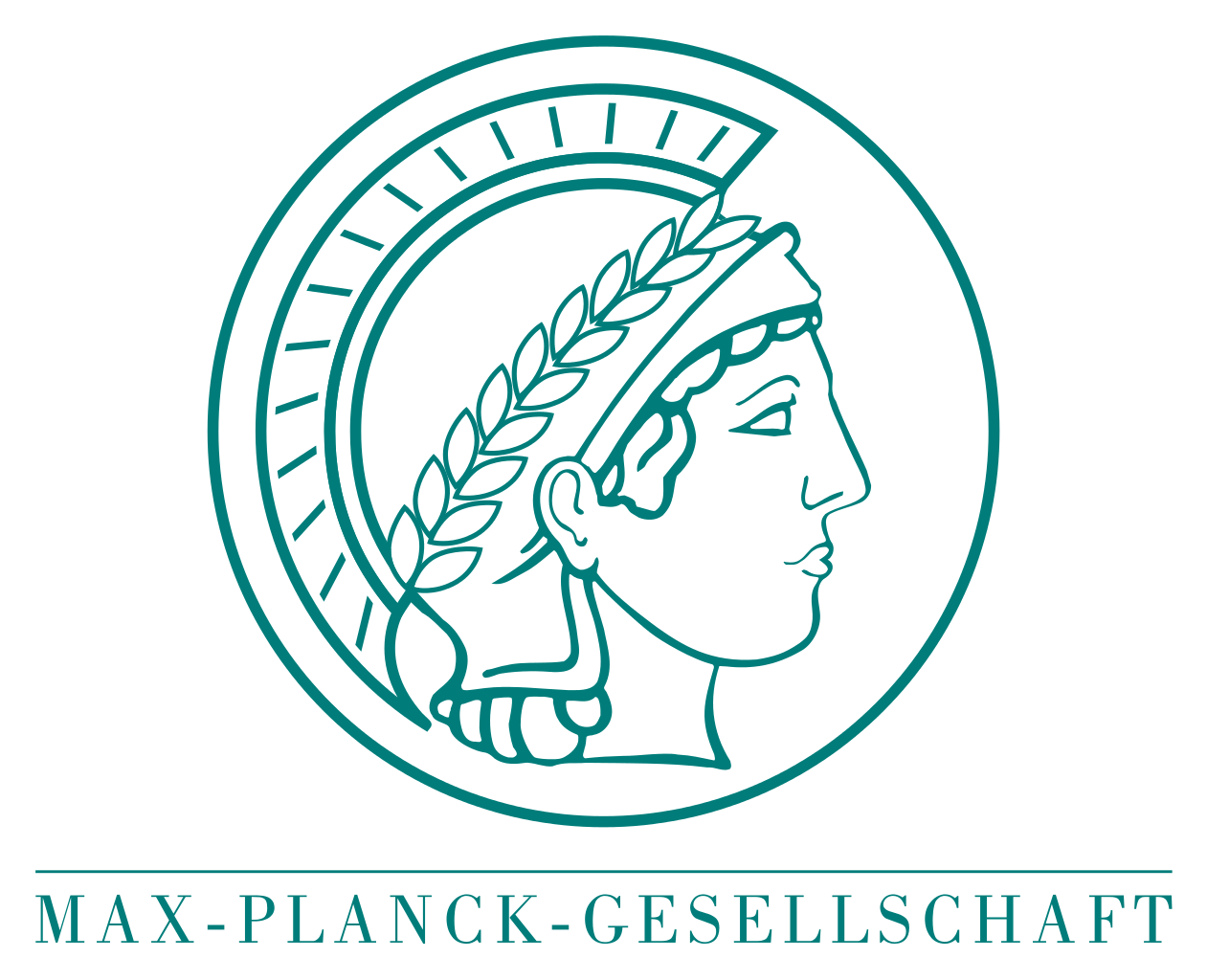 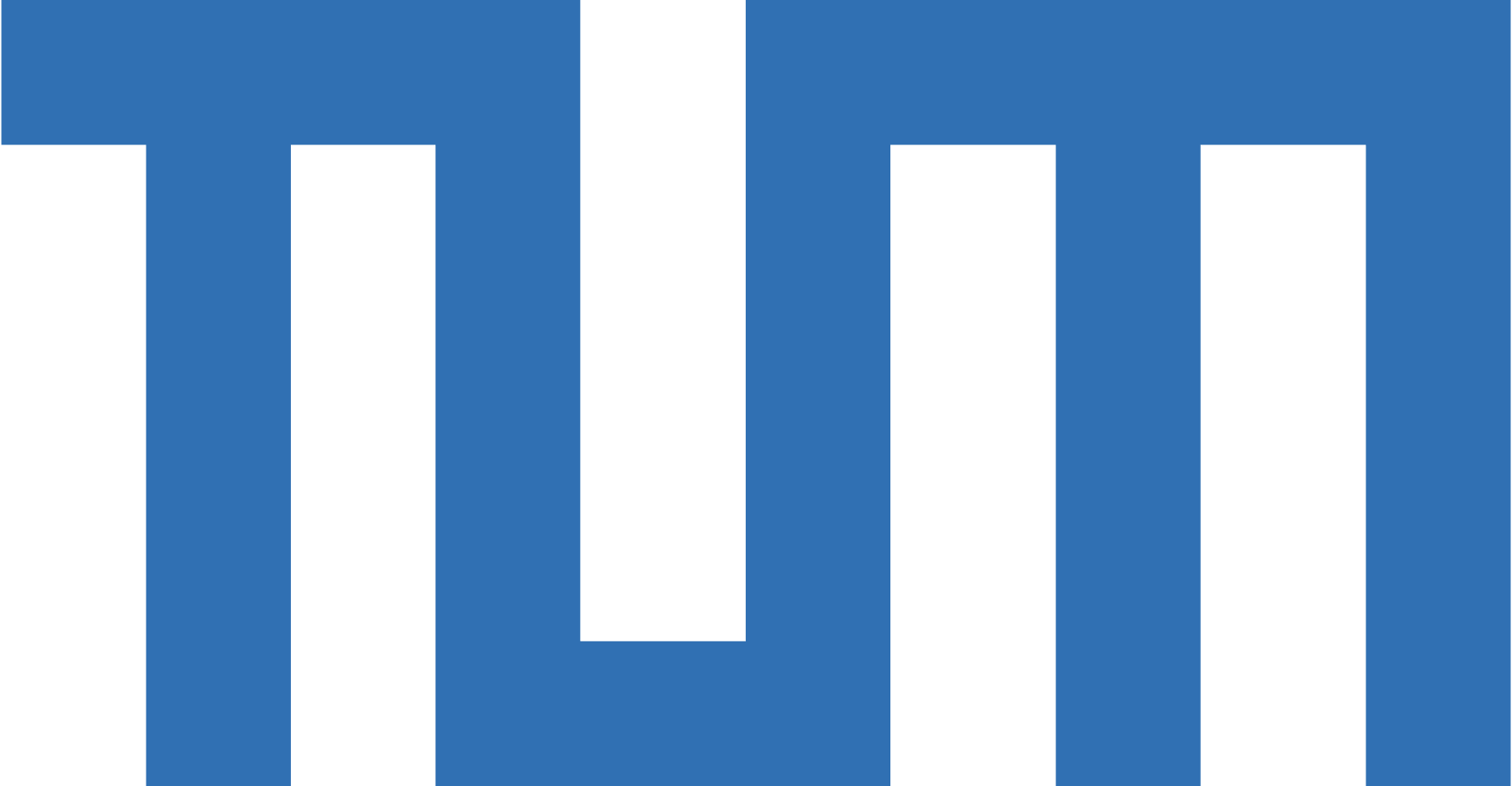 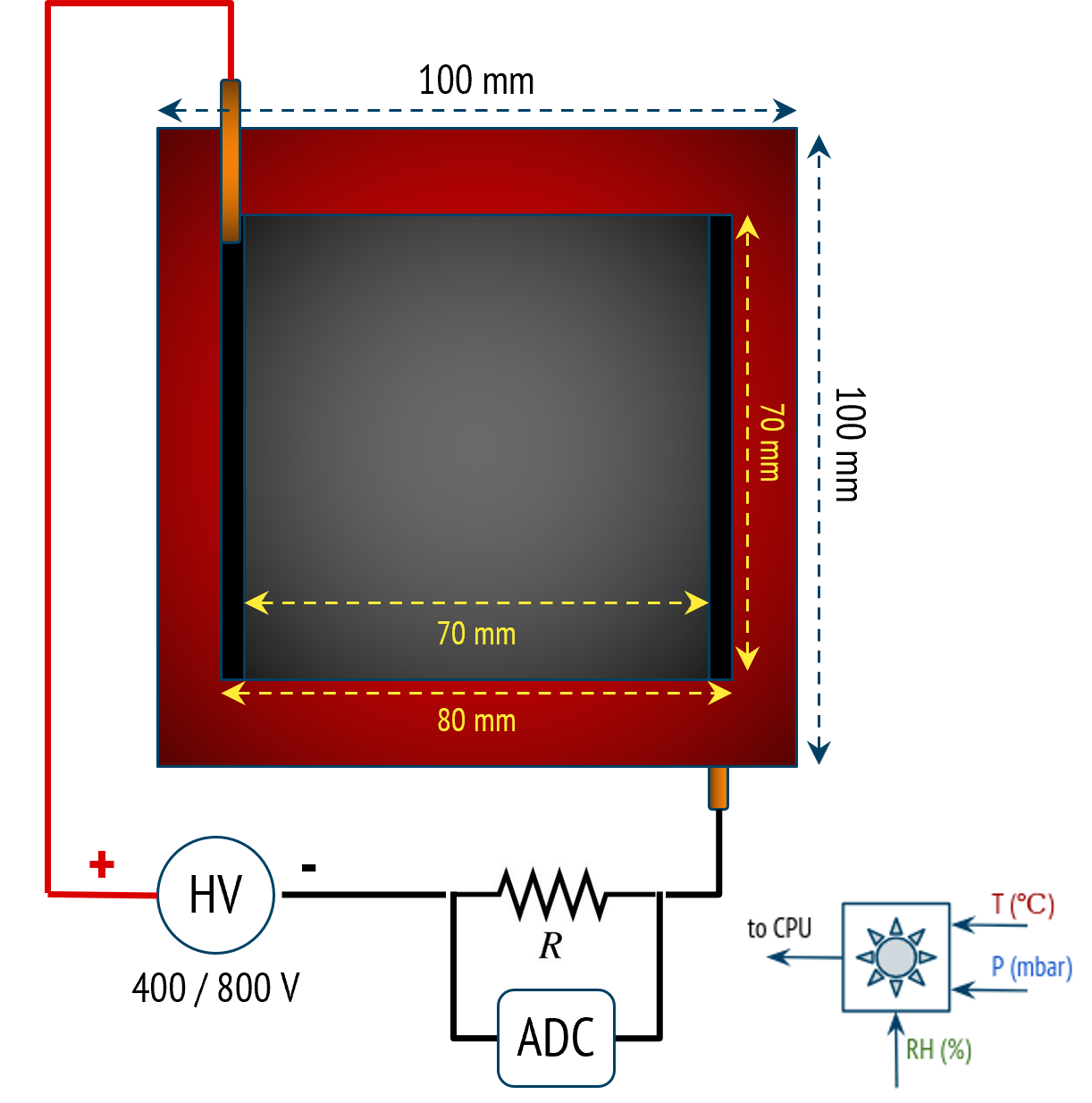 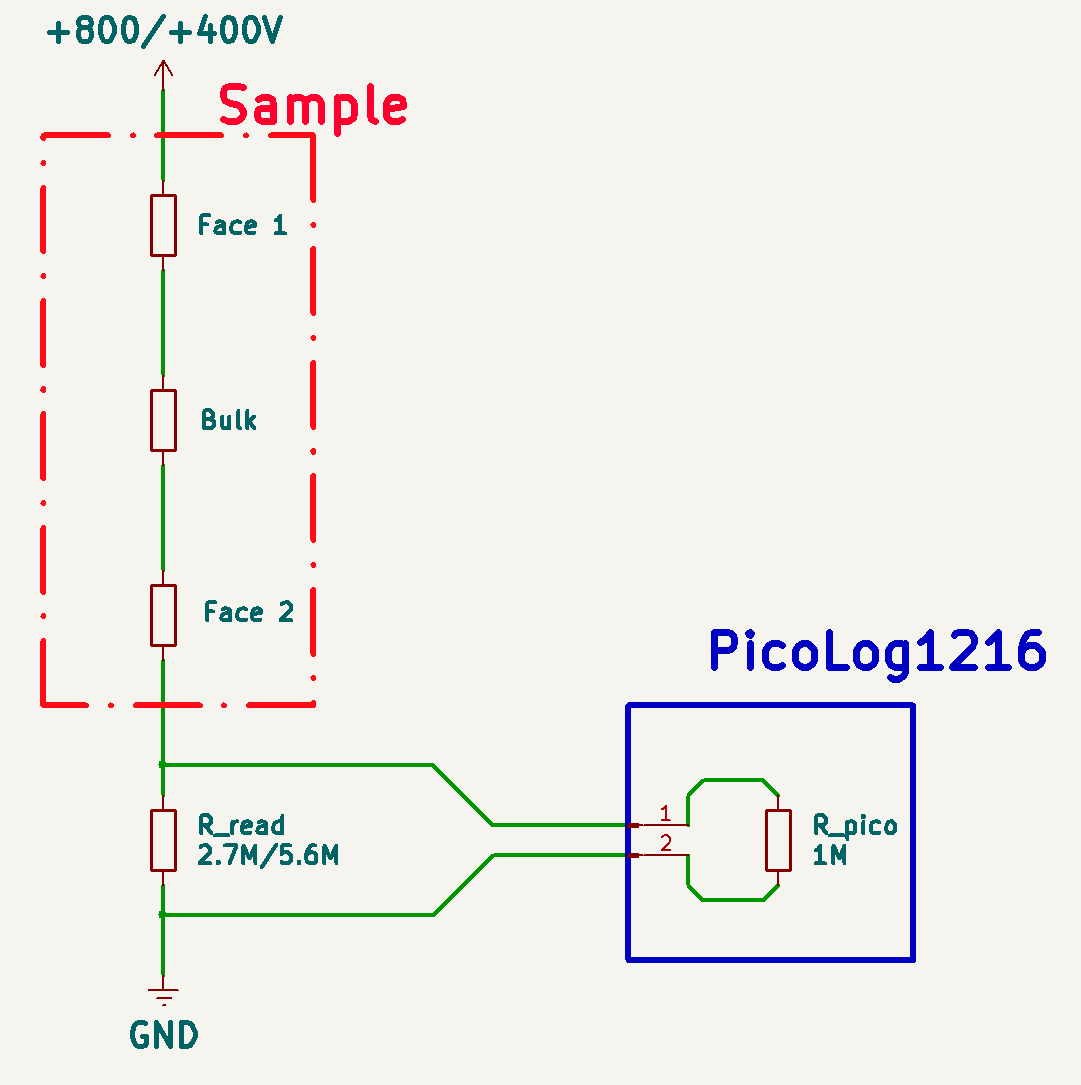 Current is forced through the sample by applying a voltage across opposing electrodes.

Resistance of the sample is measured through the voltage drop across a read-out resistor.

Setup has been under test since 28/11/2024.
8
8
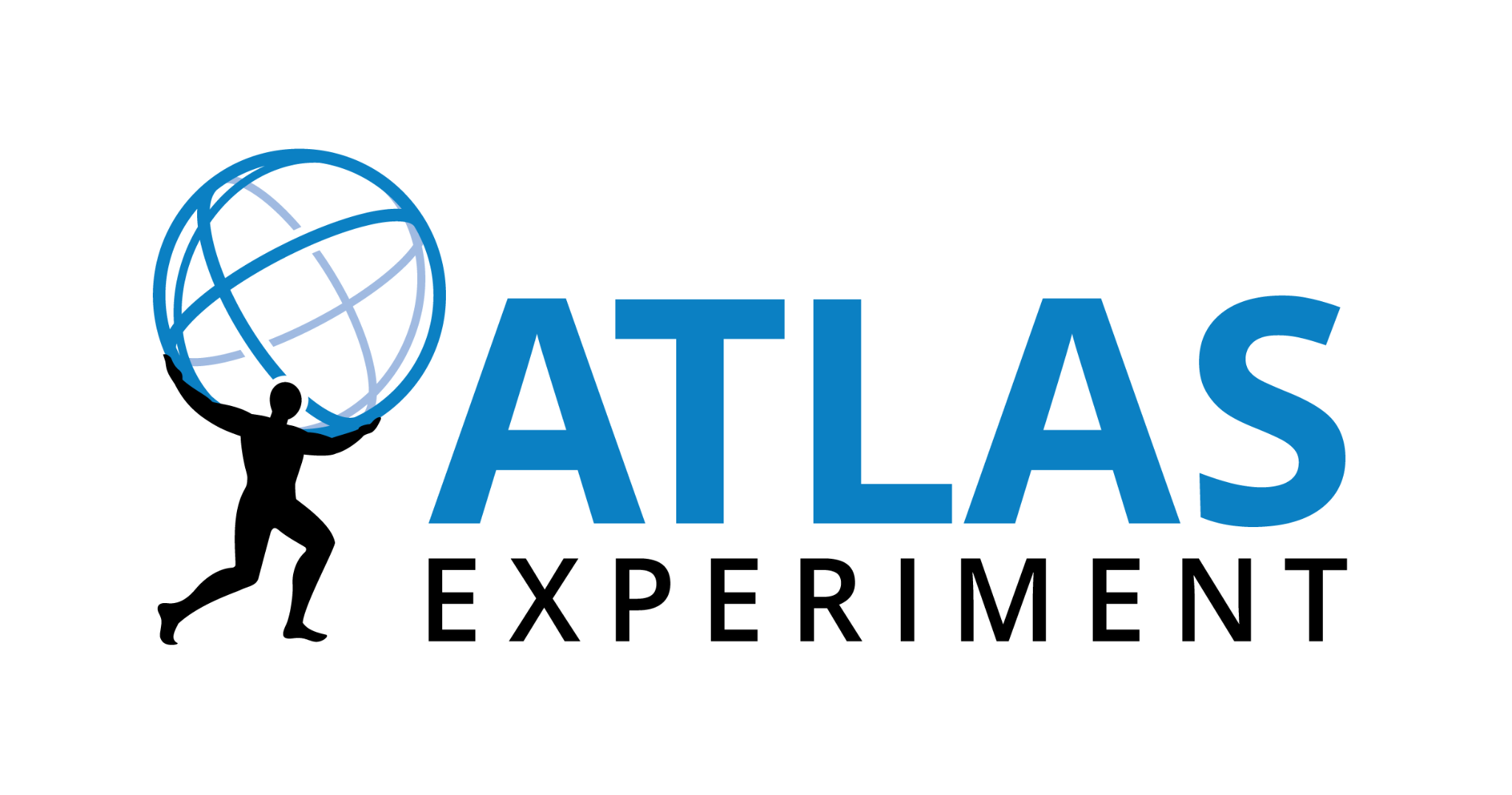 Graphite test
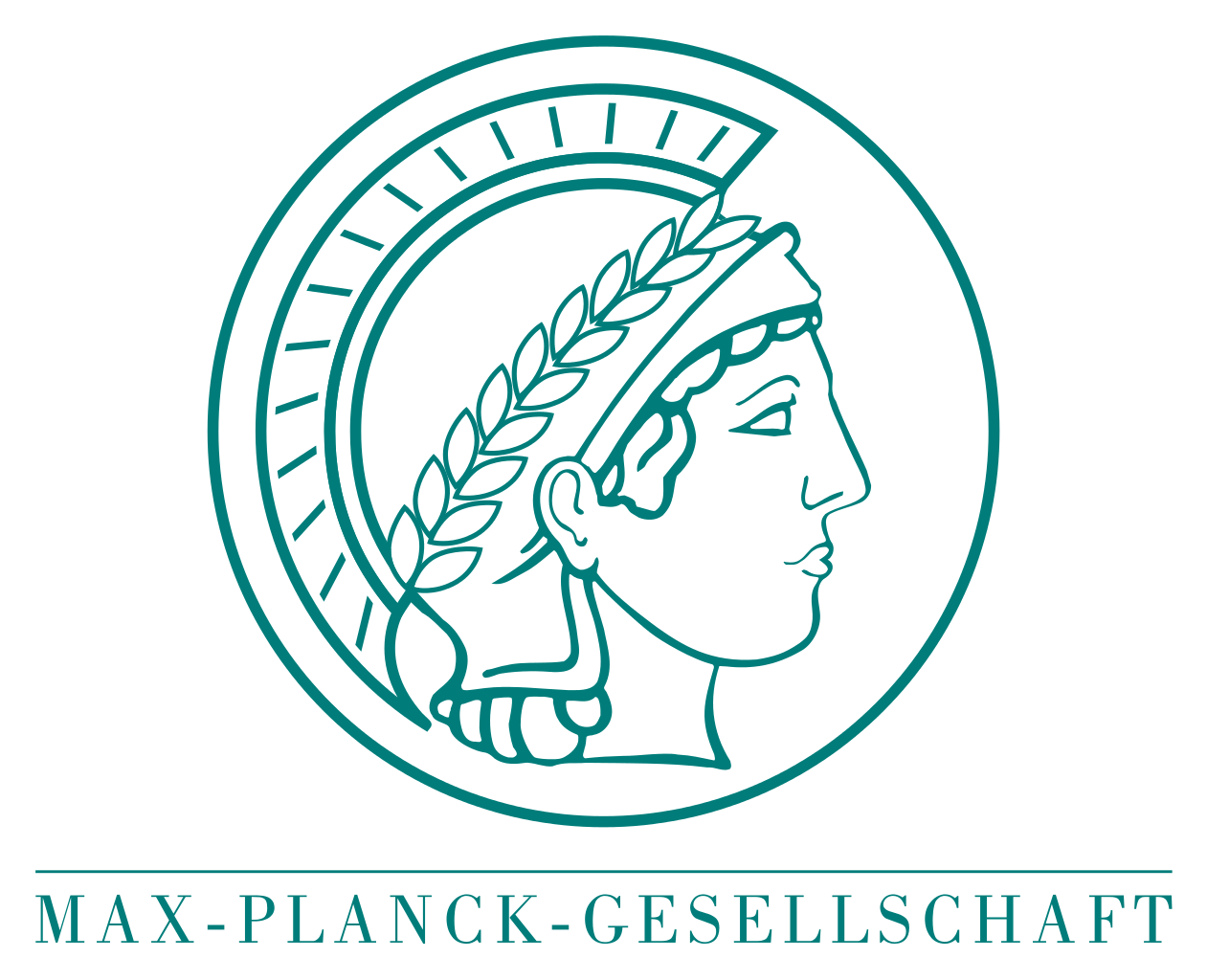 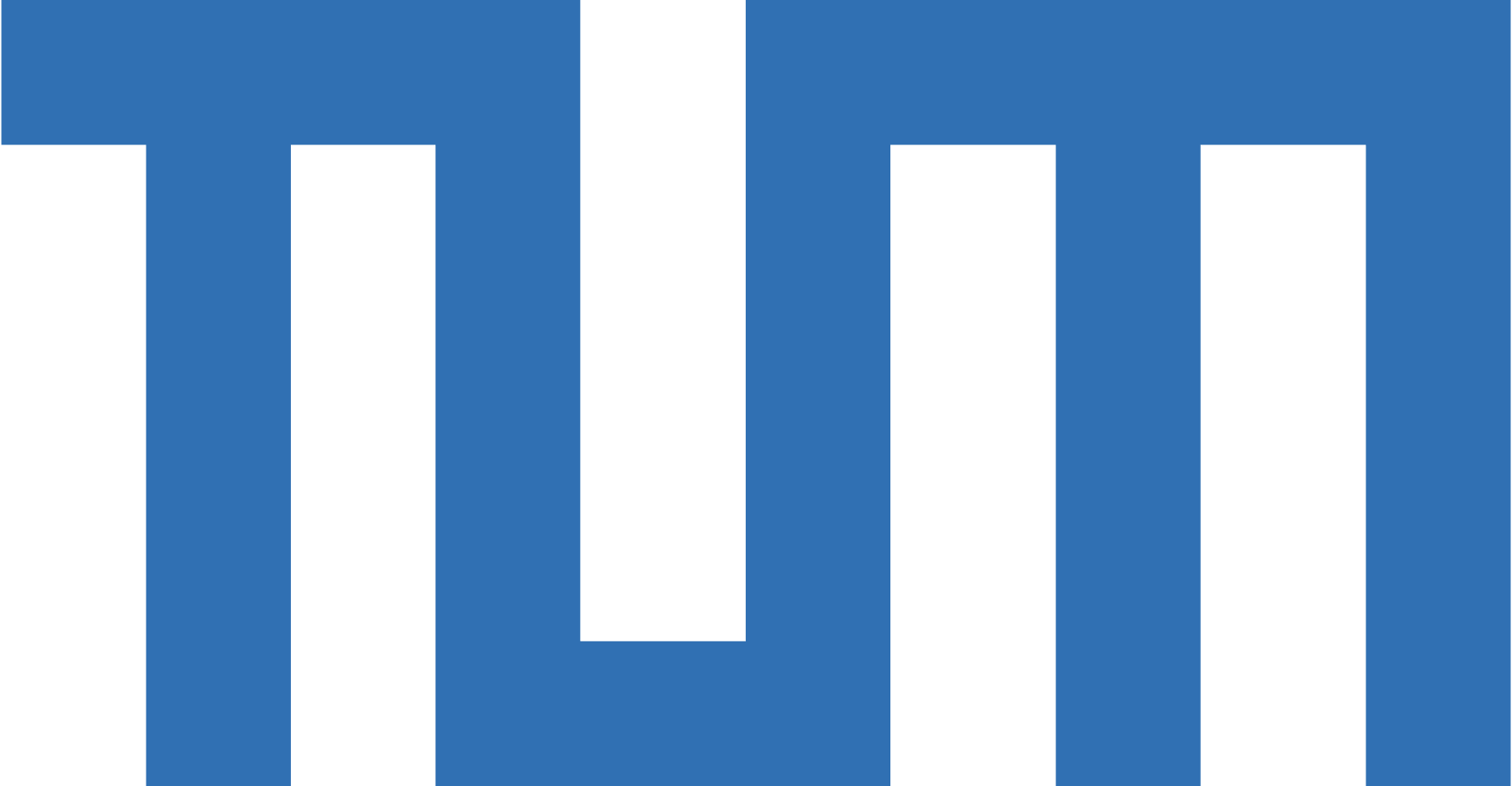 The test is being carried out in the MPP clean room to ensure stable environmental conditions, and to allow for continuous monitoring of environmental parameters.
Readout circuit
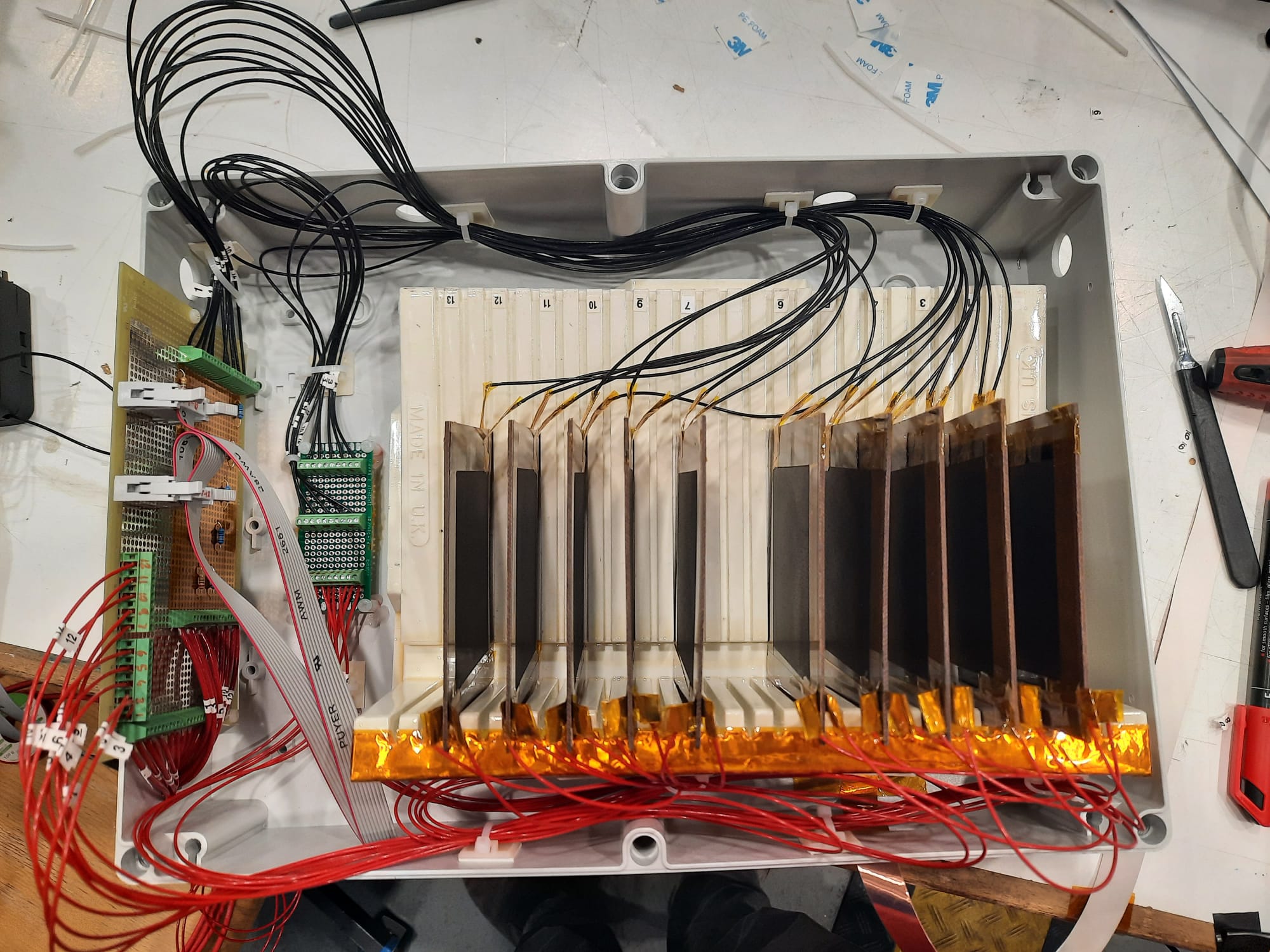 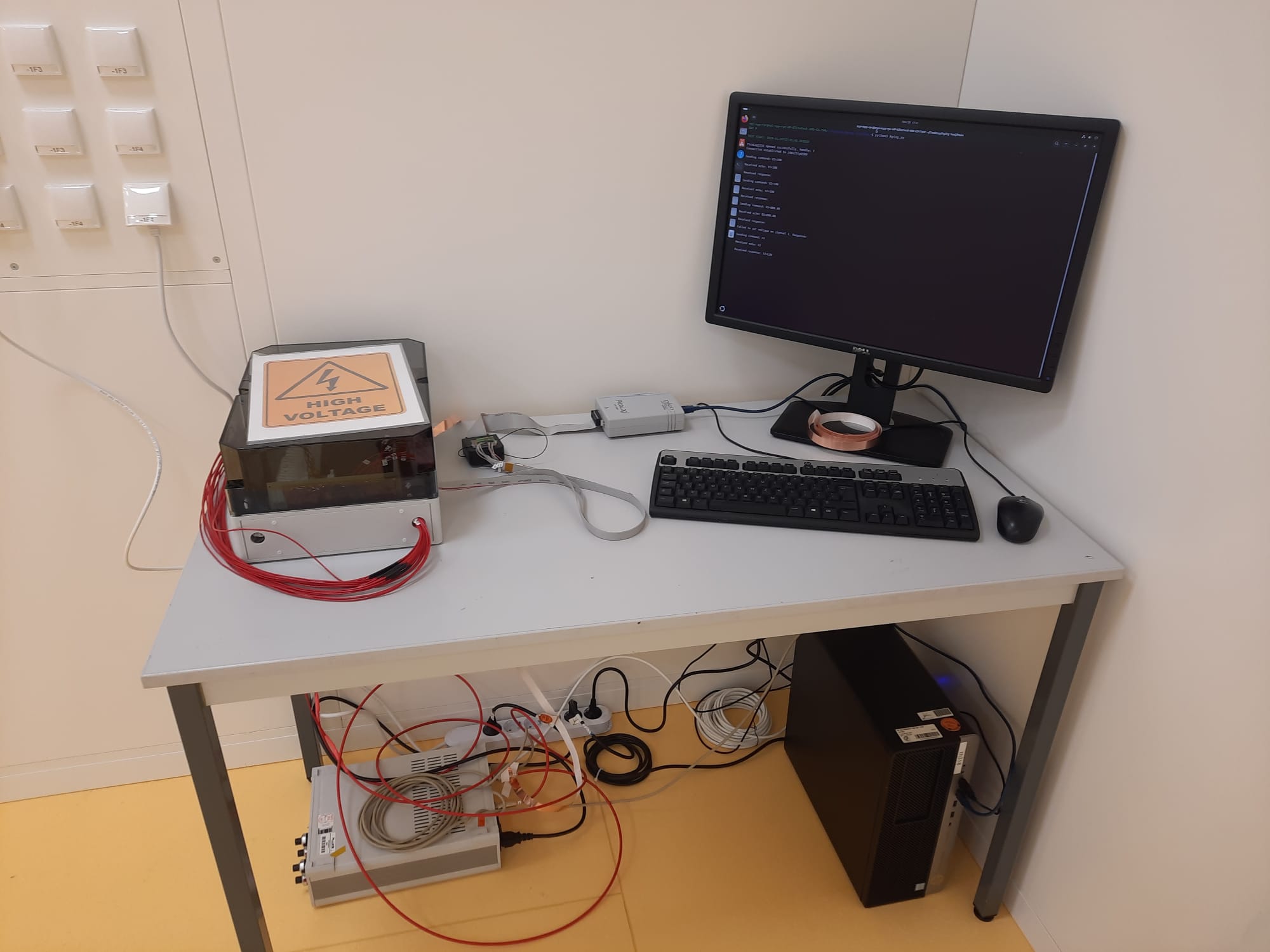 9
9
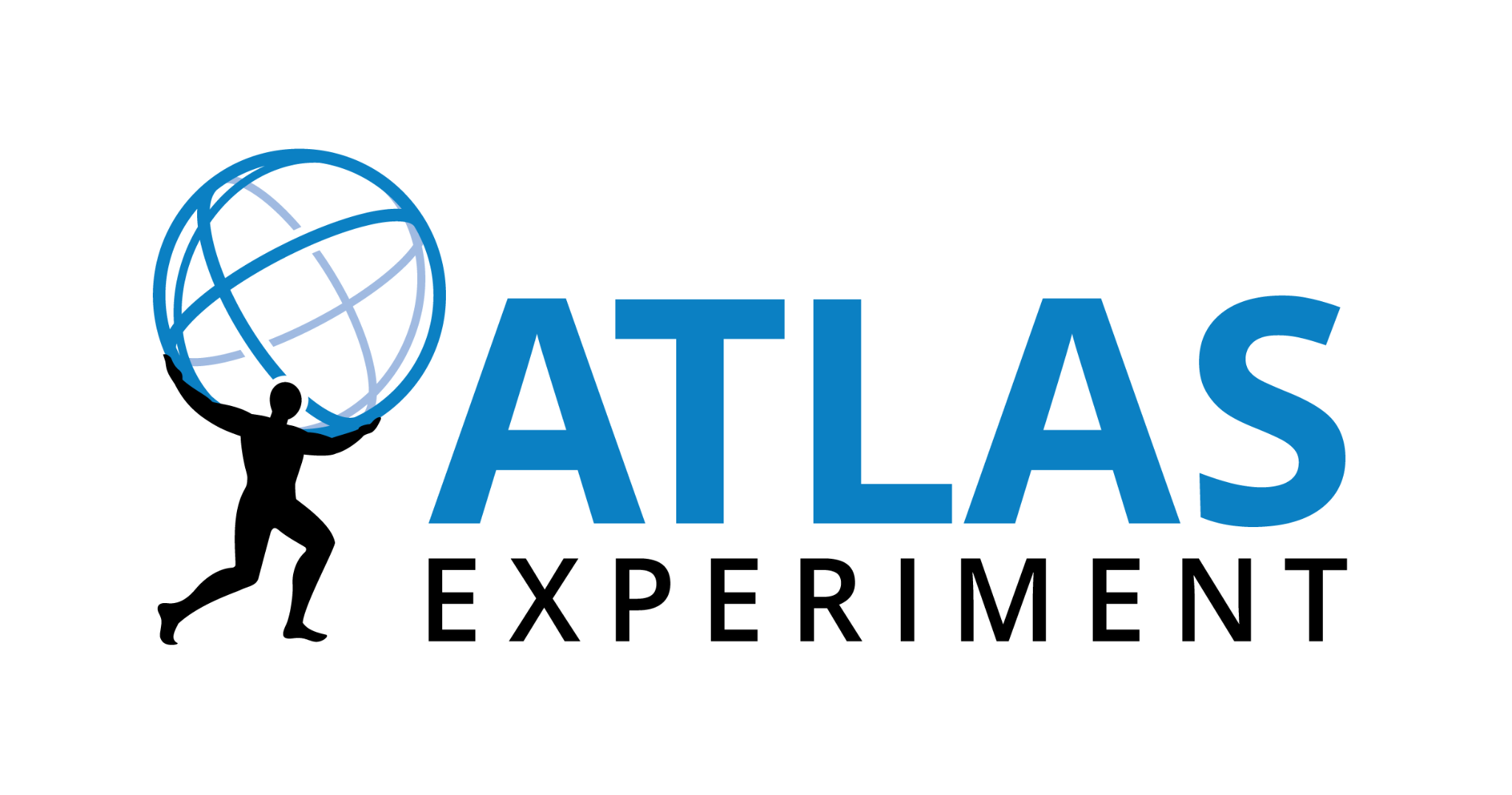 Graphite test
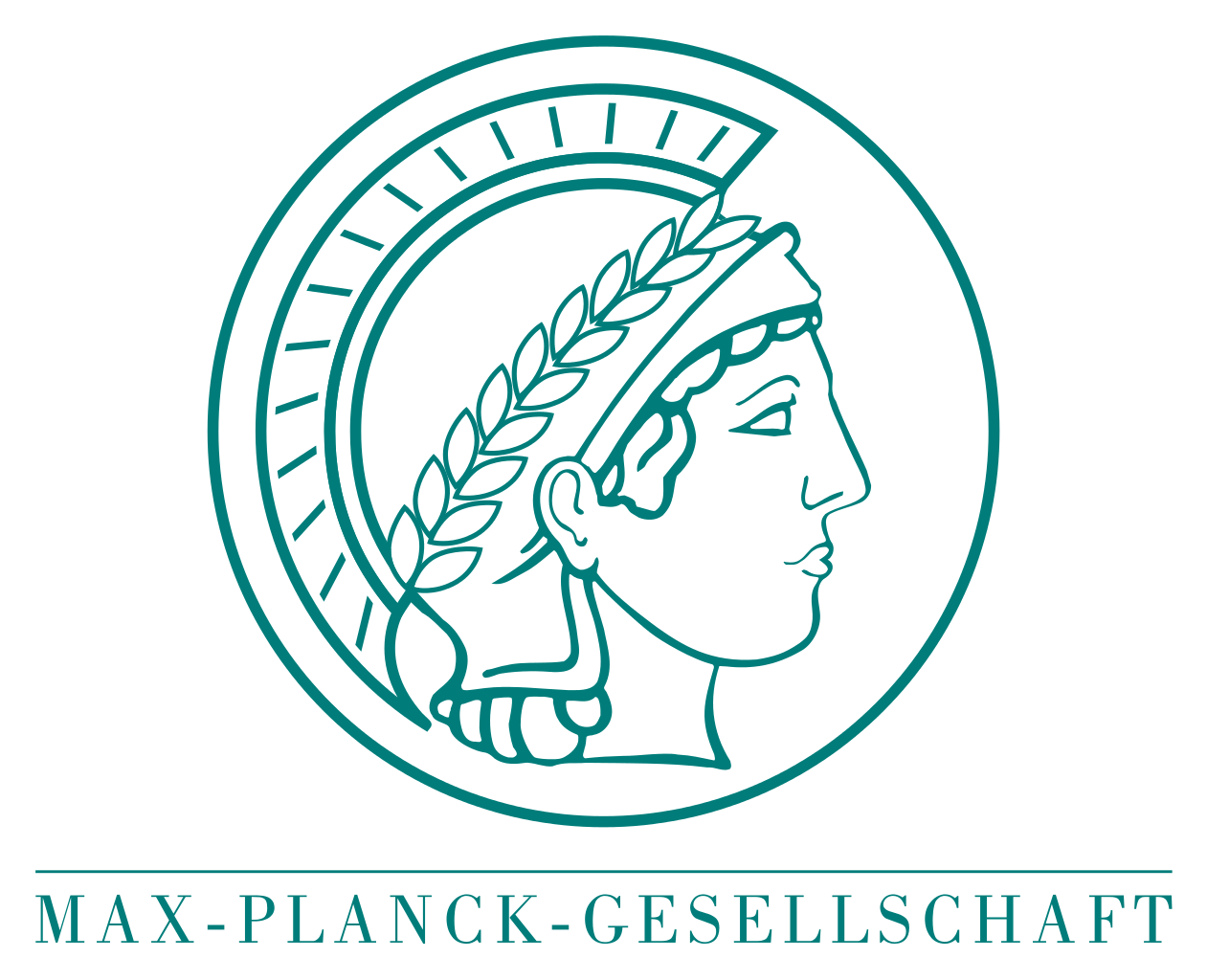 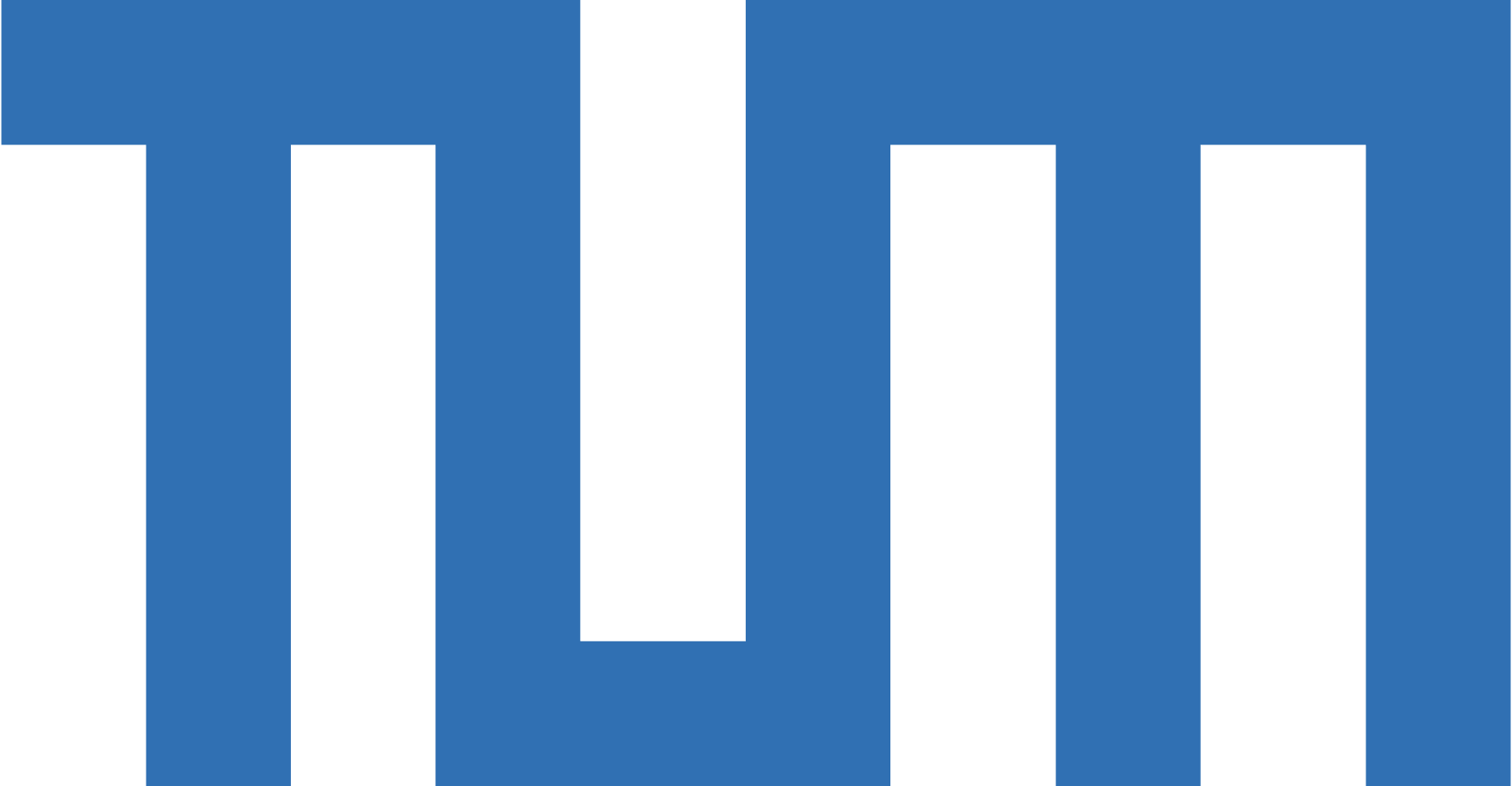 The test is being carried out in the MPP clean room to ensure stable environmental conditions, and to allow for continuous monitoring of environmental parameters.
Additional terminals for surface resistance monitoring.
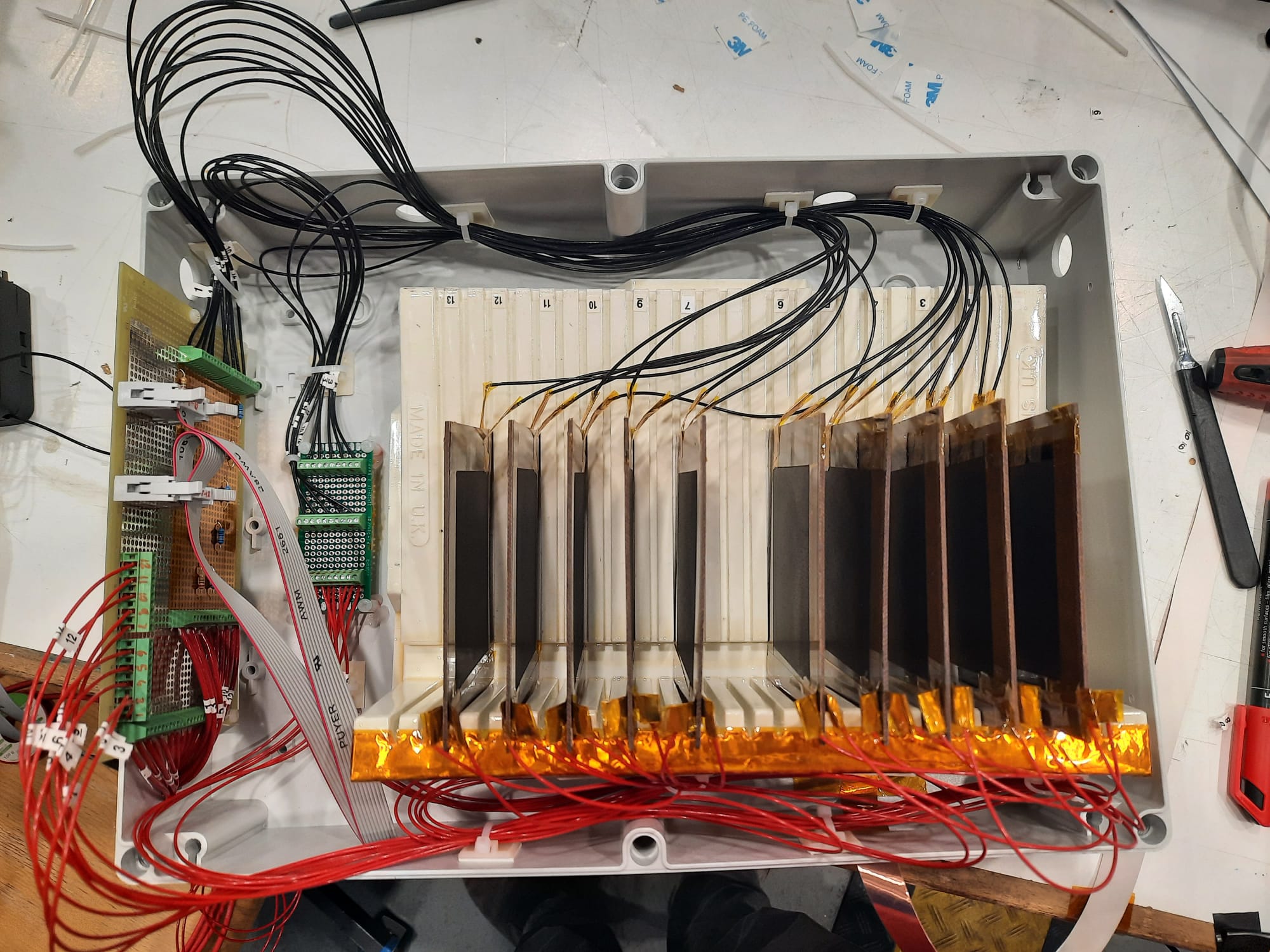 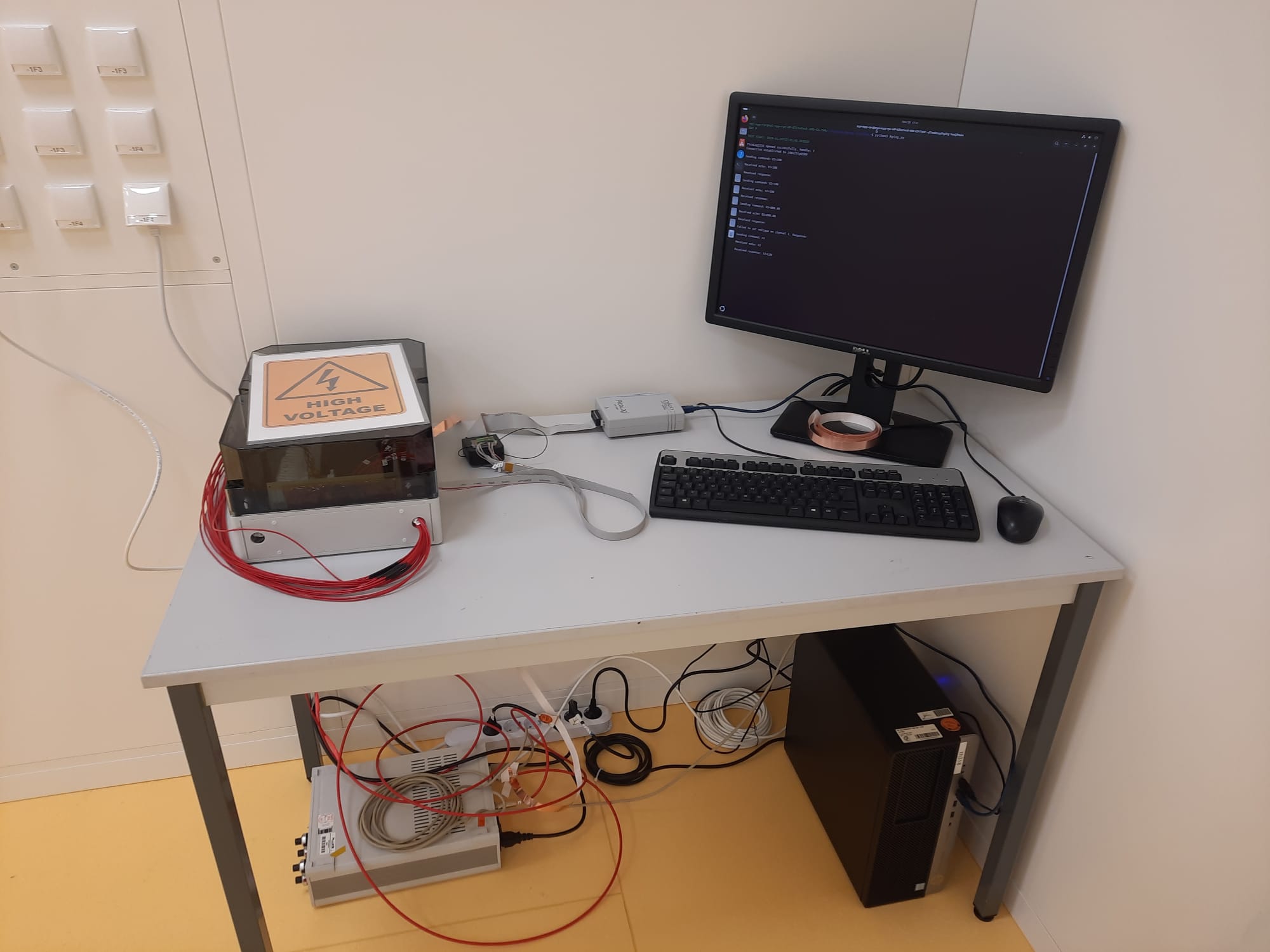 10
10
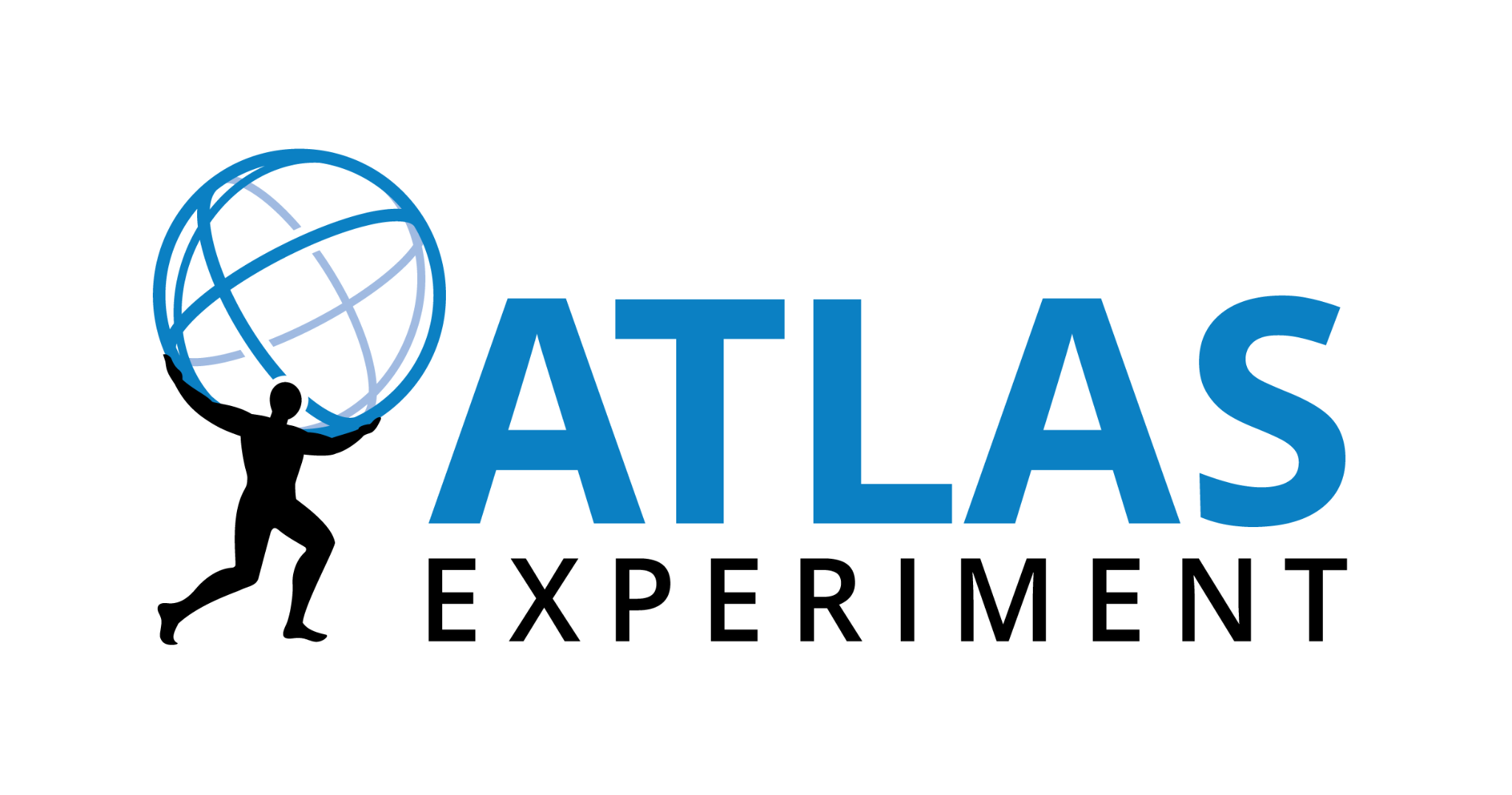 Graphite test – Results*
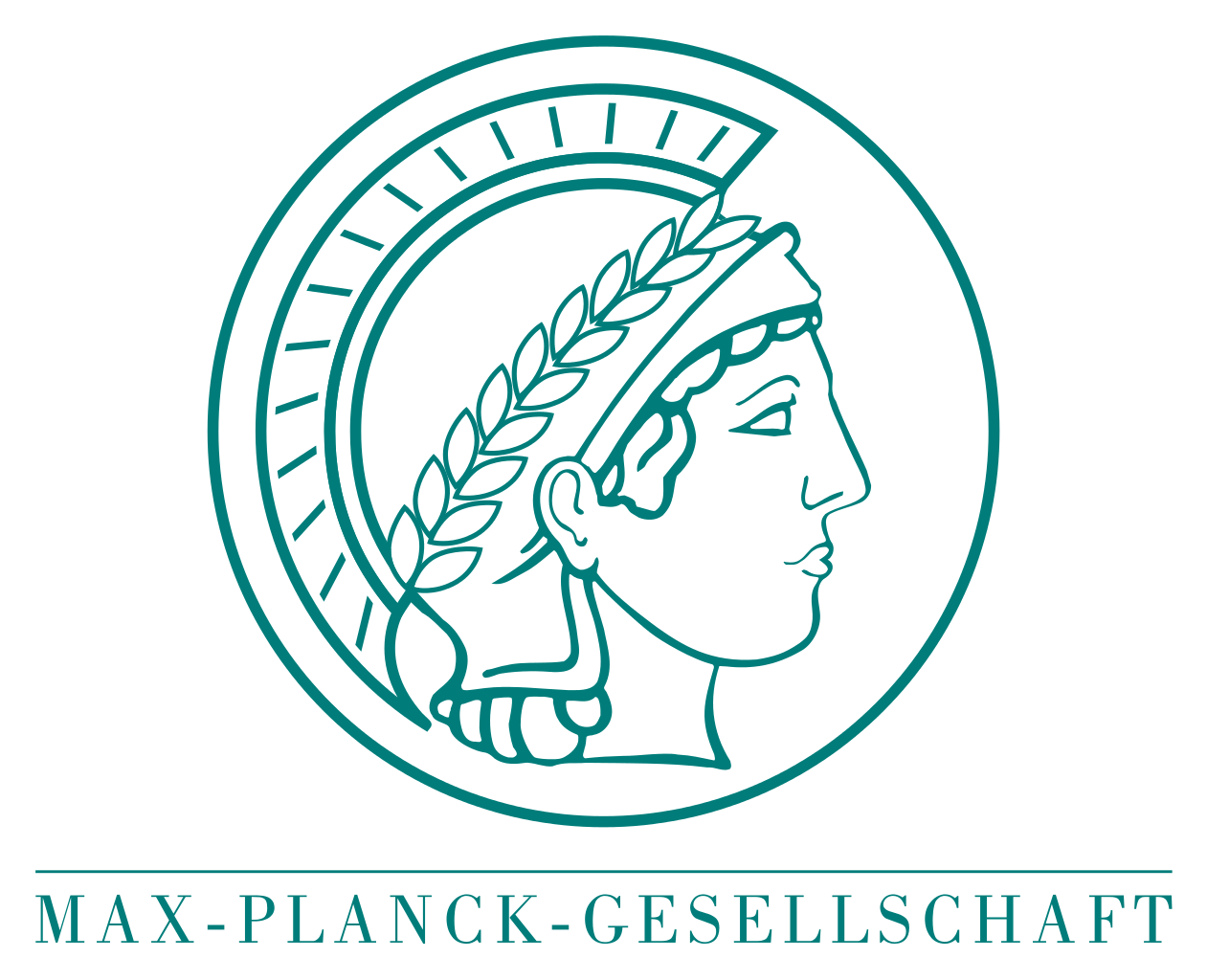 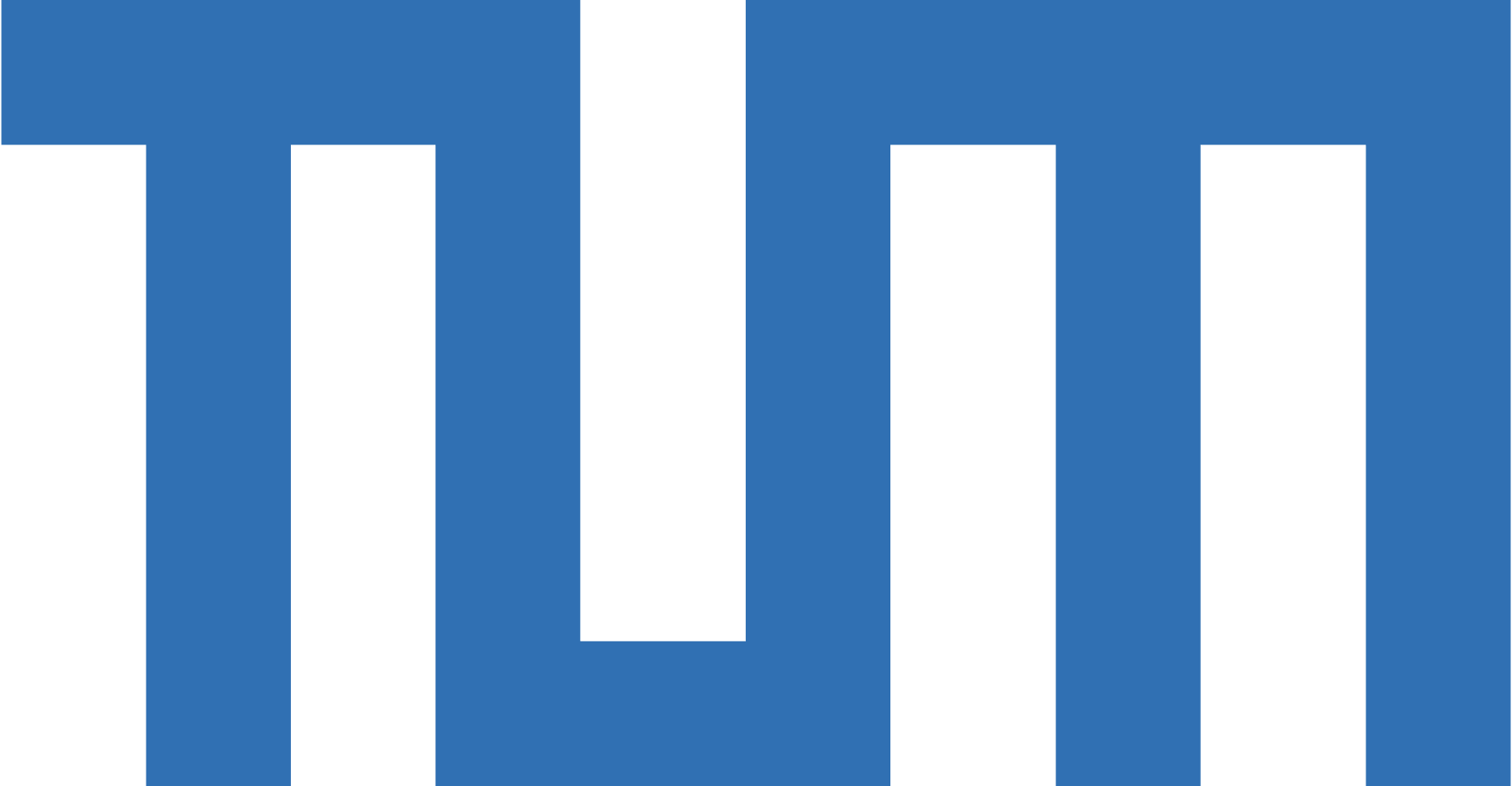 * - As of 30/03/2025
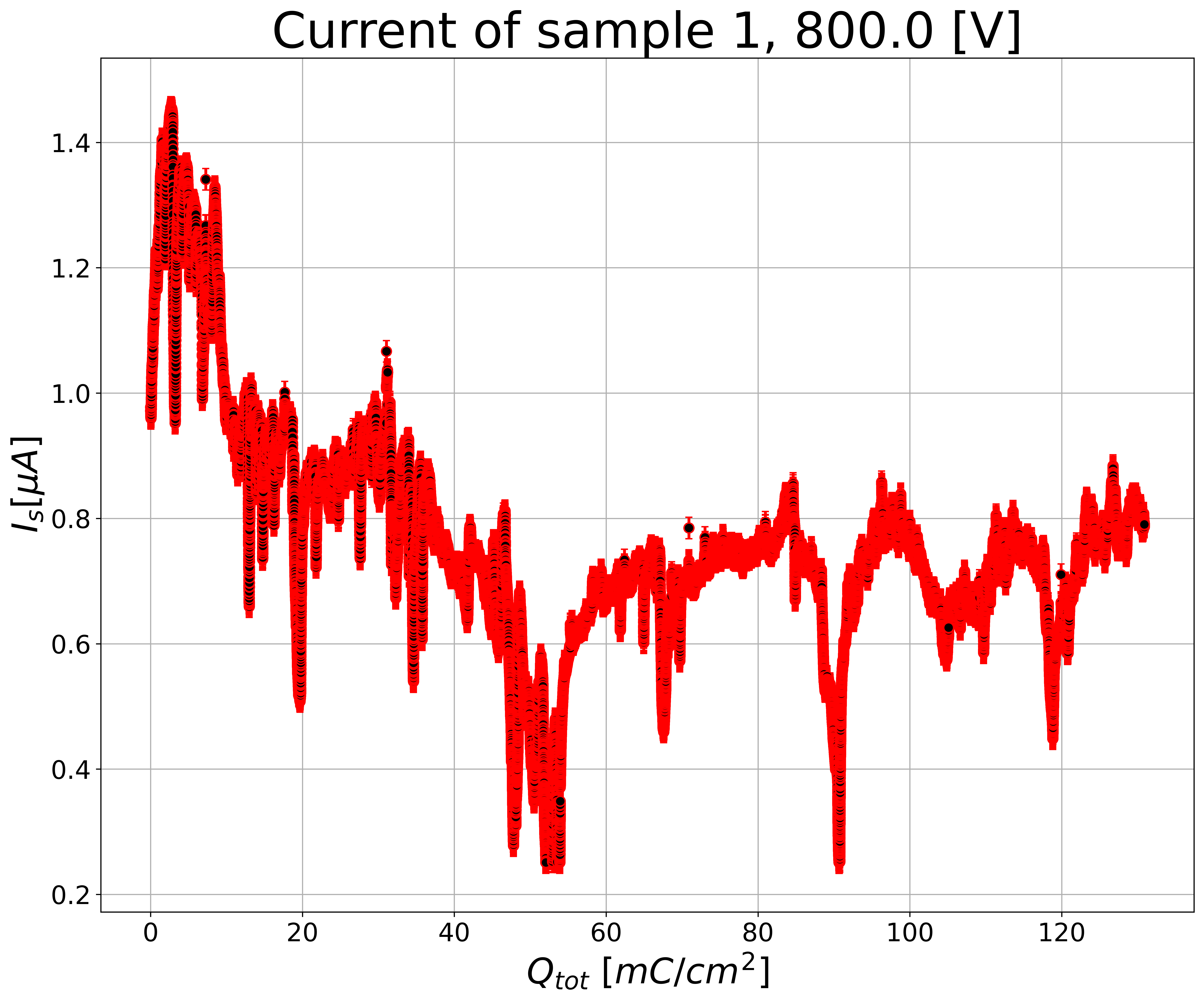 Results are consistent across samples.
For the moment, no significant aging effect has been observed.
Outside of an initial polarisation period and environmental effects, the current in the sample is constant.
11
11
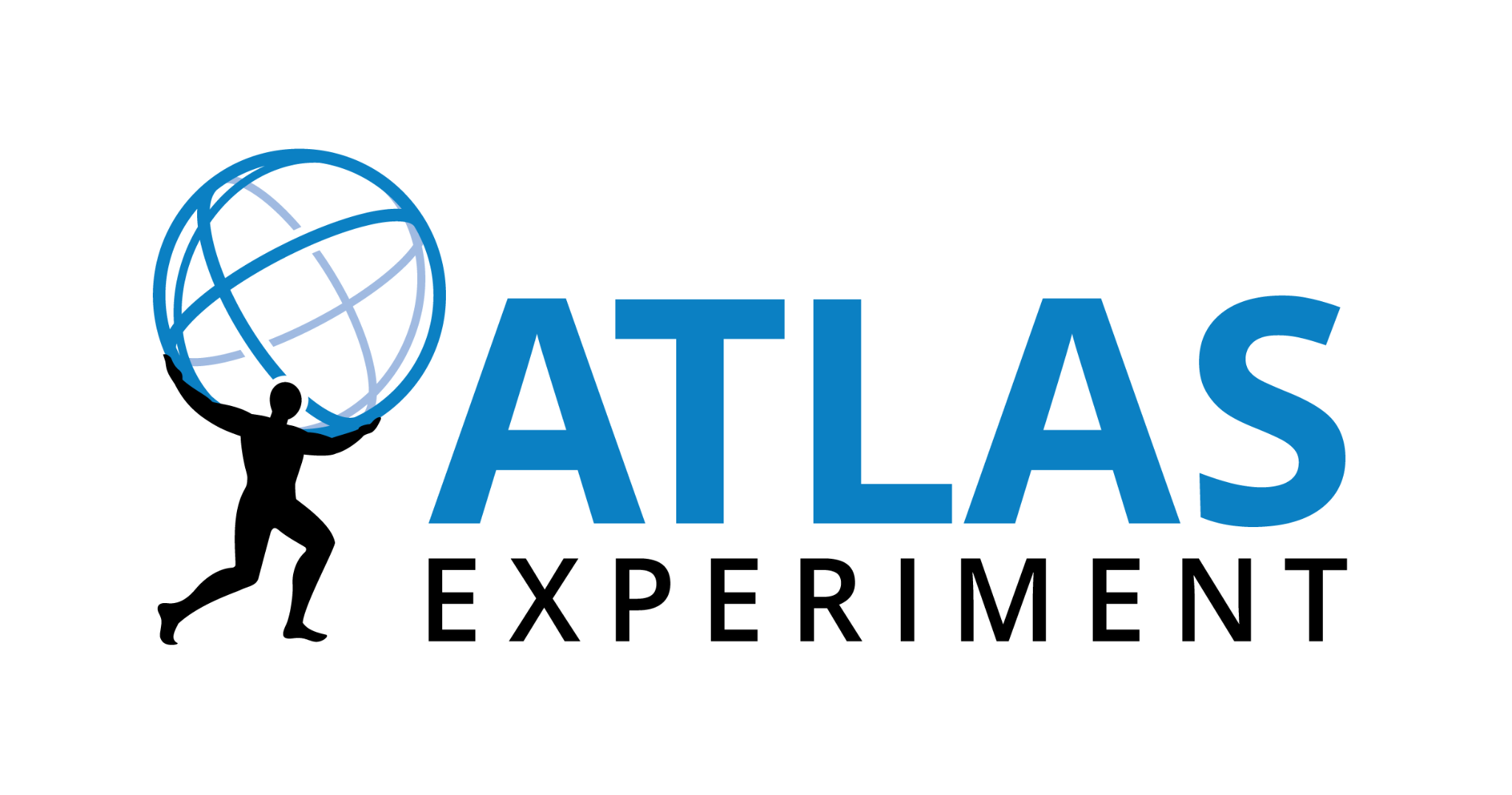 Graphite test – Results*
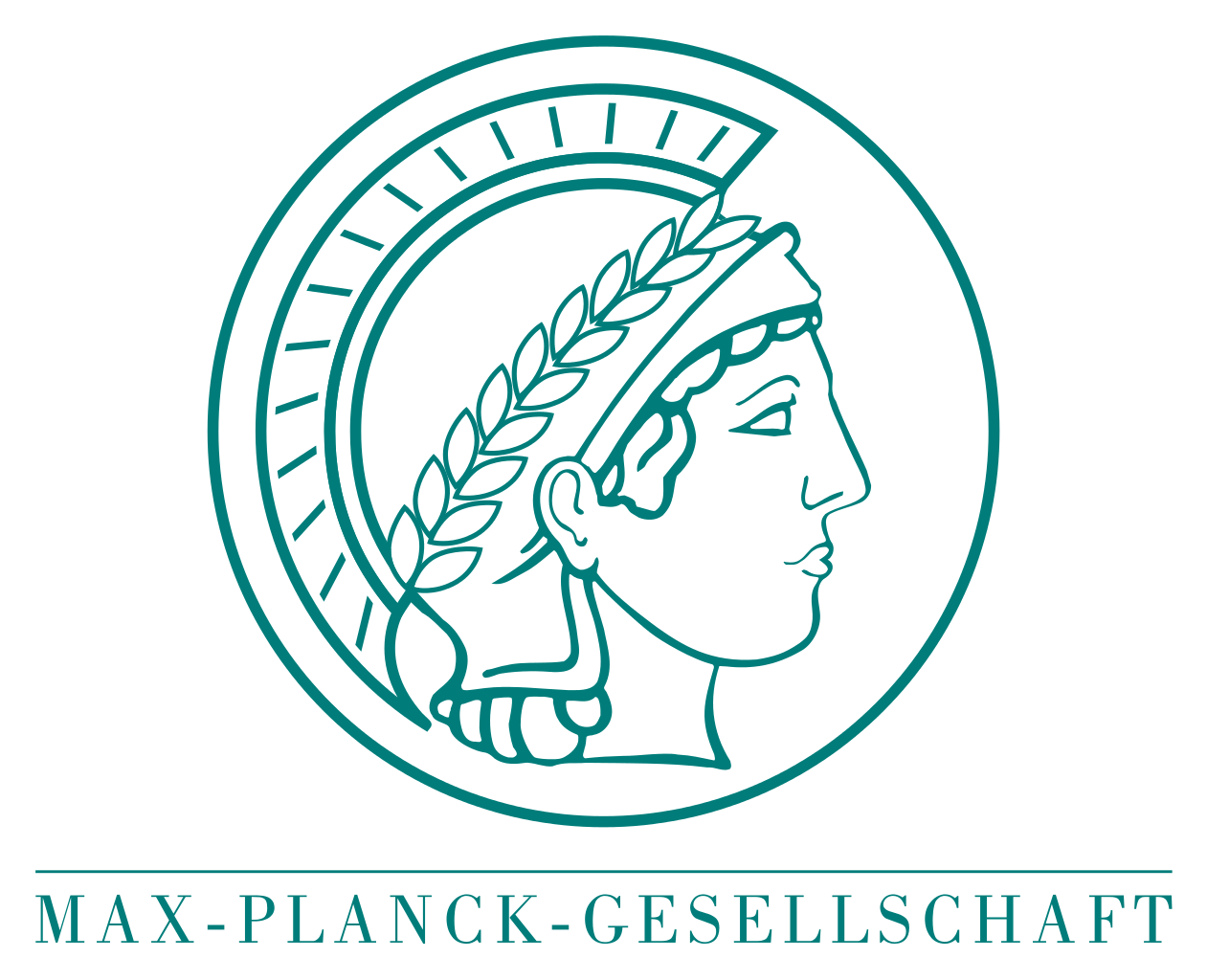 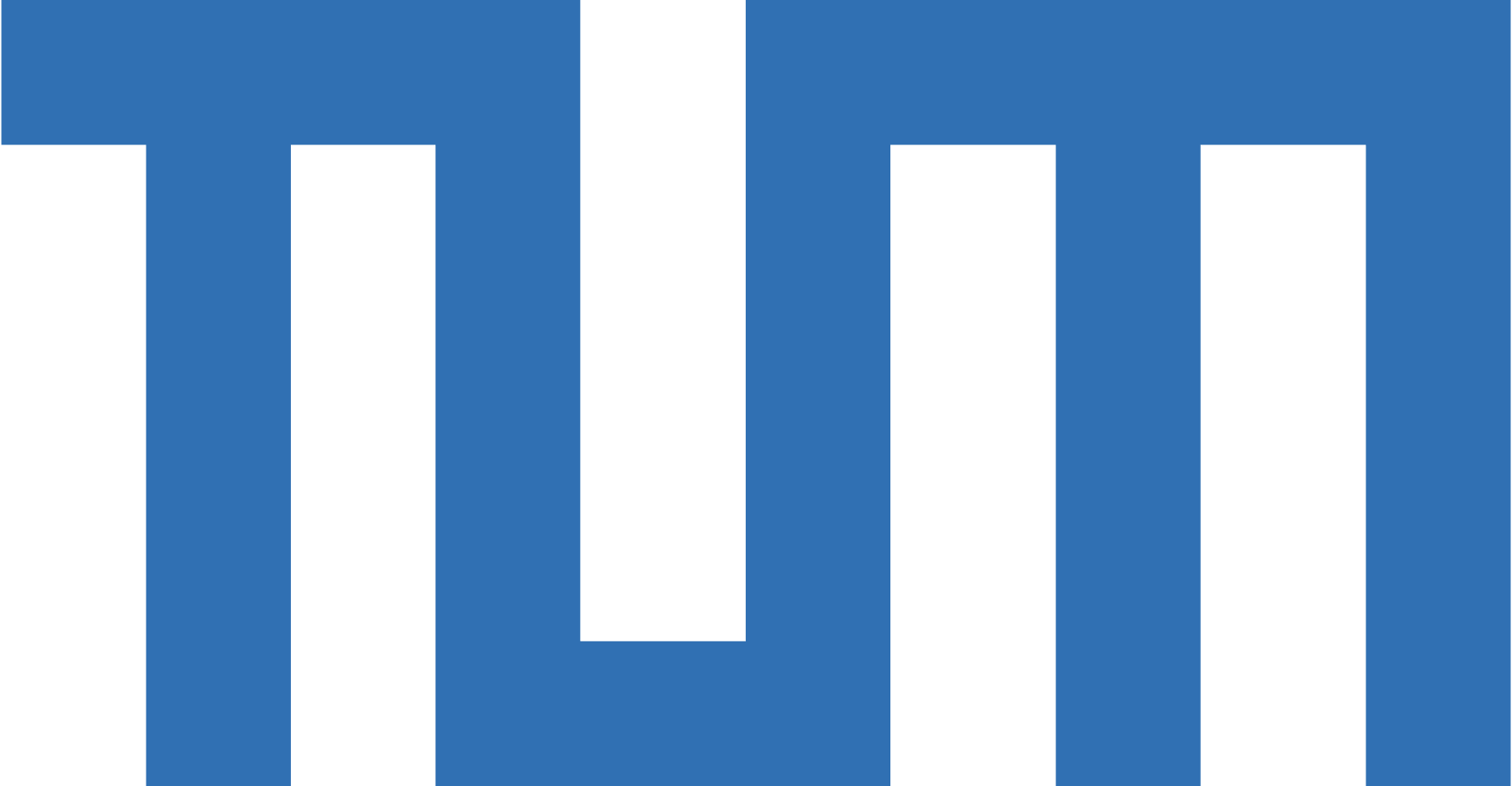 * - As of 30/03/2025
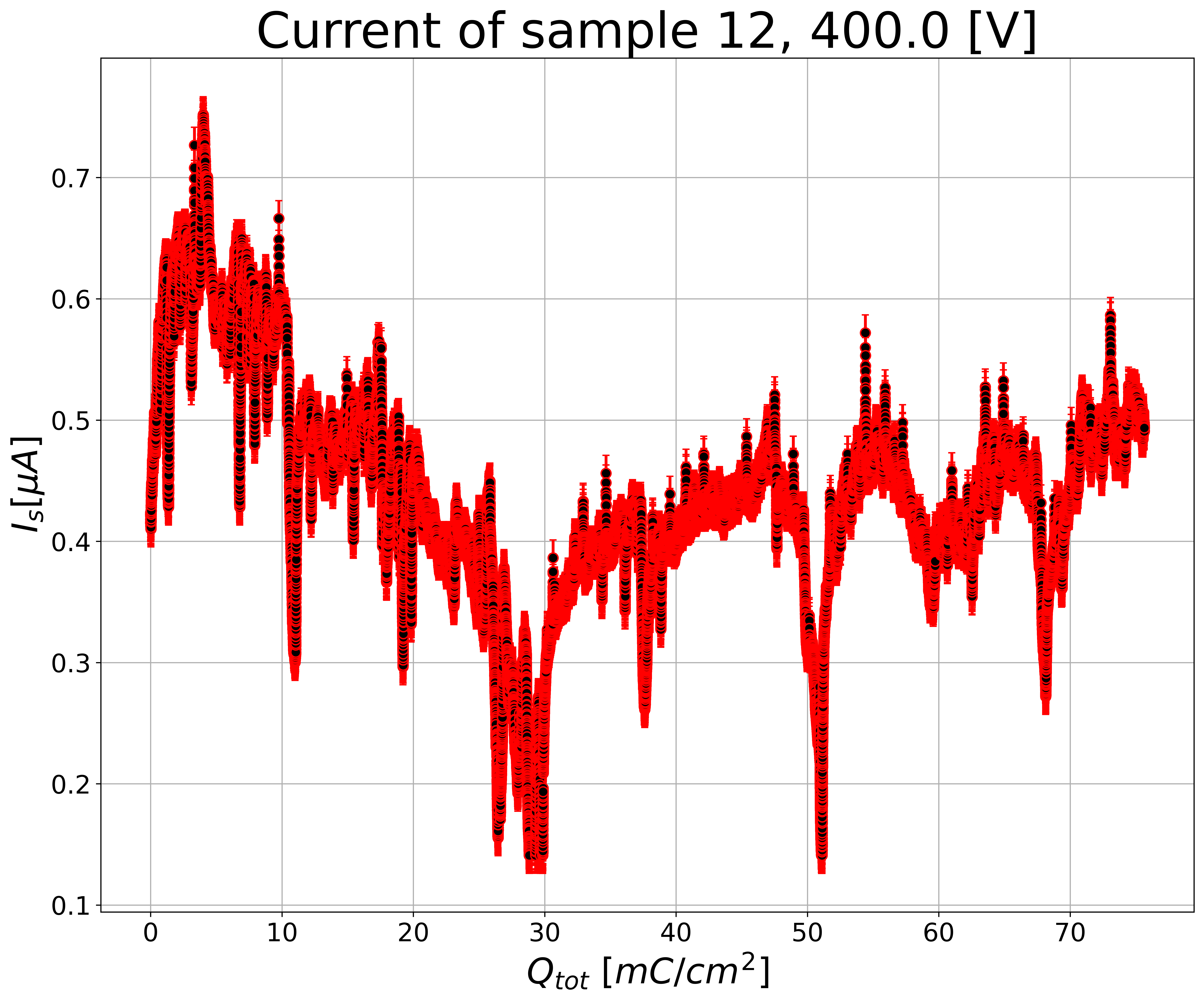 Results are consistent across samples.
For the moment, no significant aging effect has been observed.
Outside of an initial polarisation period and environmental effects, the current in the sample is constant.
12
12
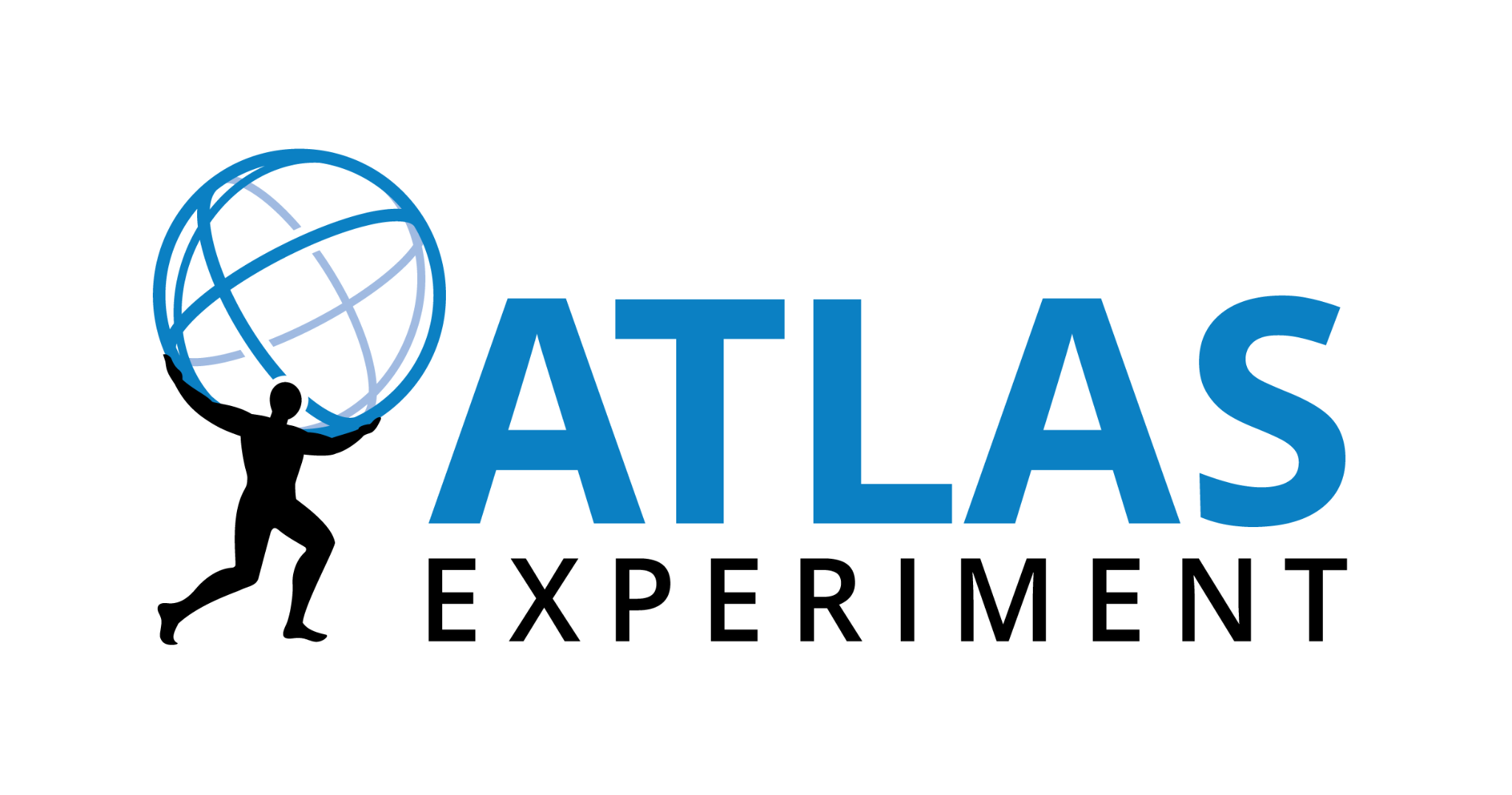 Graphite test – Results
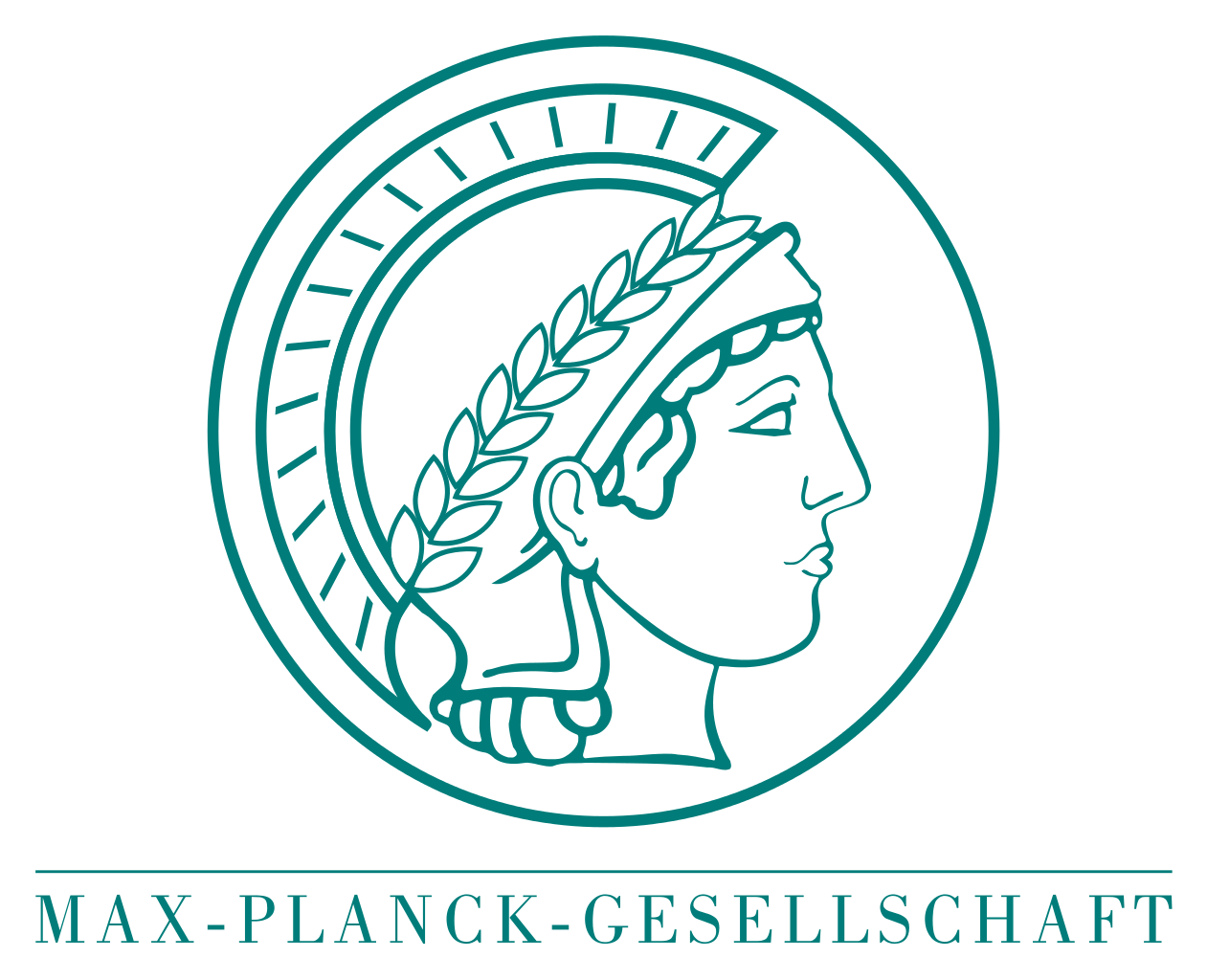 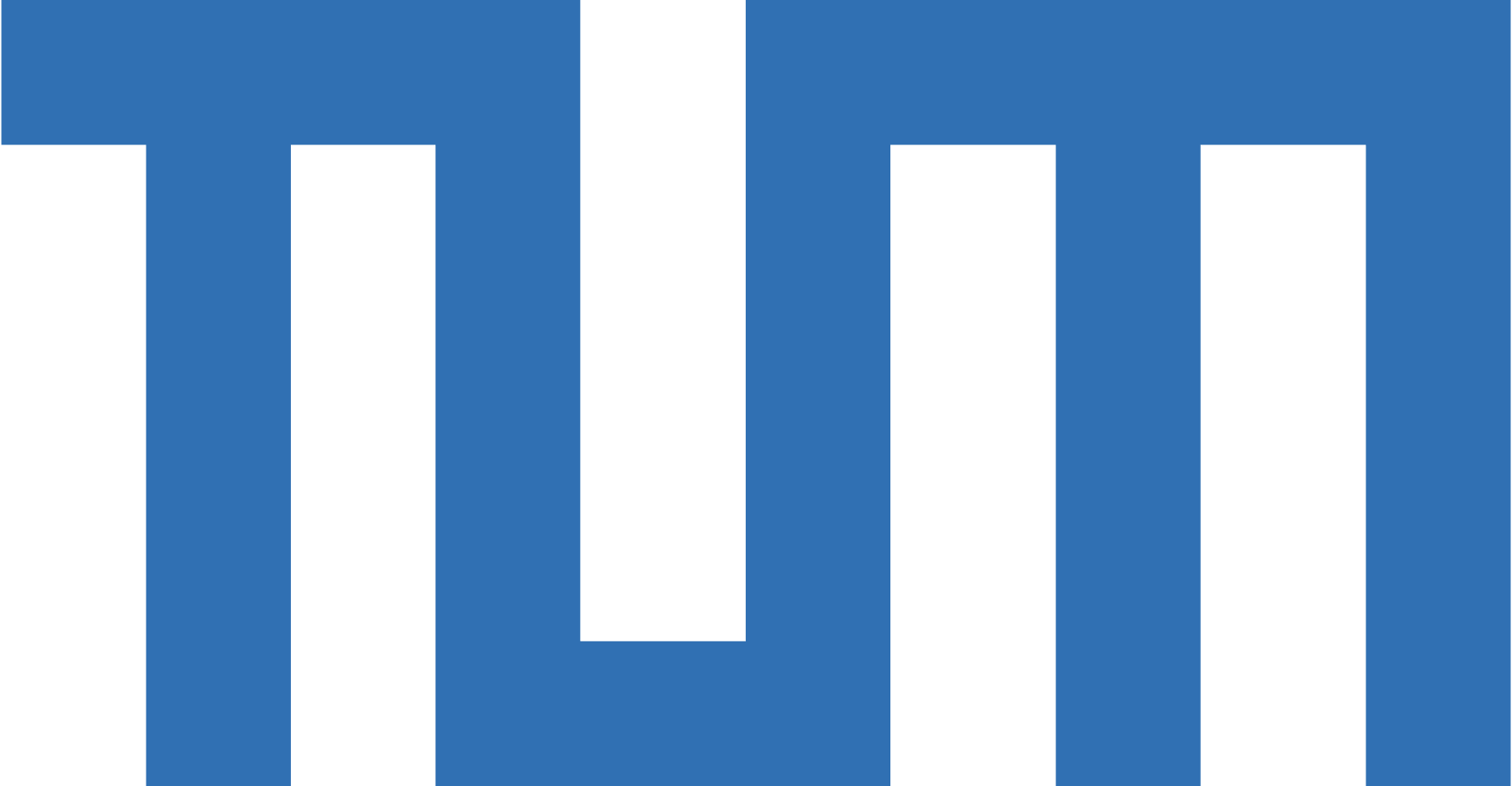 “Spikes” are due to variations in environmental parameters ( mainly RH ).
Correction is non-trivial.
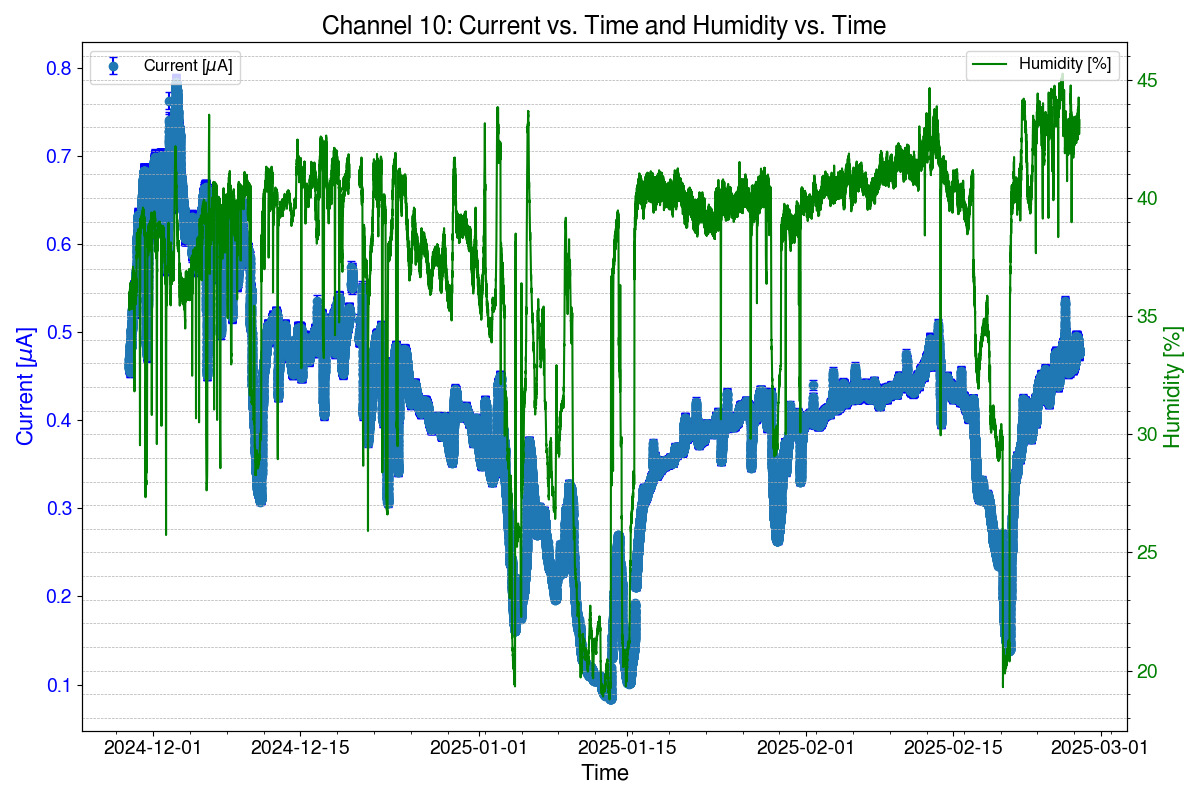 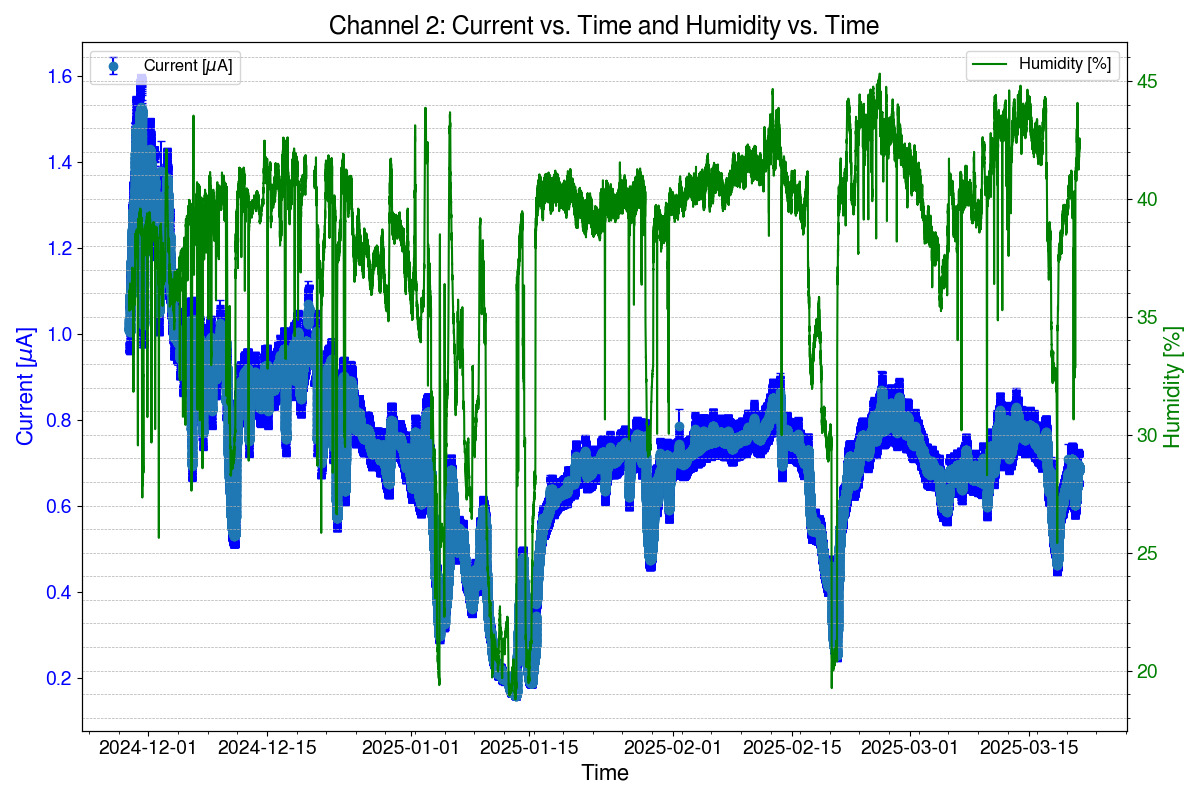 % RH
% RH
@ 400 V
Current
Current
@ 800 V
13
13
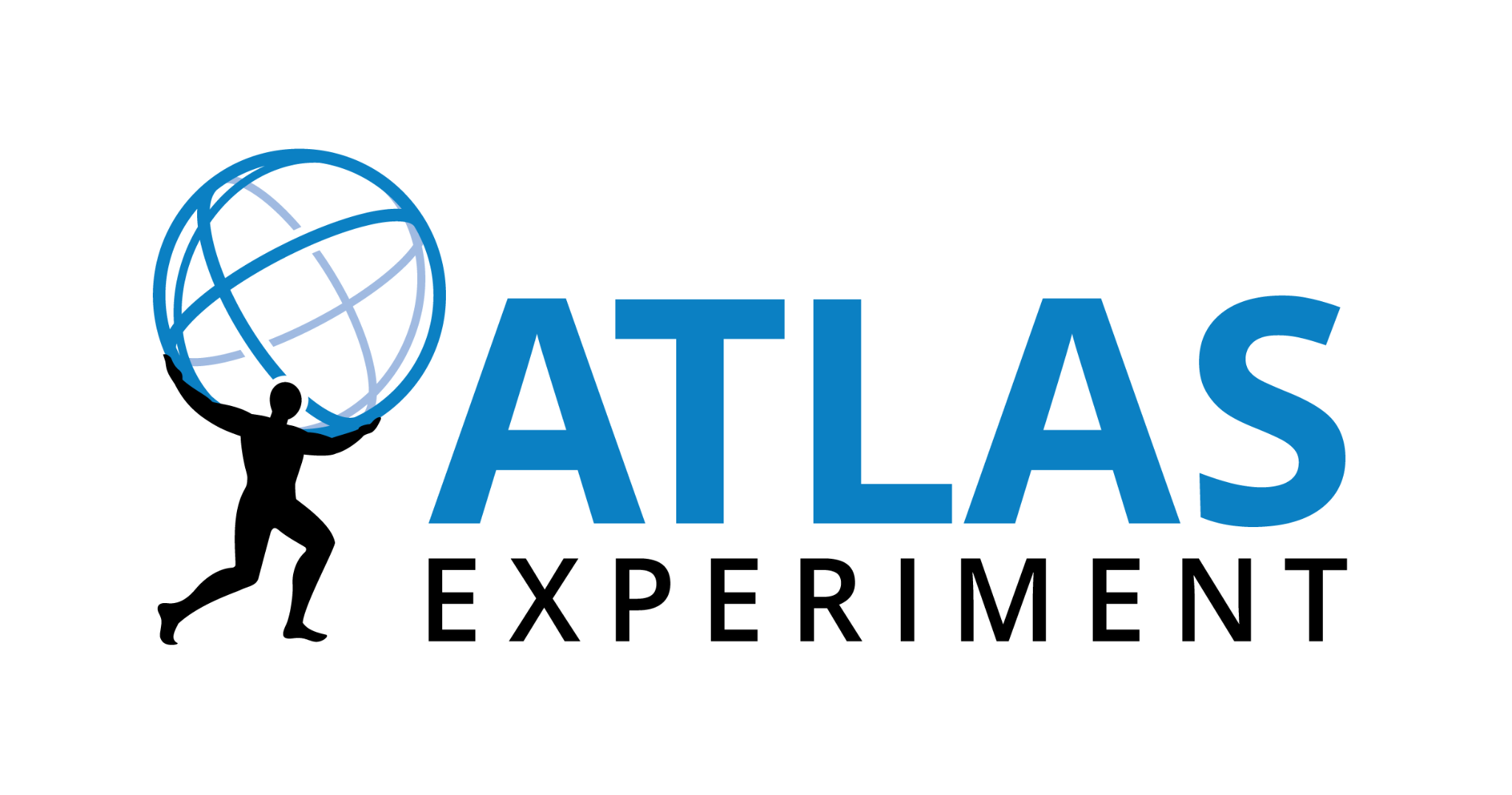 Graphite test - Surface
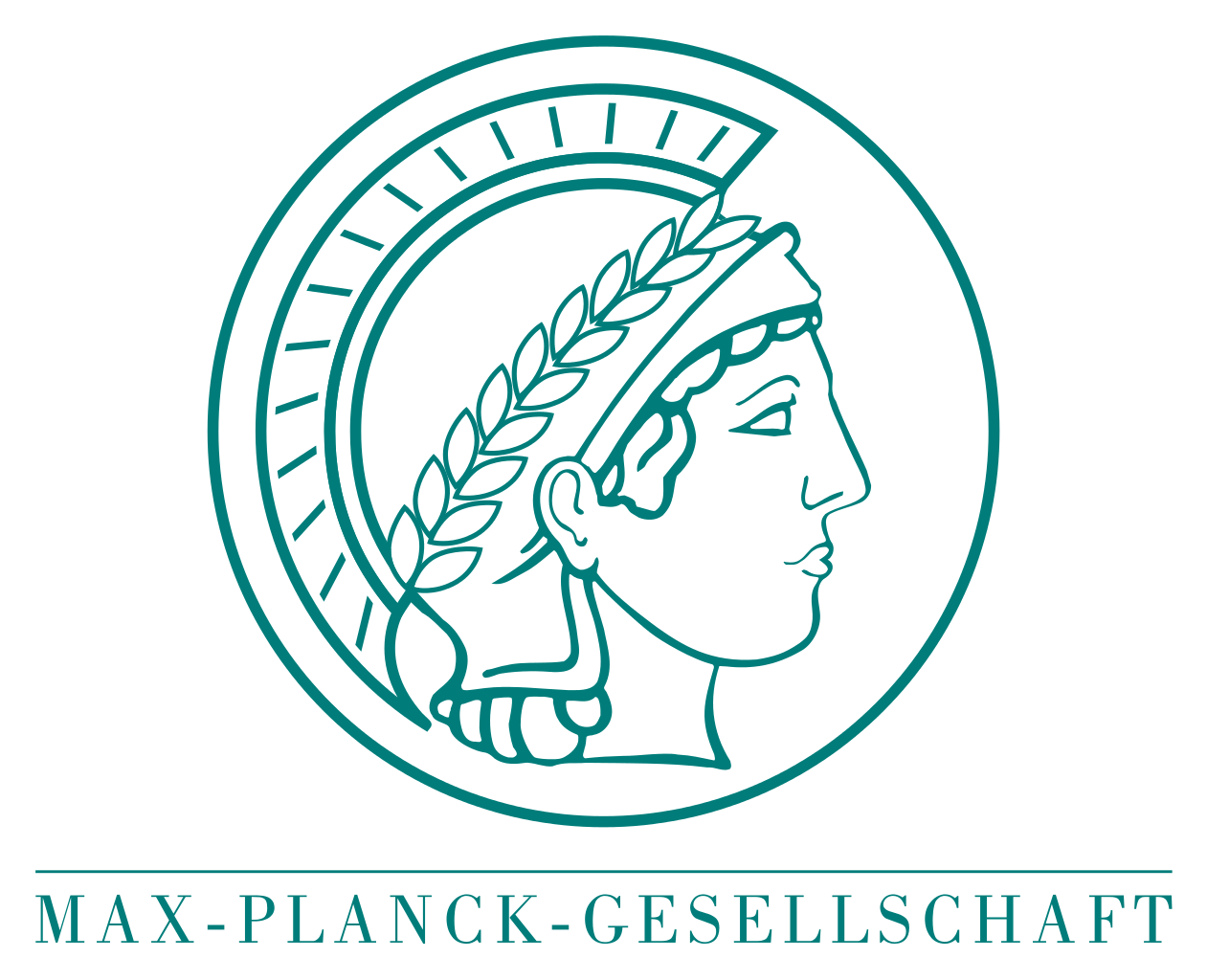 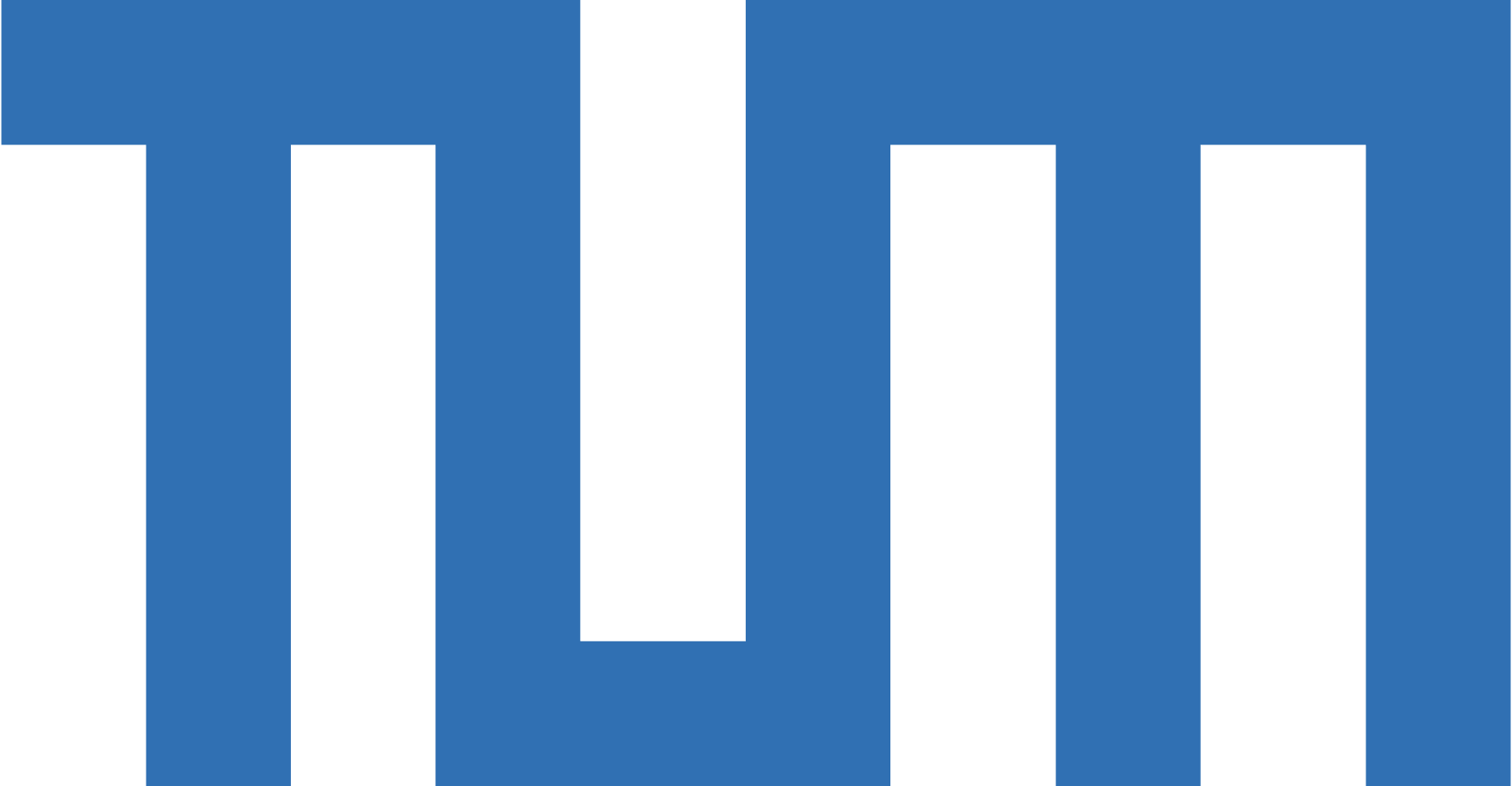 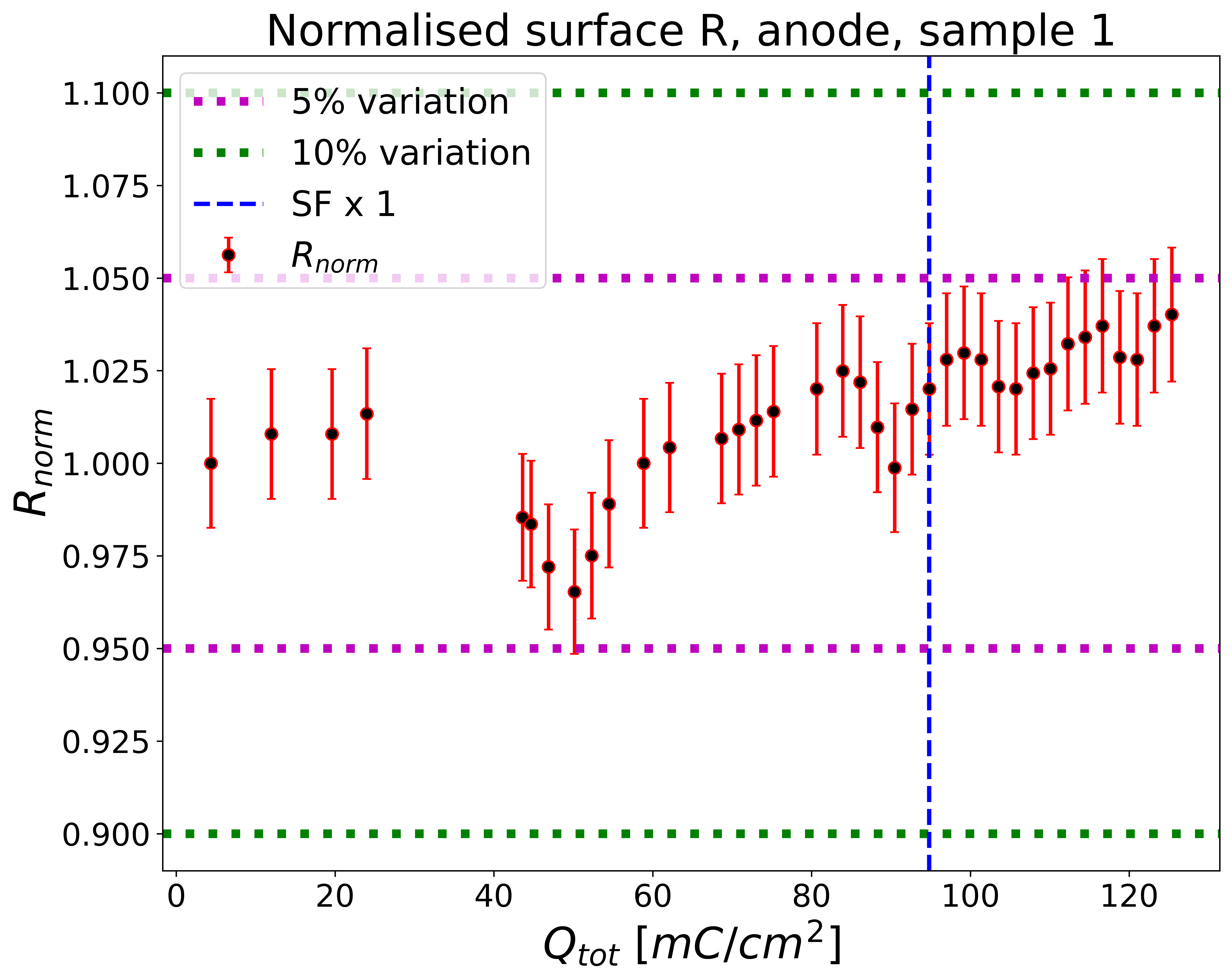 Manually monitor surface resistance of the 
       graphite electrodes at regular intervals.
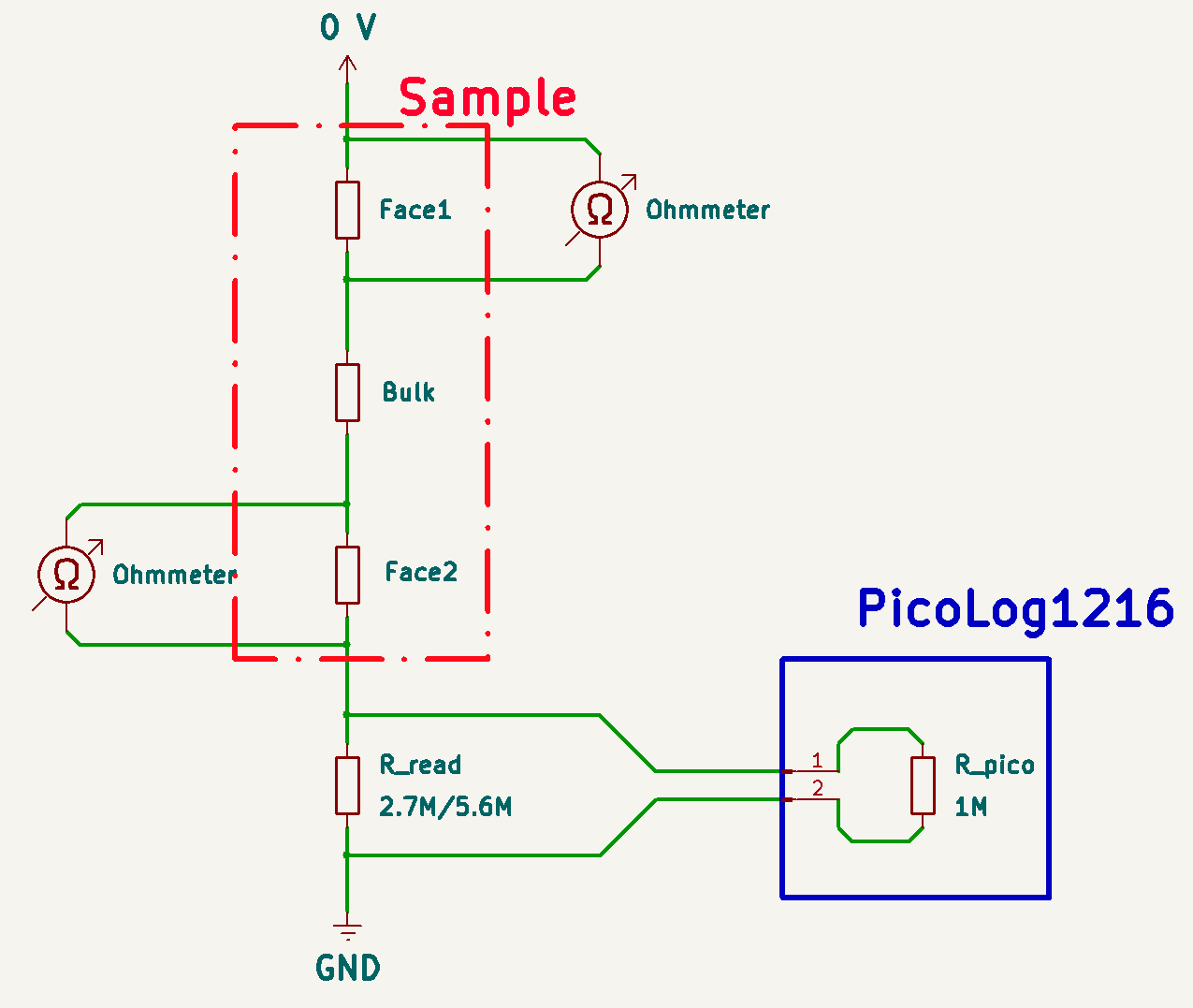 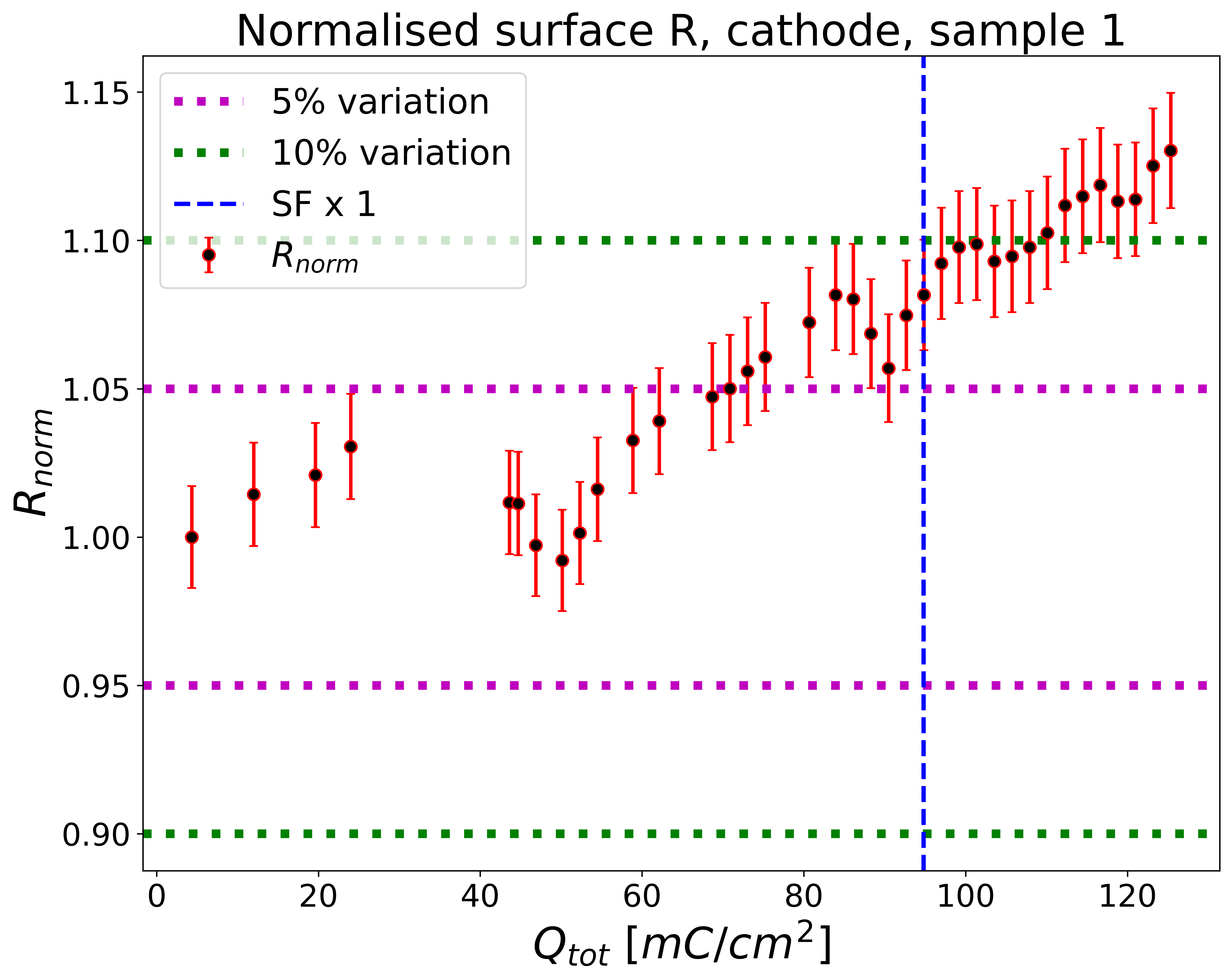 14
14
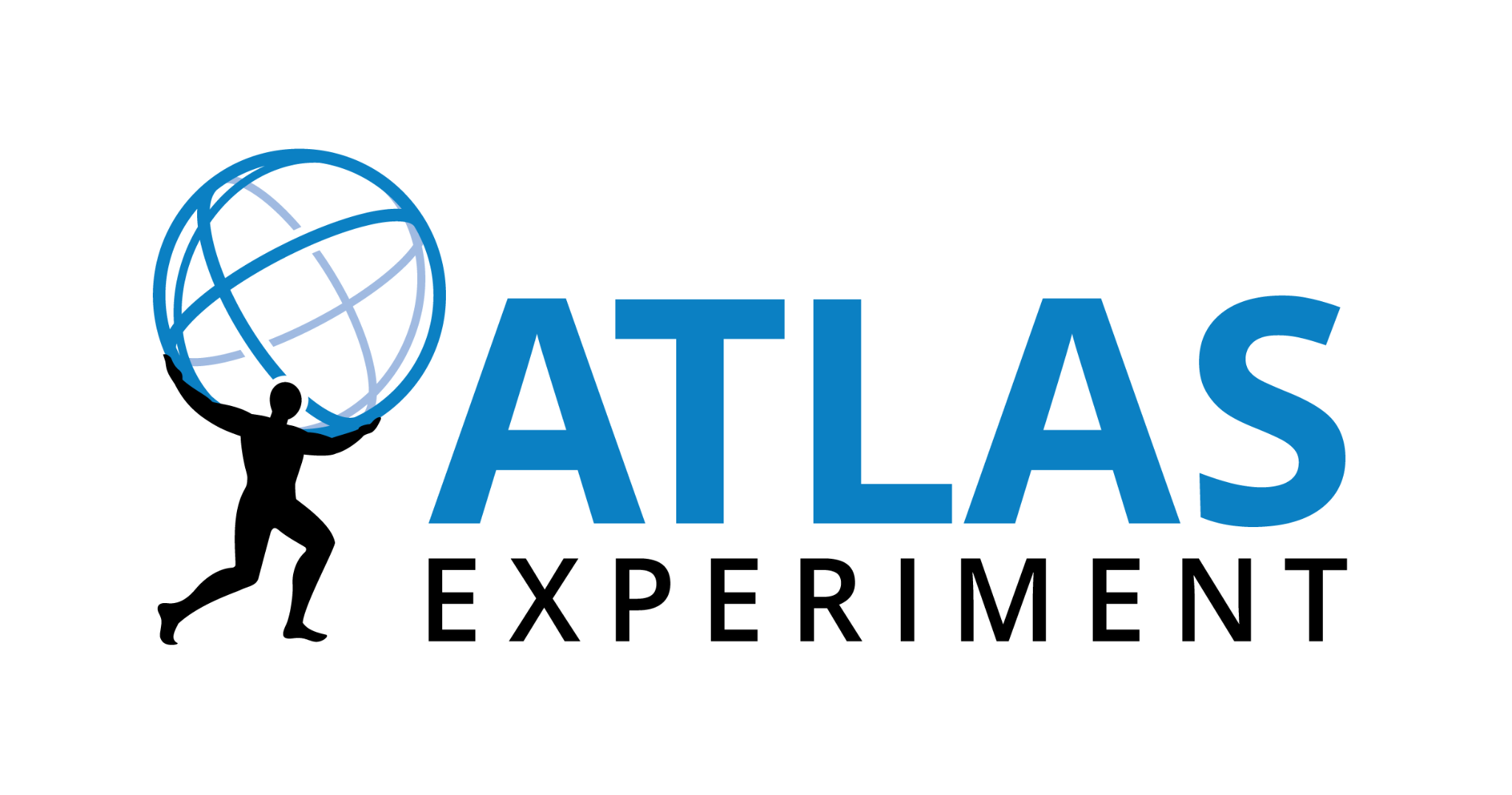 Graphite test - Surface
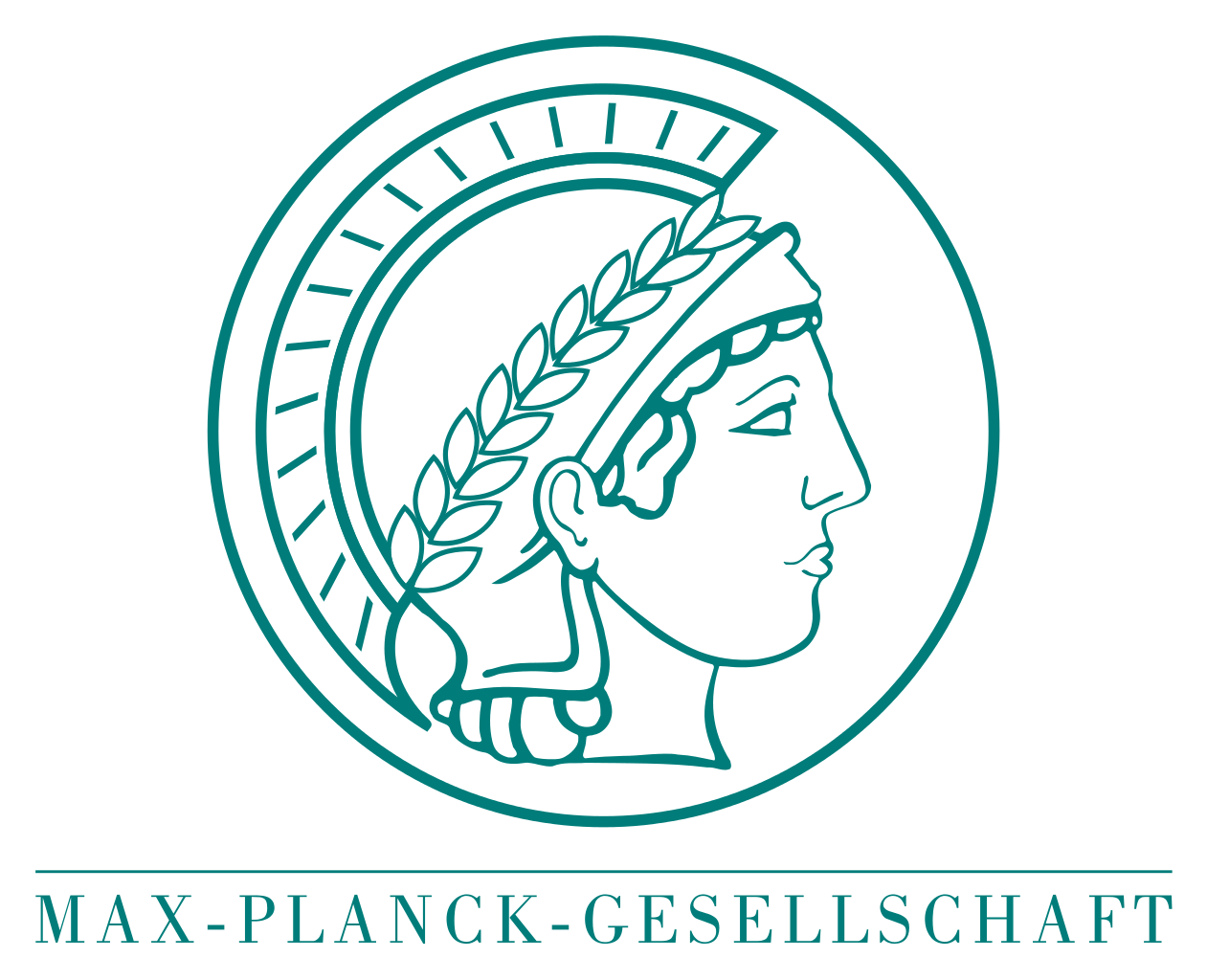 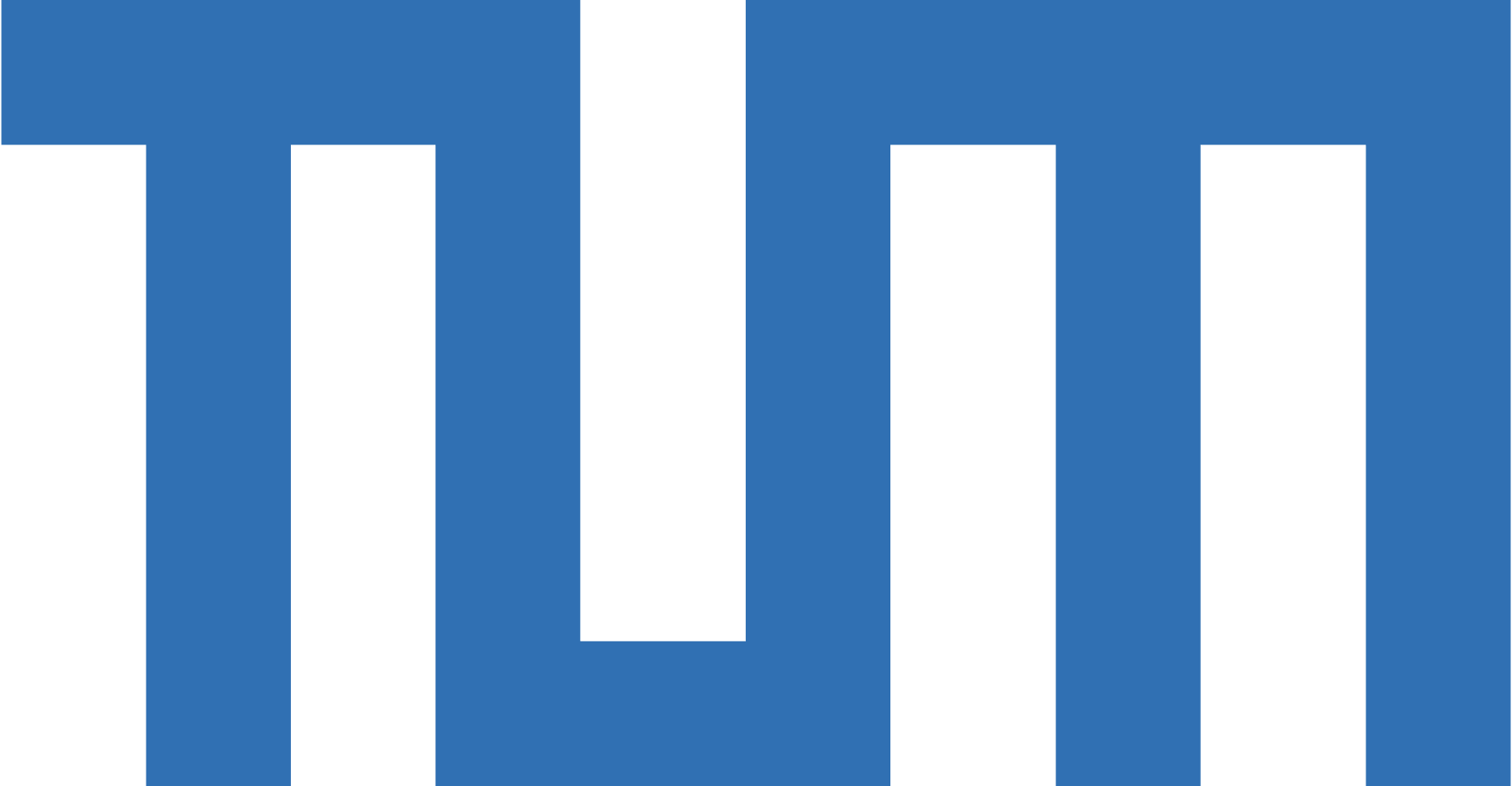 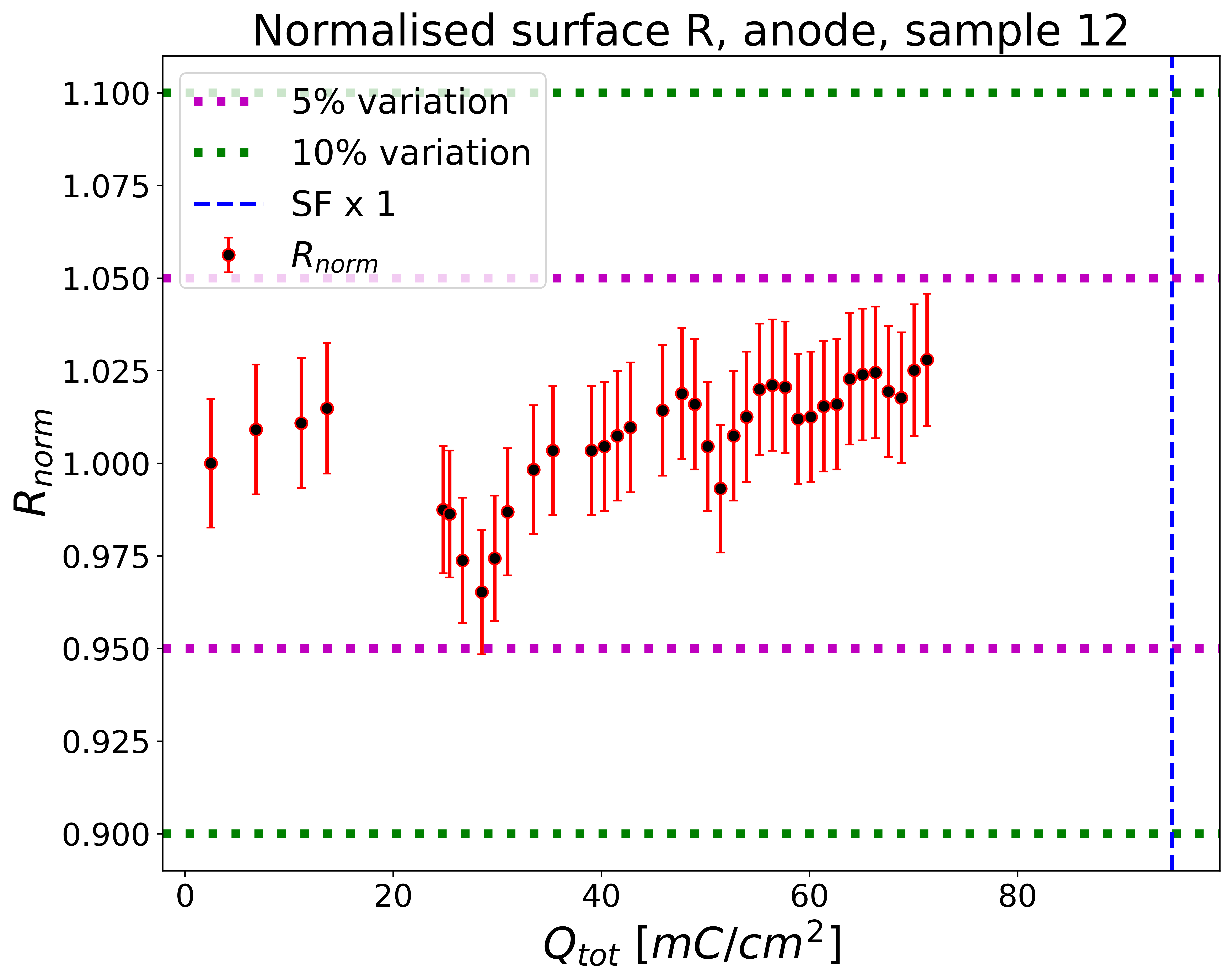 Manually monitor surface resistance of the 
       graphite electrodes at regular intervals.
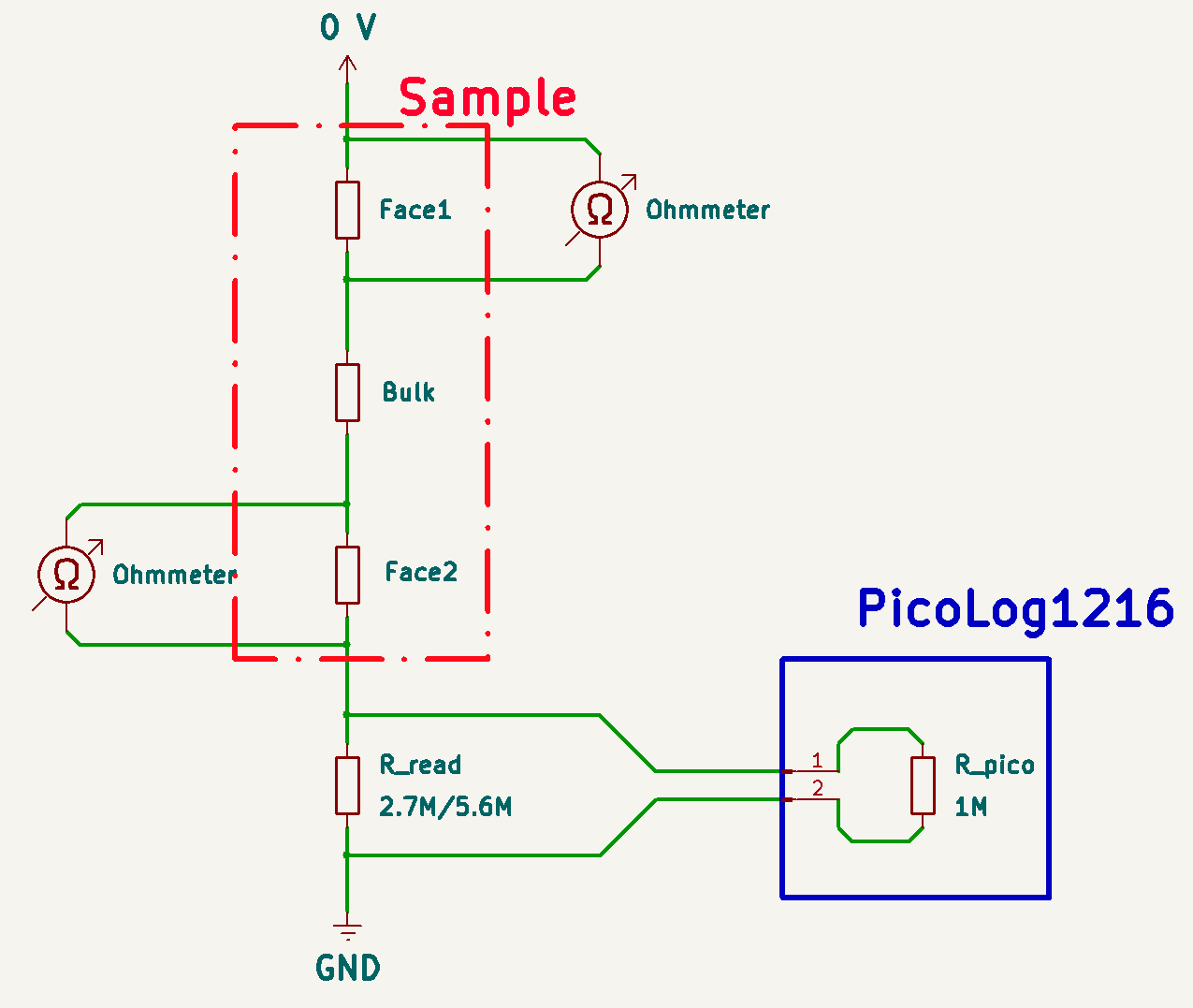 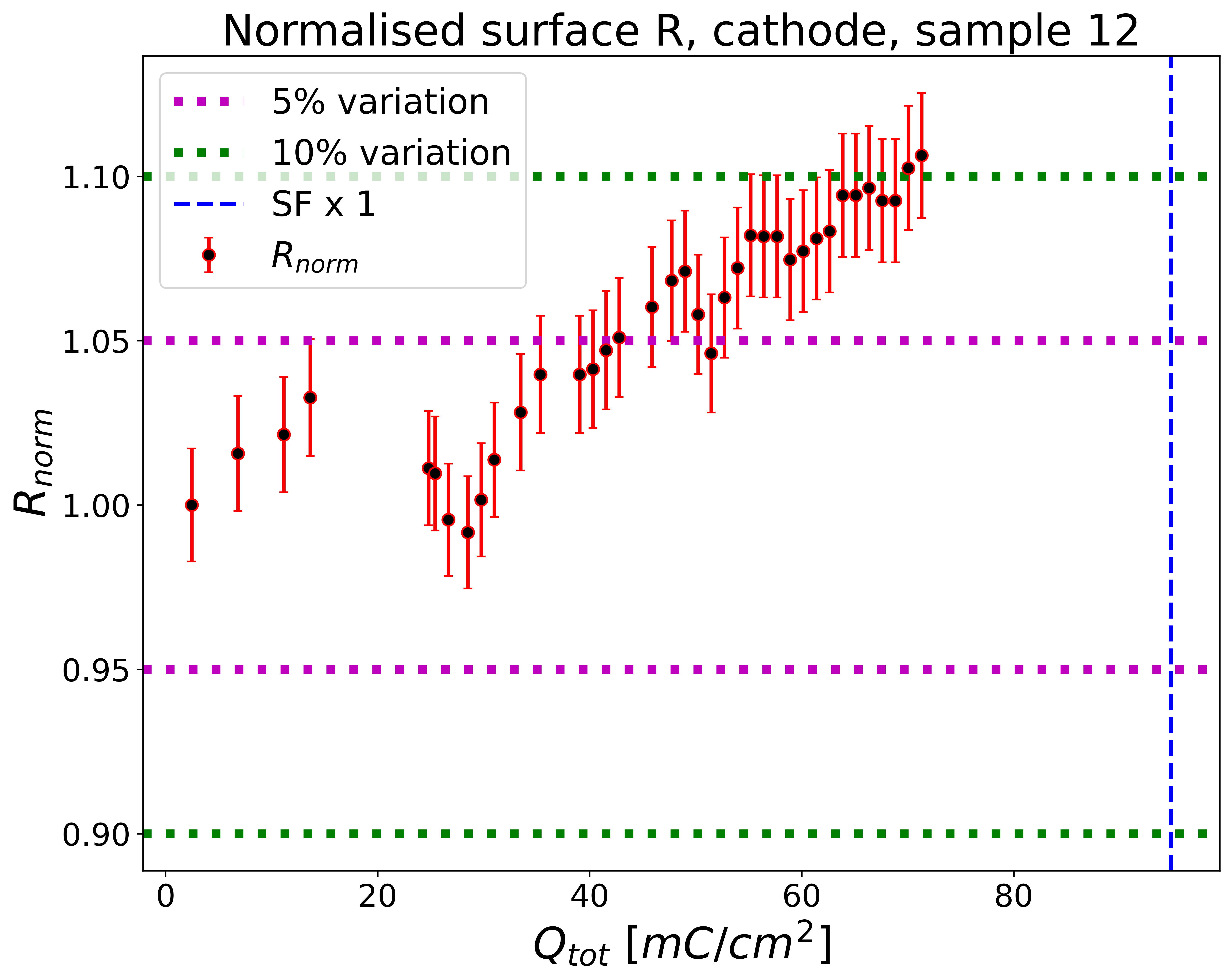 15
15
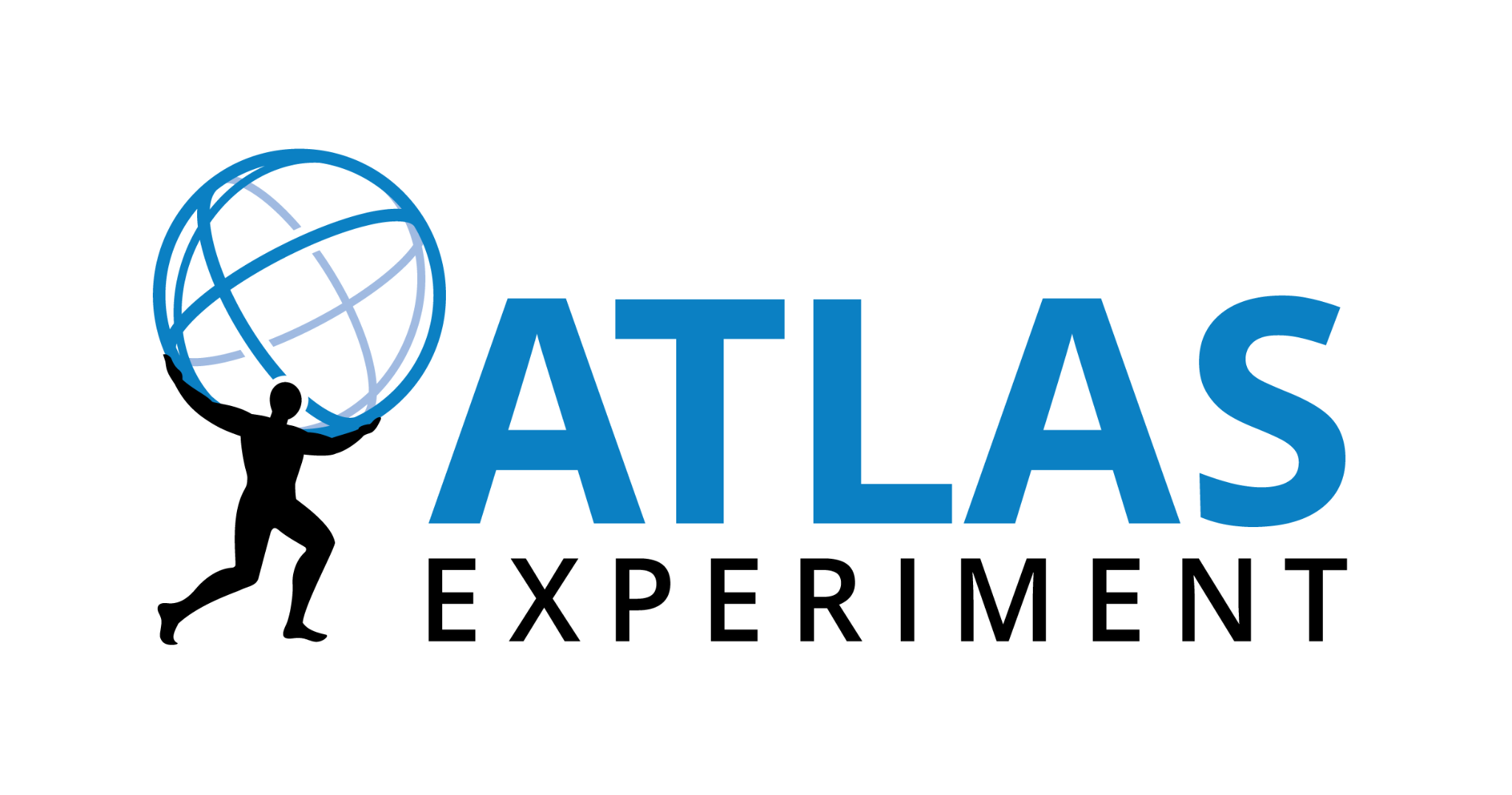 Irradiation test
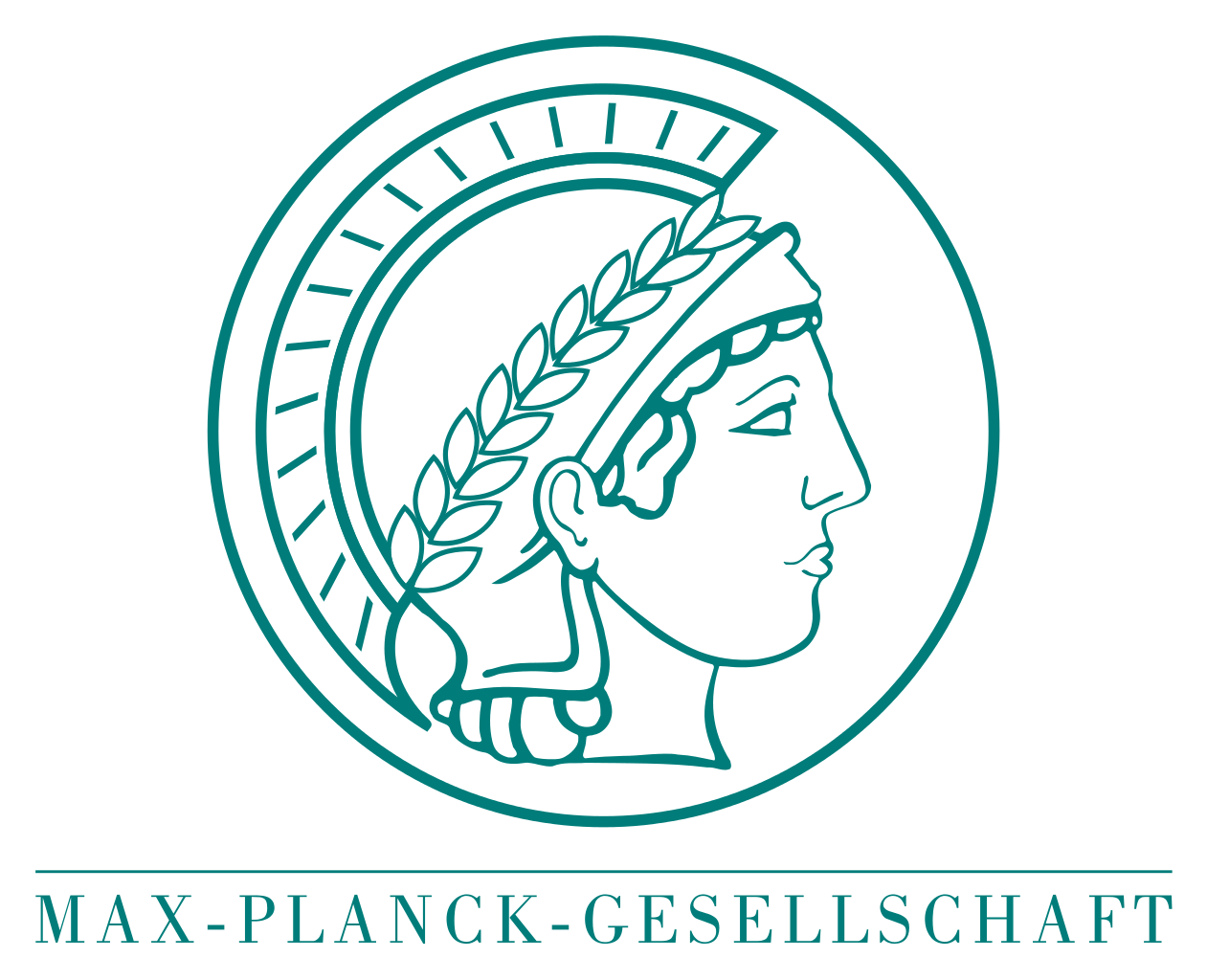 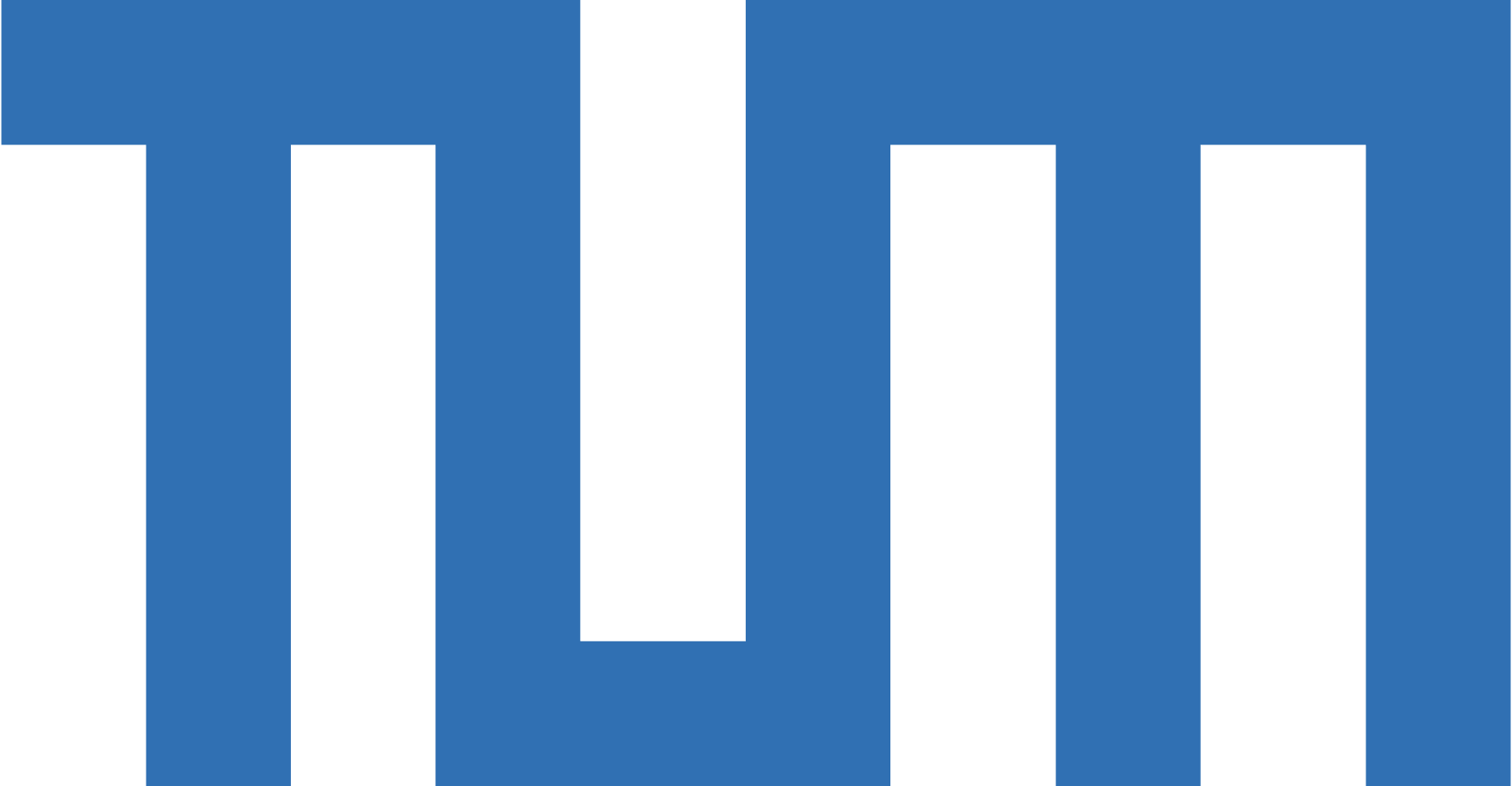 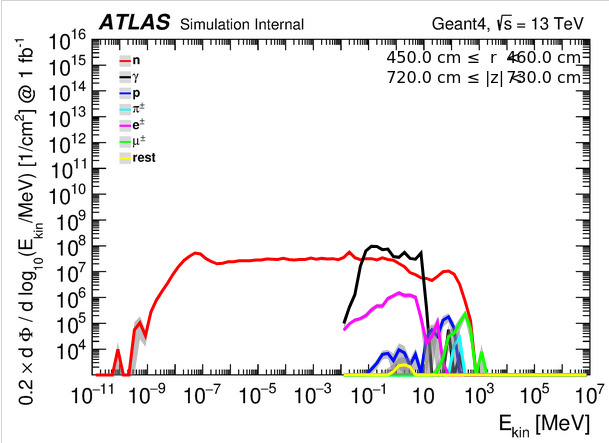 Spectrum in the hottest region of ATLAS. Y axis should be multiplied by 4000 to match expected integrated luminosity expected for HL - LHC
16
16
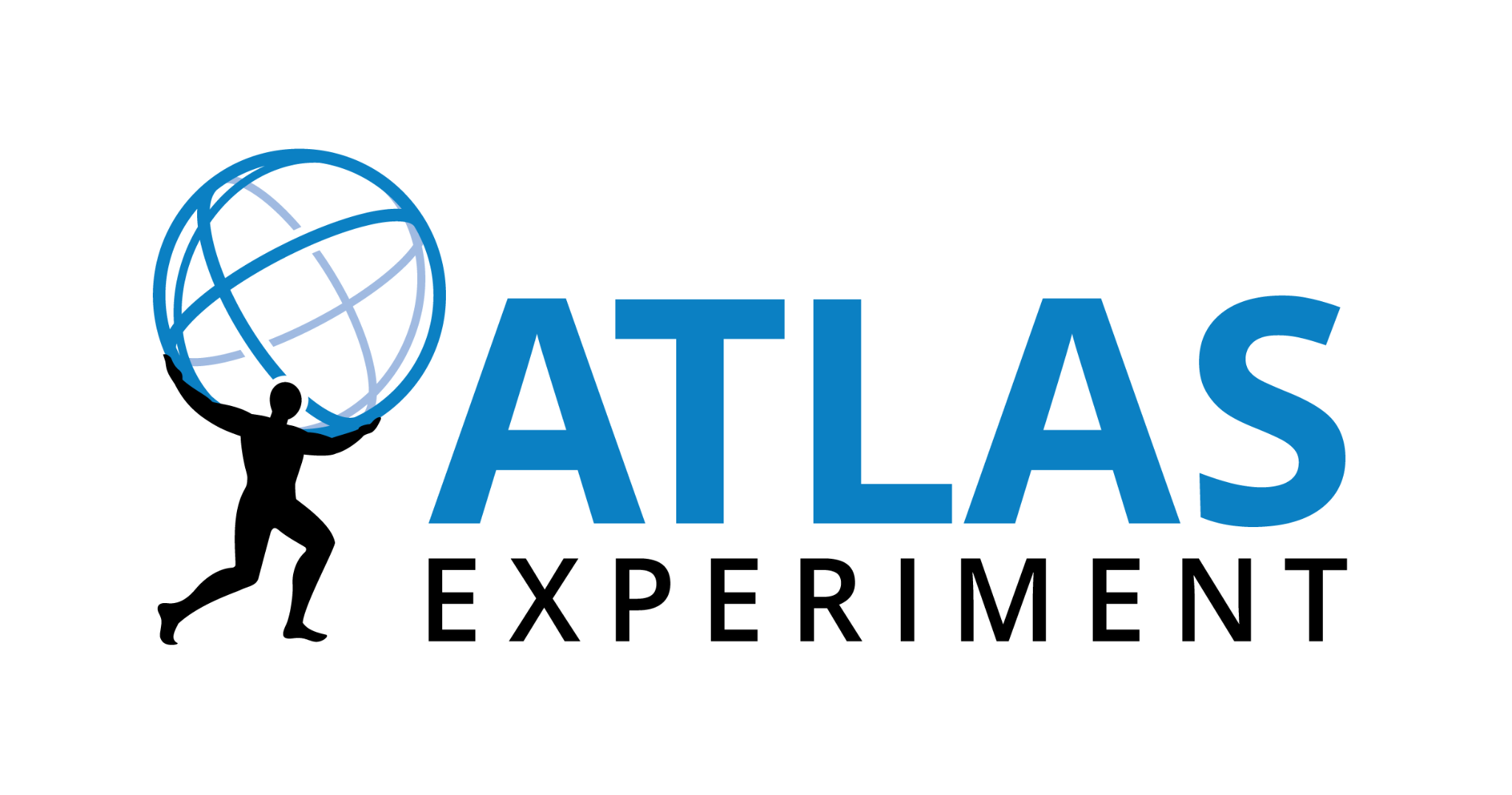 Irradiation test
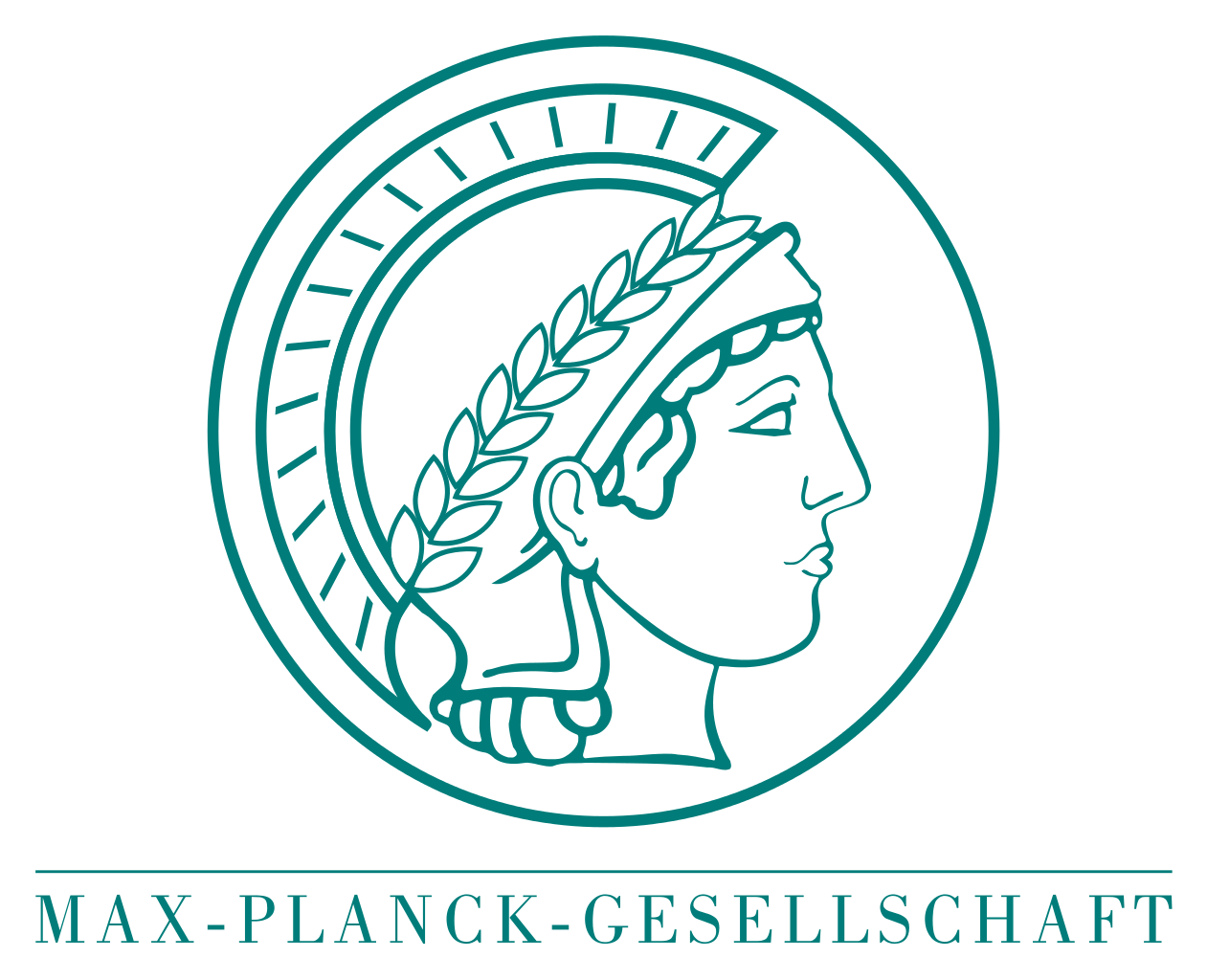 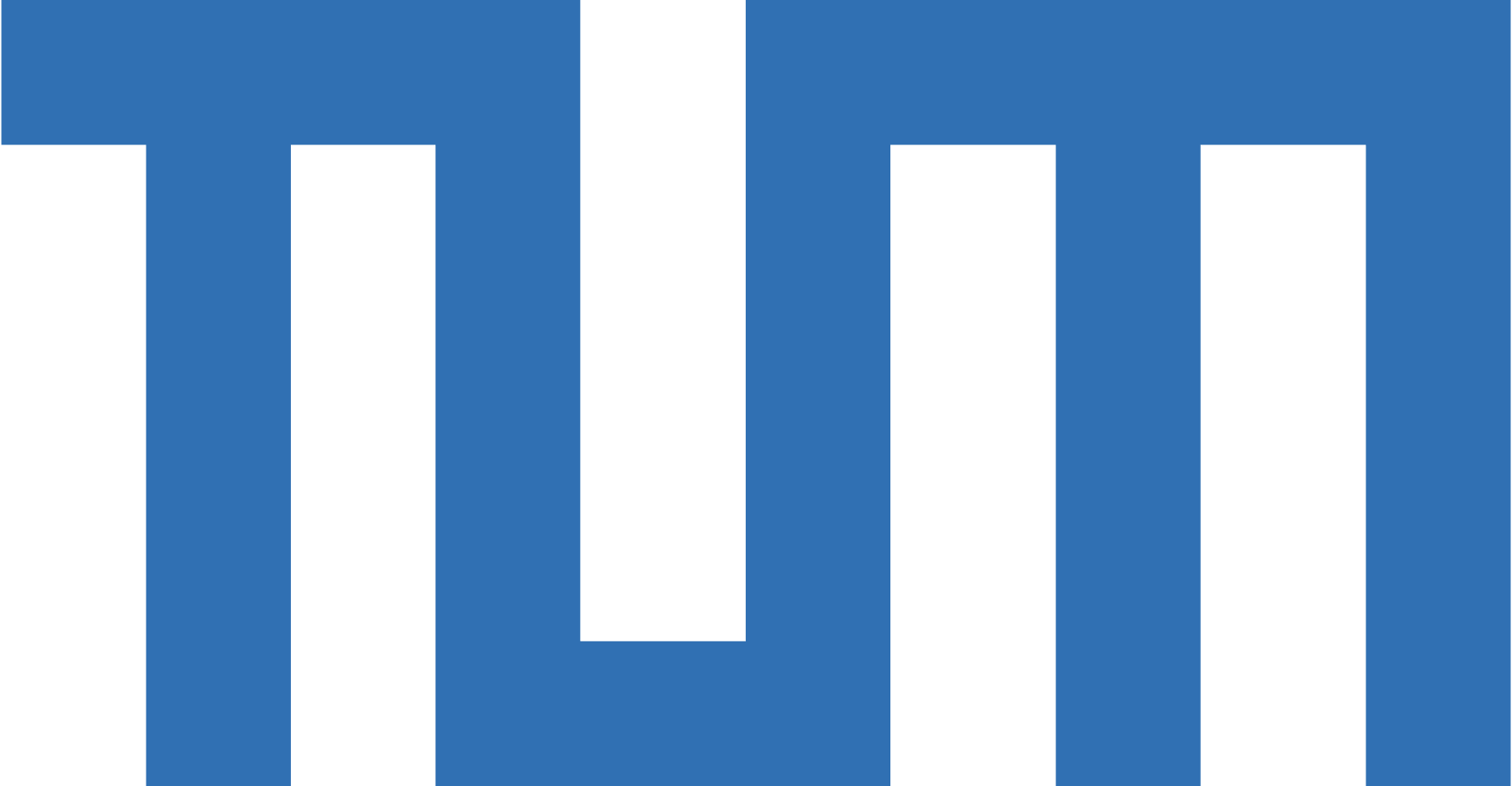 High radiation environment imposes technical challenges and regulatory restrictions.

Monitoring of bulk resistivity AND surface resistance must be carried out remotely, automatically, and reliably, for the whole duration of the test.

5 samples, prepared in the same way as the “Main” test, operated at 800 V.

1 week “dry run” planned at MPP.
17
18
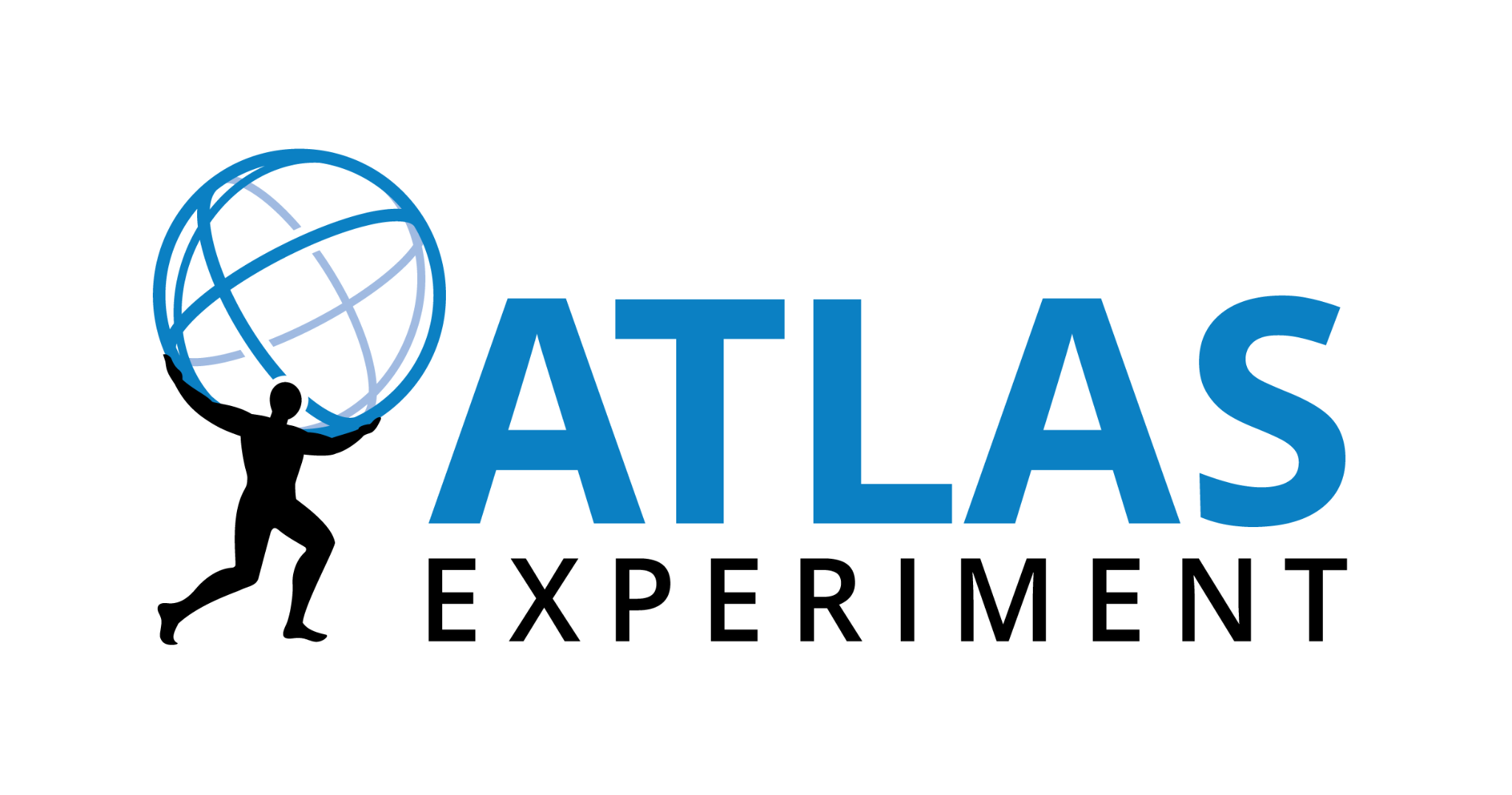 Future prospects
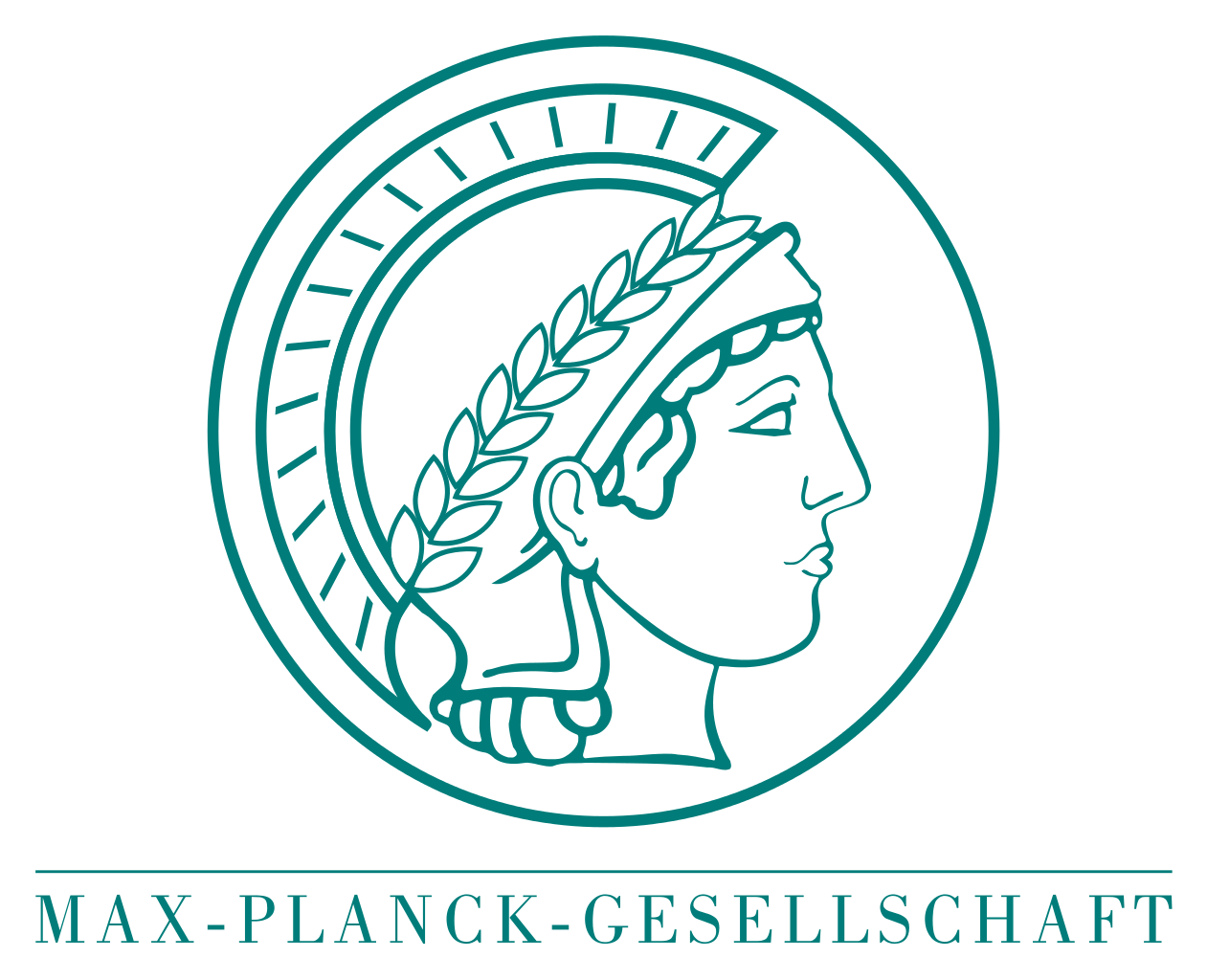 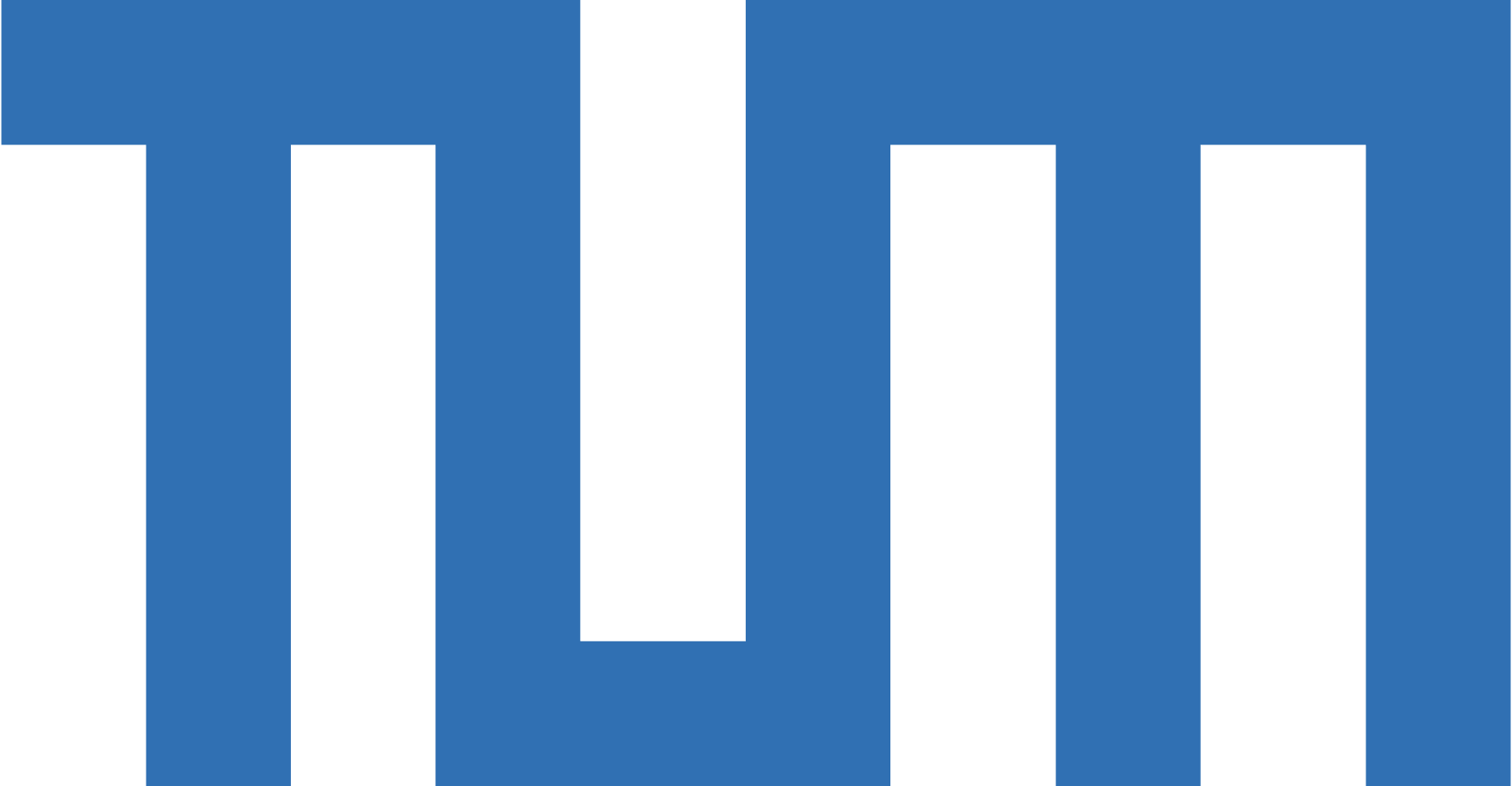 Test under irradiation at CHARM (planned for May).

Continue ongoing test until a safety factor 3 is reached.

Compositional analysis to better elucidate the mechanisms behind aging of RPC graphite paint.
18
19
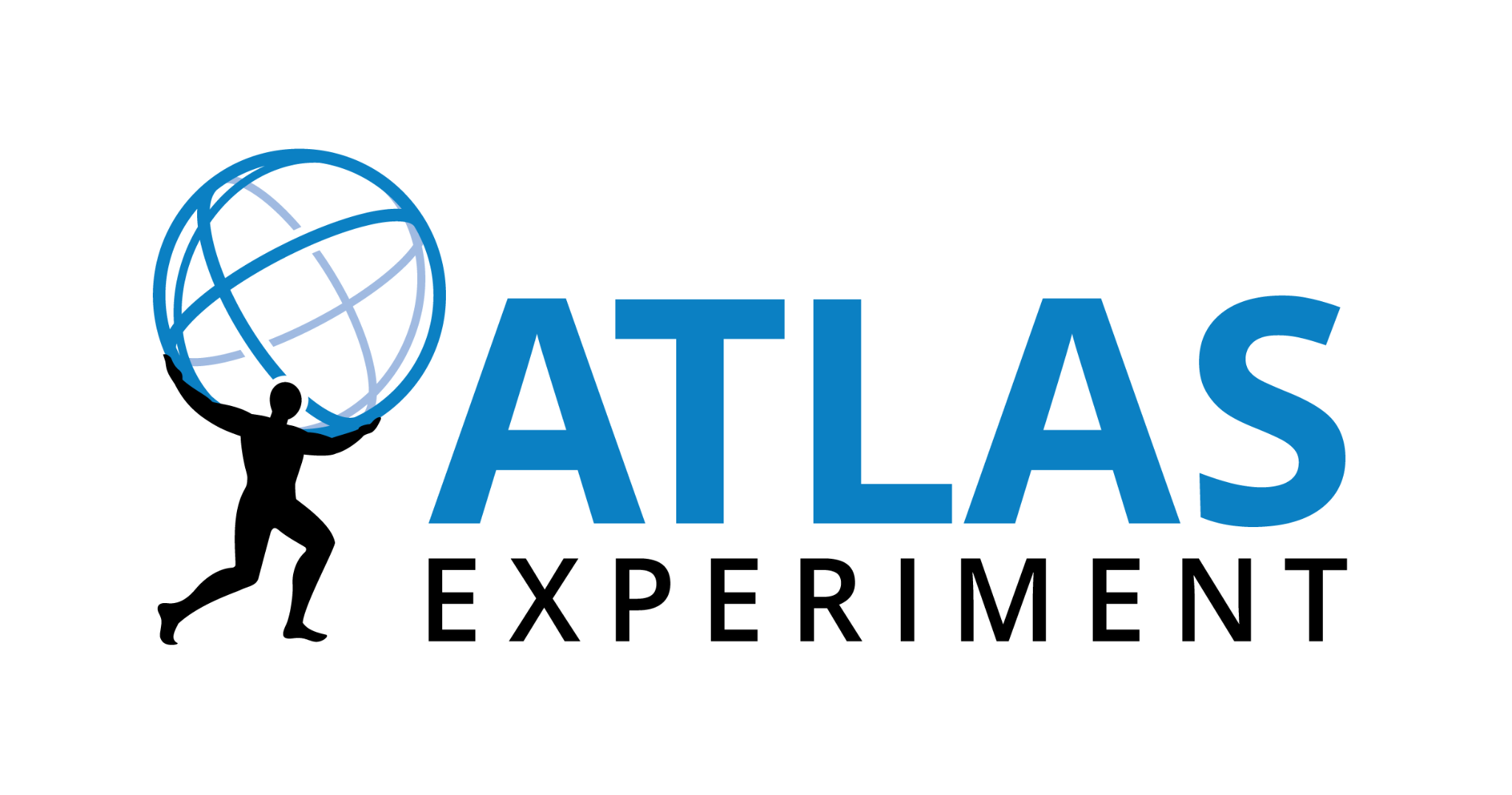 Conclusions
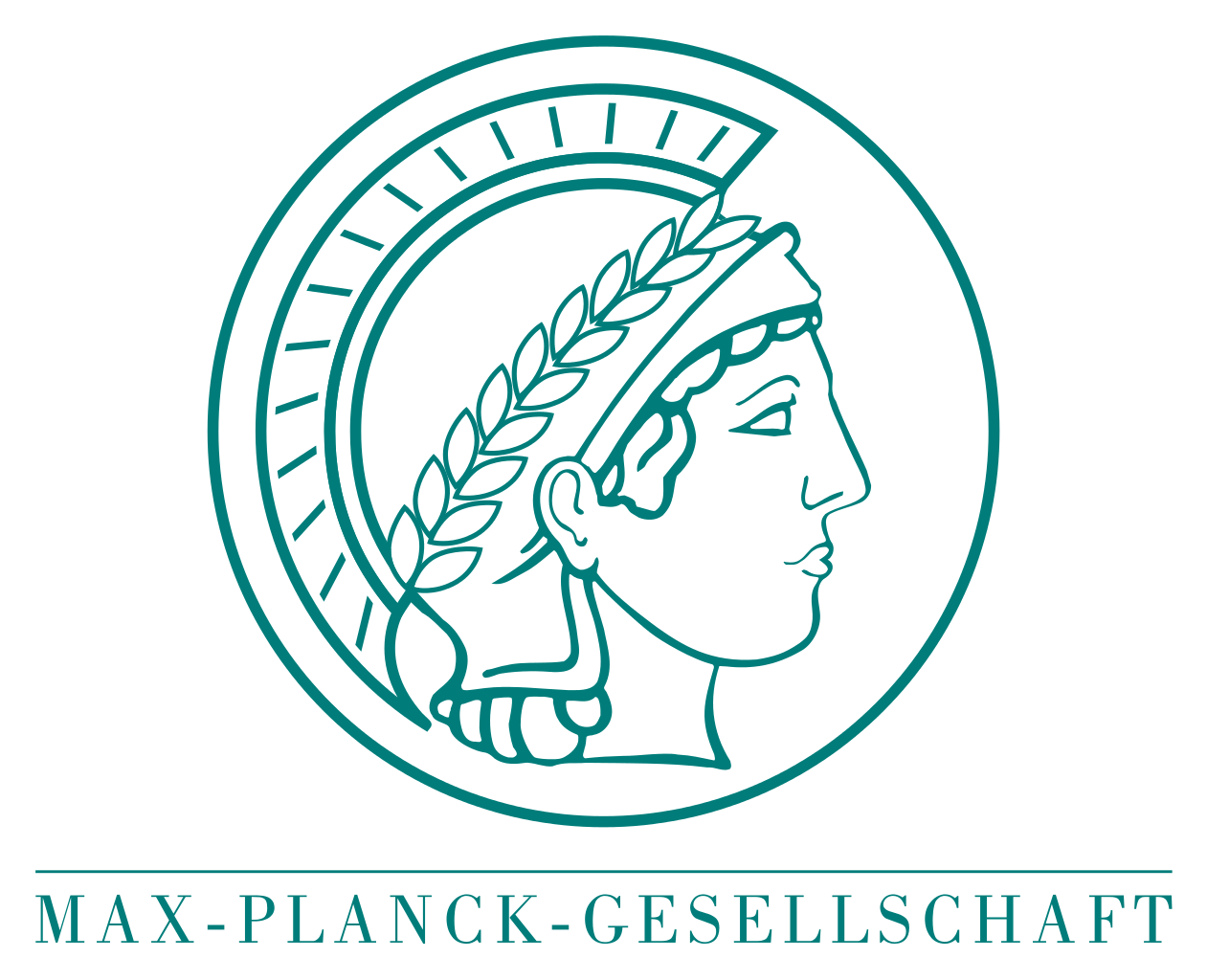 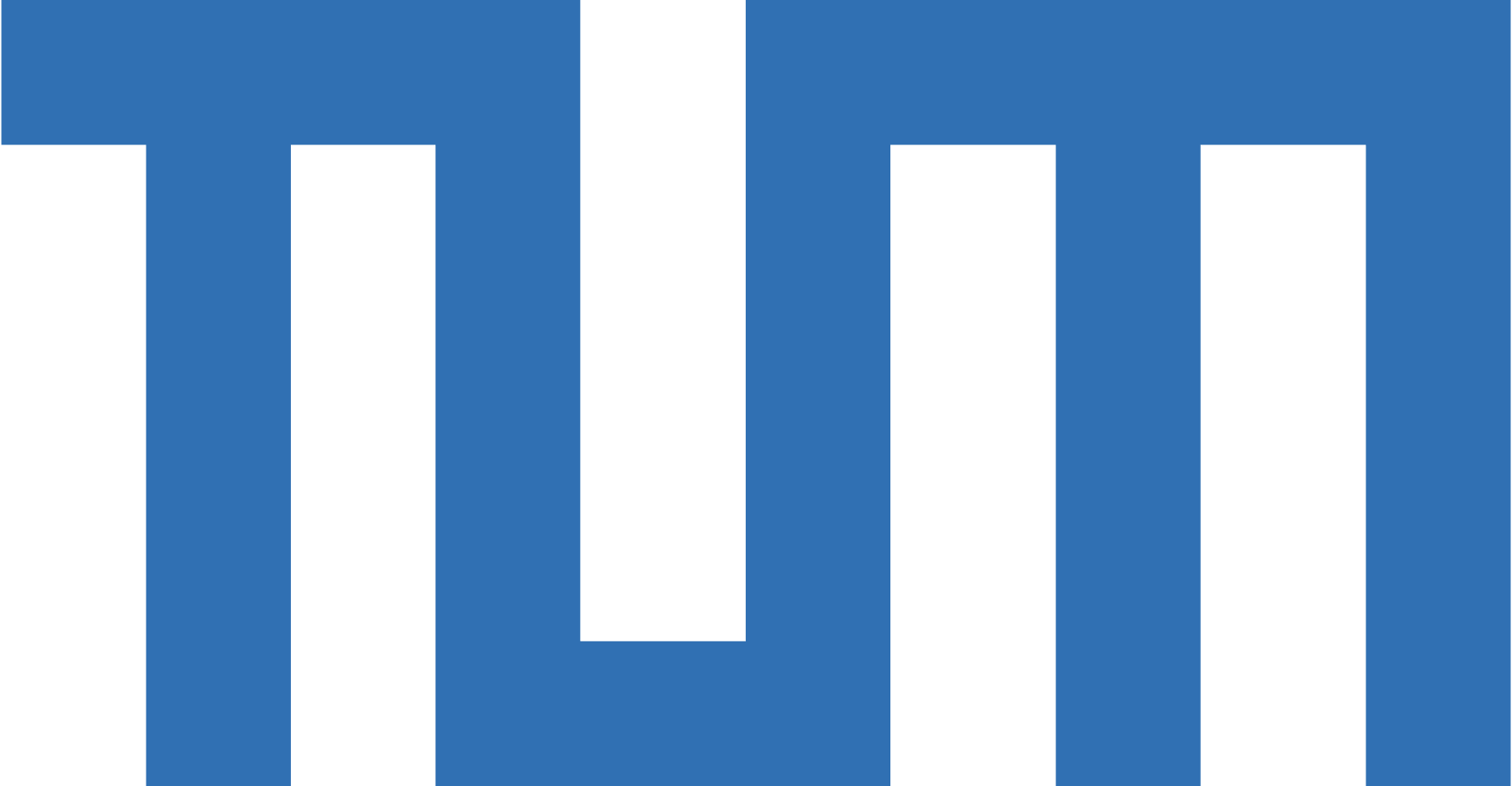 A SF of 1 has already been reached, satisfying certification requirements for production.
Ongoing tests have given us an improved understanding of the influence of environmental parameters on the behaviour of materials used in the construction of RPCs.
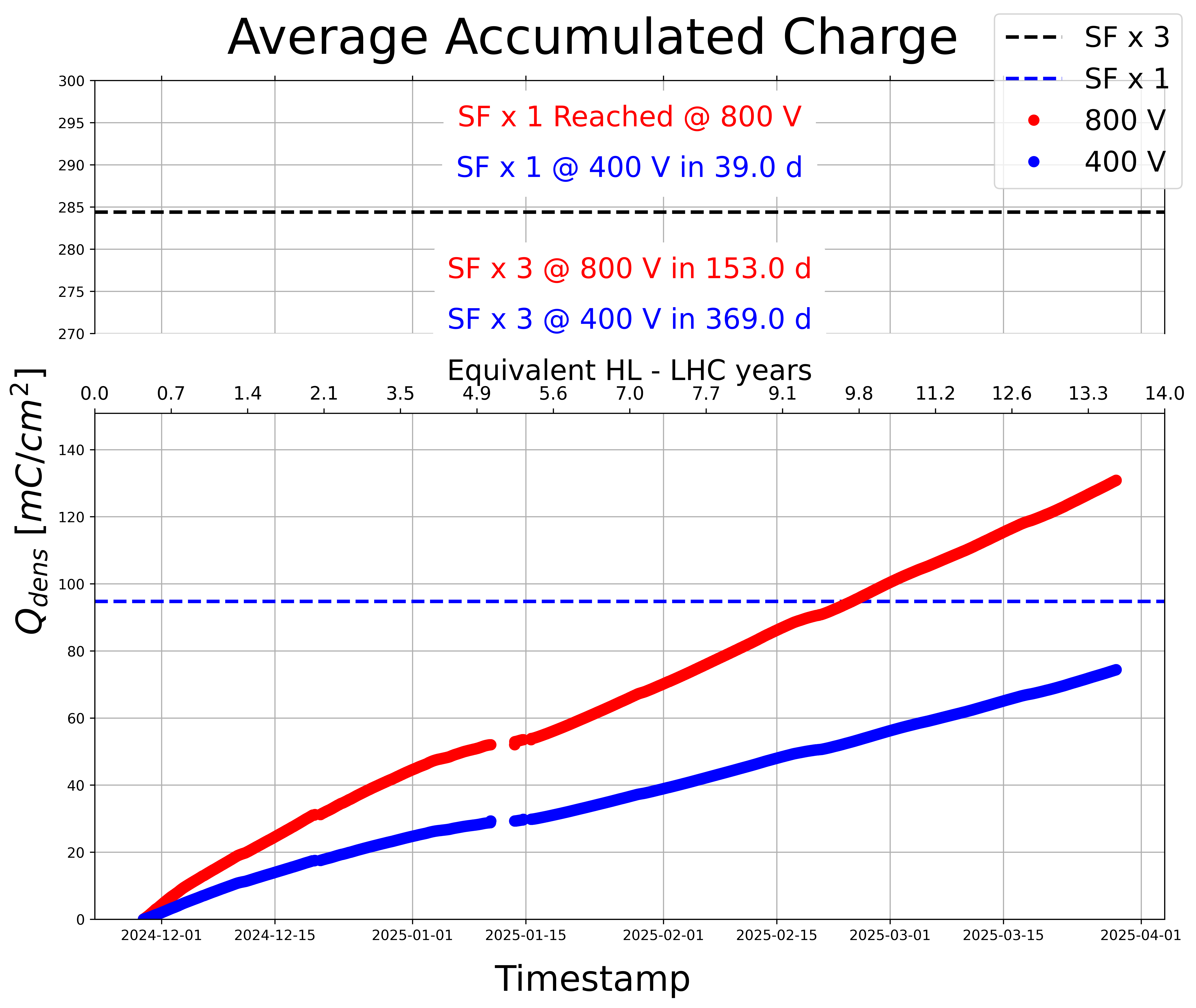 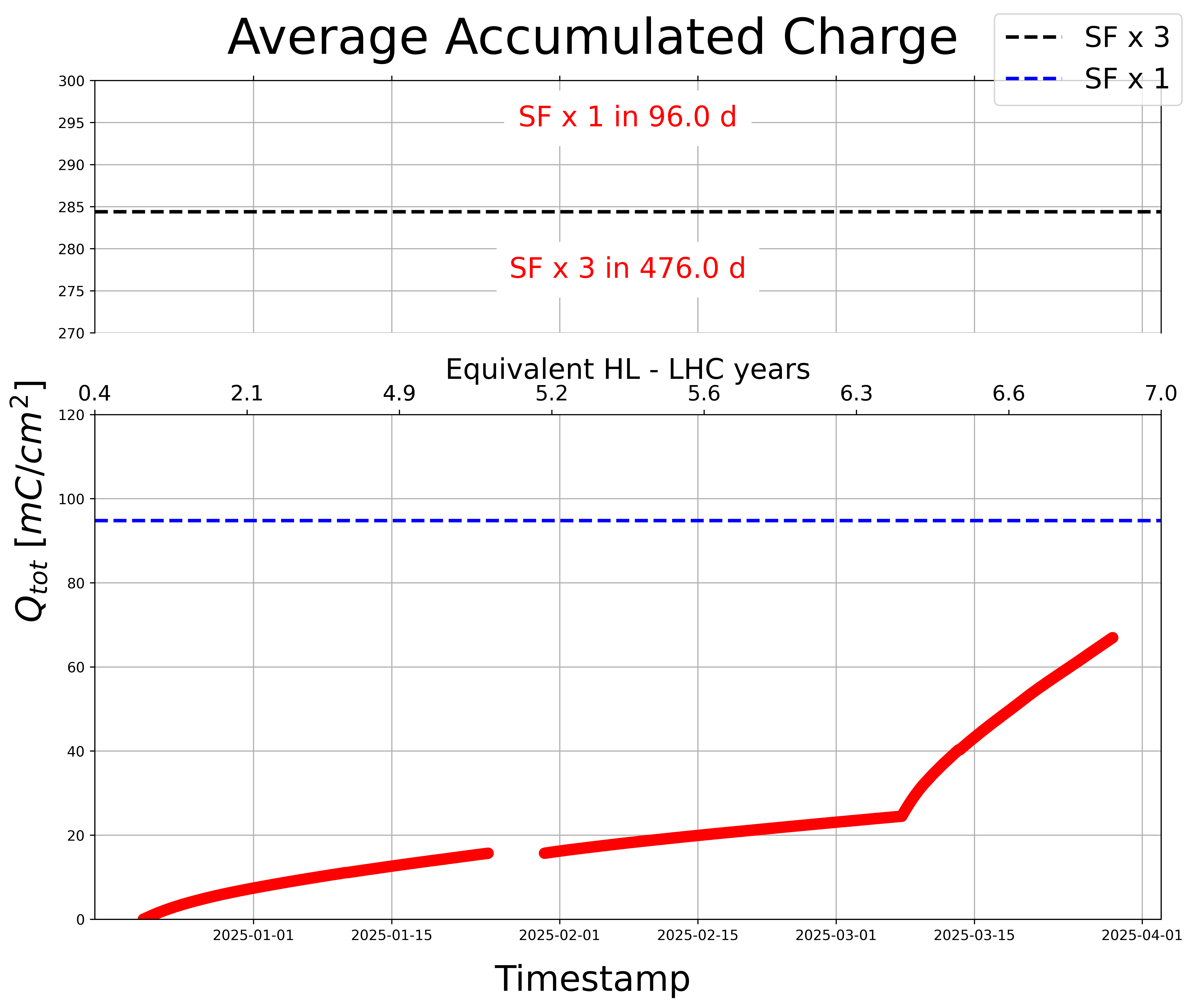 Graphite test
HPL test
19
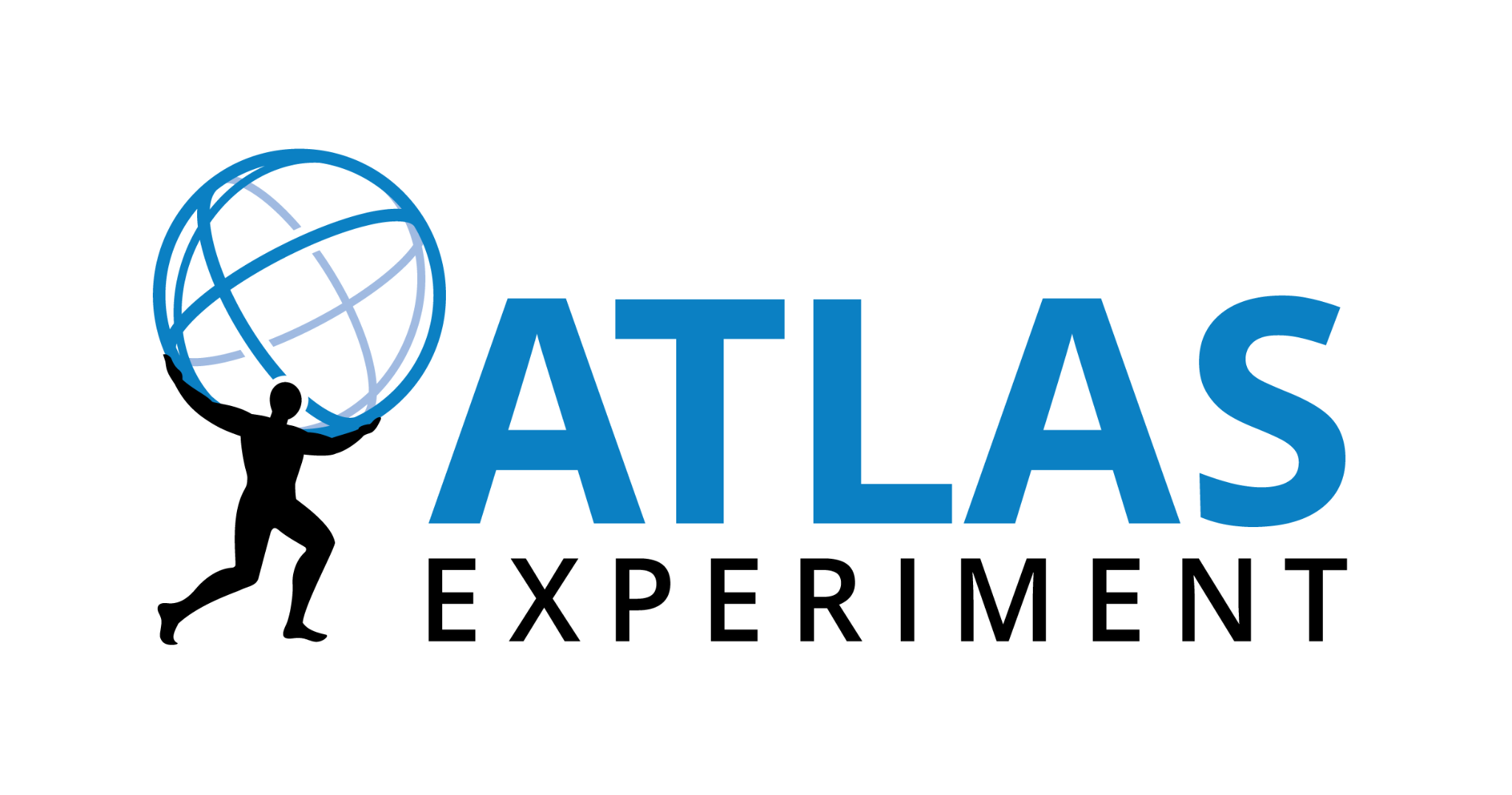 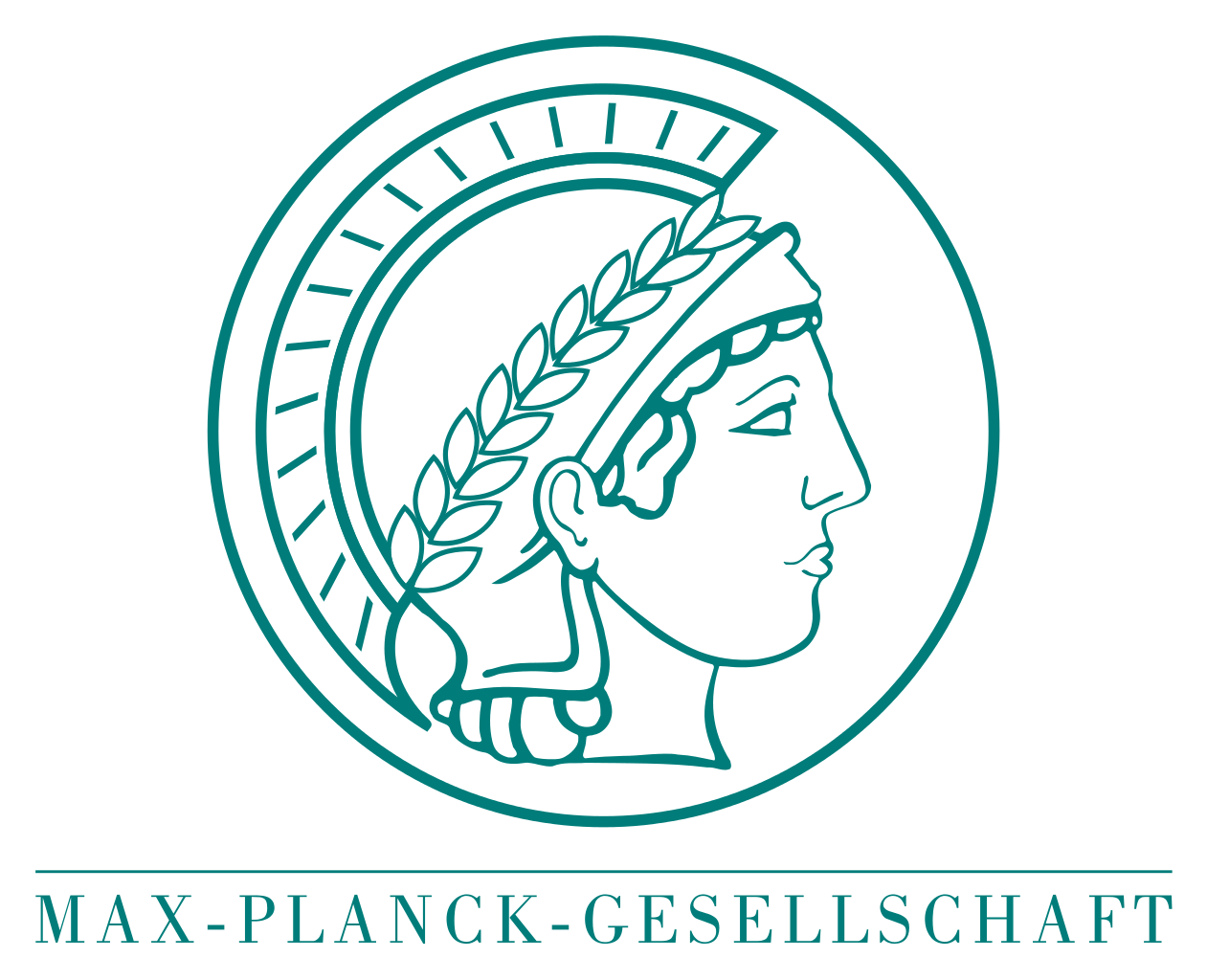 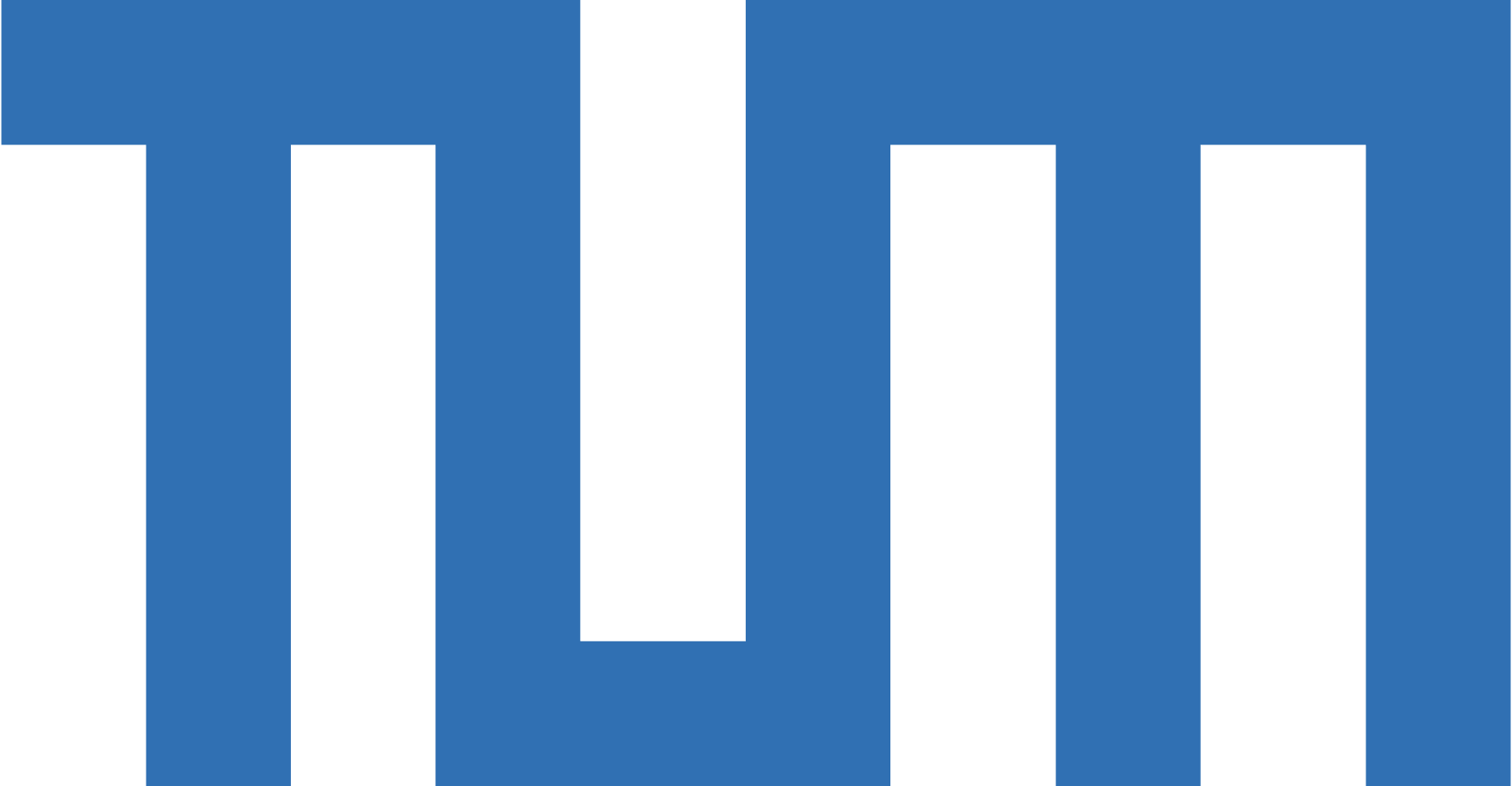 Thank you for your attention
20
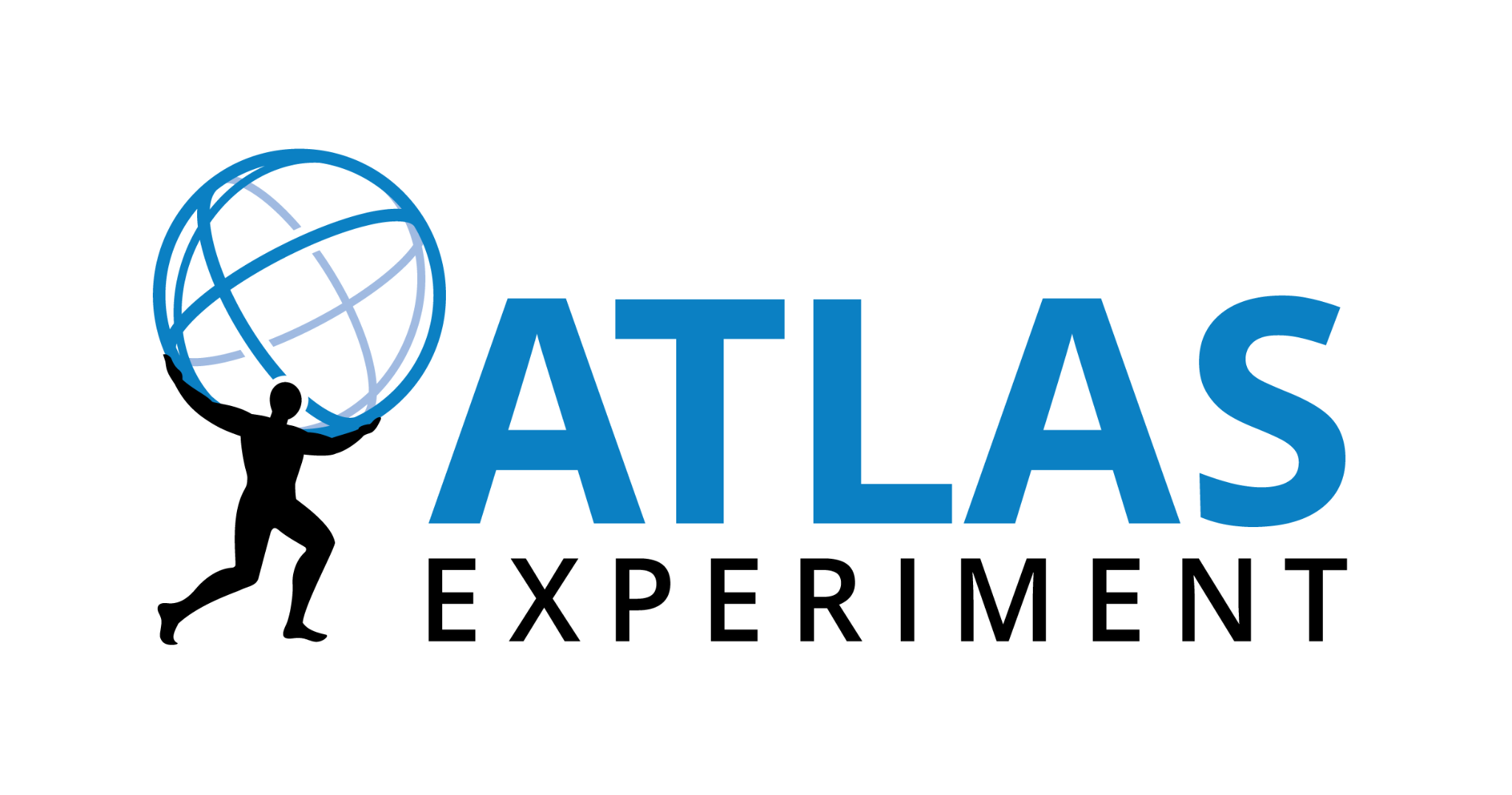 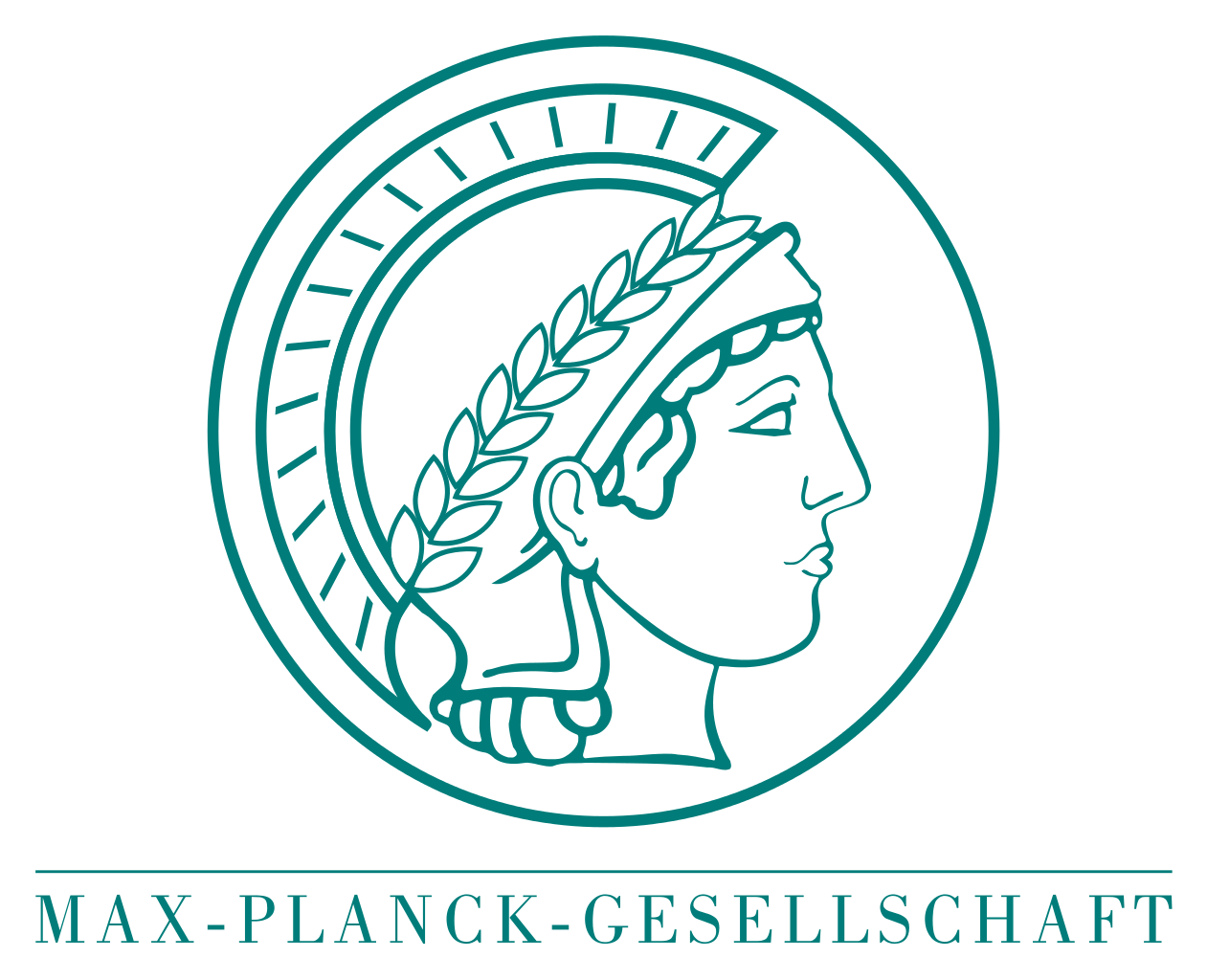 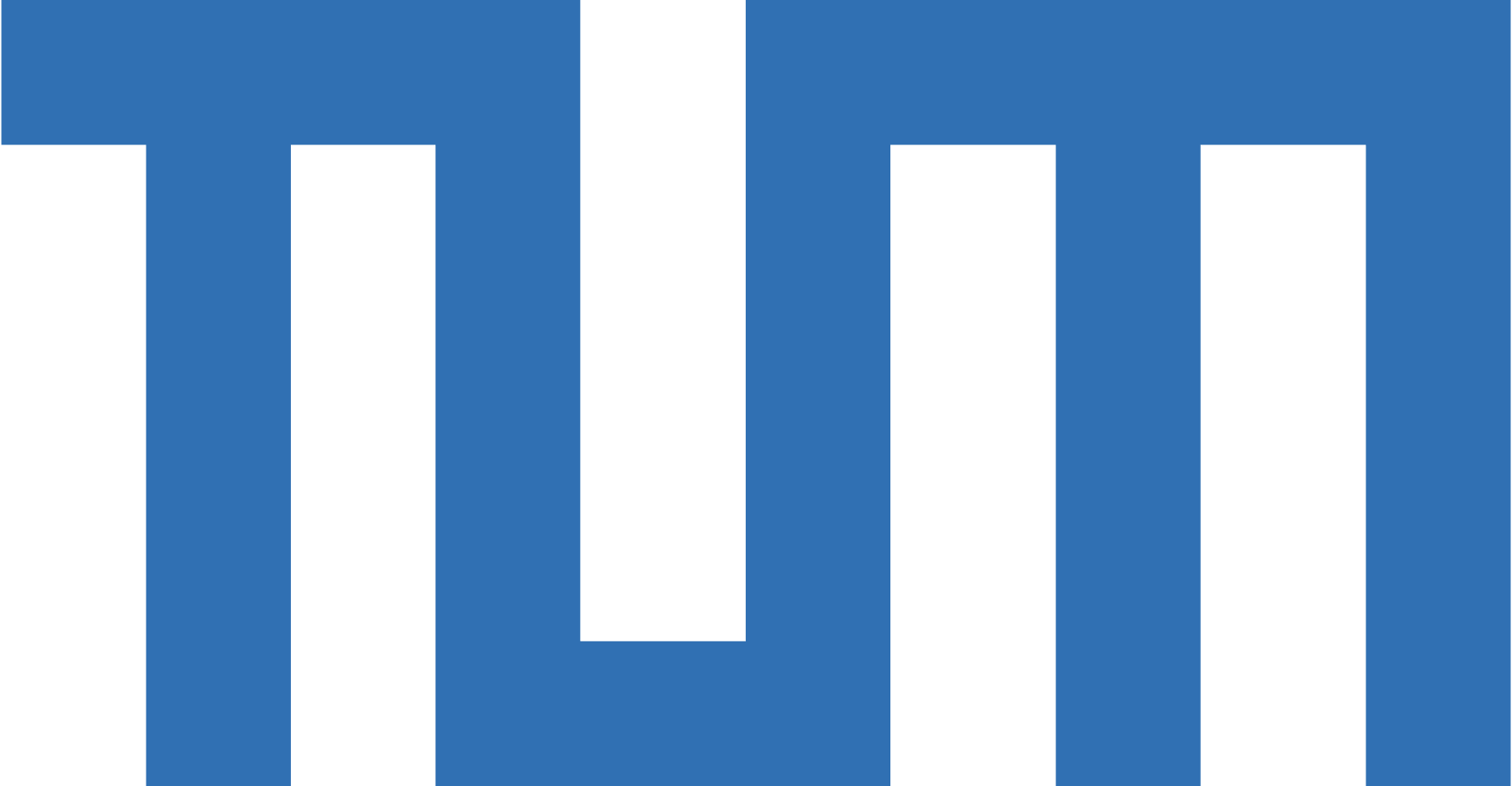 Extras
21
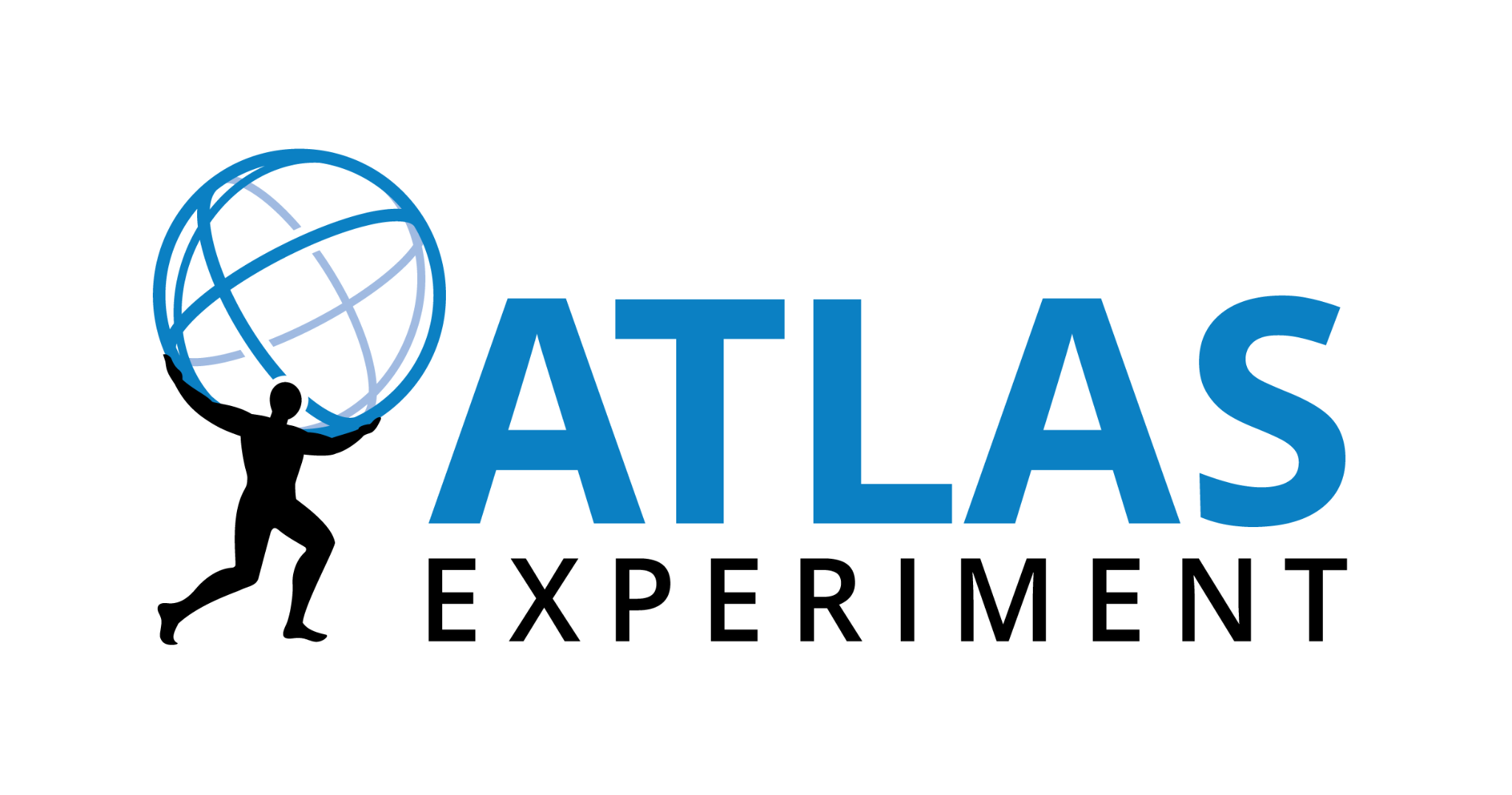 Sample preparation
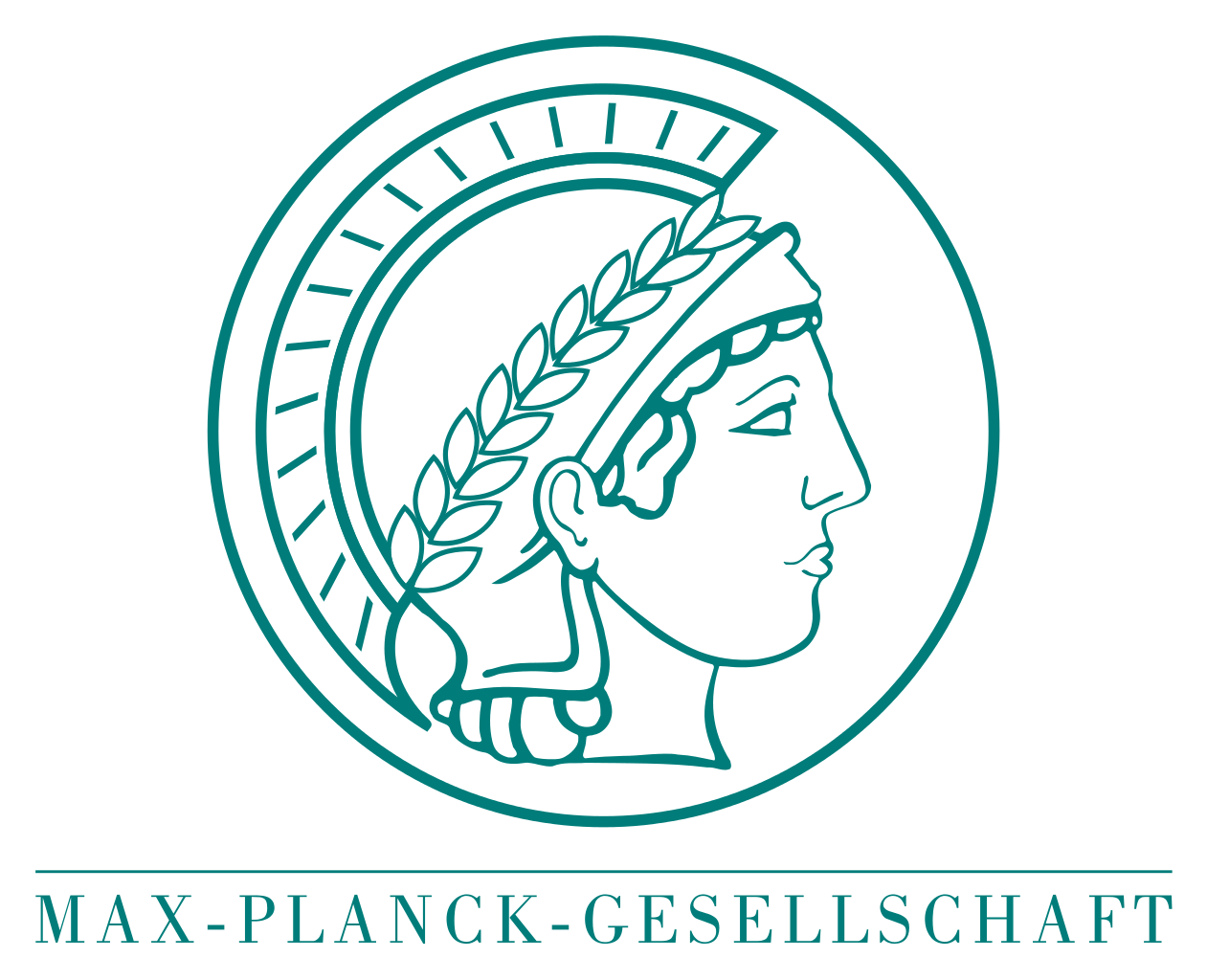 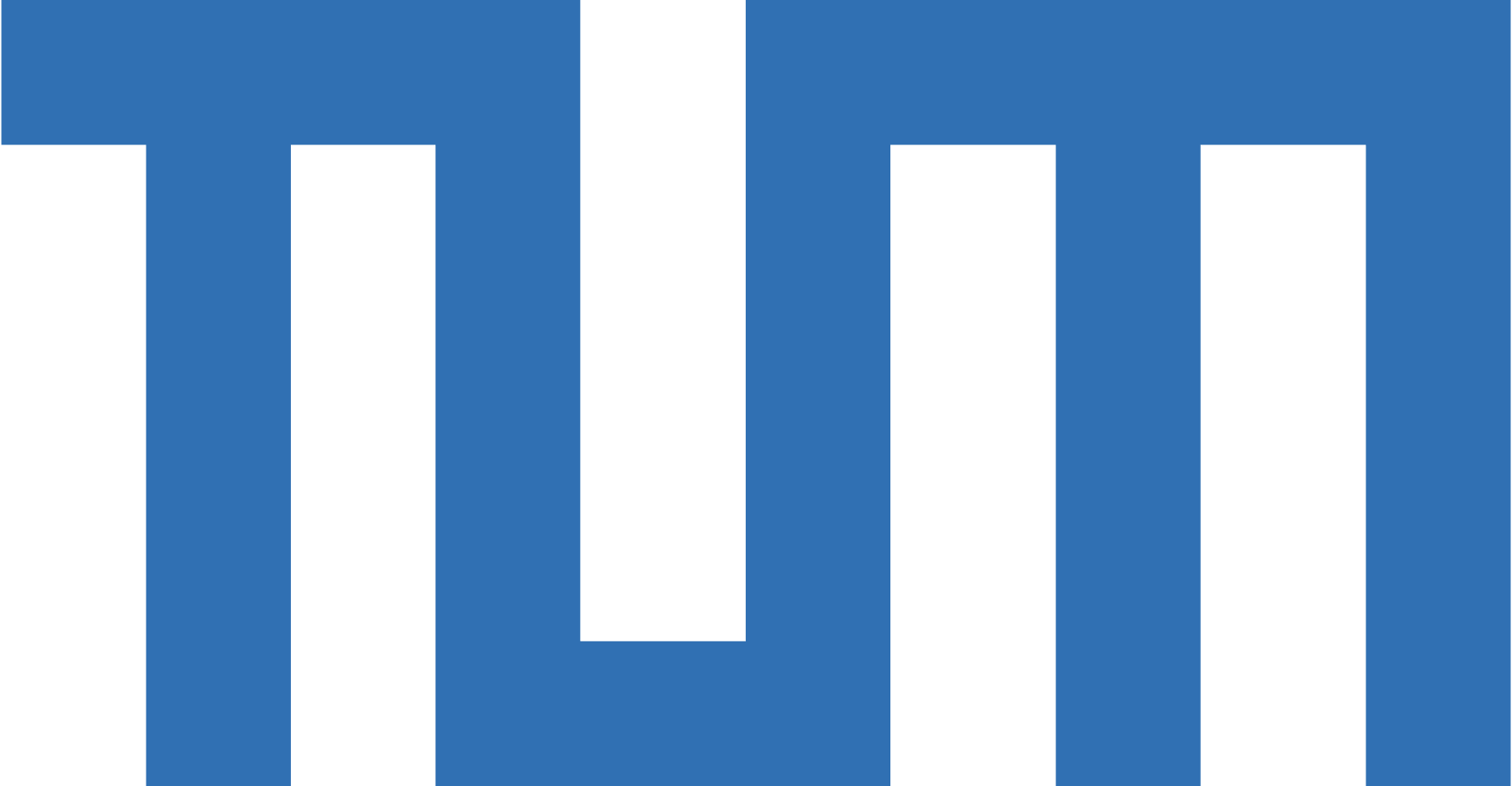 22
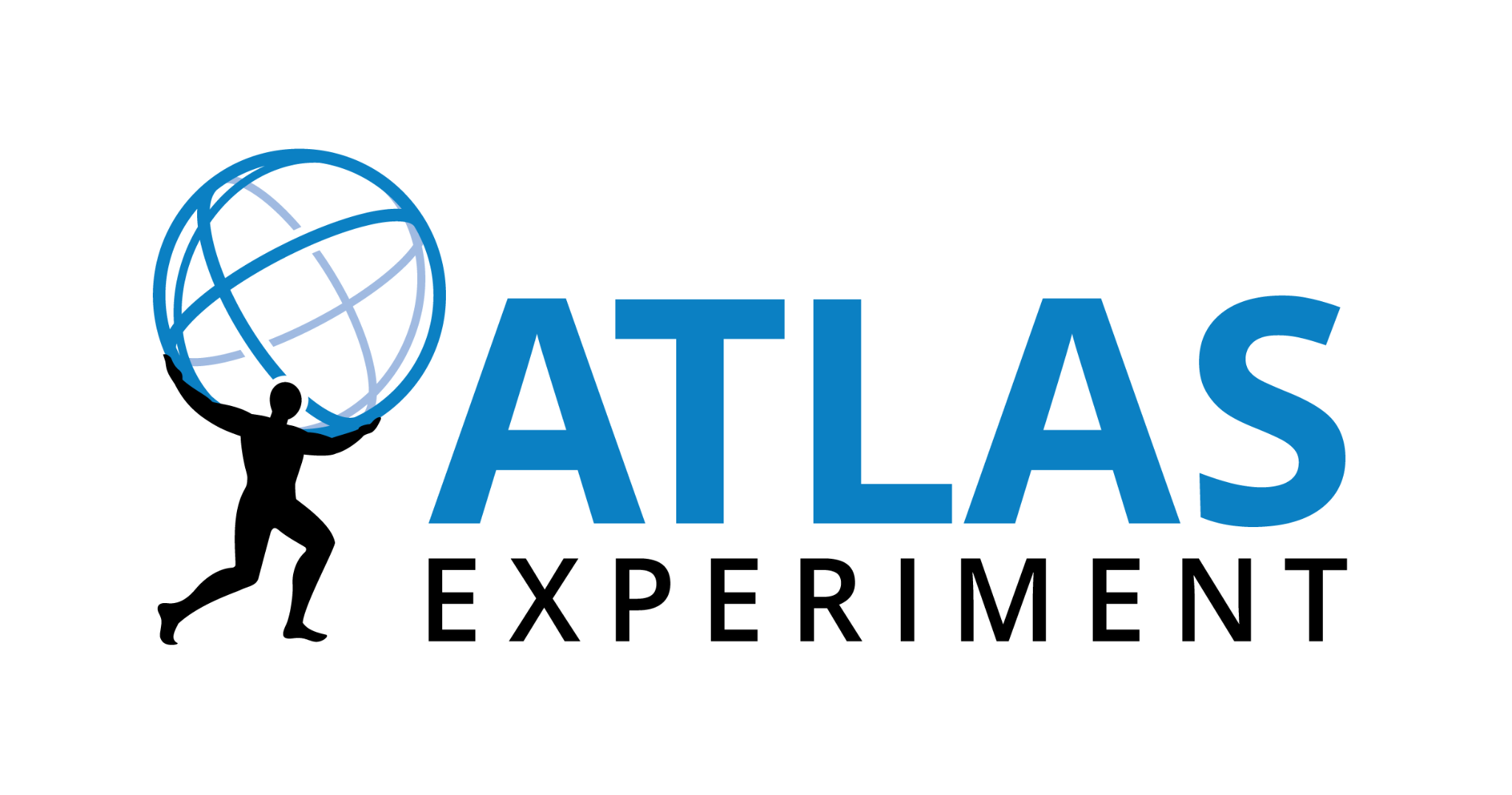 Sample preparation
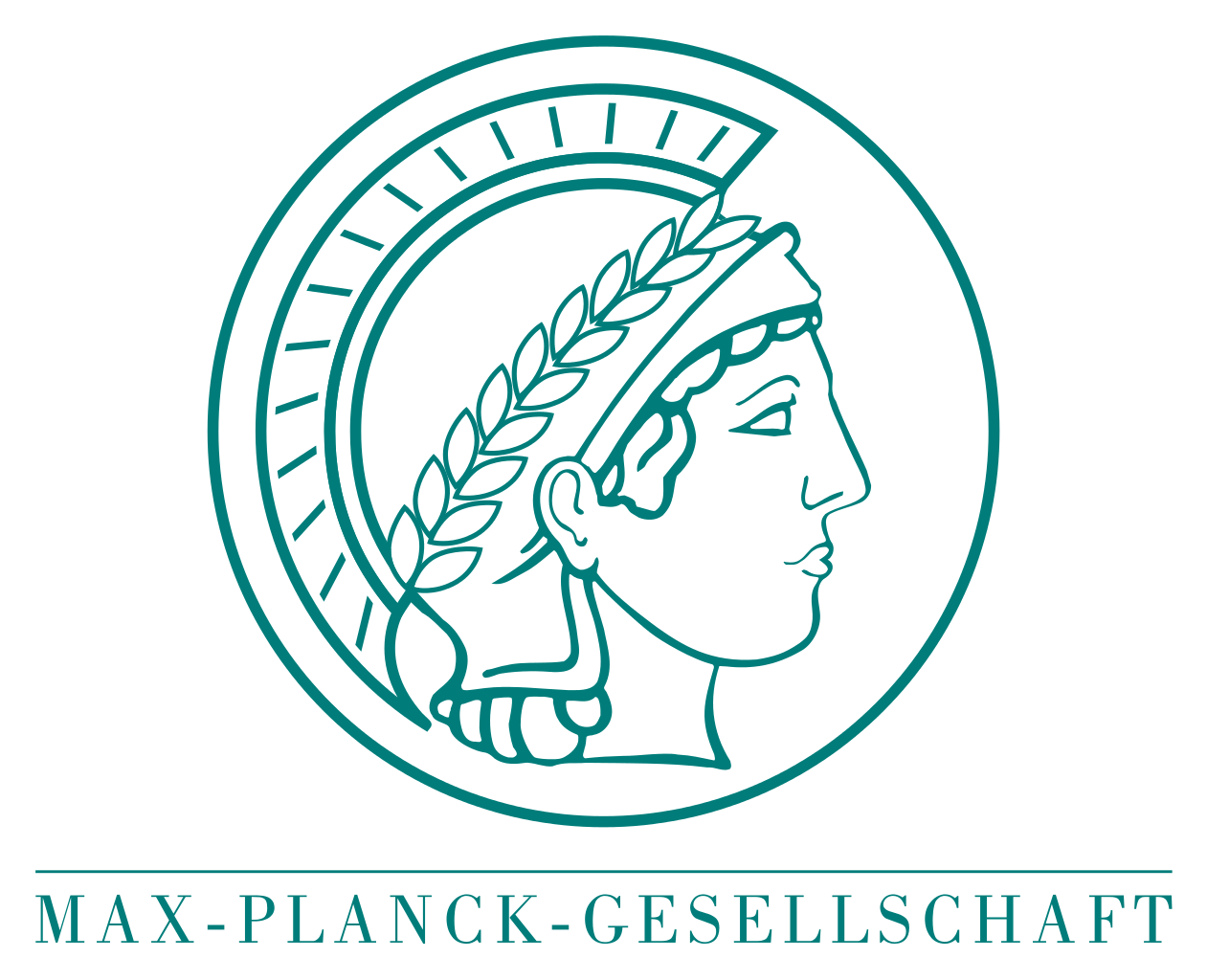 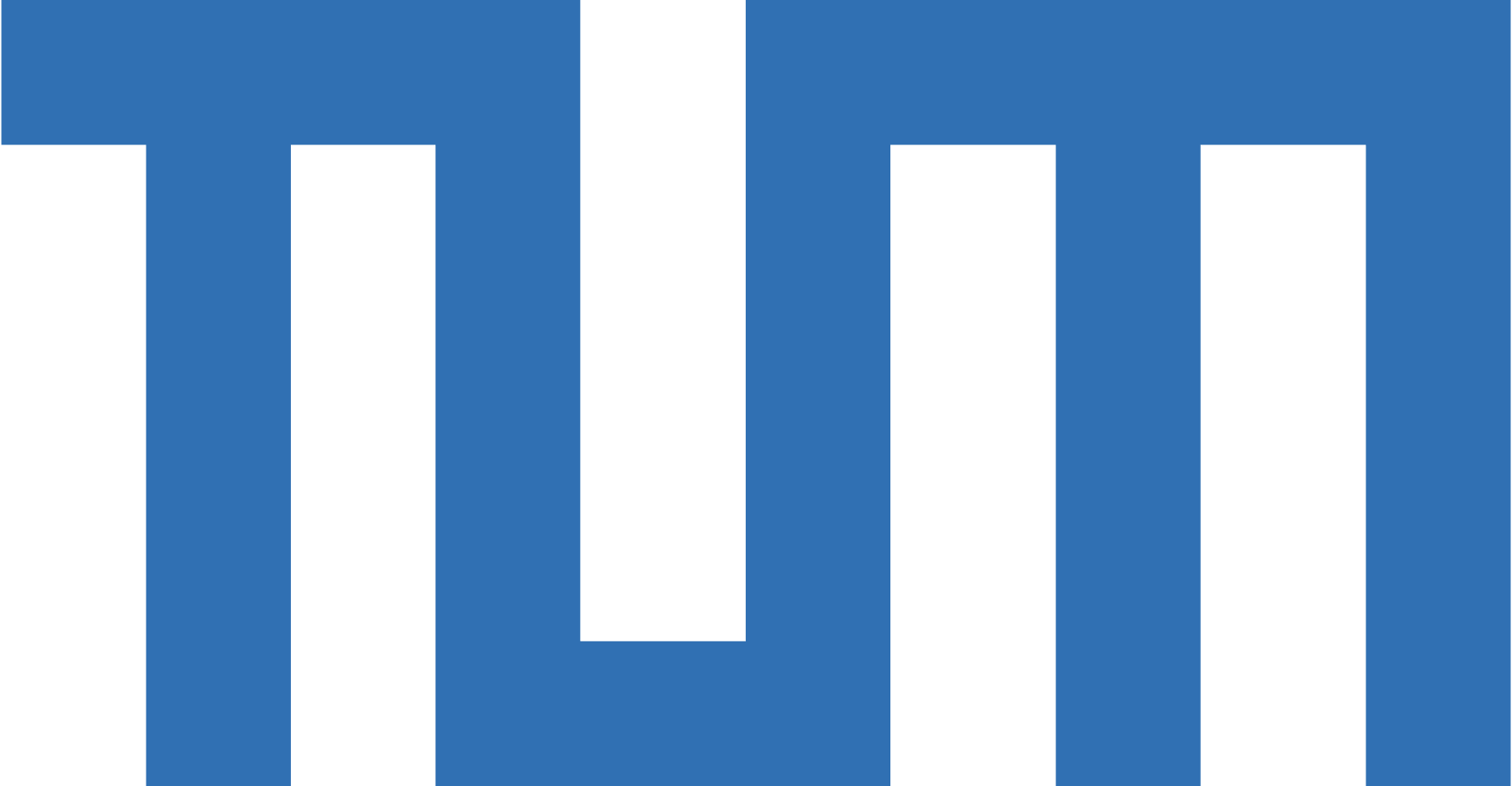 3
1h @ 105 °C
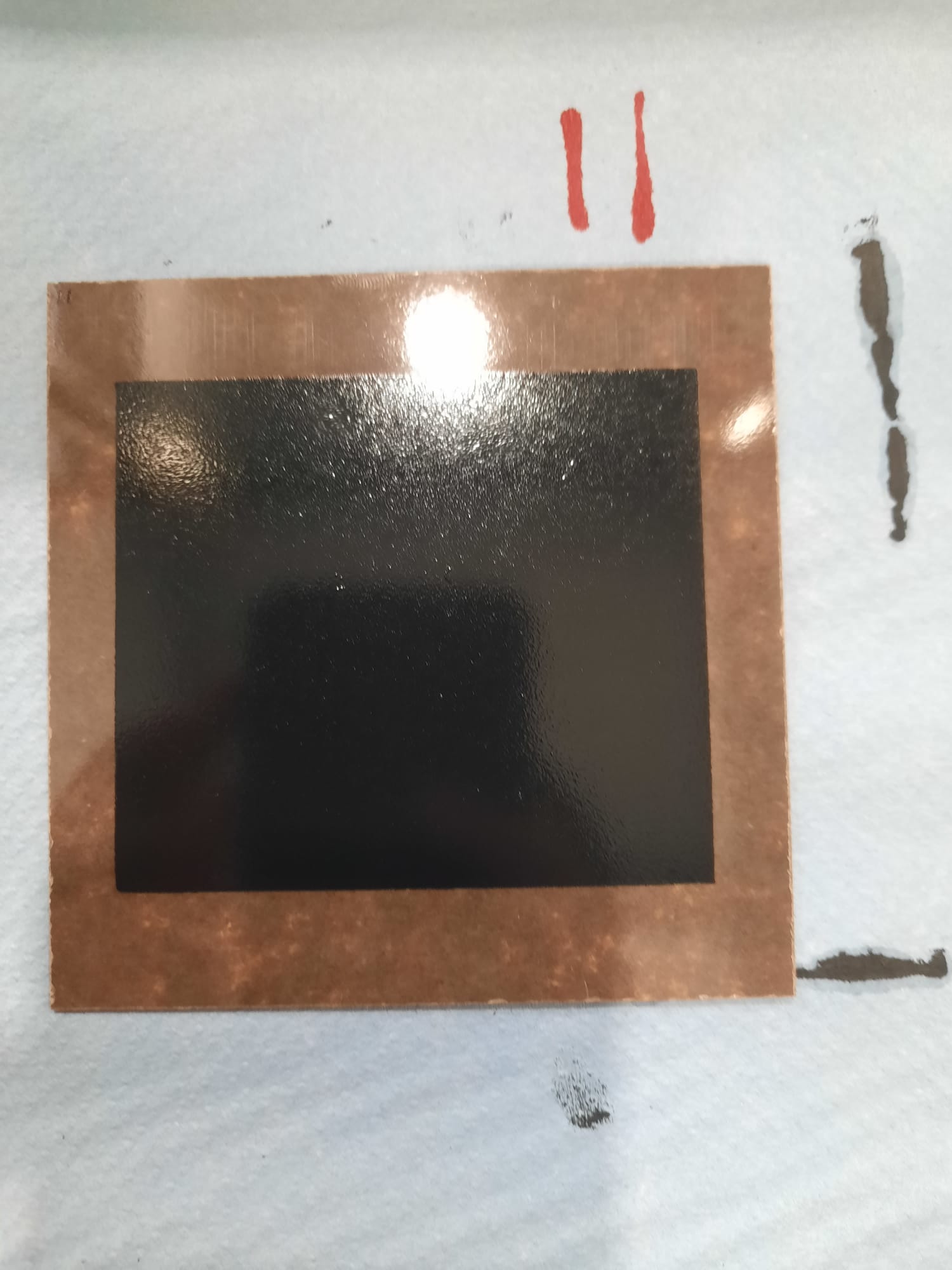 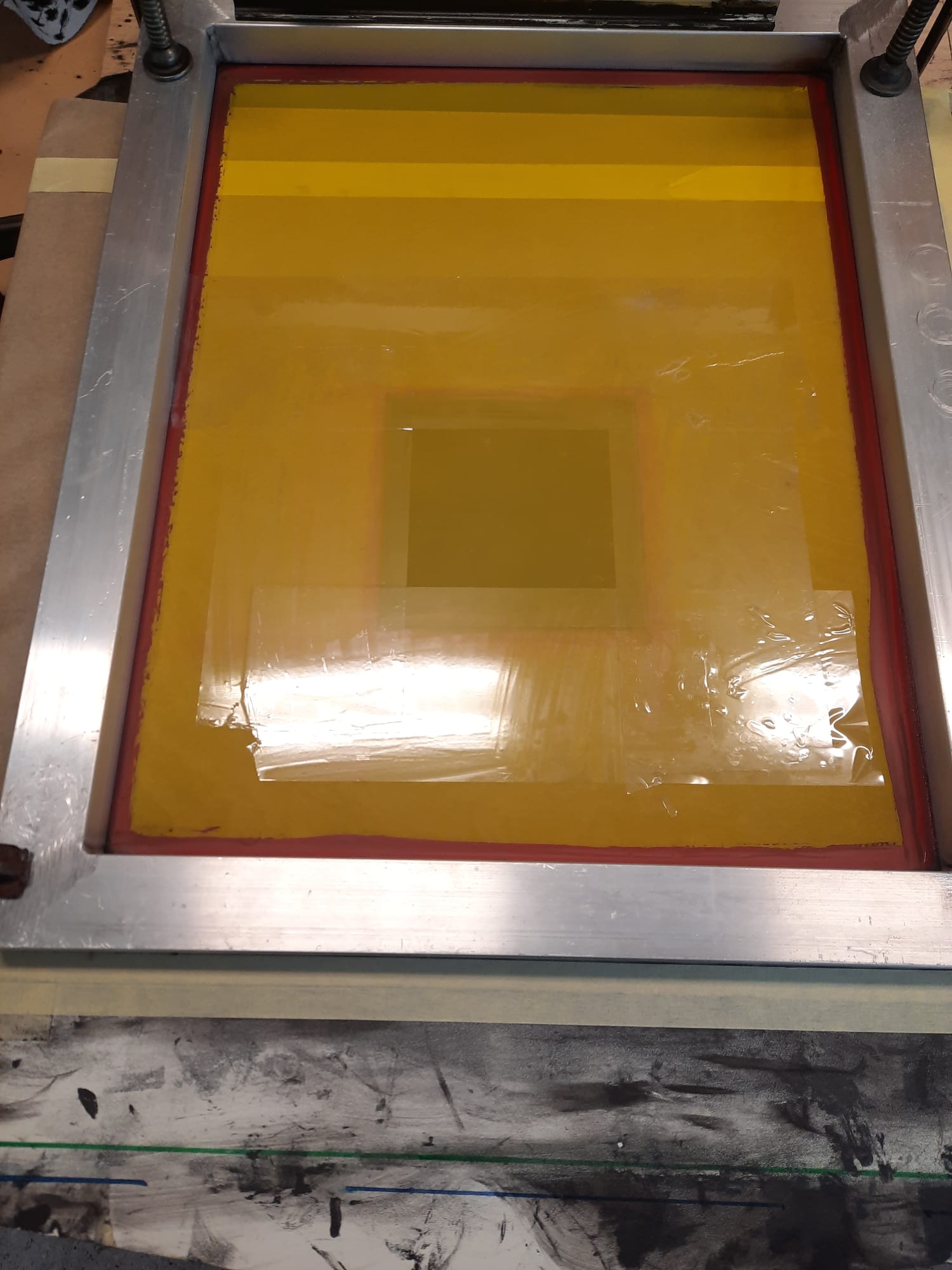 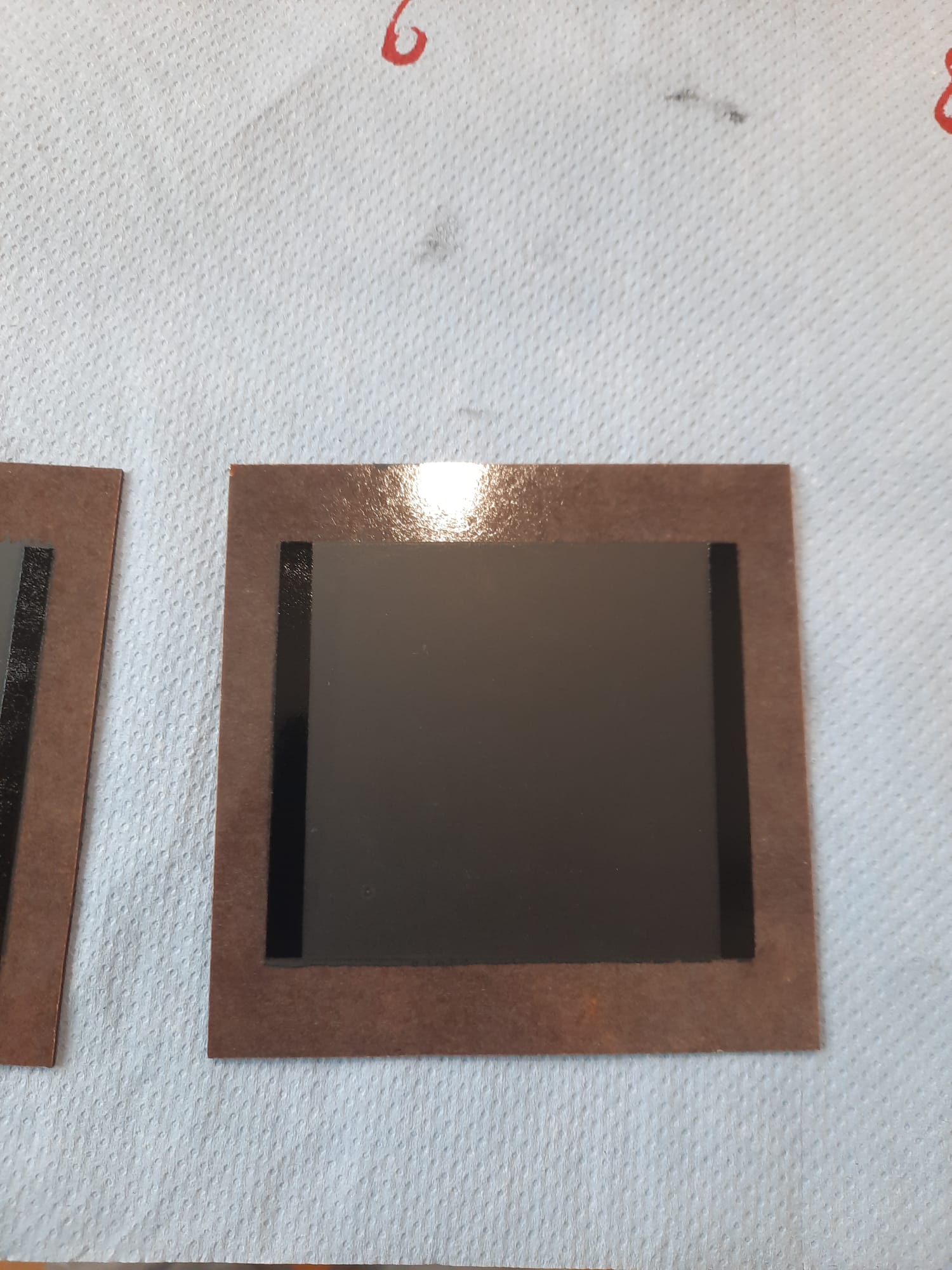 x 2
2
1
4
23
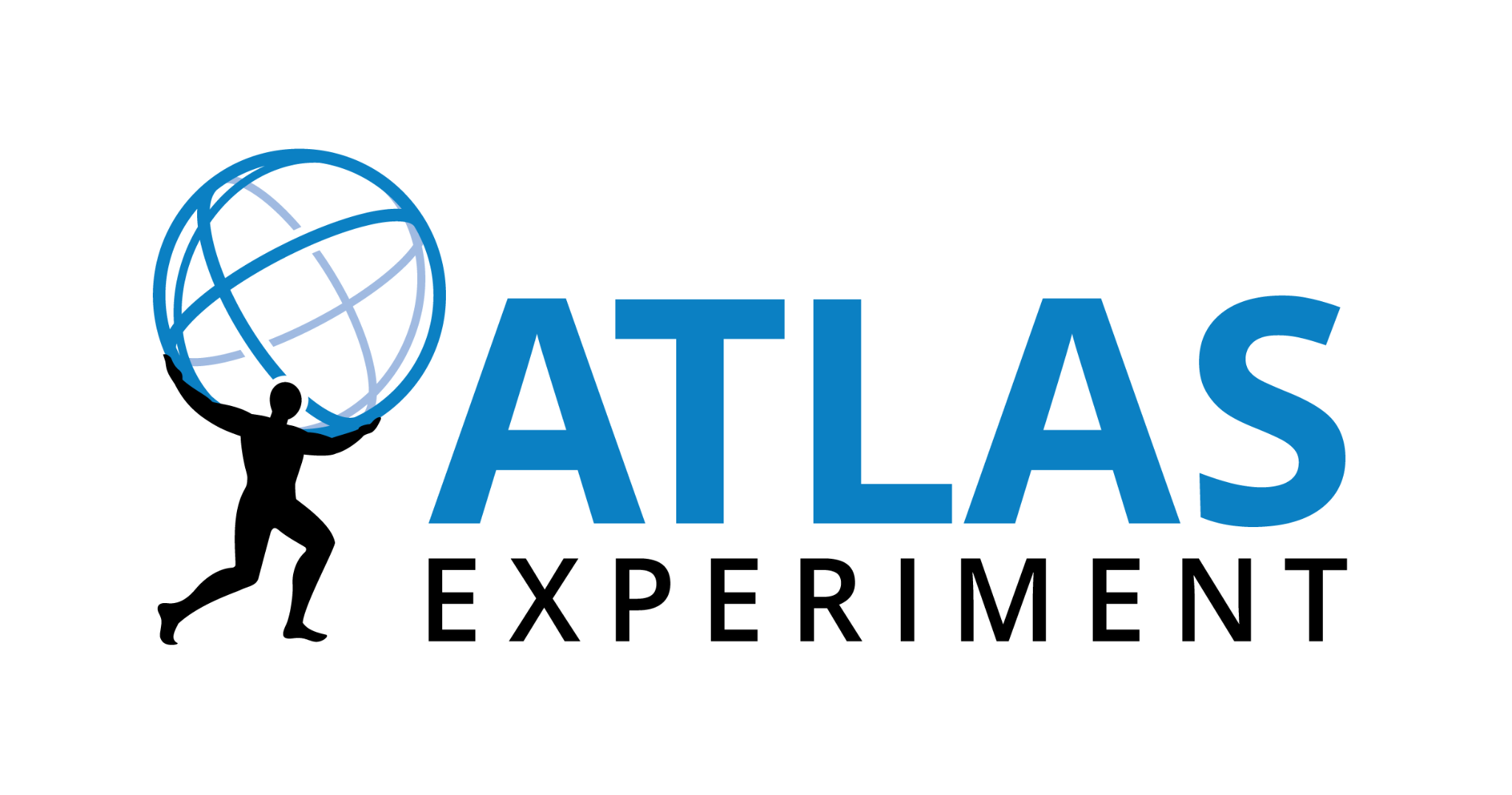 Sample preparation
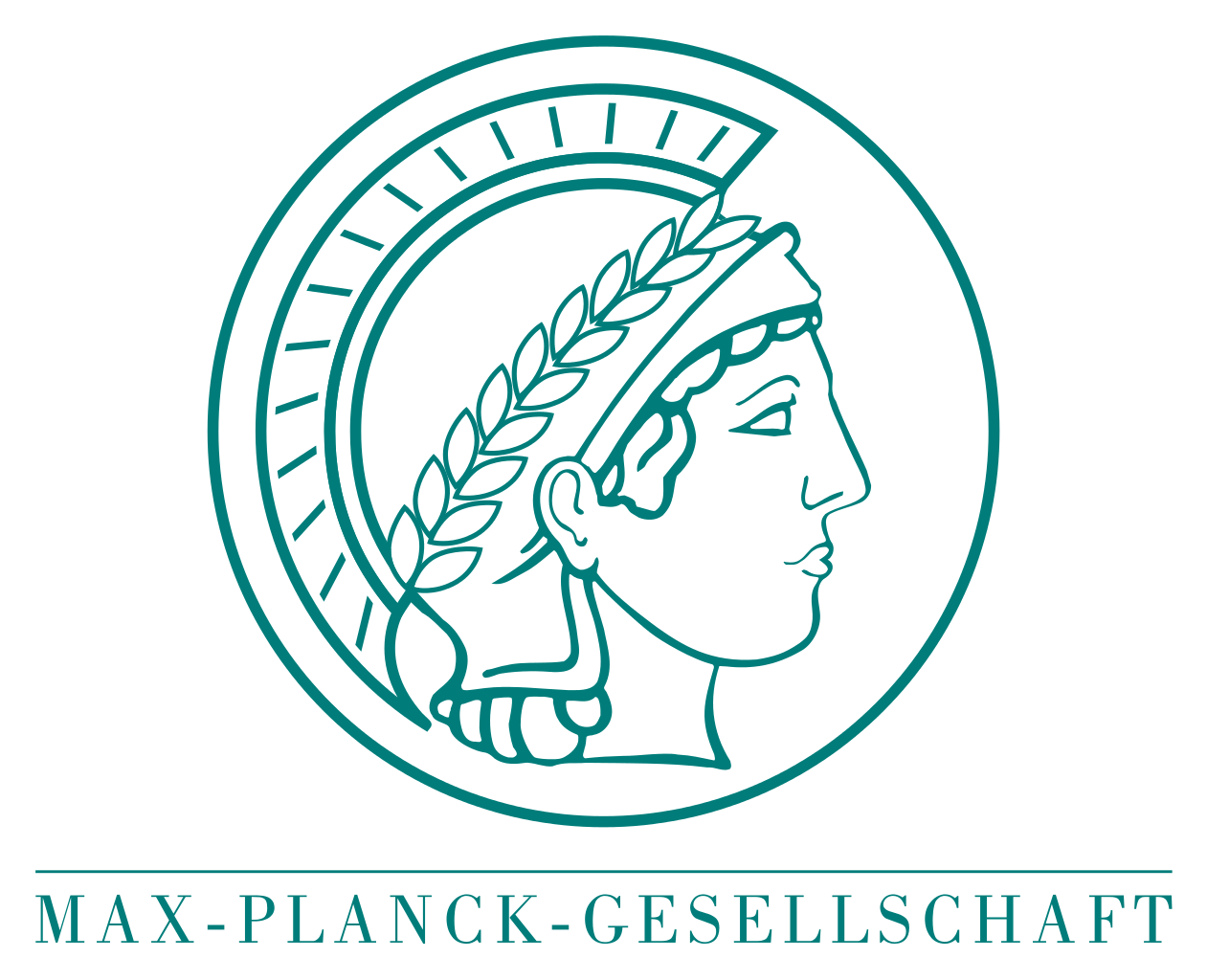 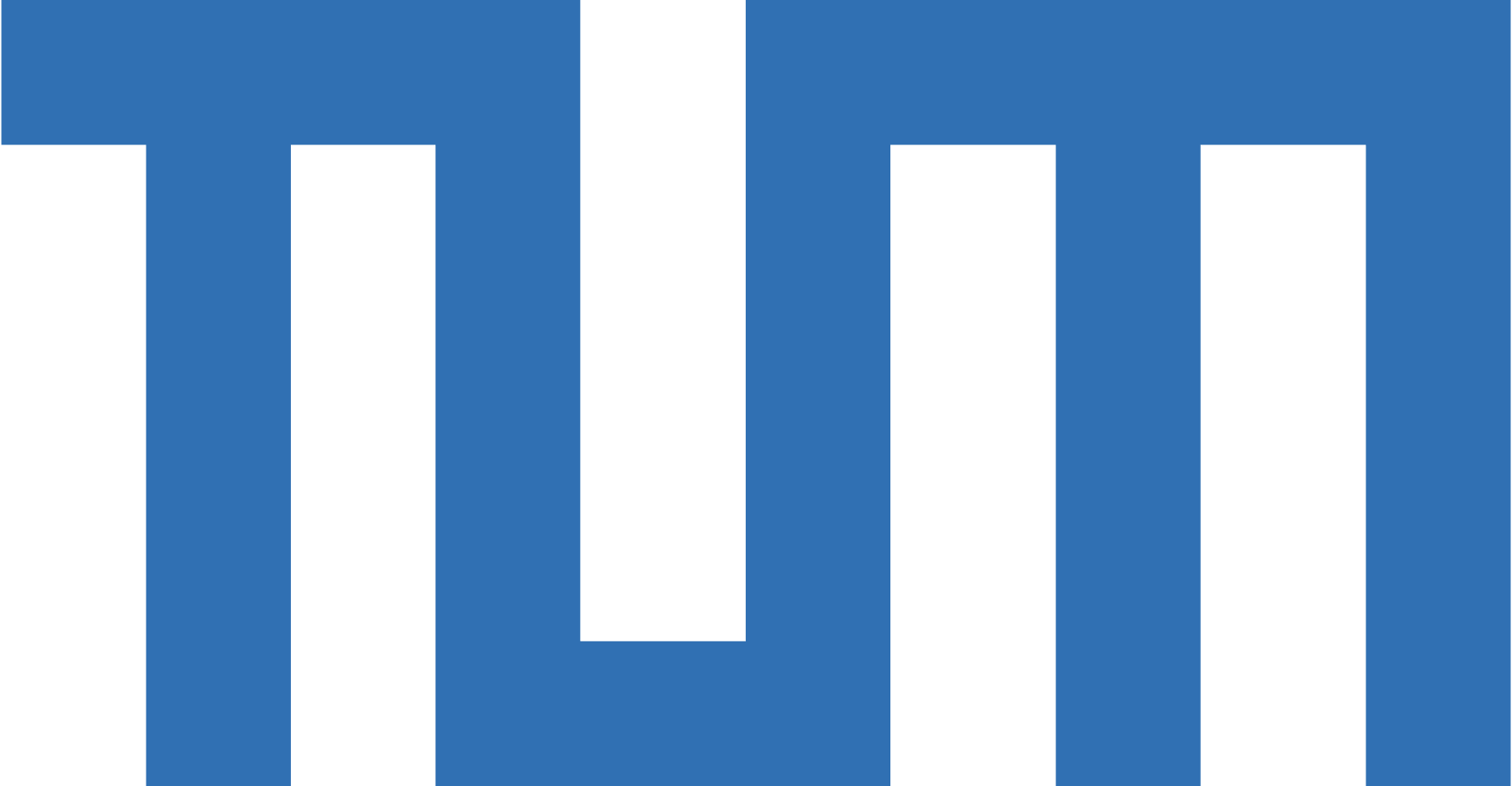 3
1h @ 105 °C
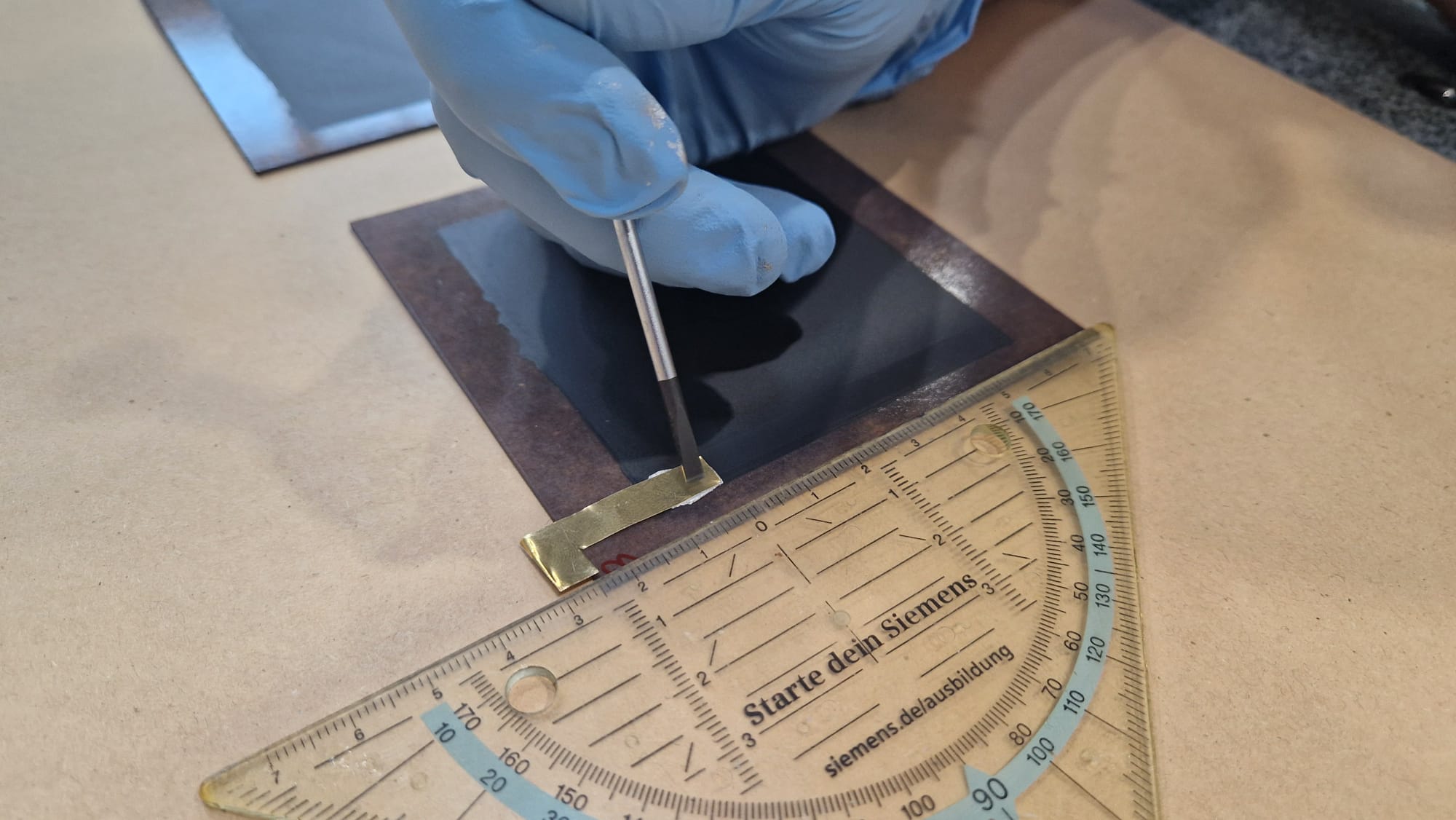 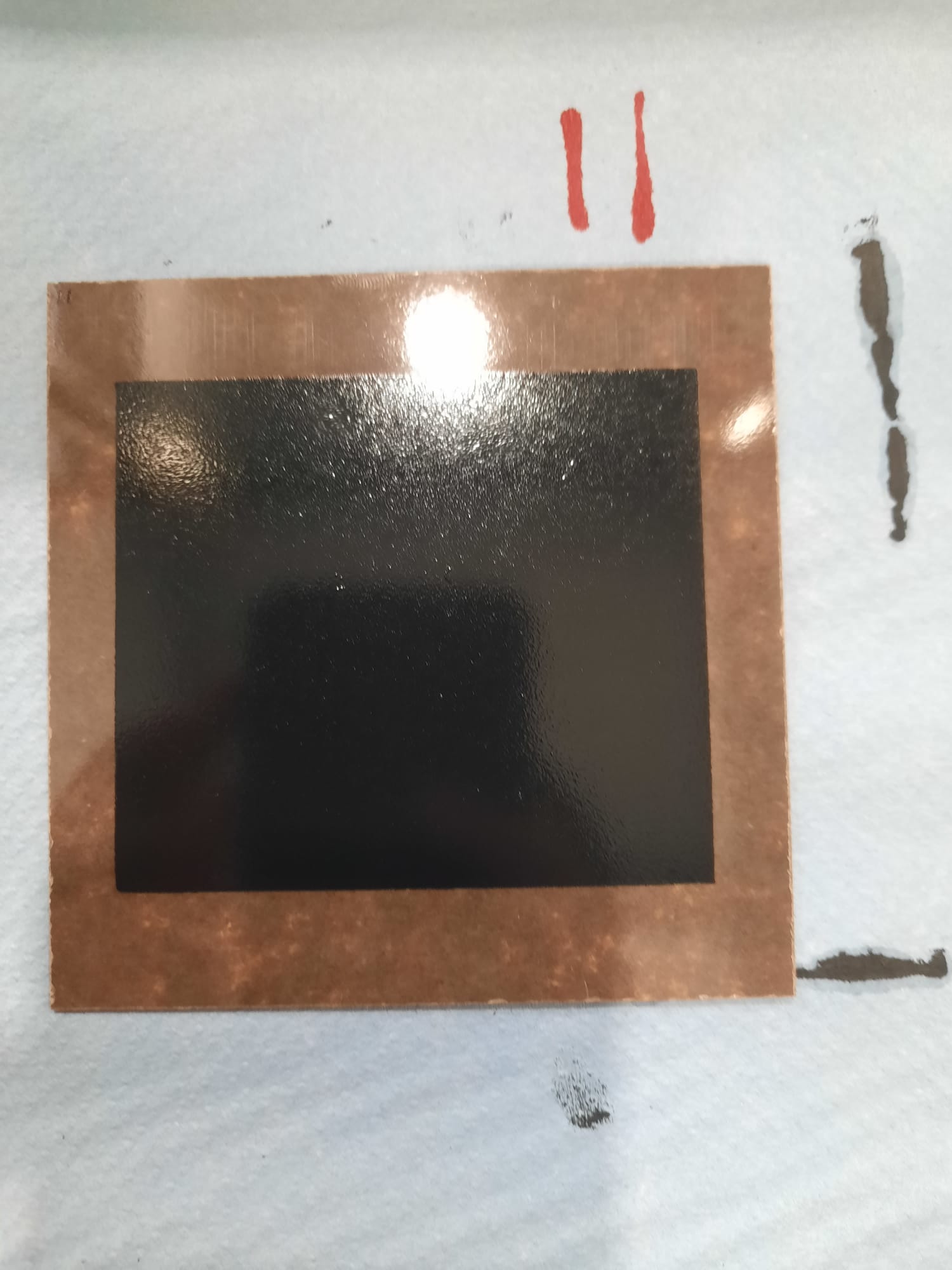 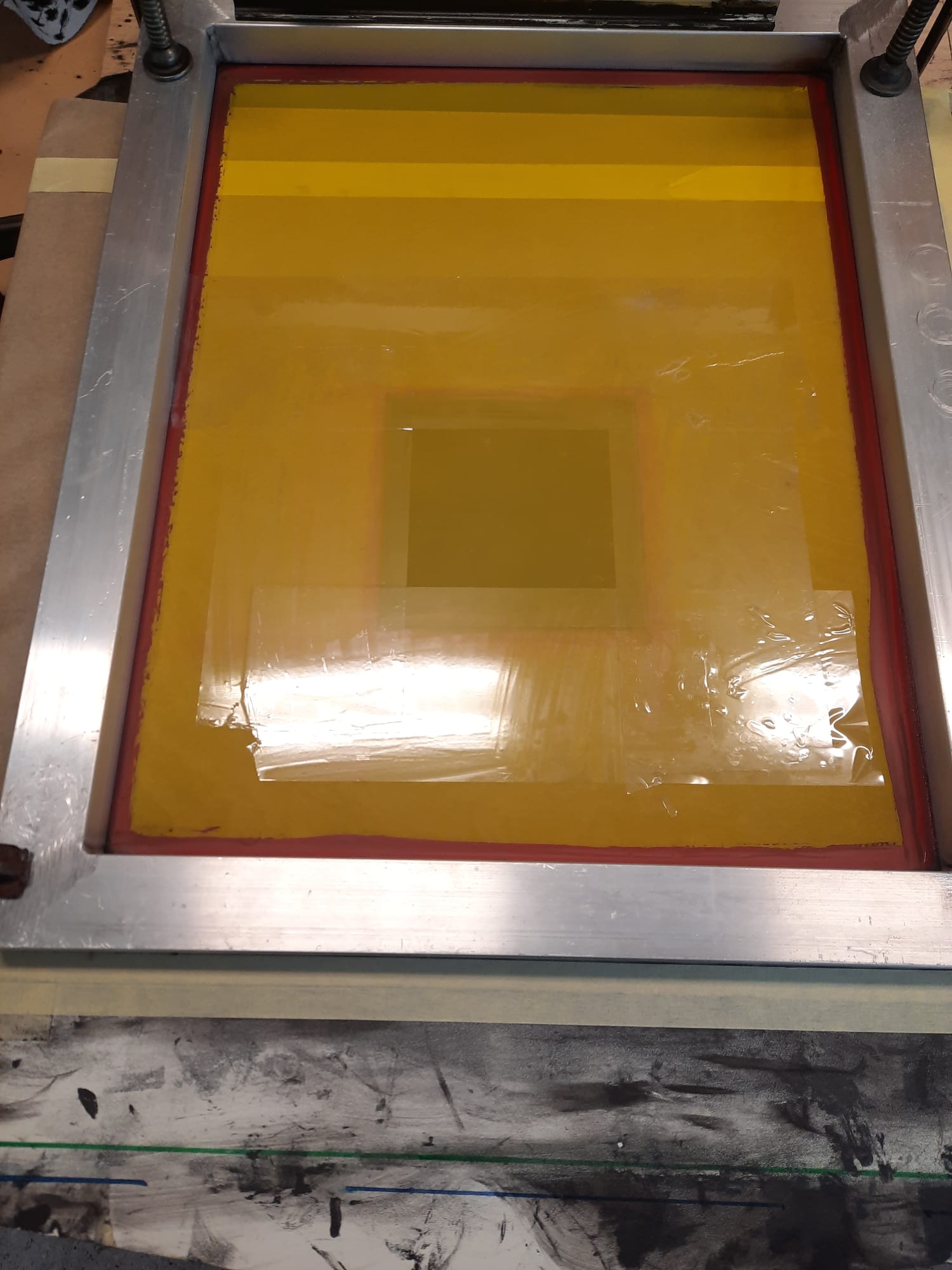 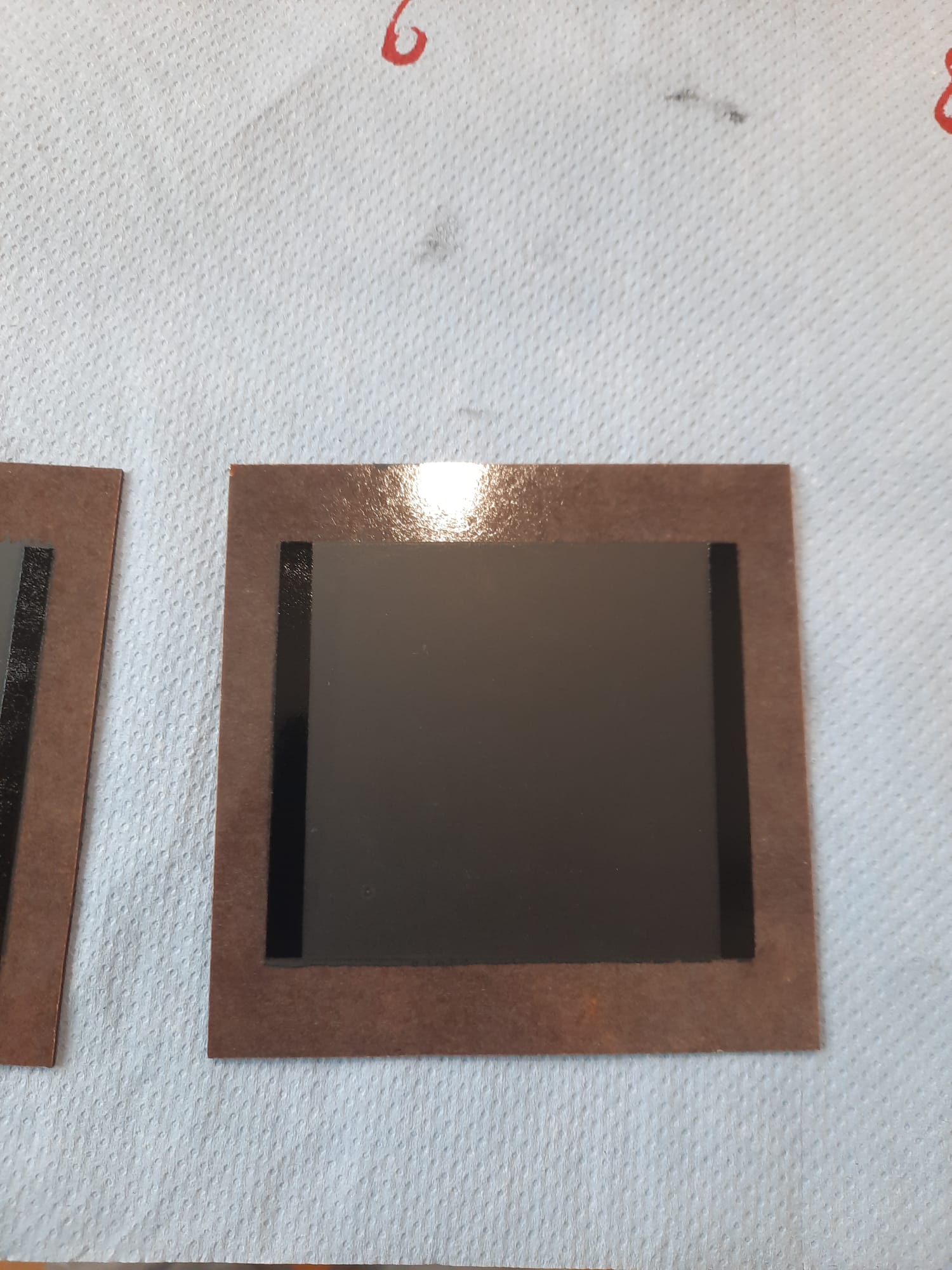 x 2
2
1
4
24
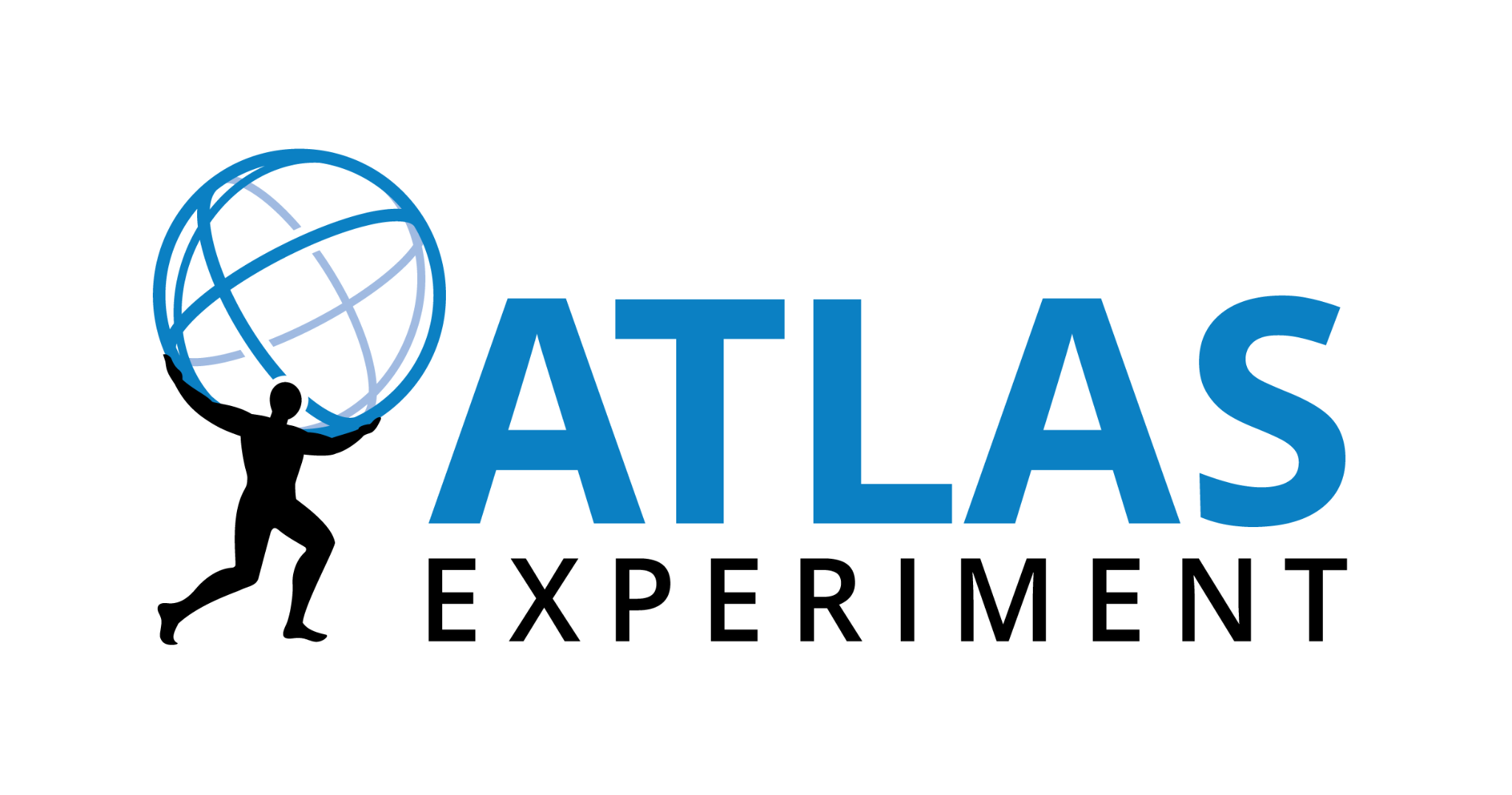 Graphite test – Results*
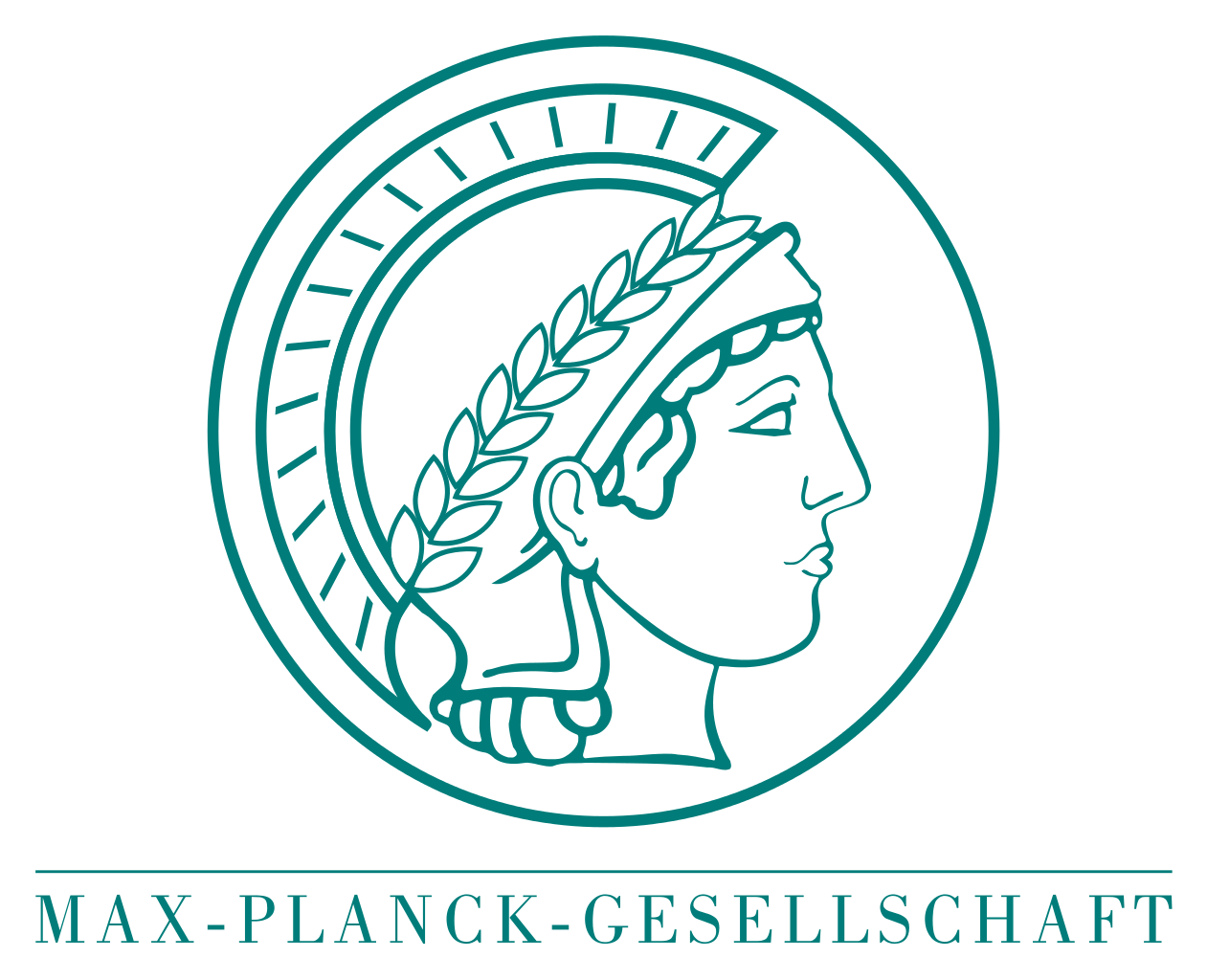 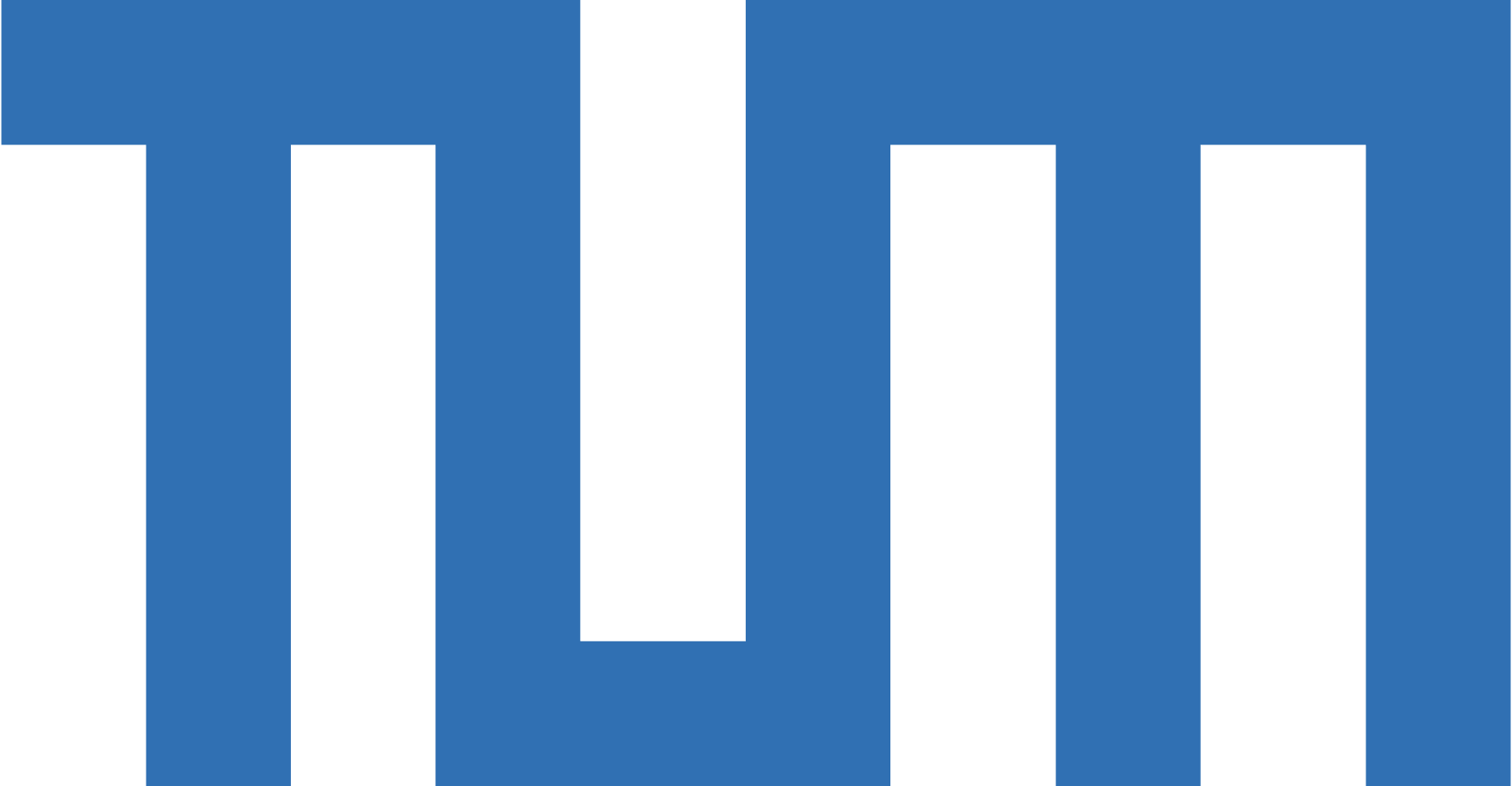 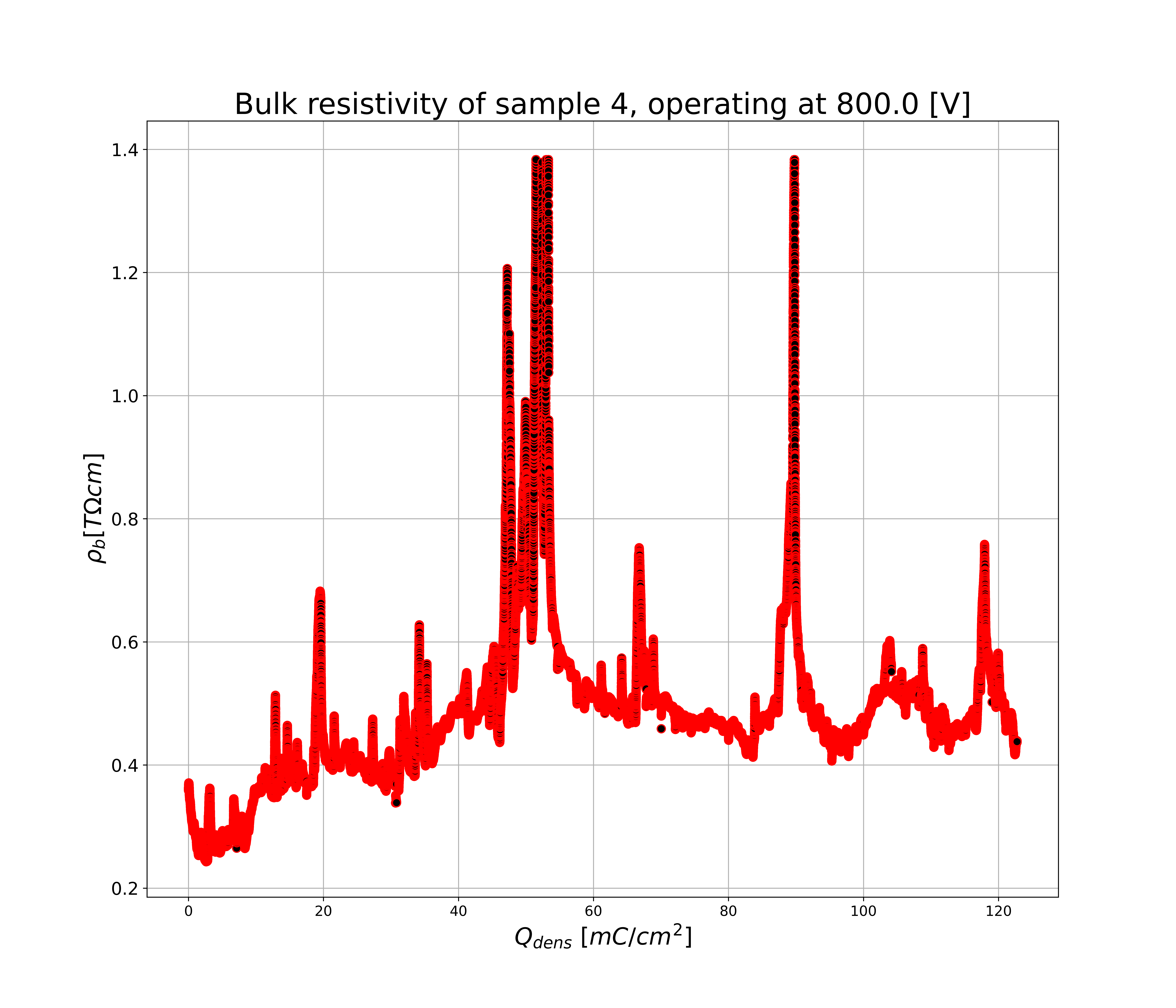 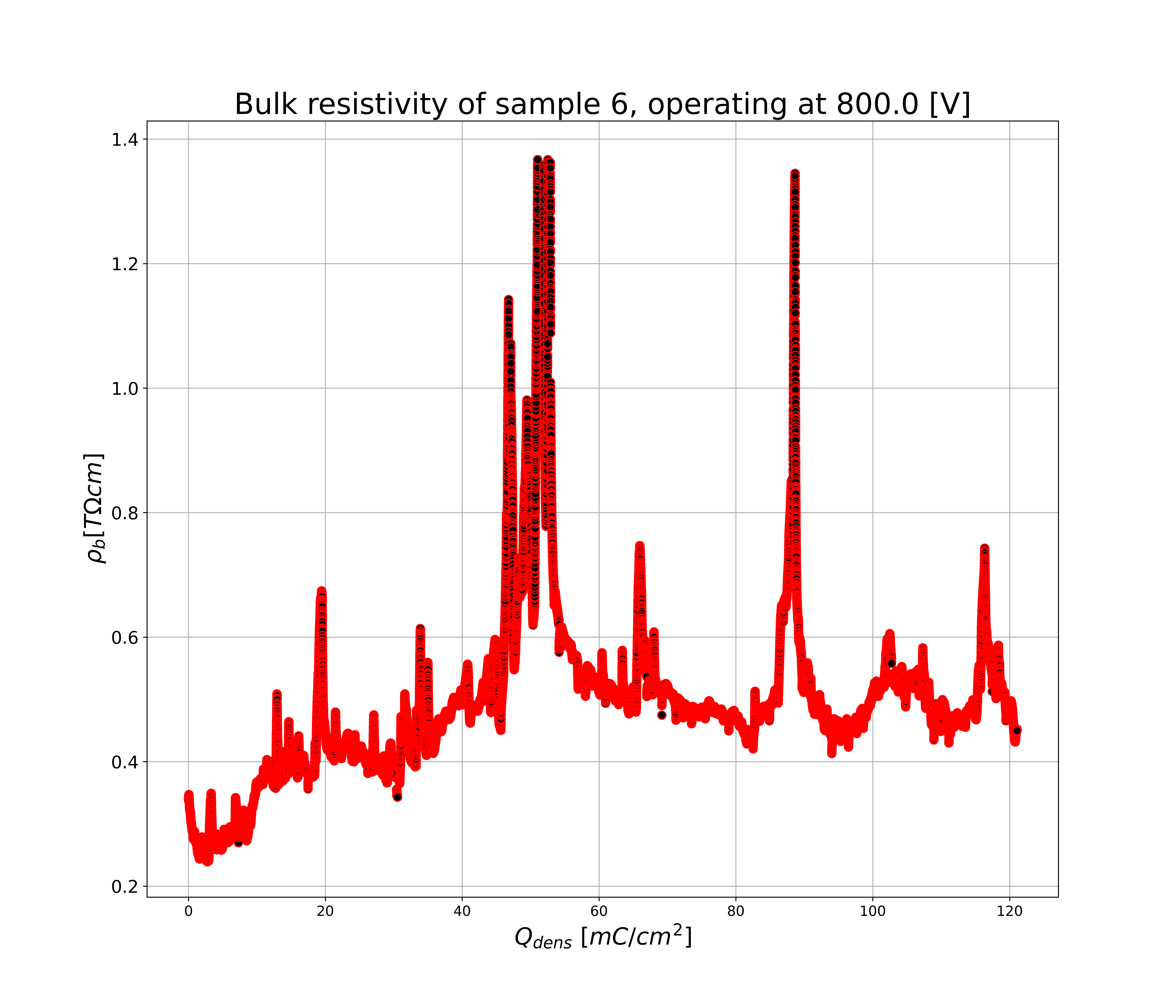 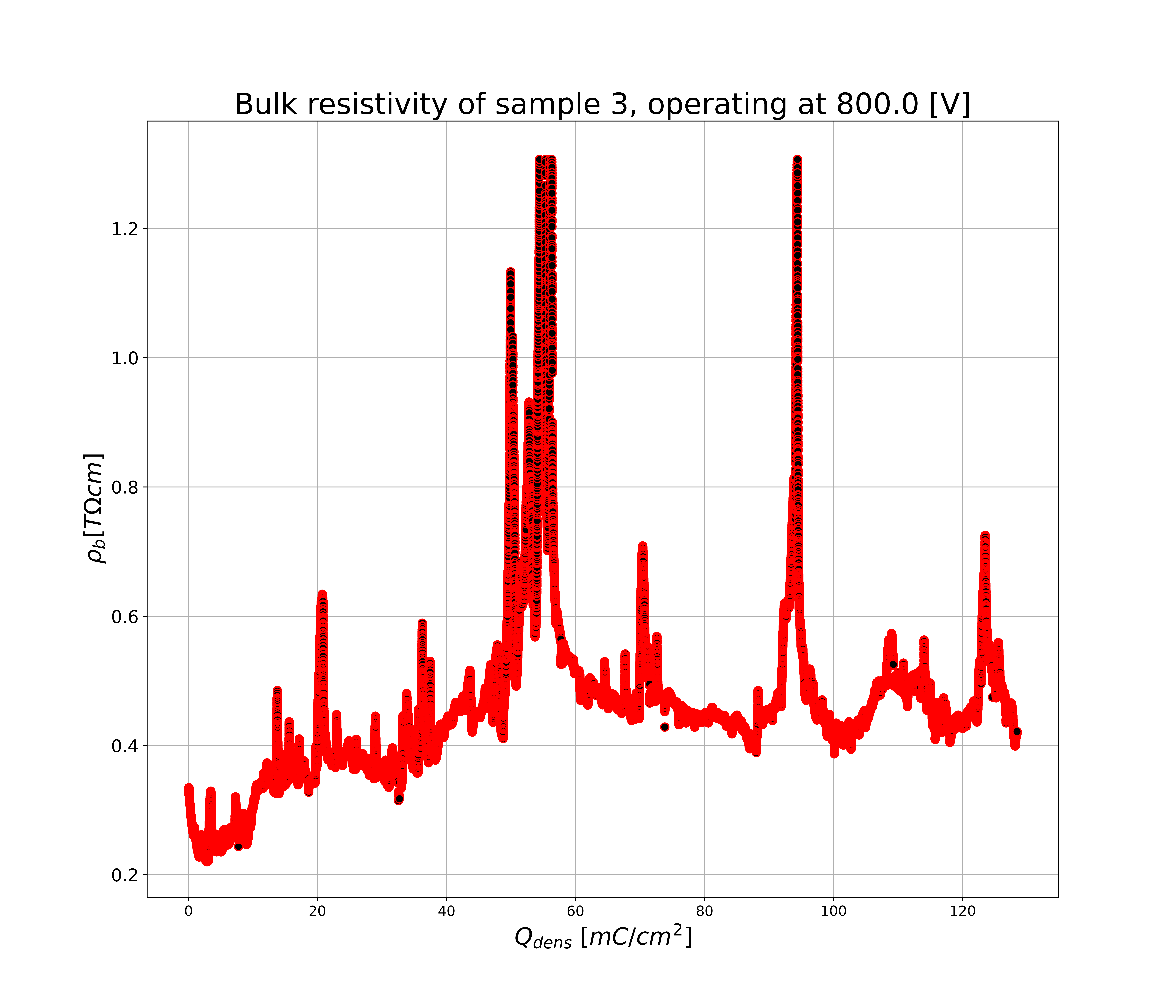 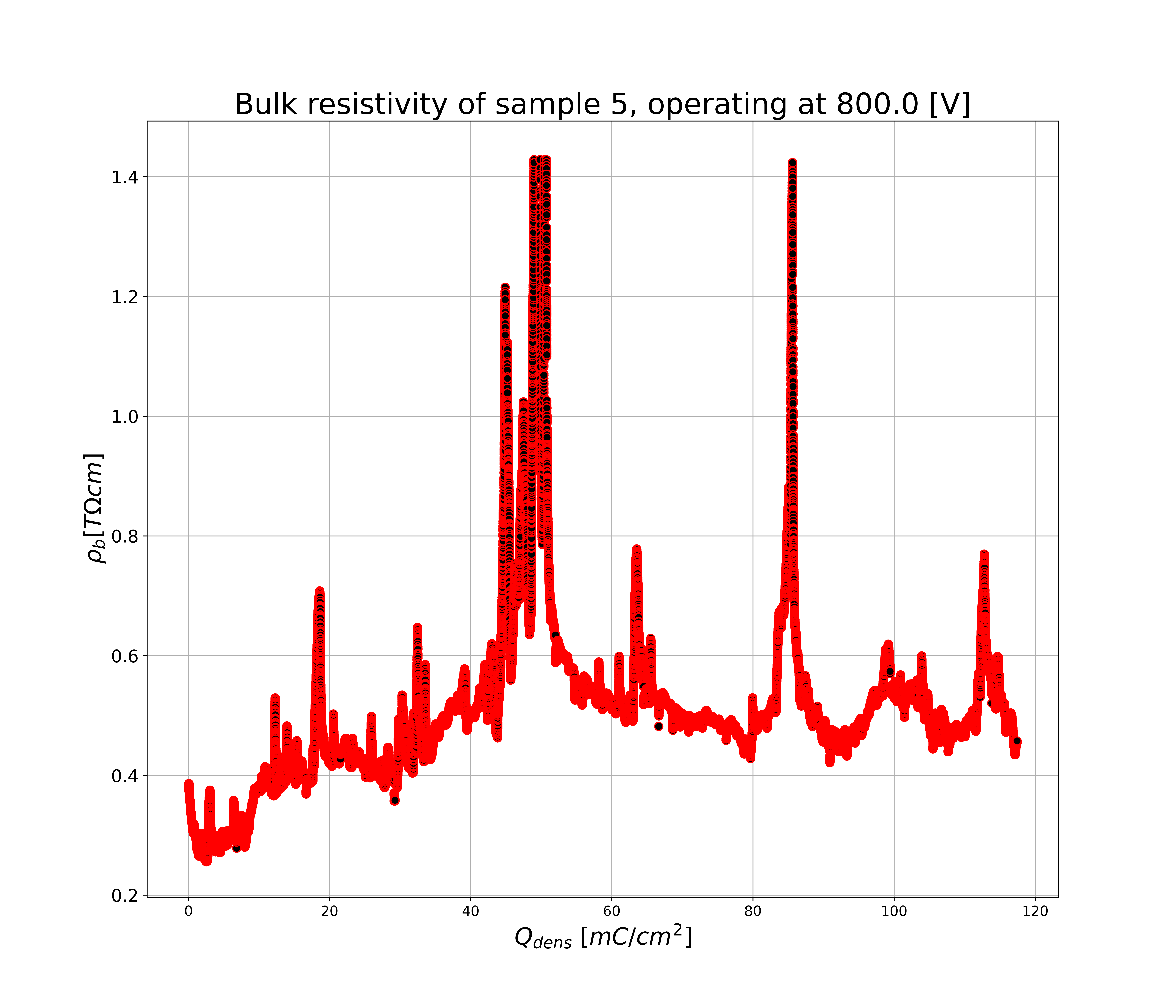 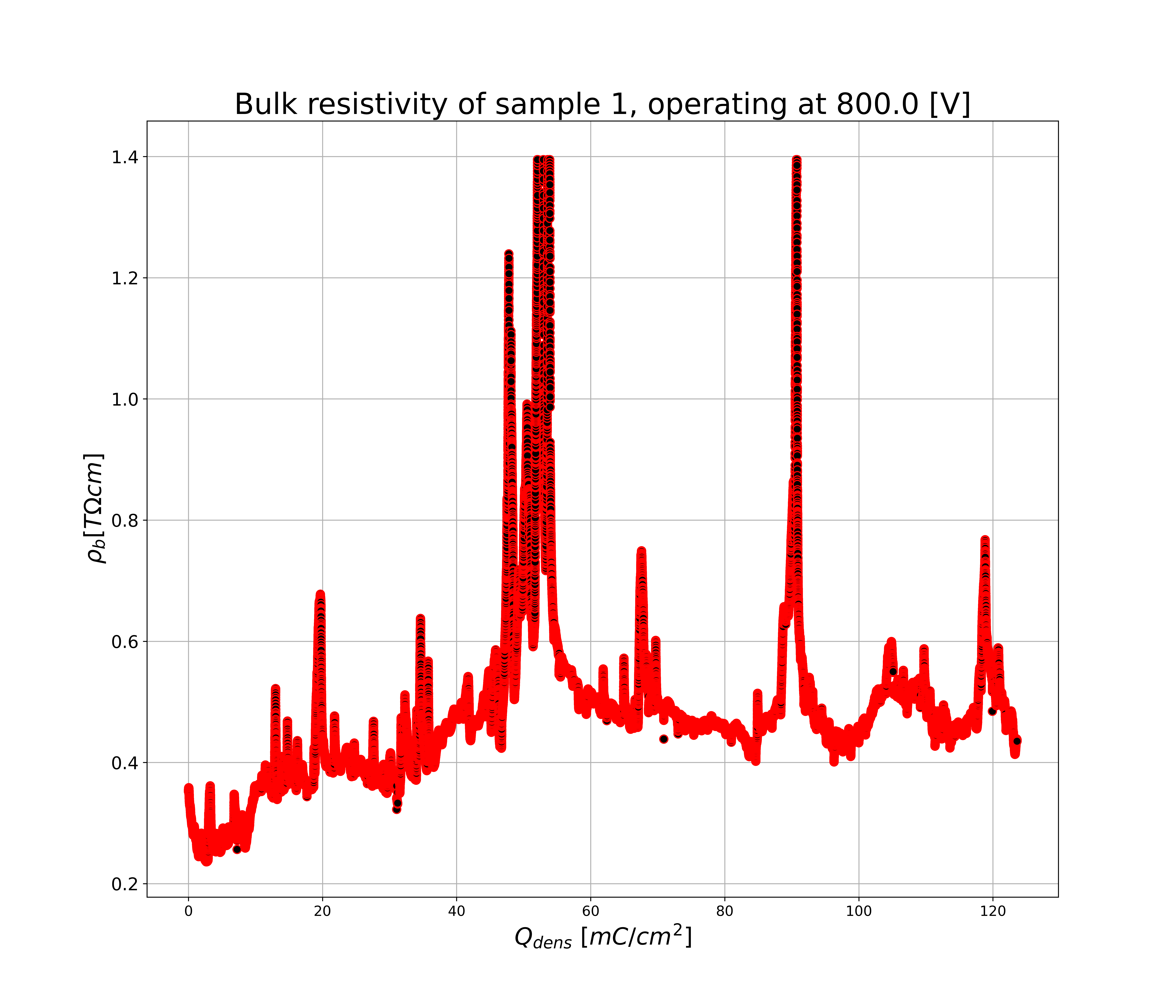 800 V
400 V
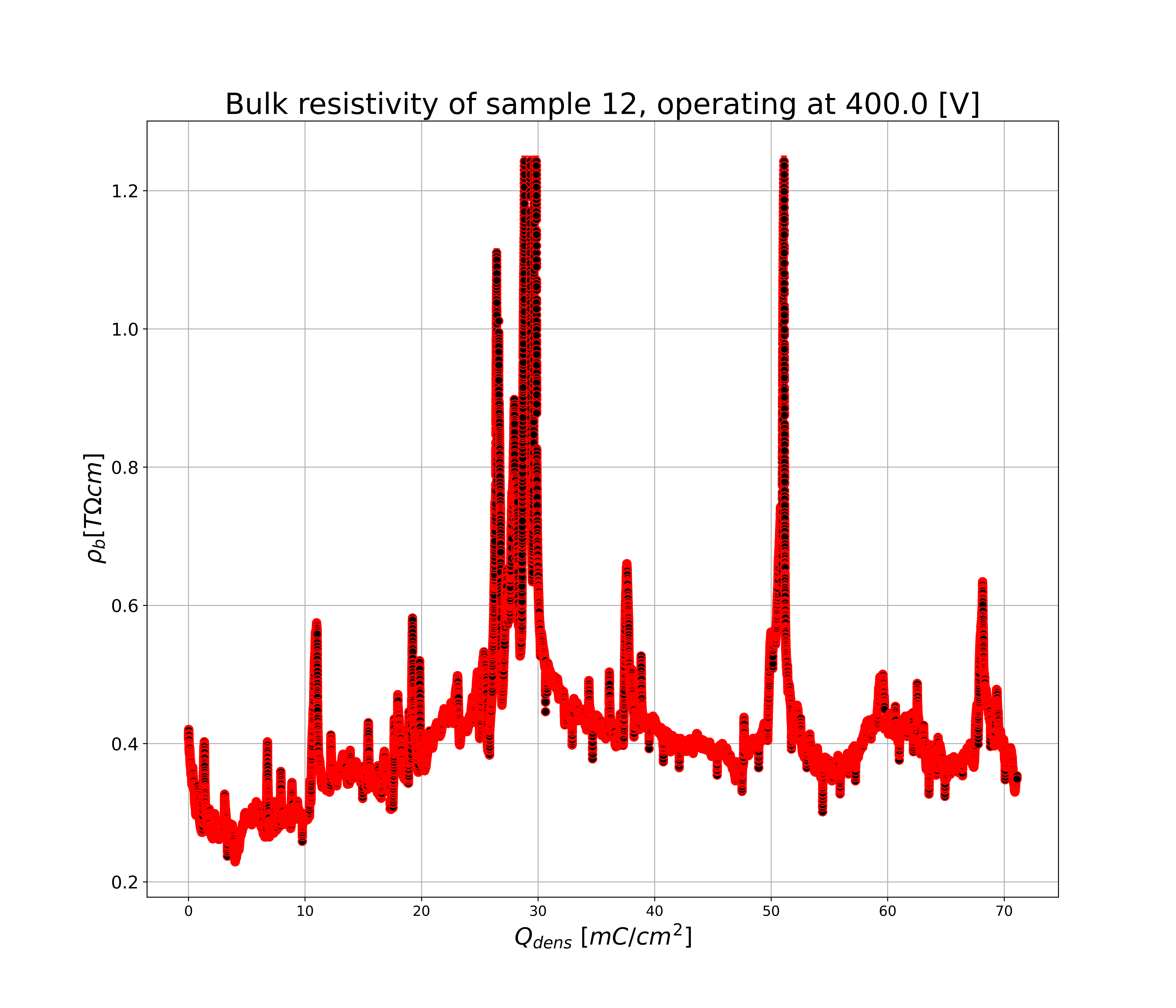 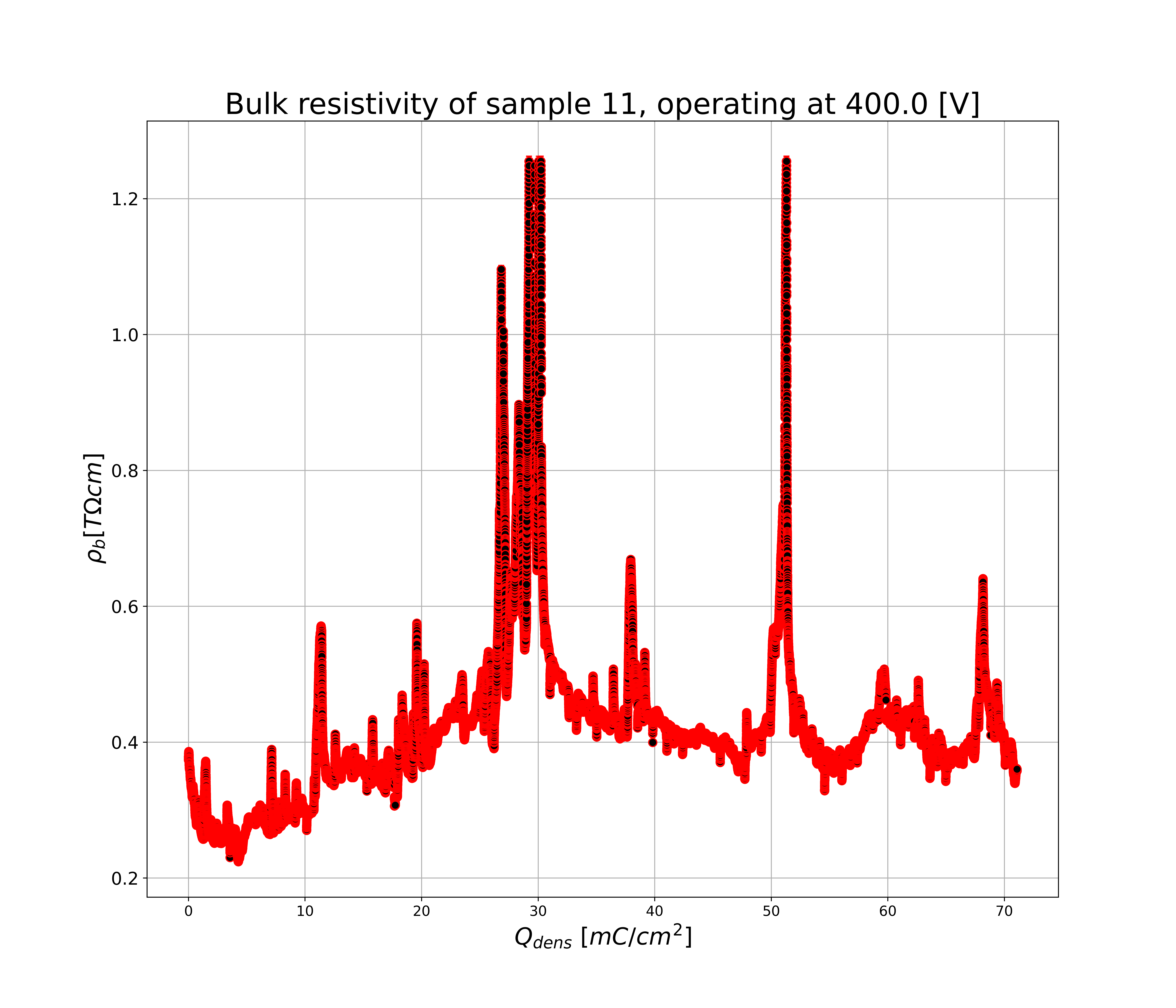 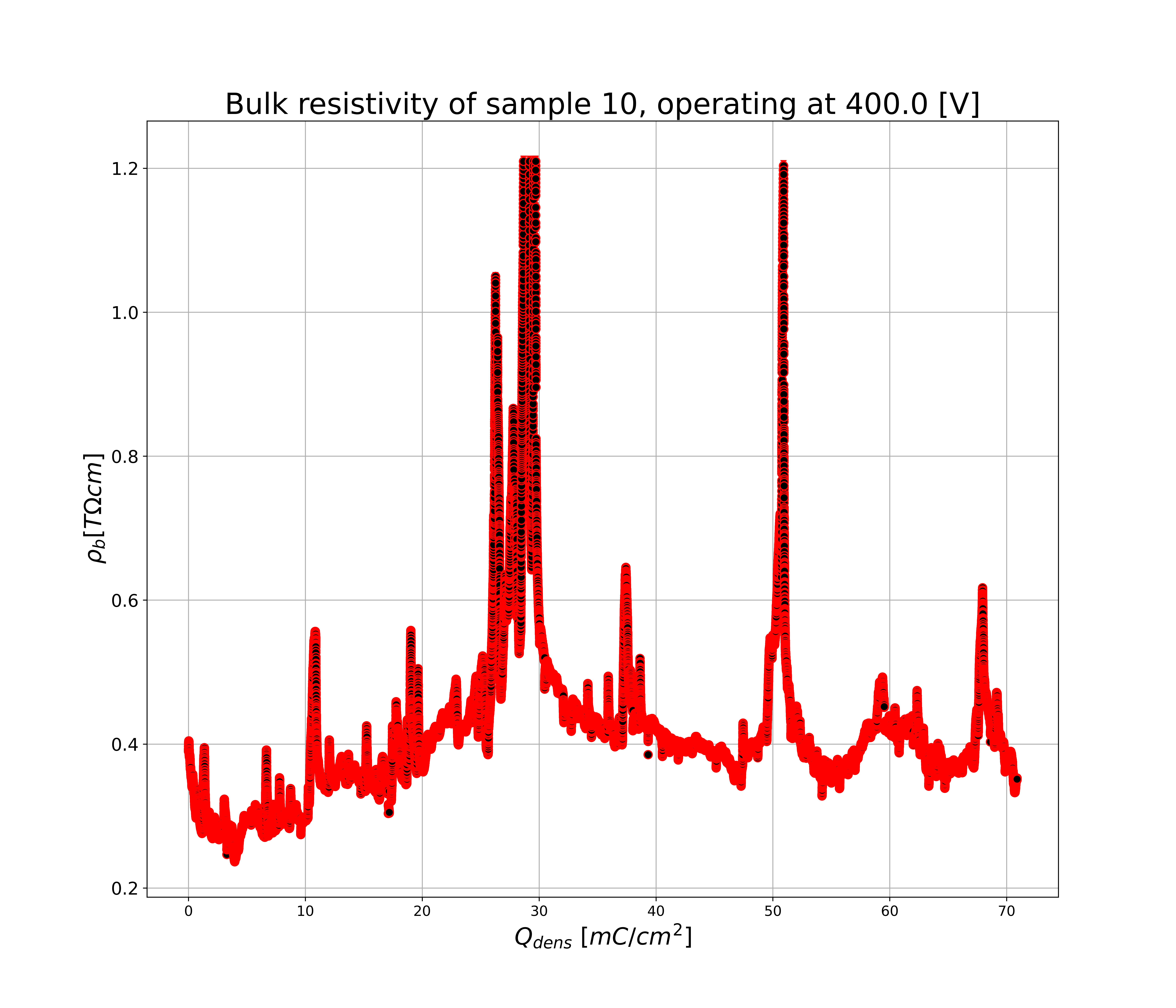 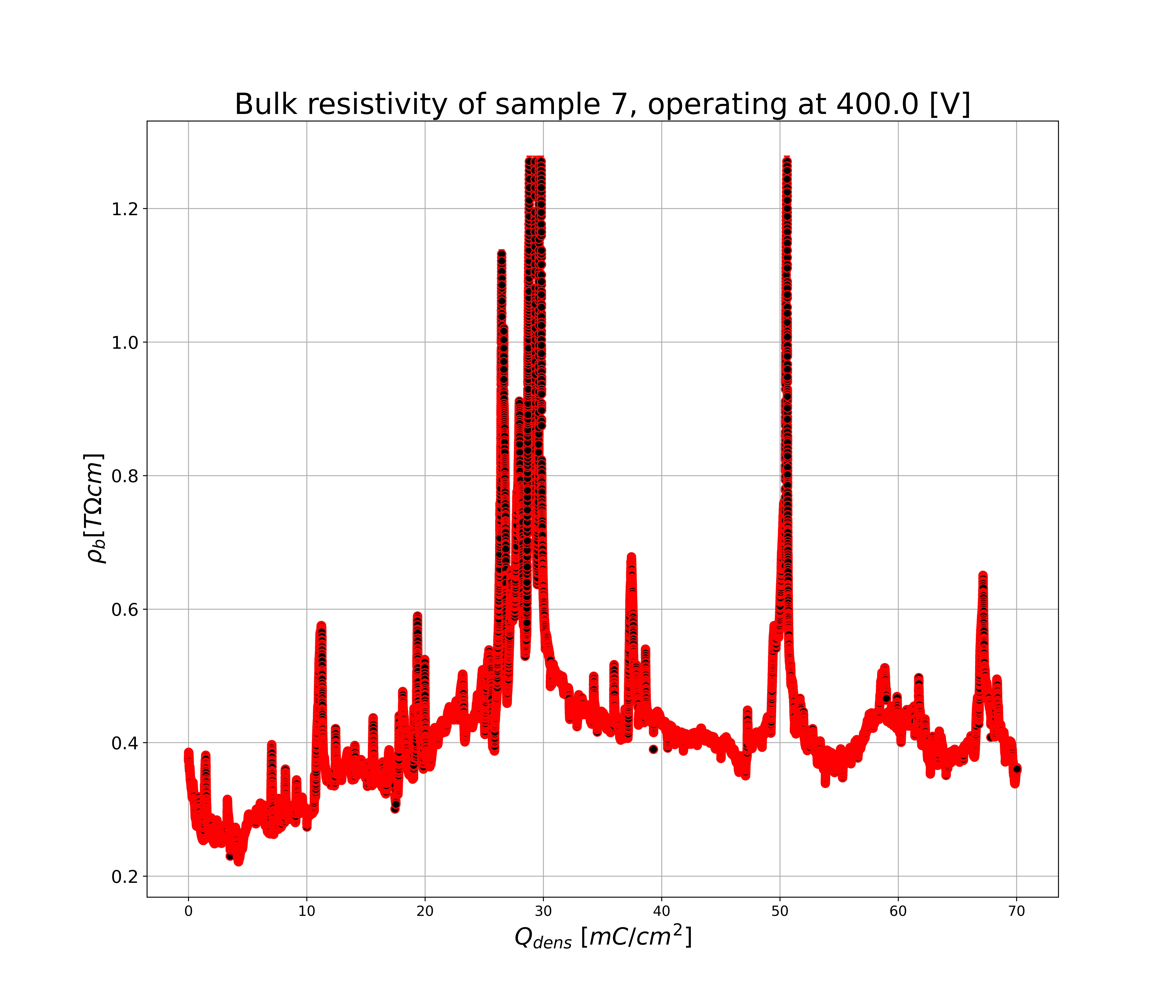 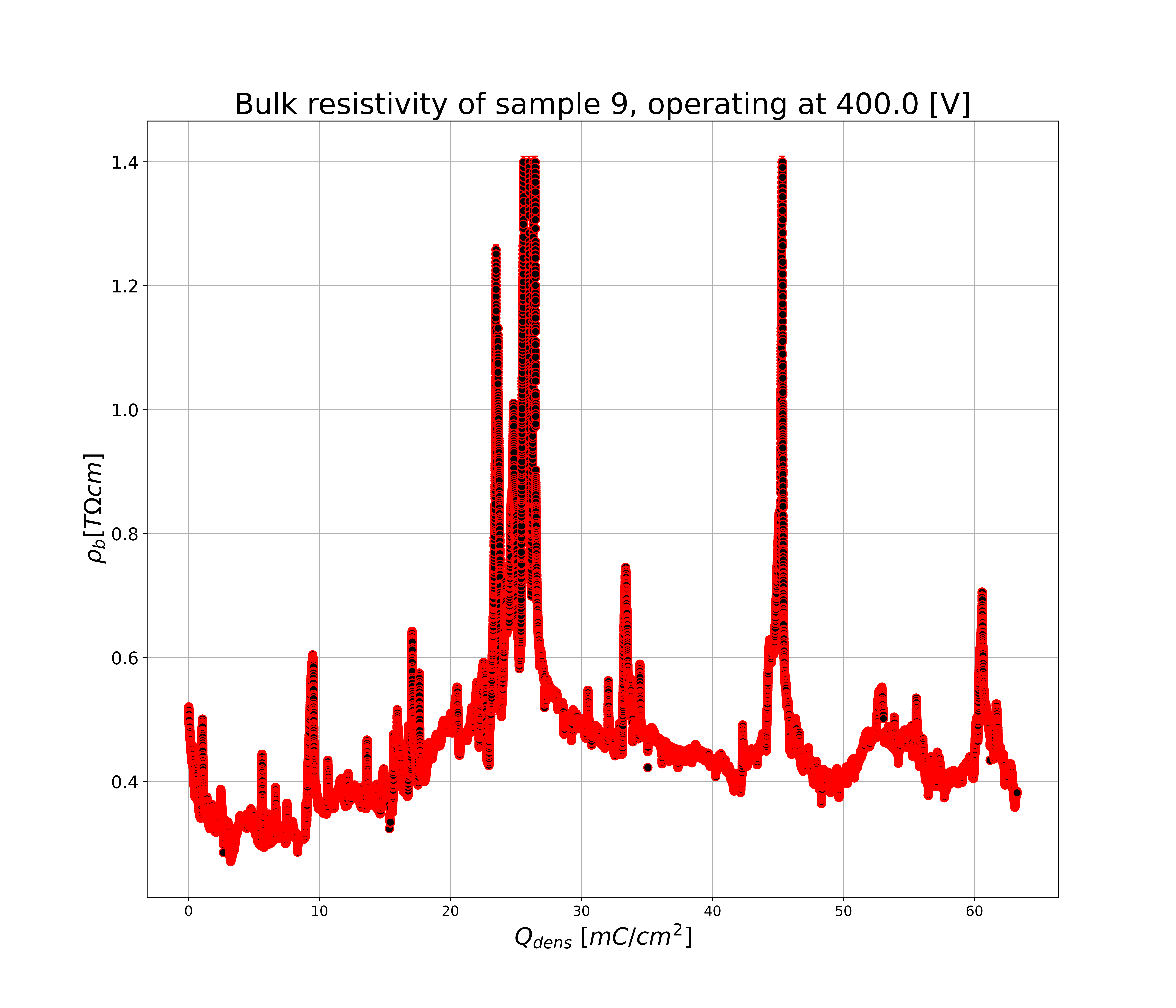 25
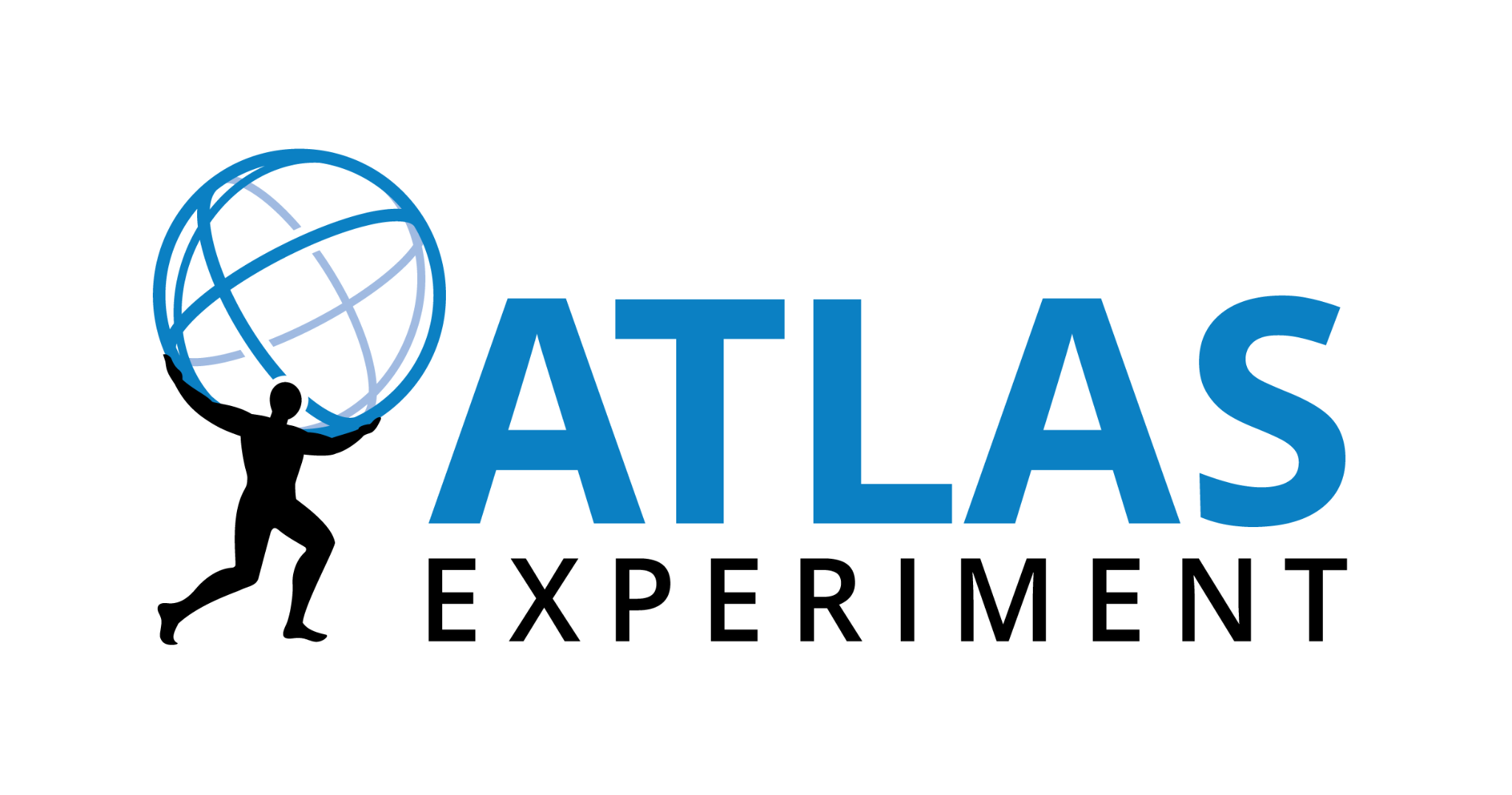 HPL test
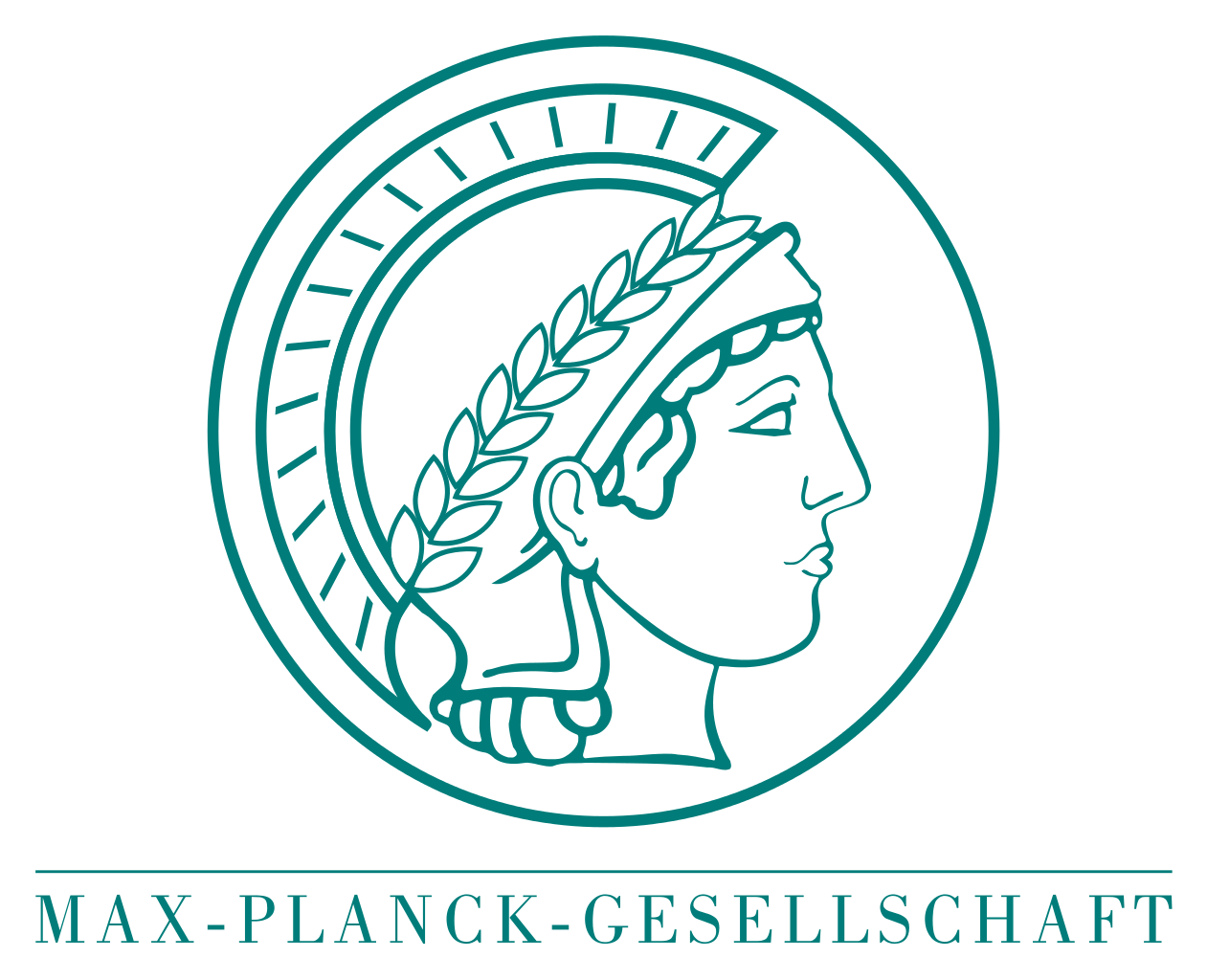 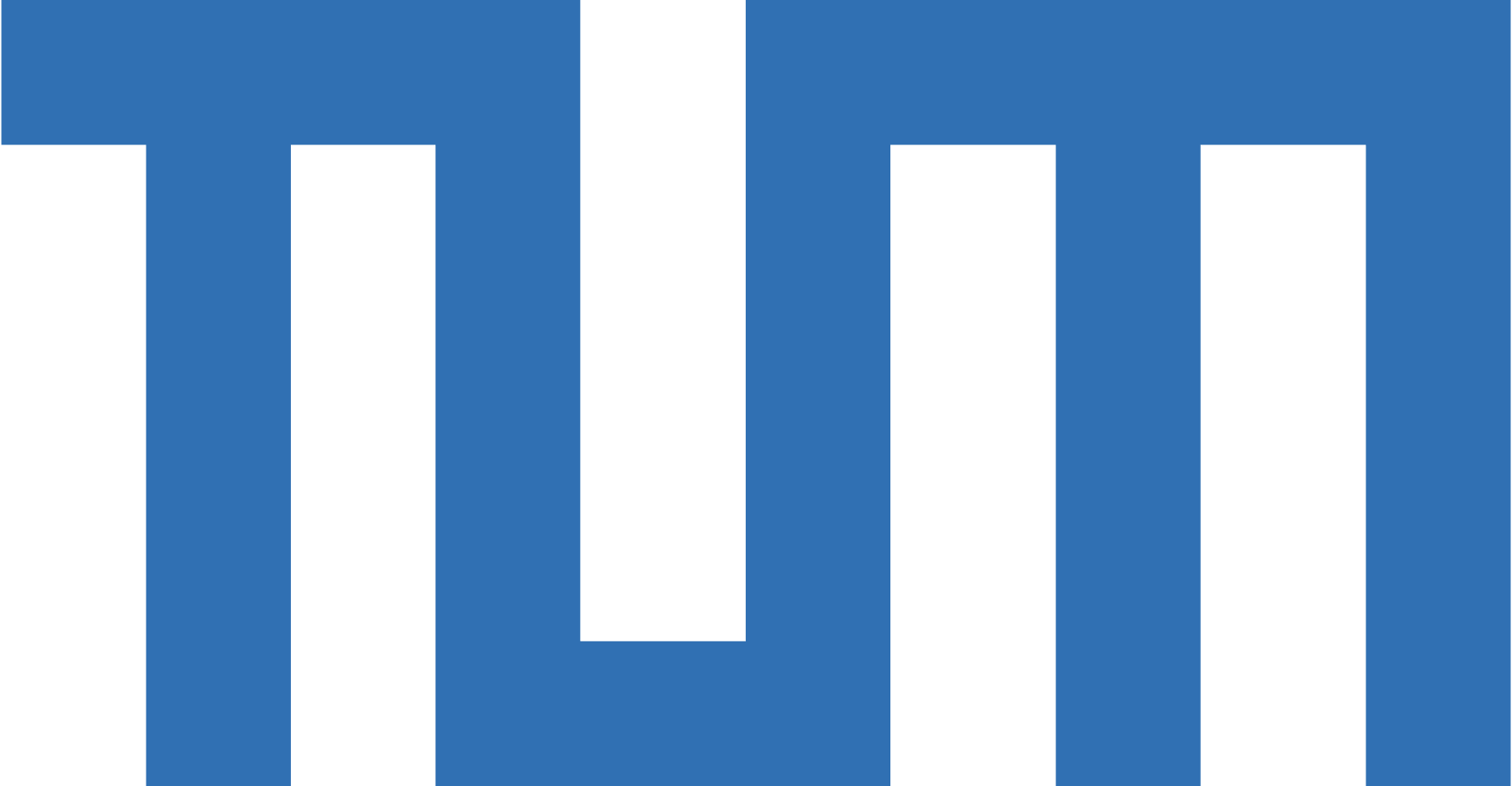 The test serves to isolate the contribution to aging from the HPL itself.

Carried out in the MPP clean room.
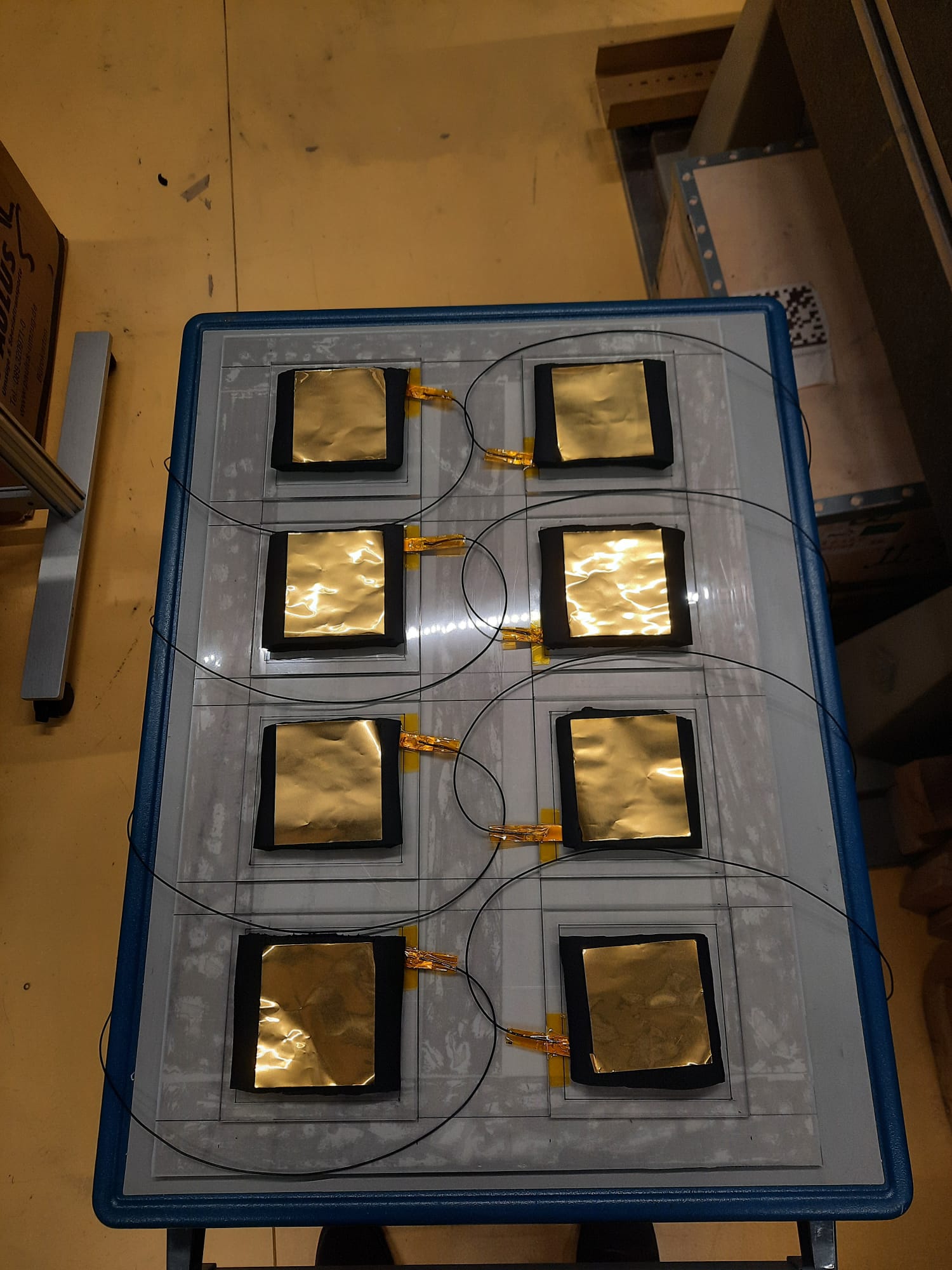 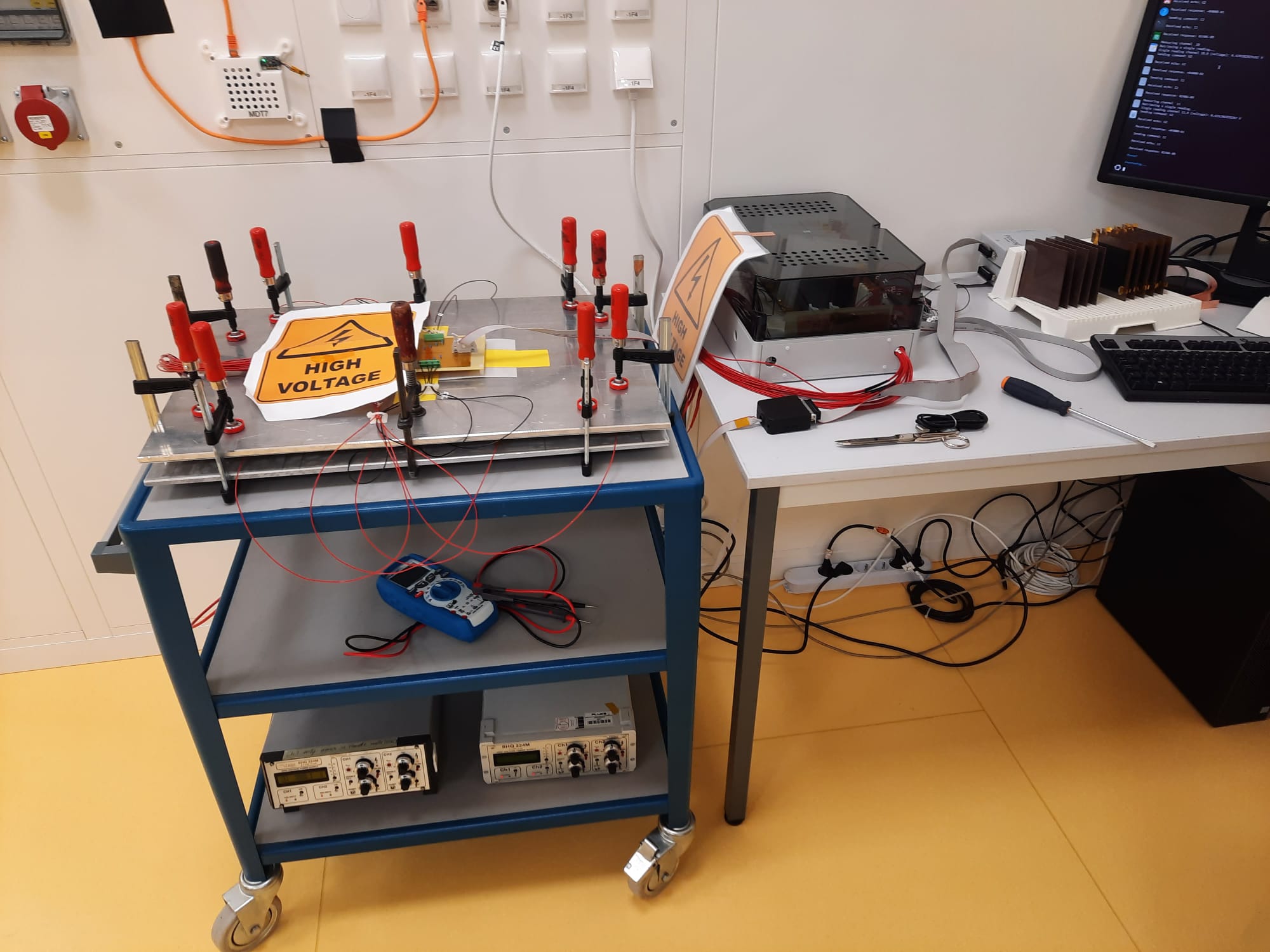 26
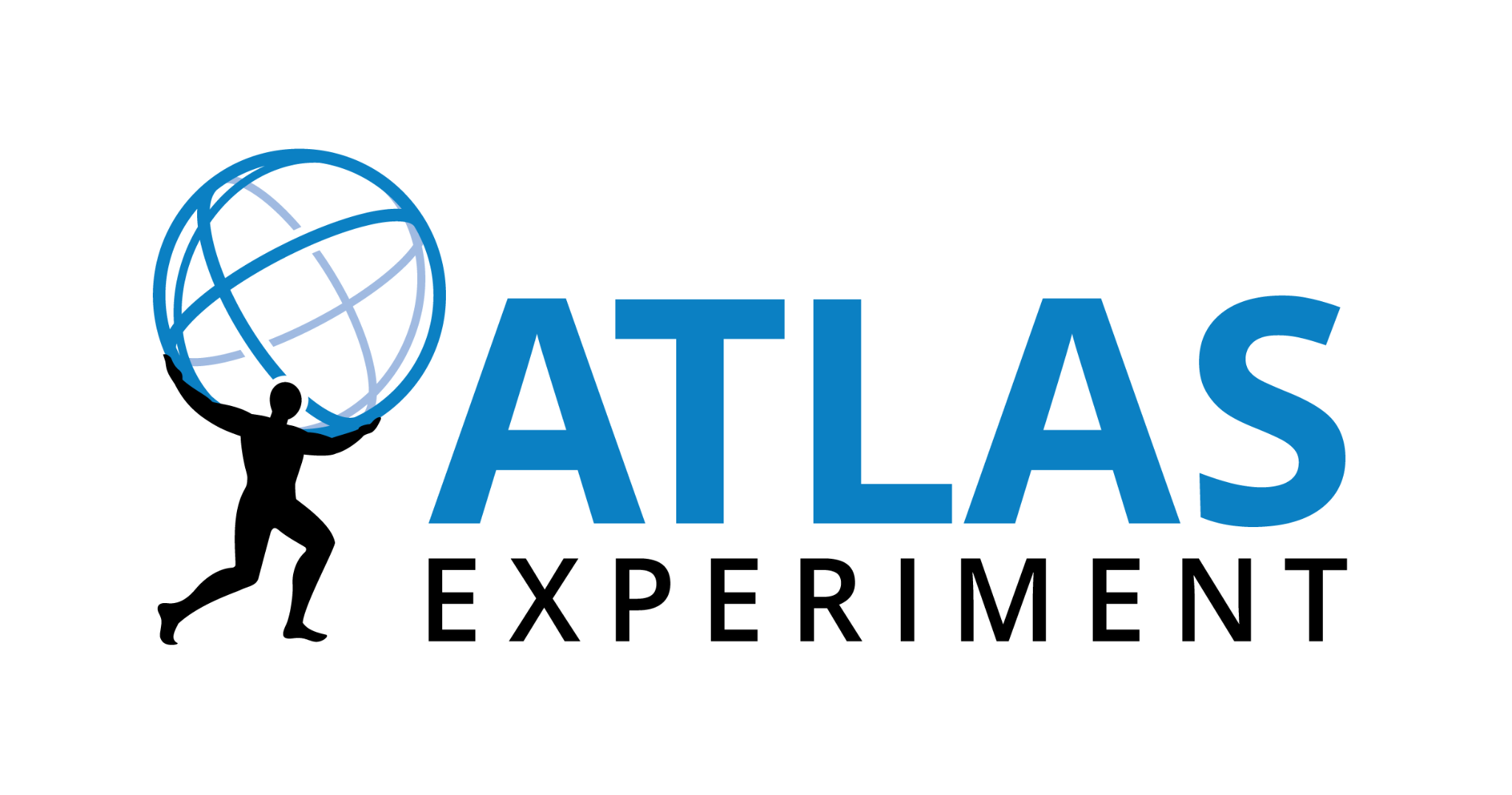 HPL test
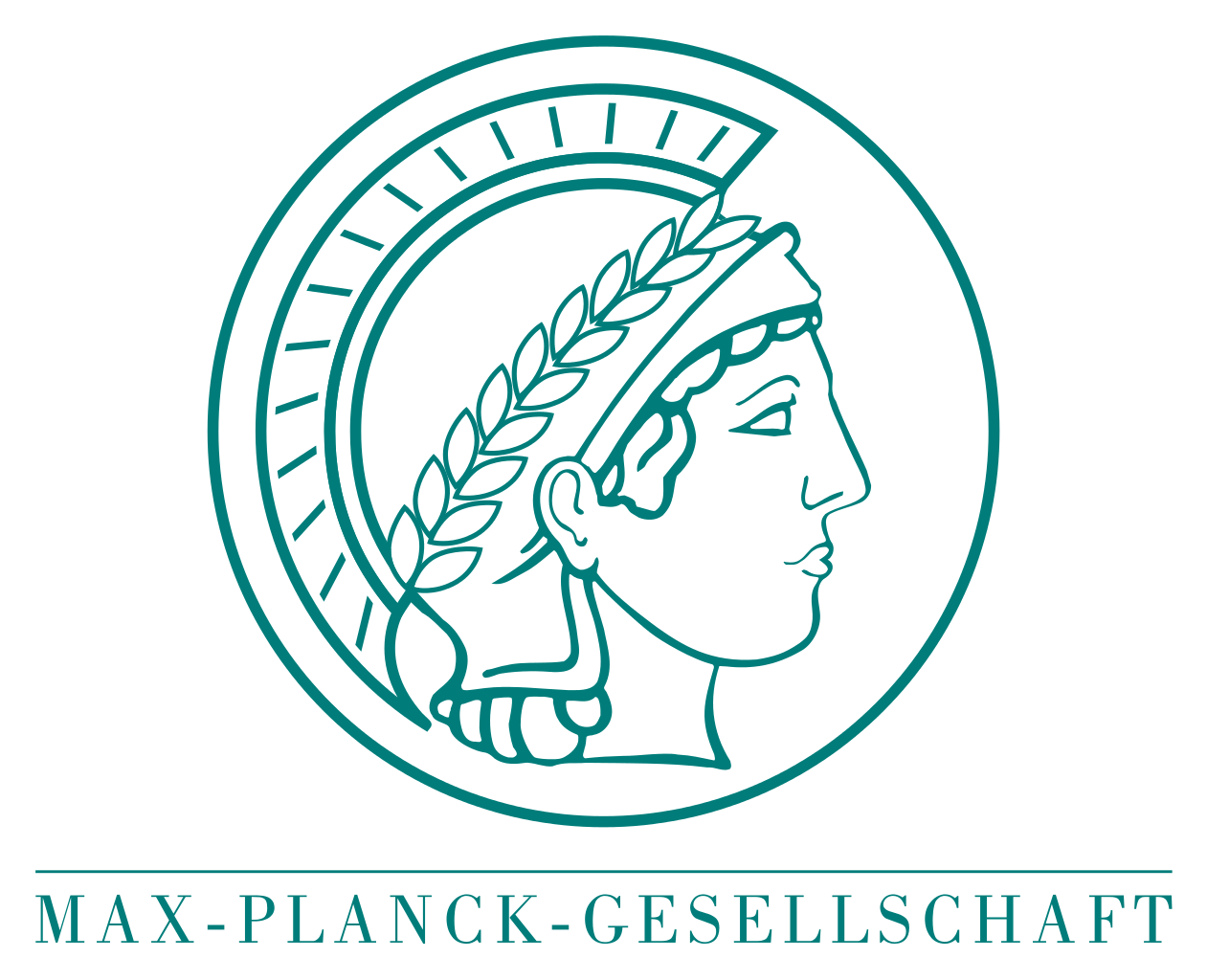 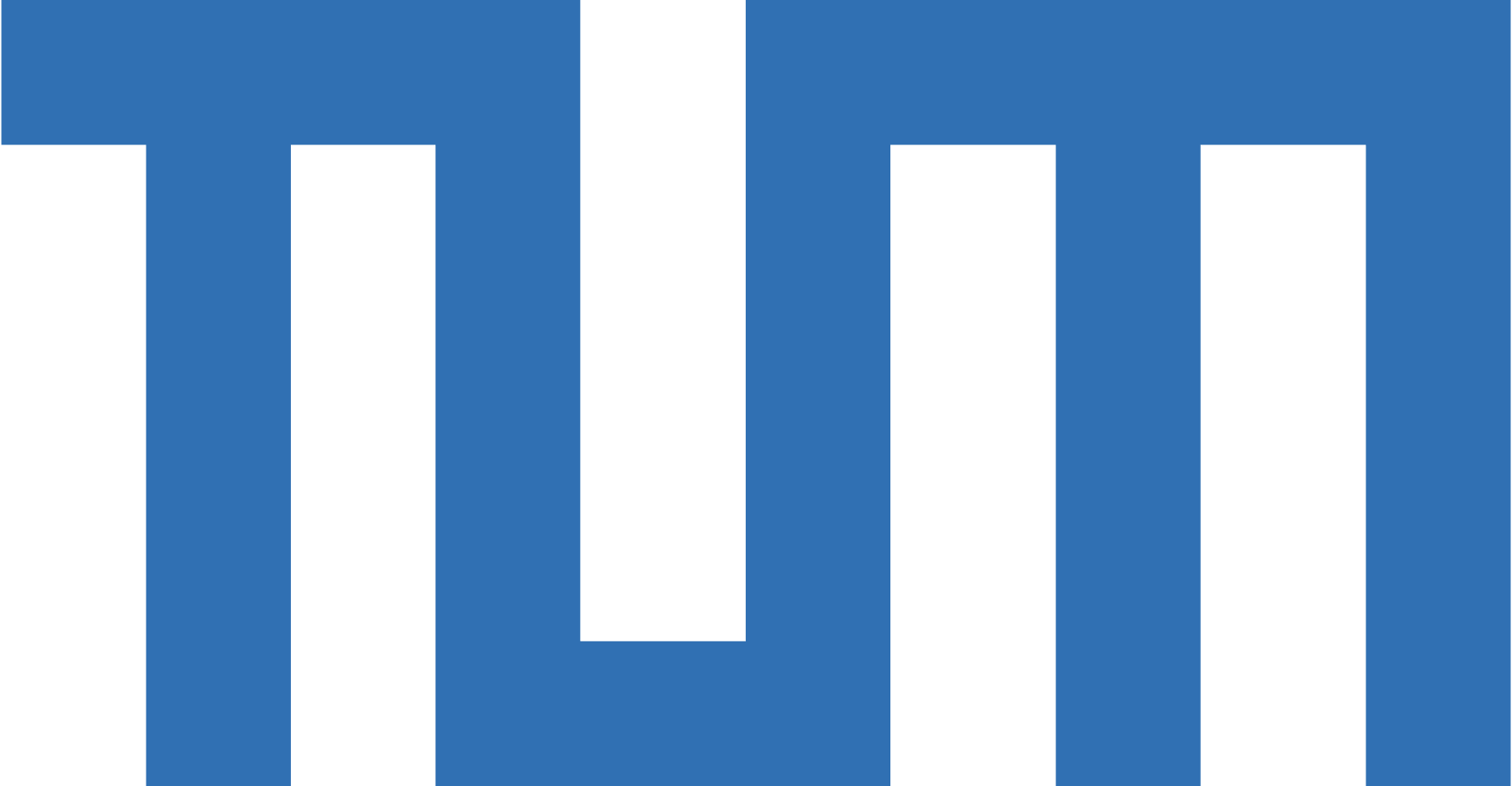 The test serves to isolate the contribution to aging from the HPL itself.

Carried out in the MPP clean room.
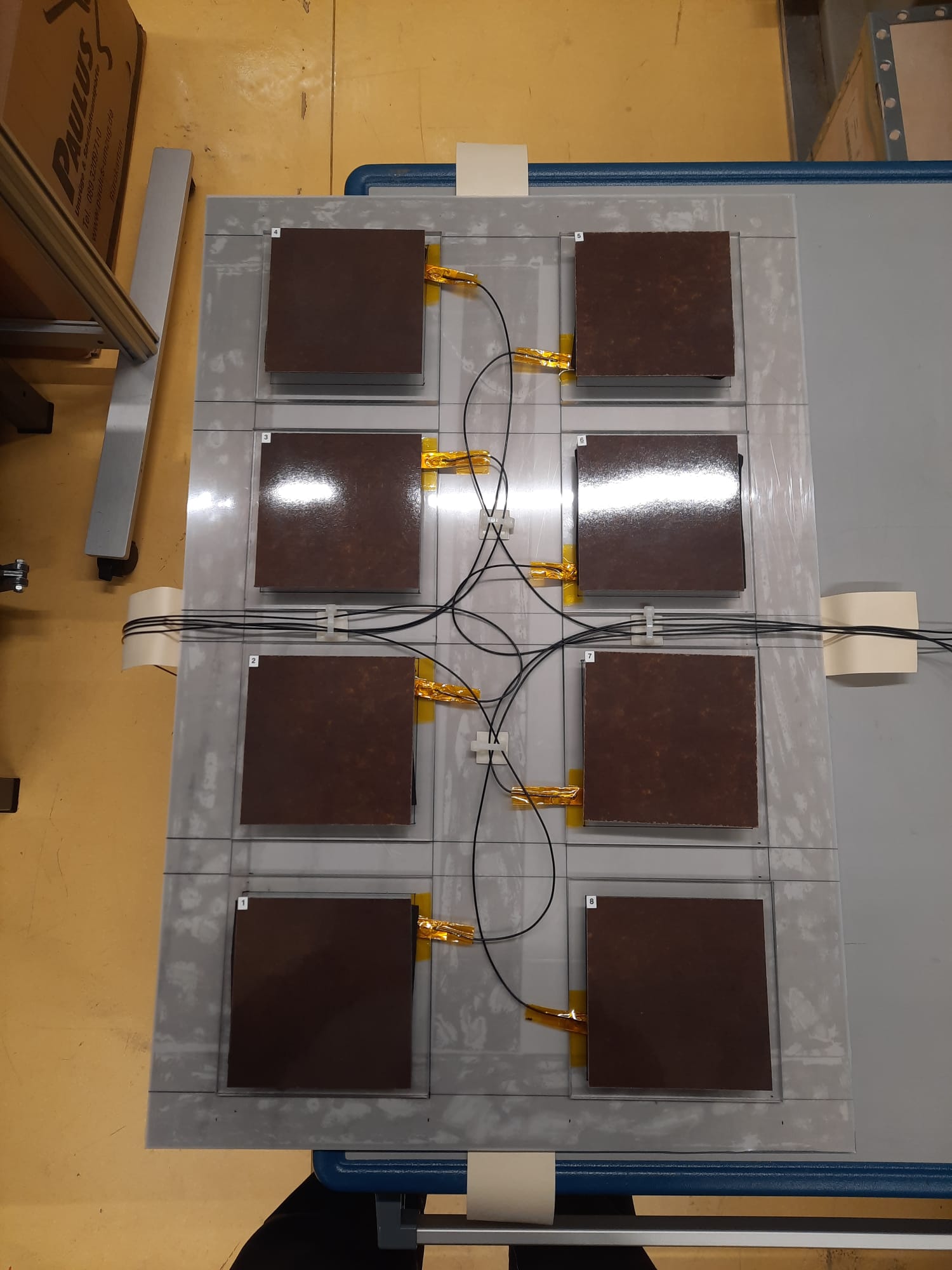 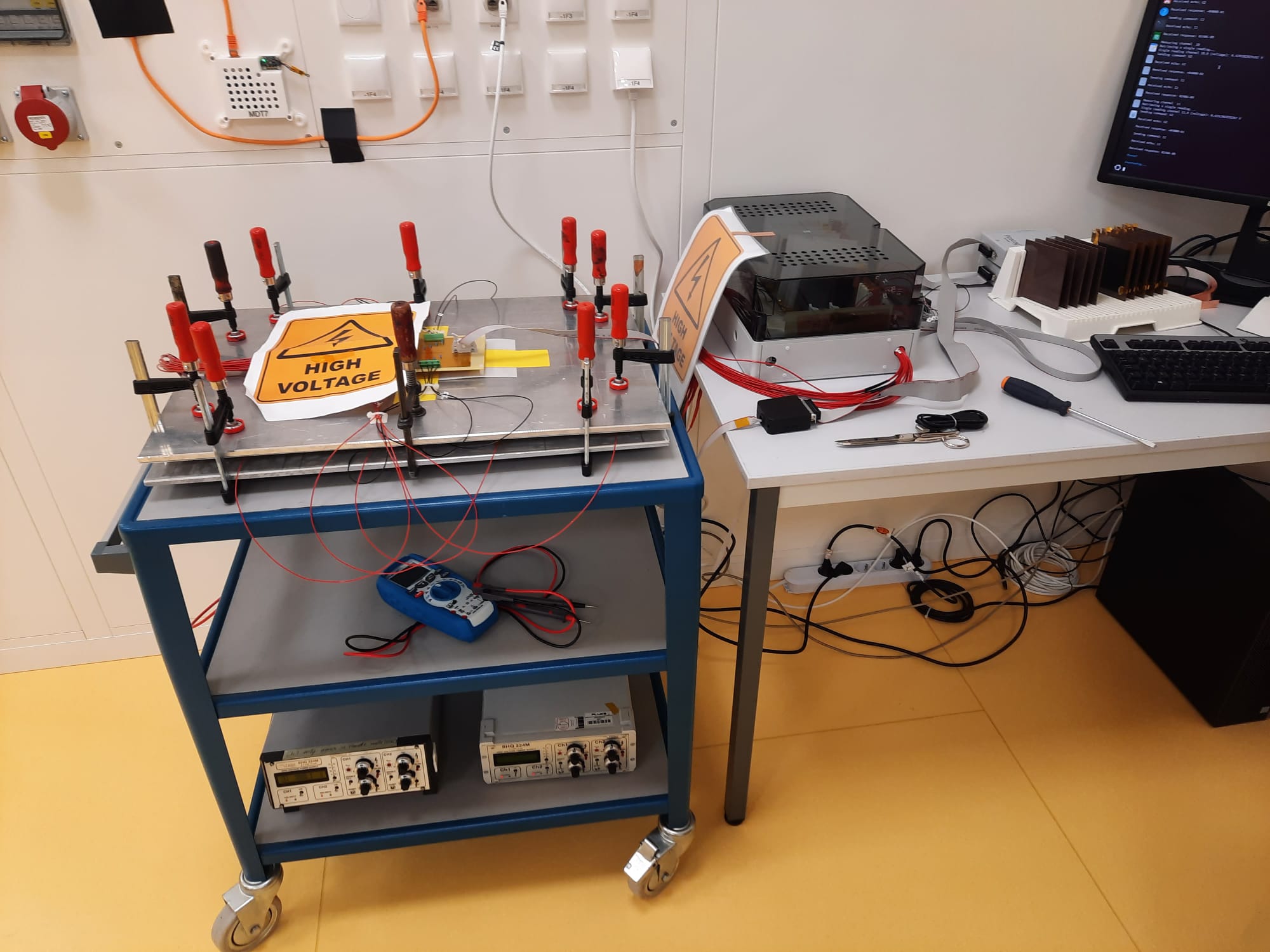 27
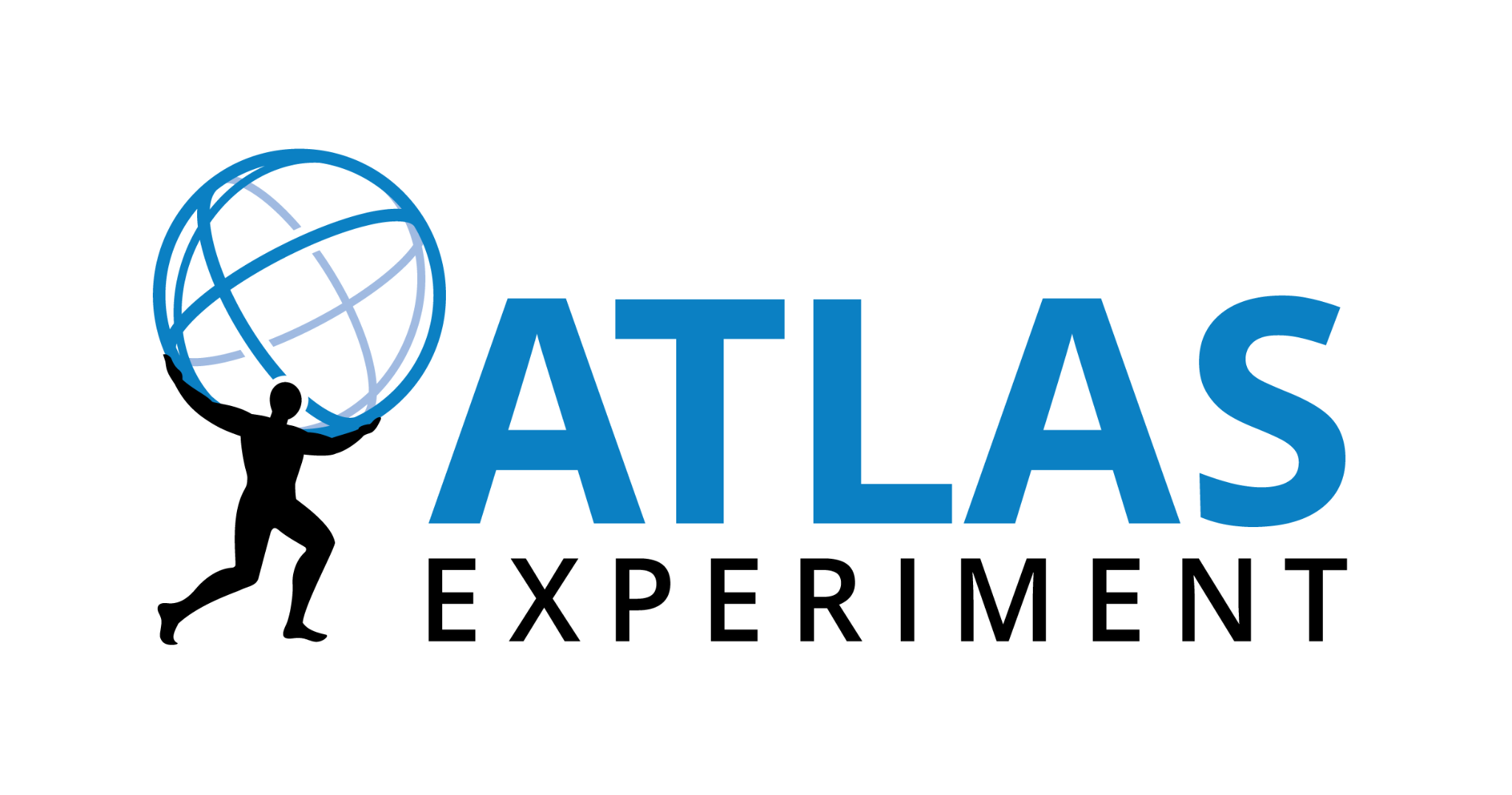 HPL test
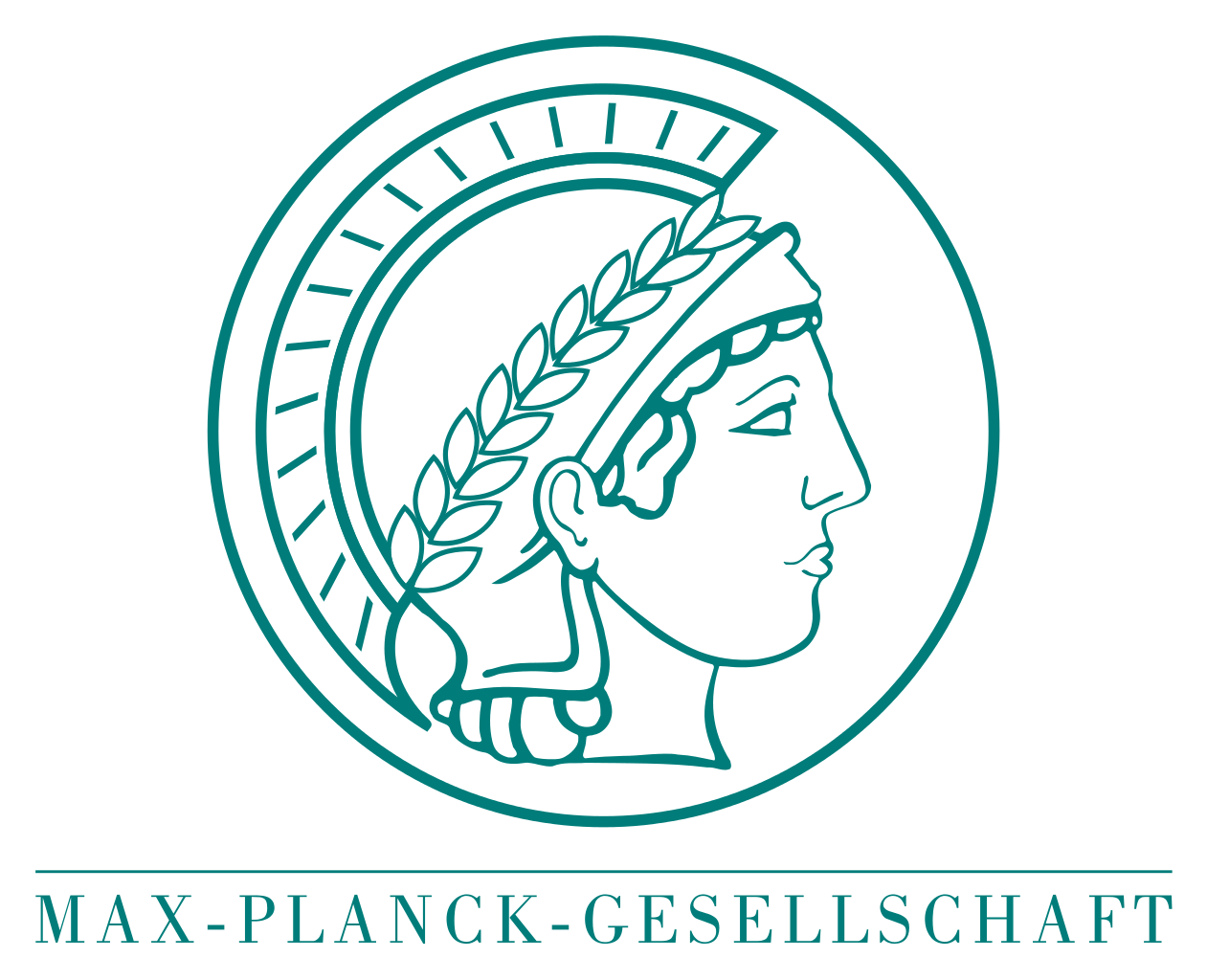 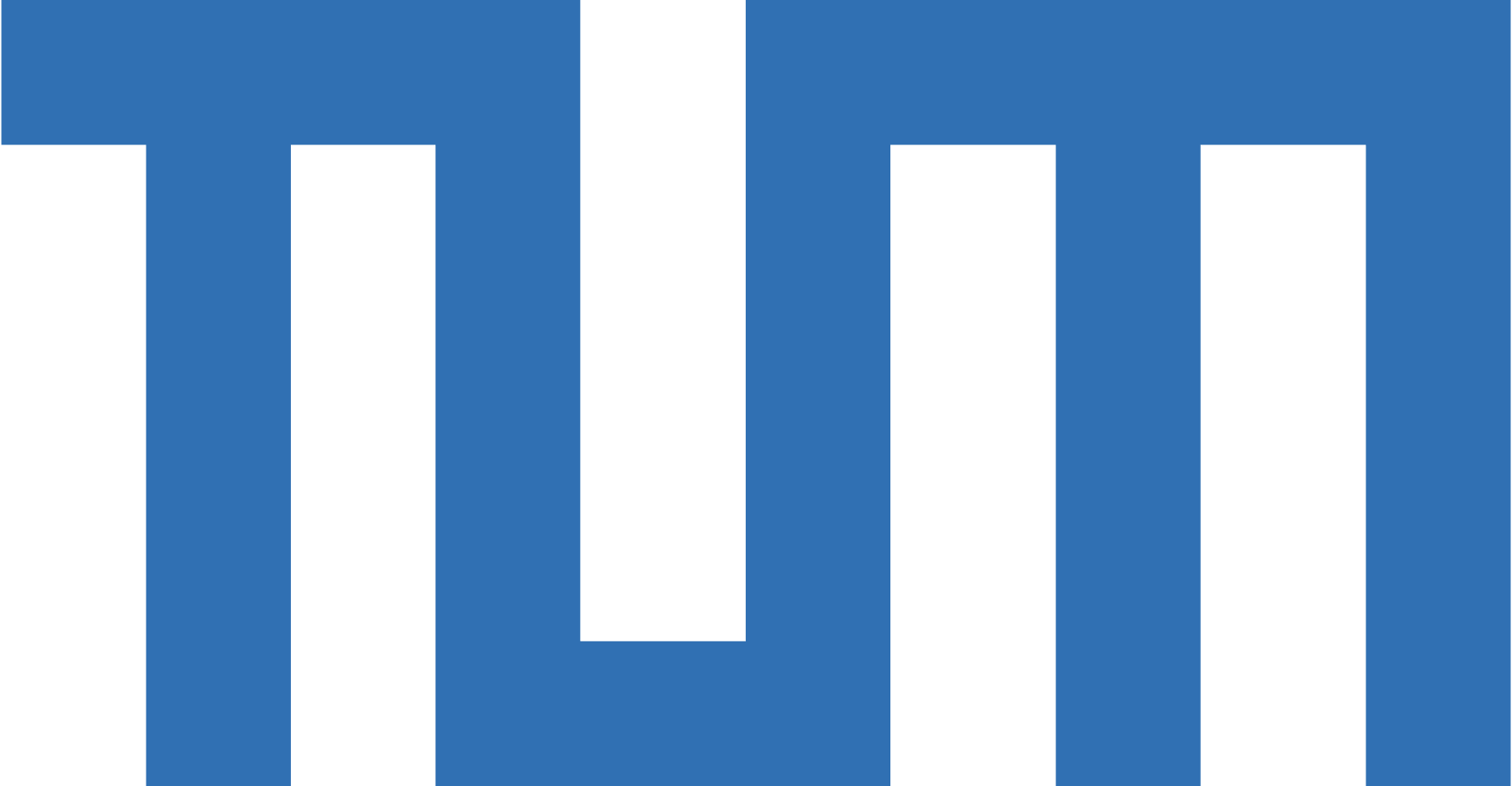 The test serves to isolate the contribution to aging from the HPL itself.

Carried out in the MPP clean room.
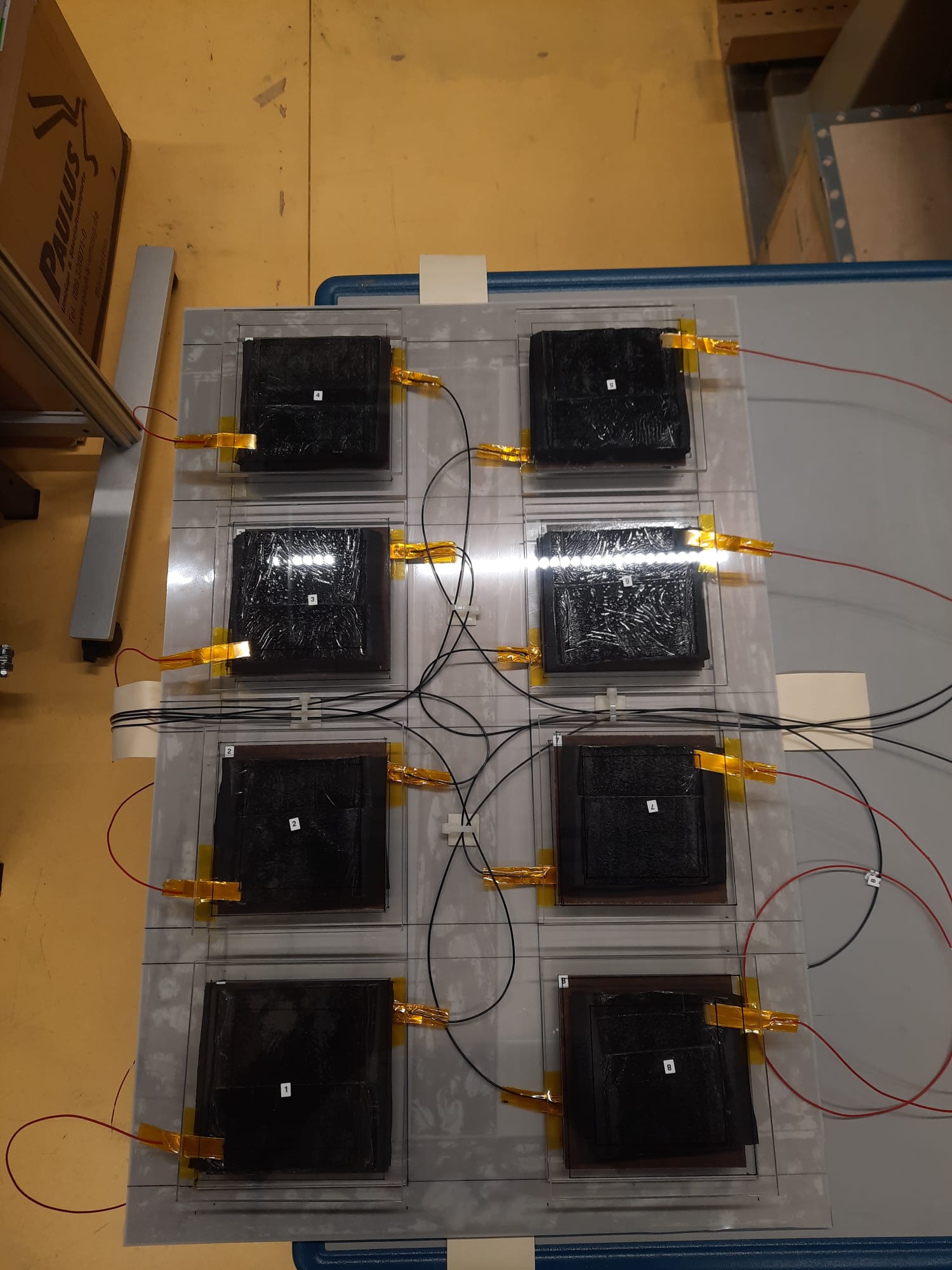 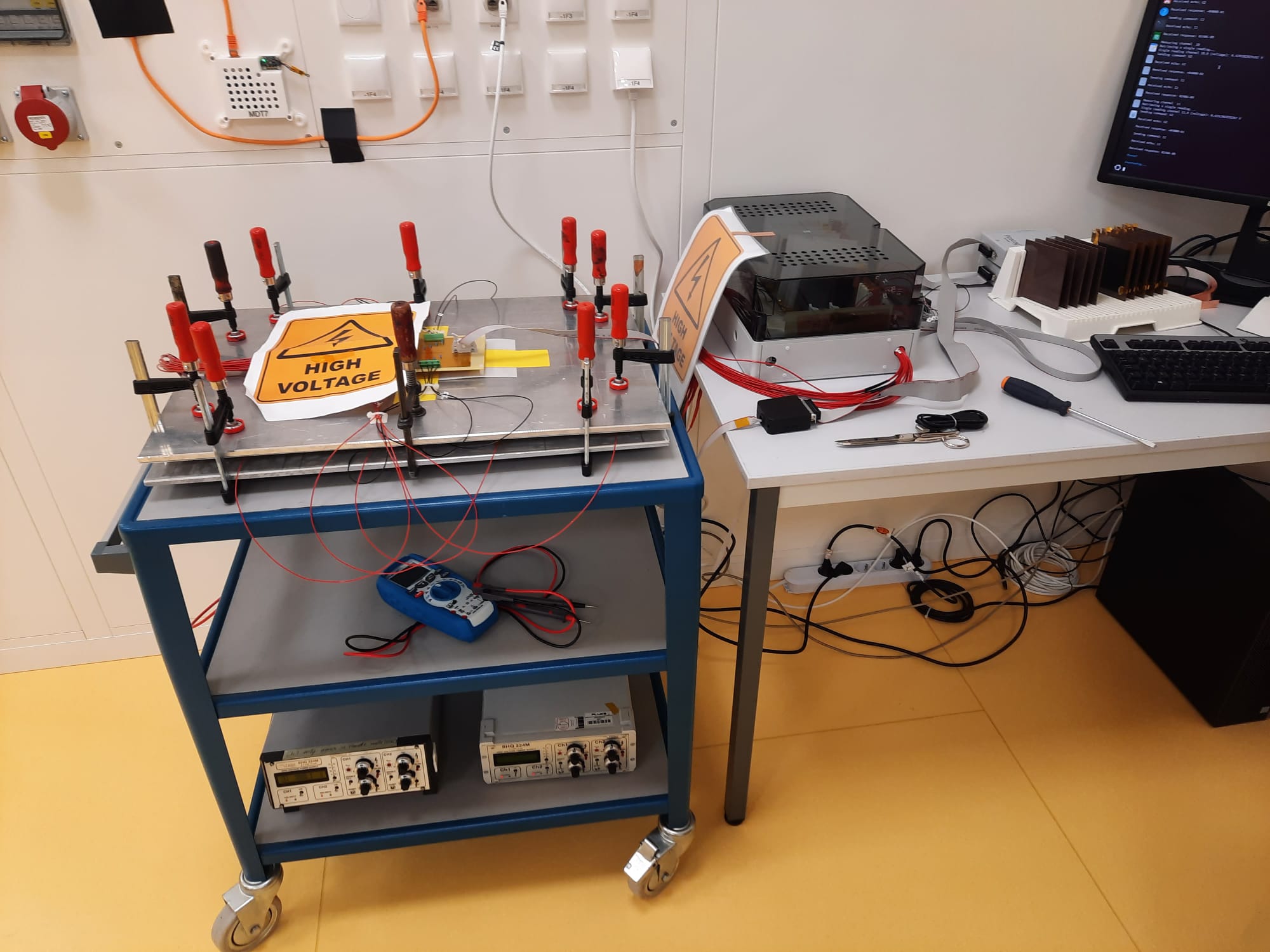 28
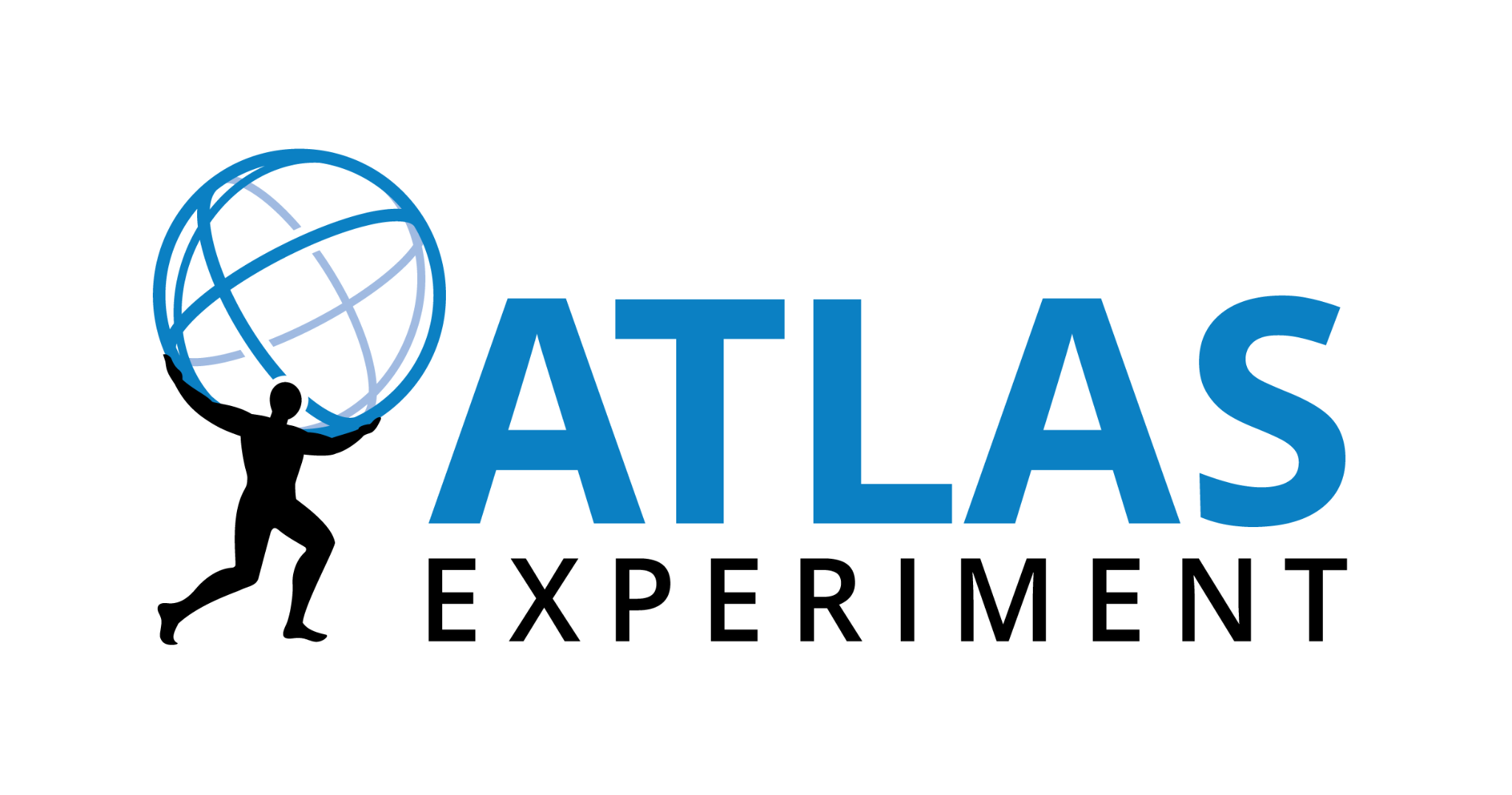 HPL test – Results*
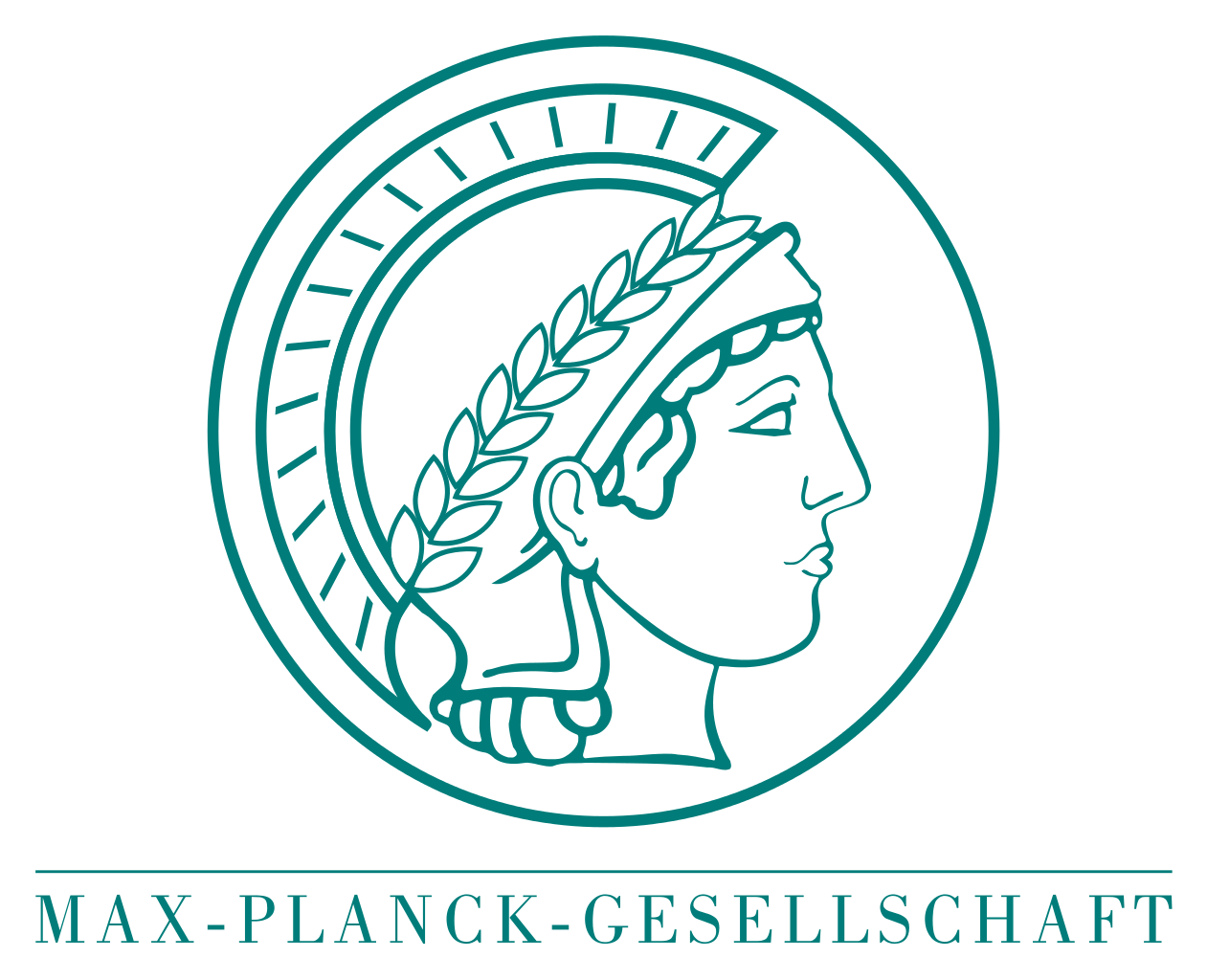 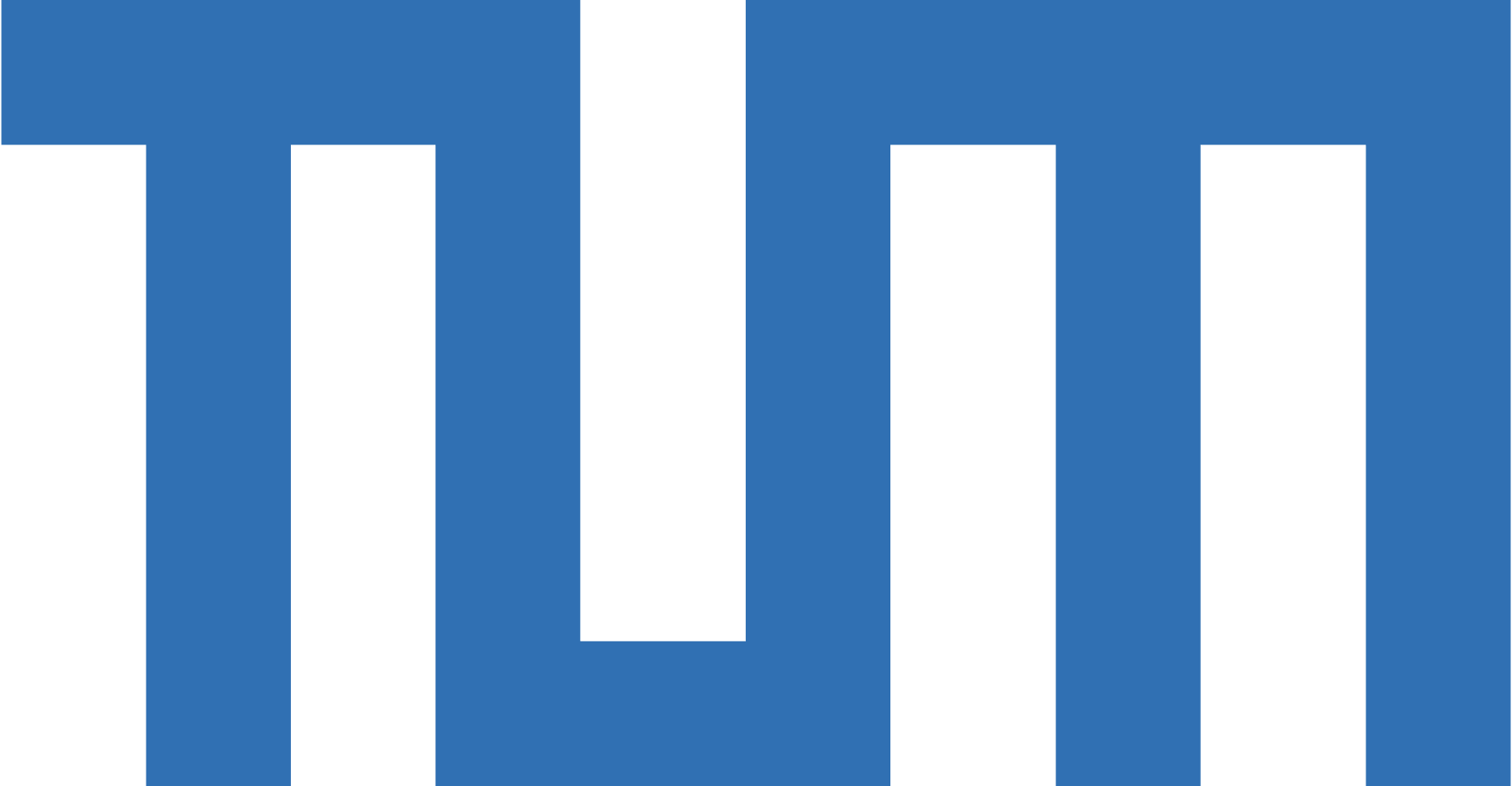 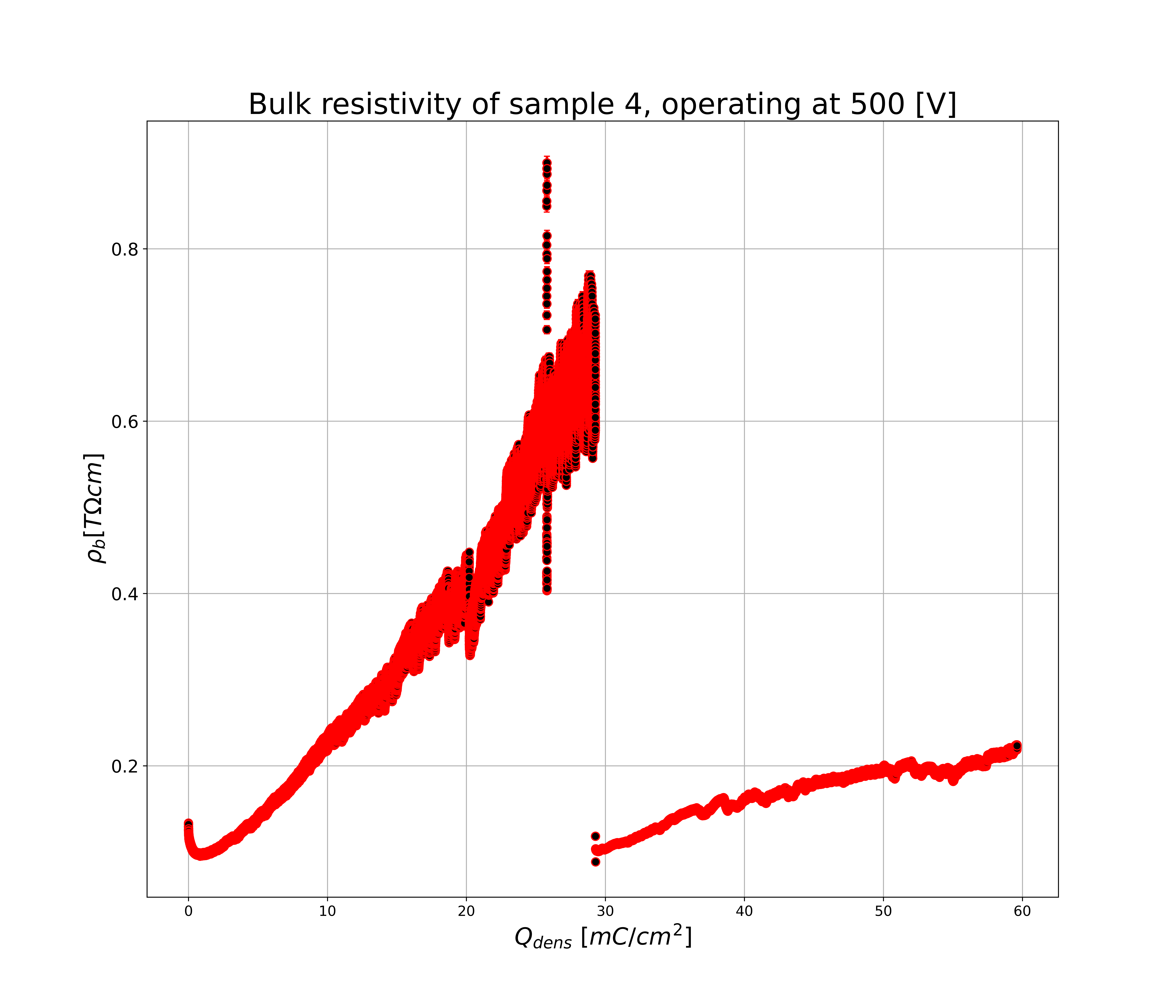 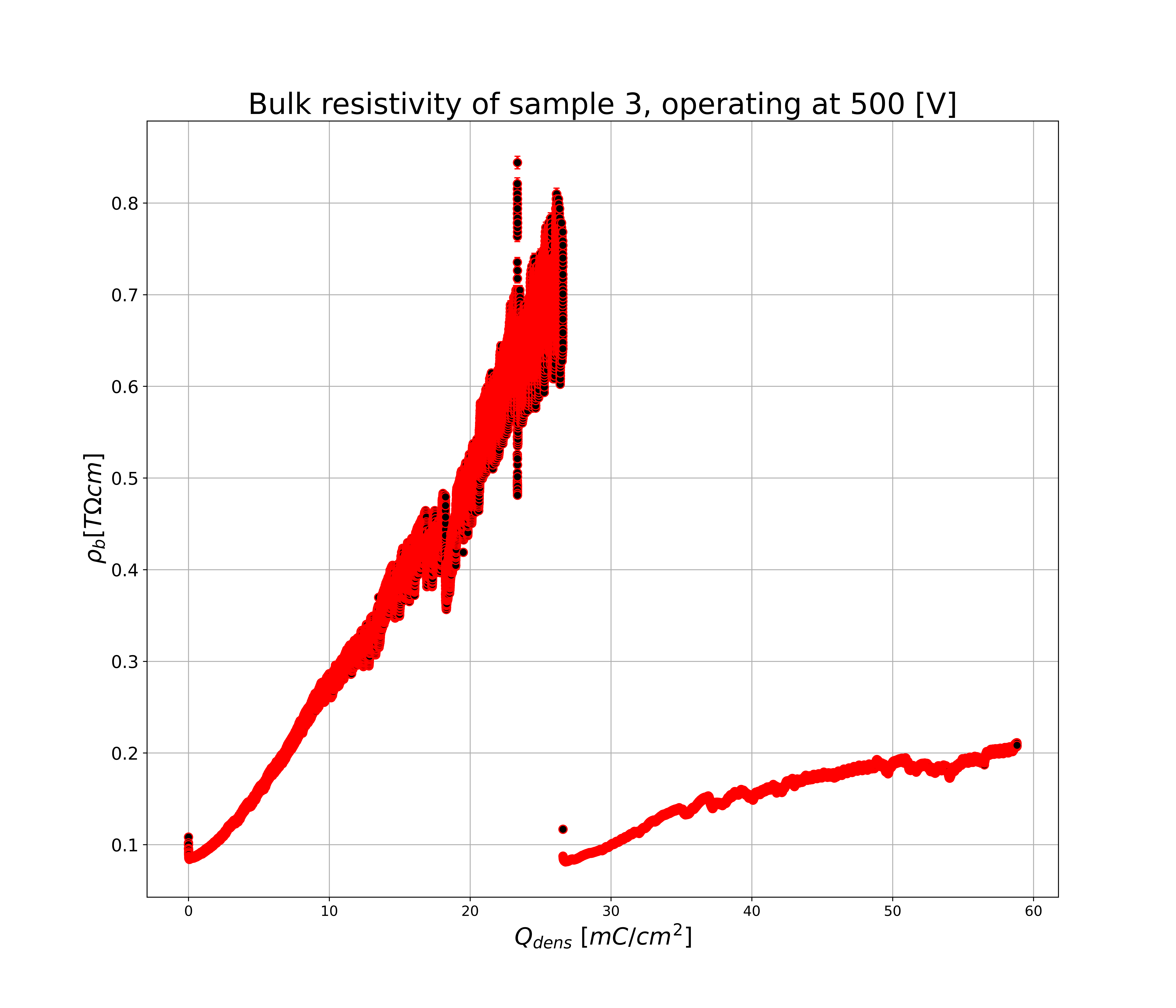 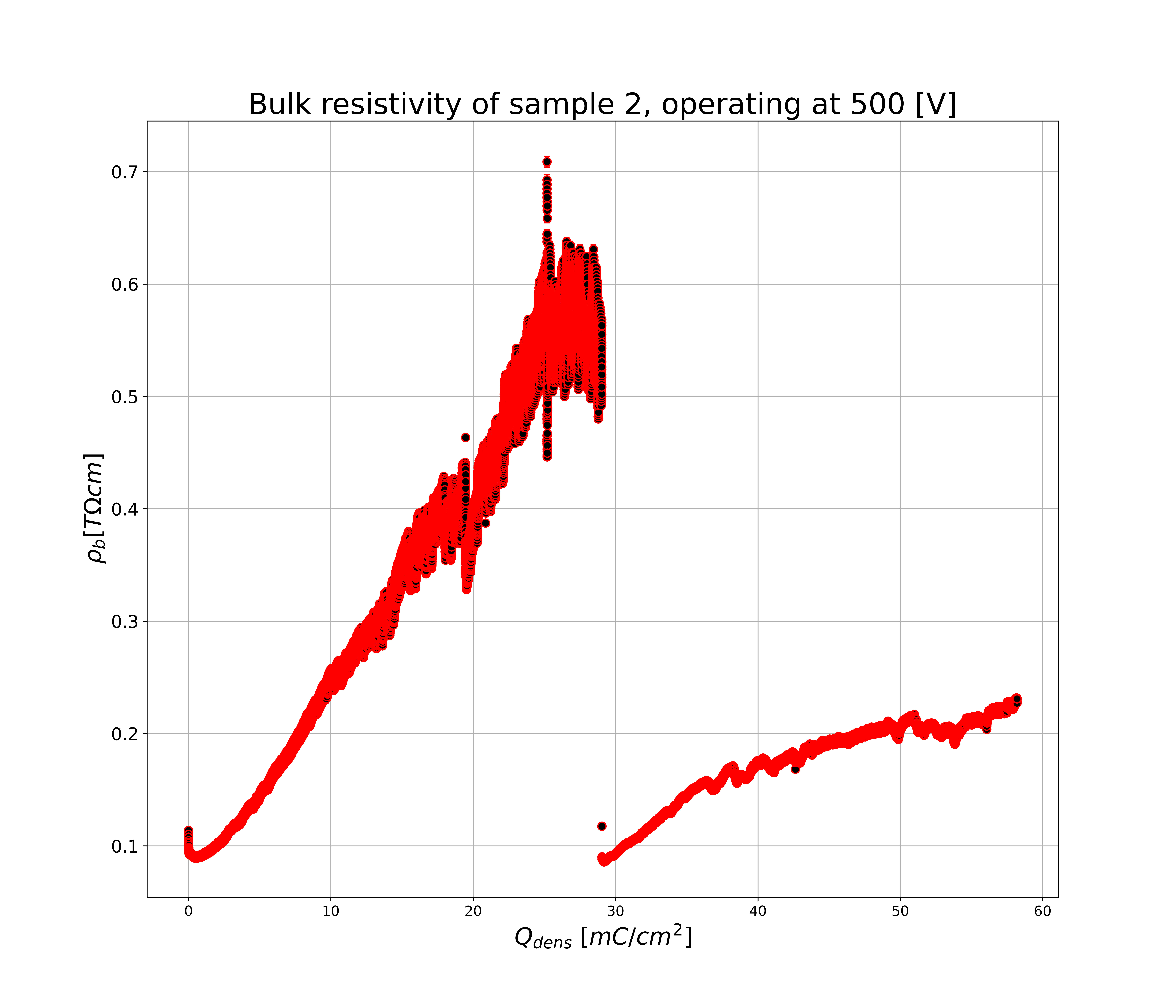 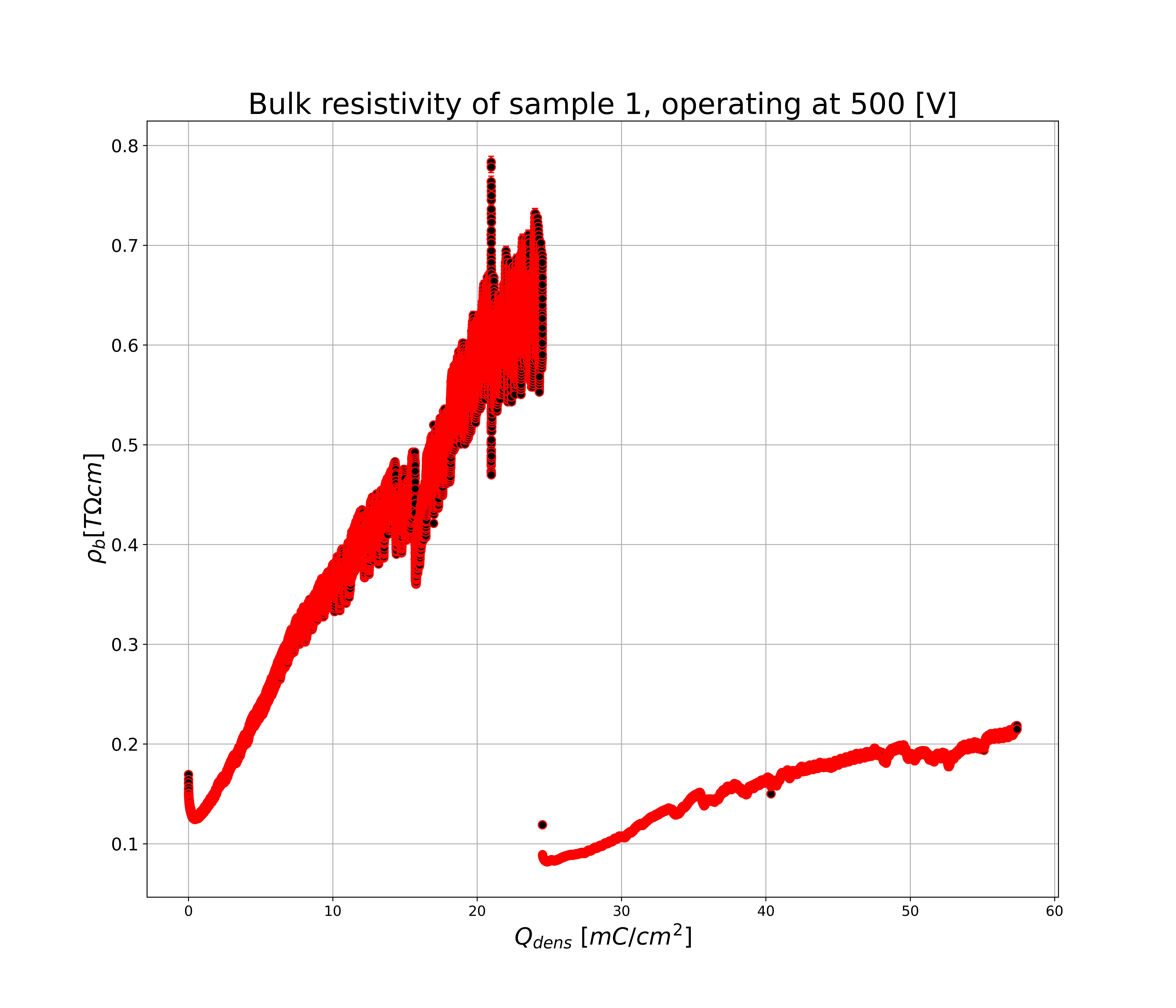 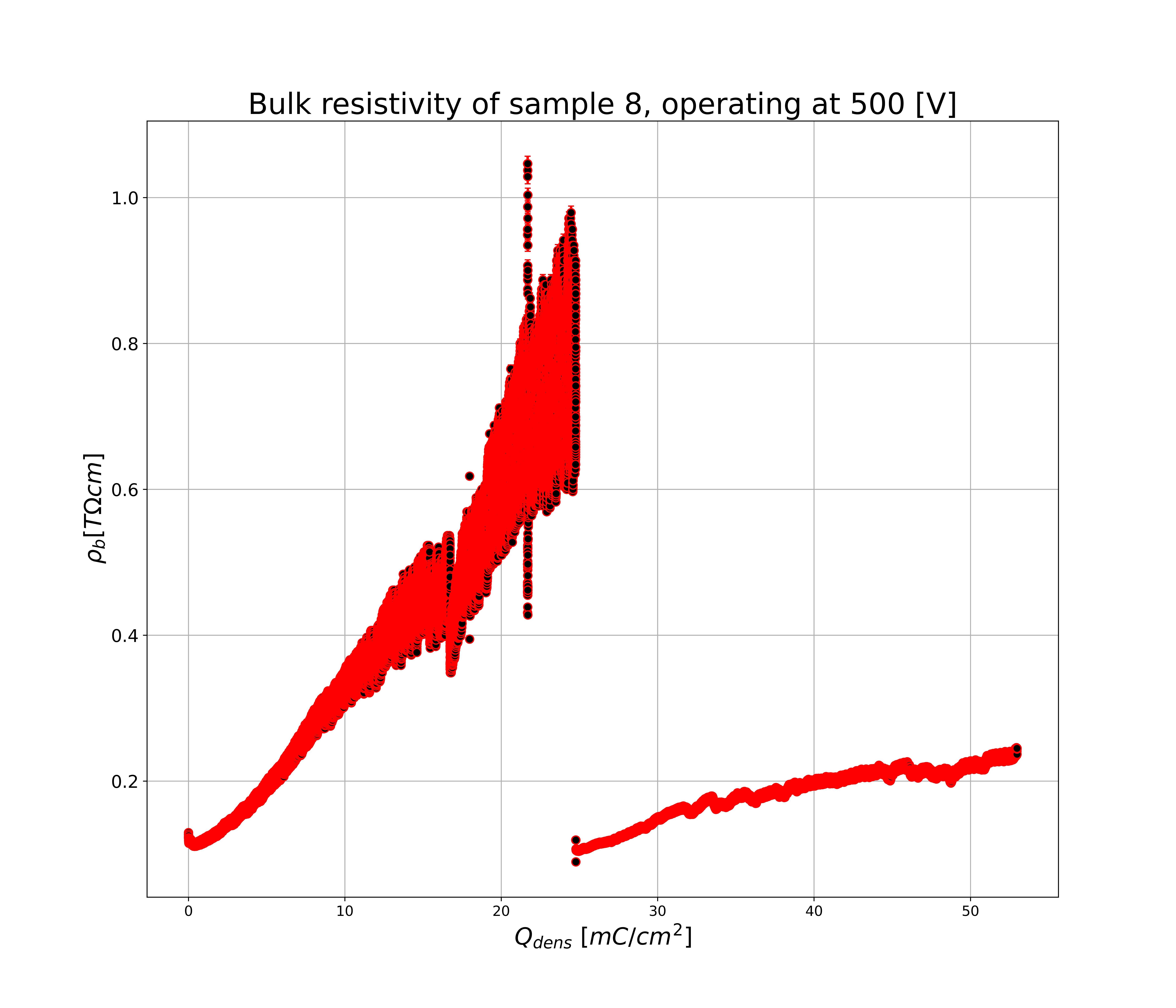 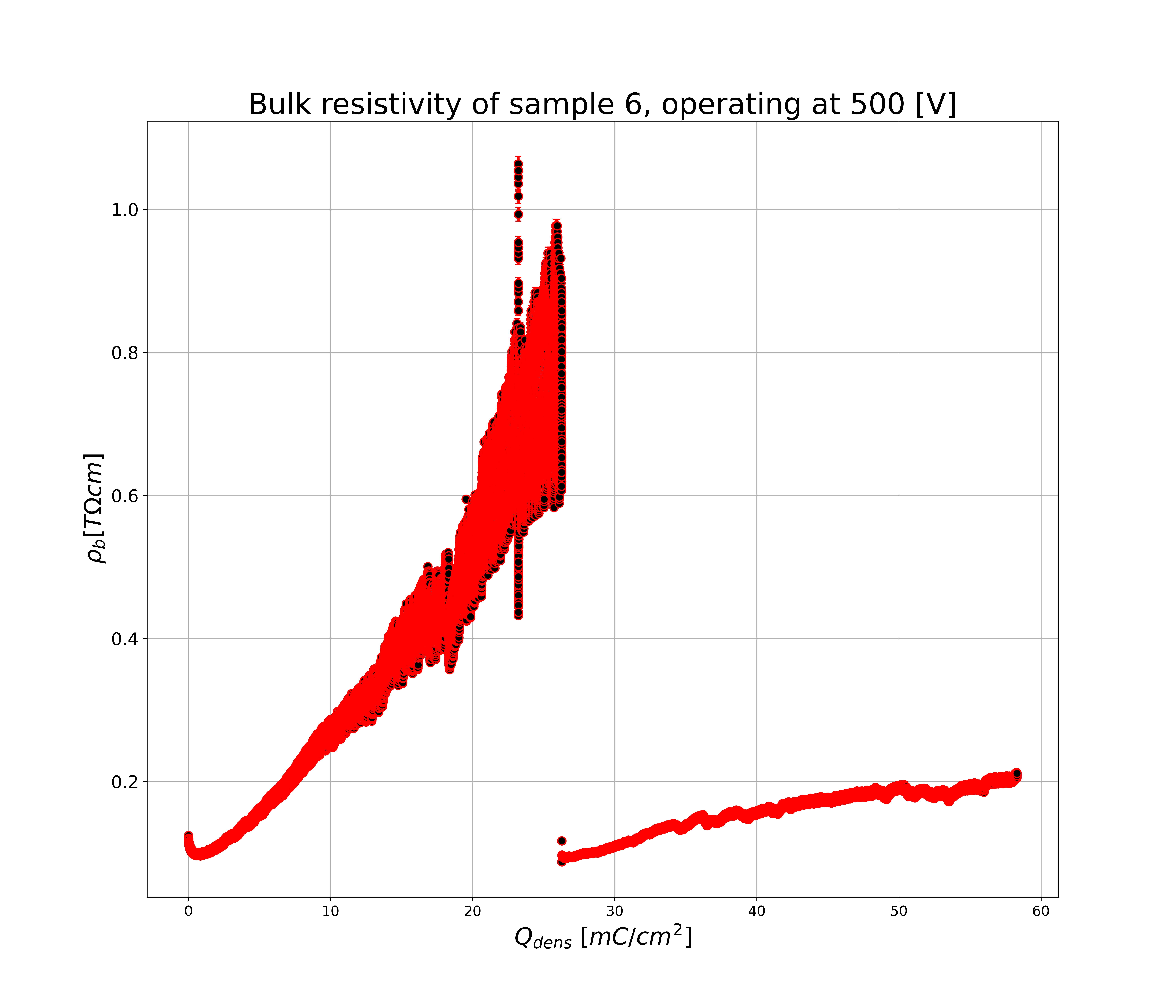 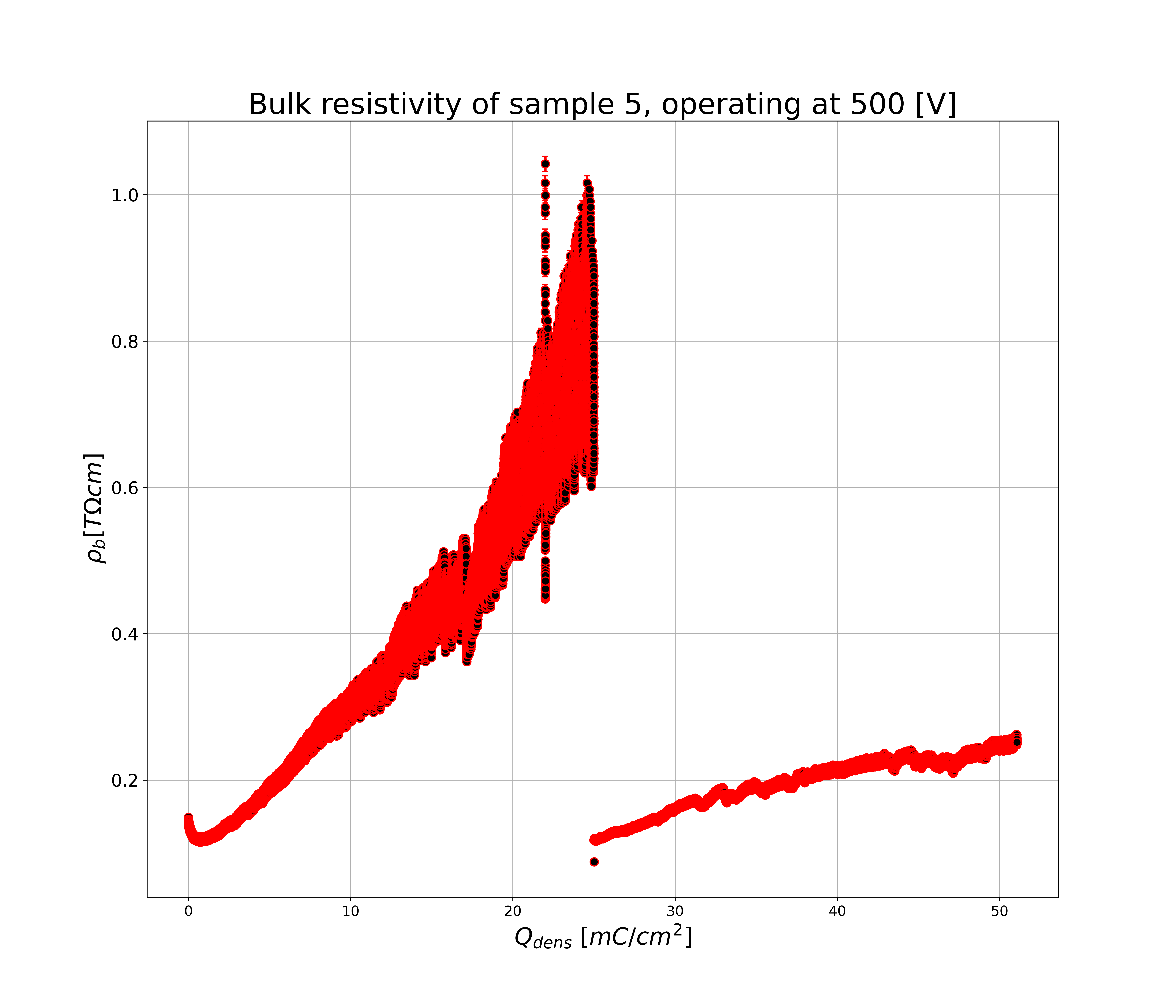 29
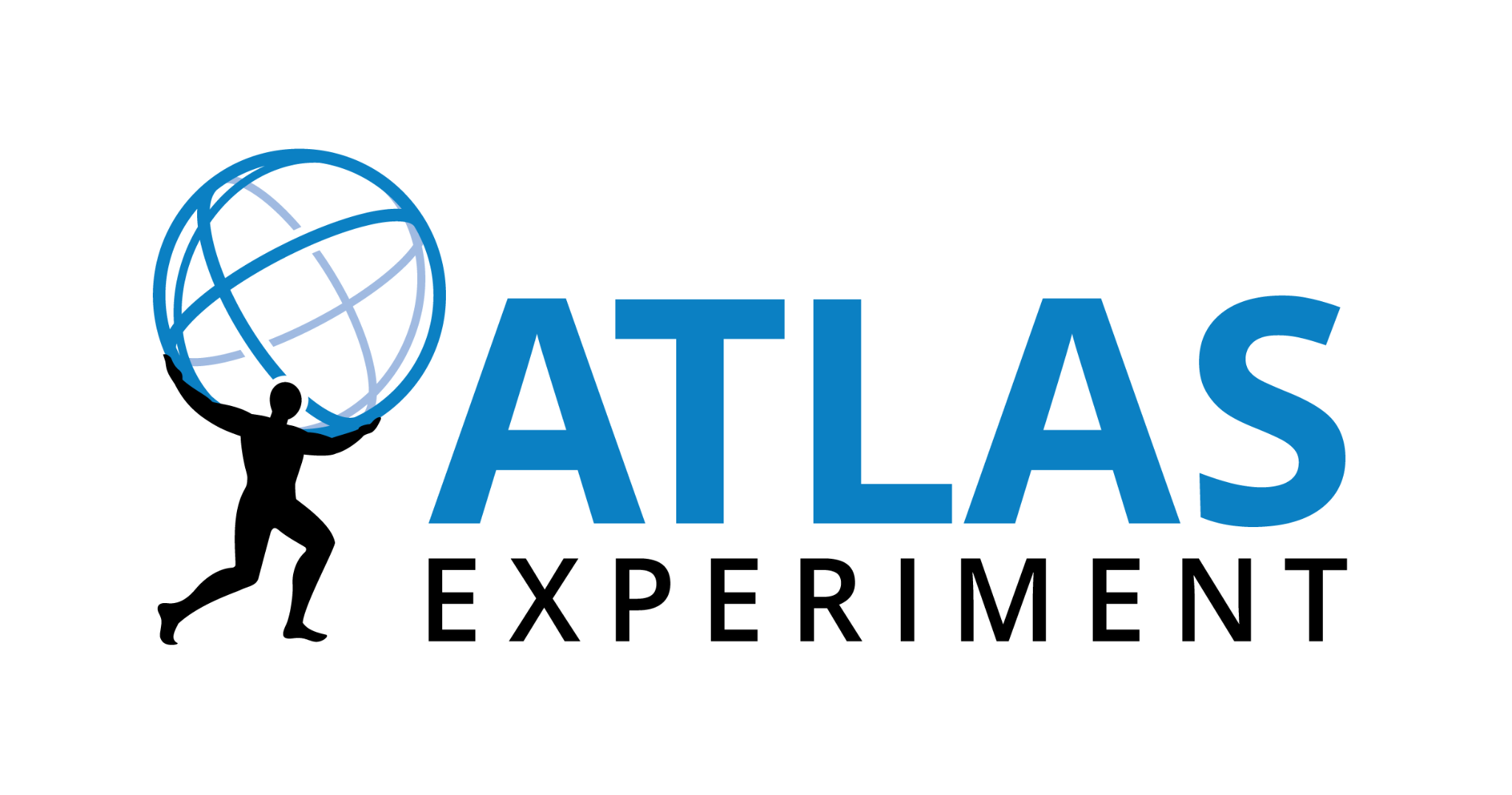 Environmental parameters
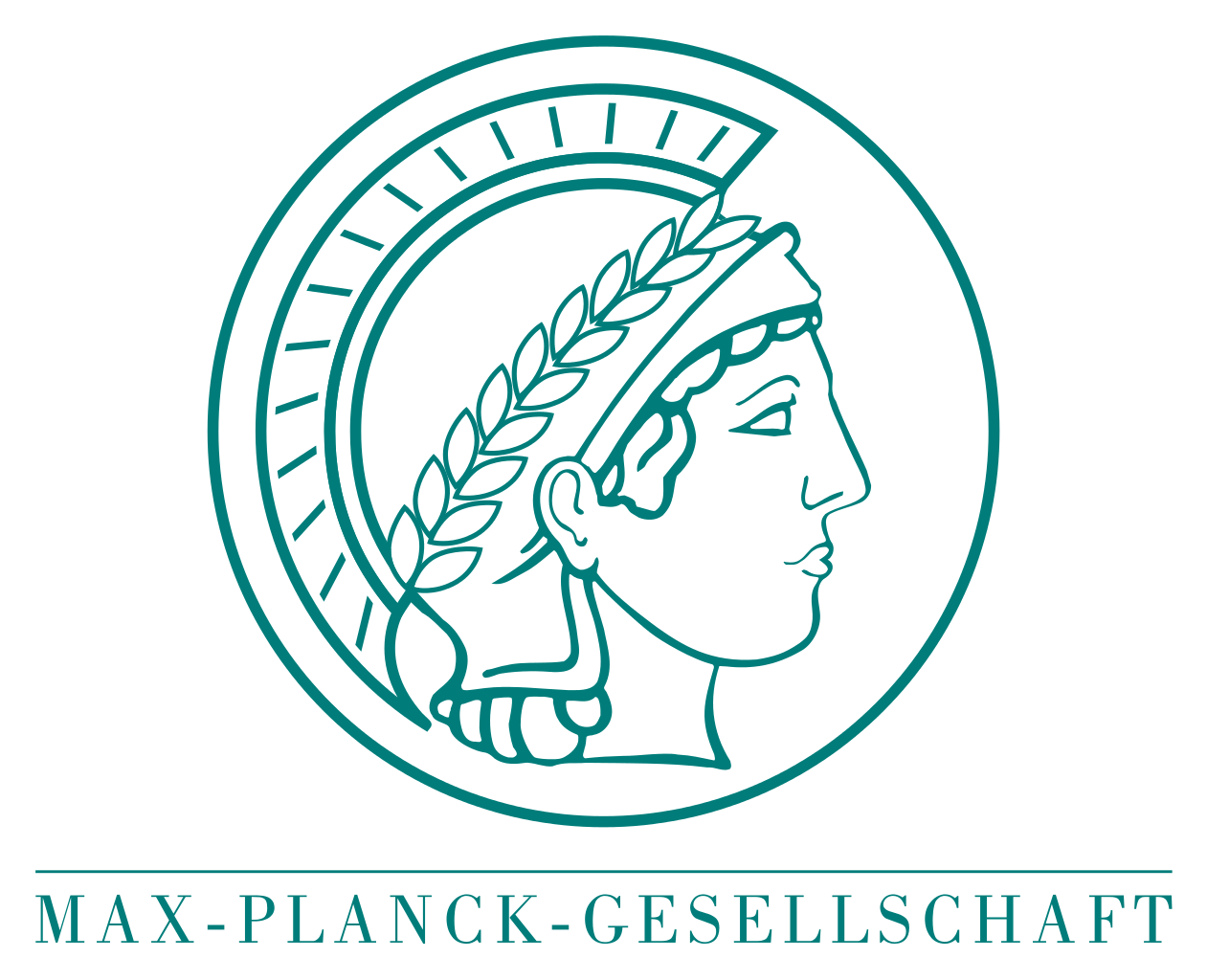 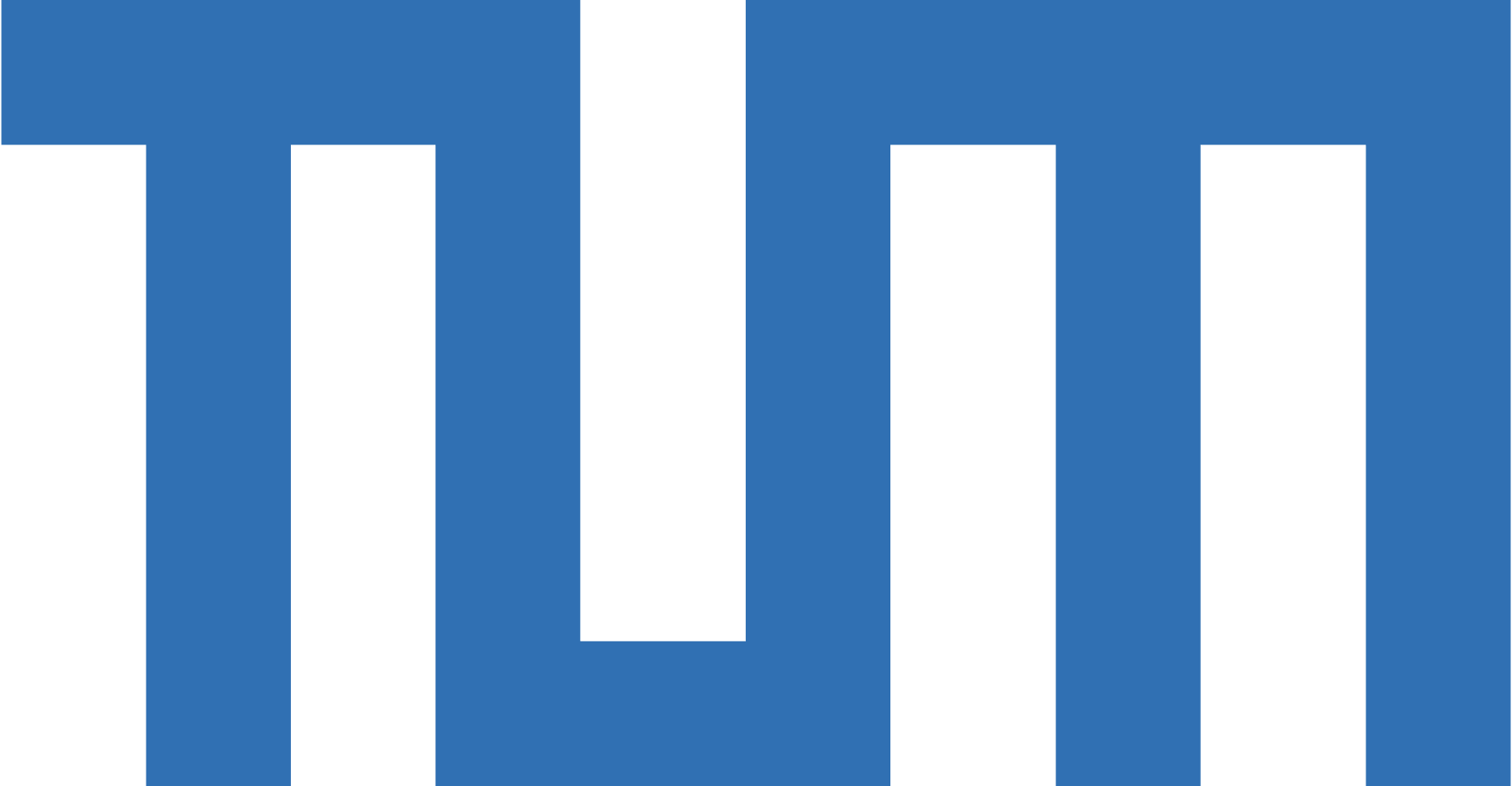 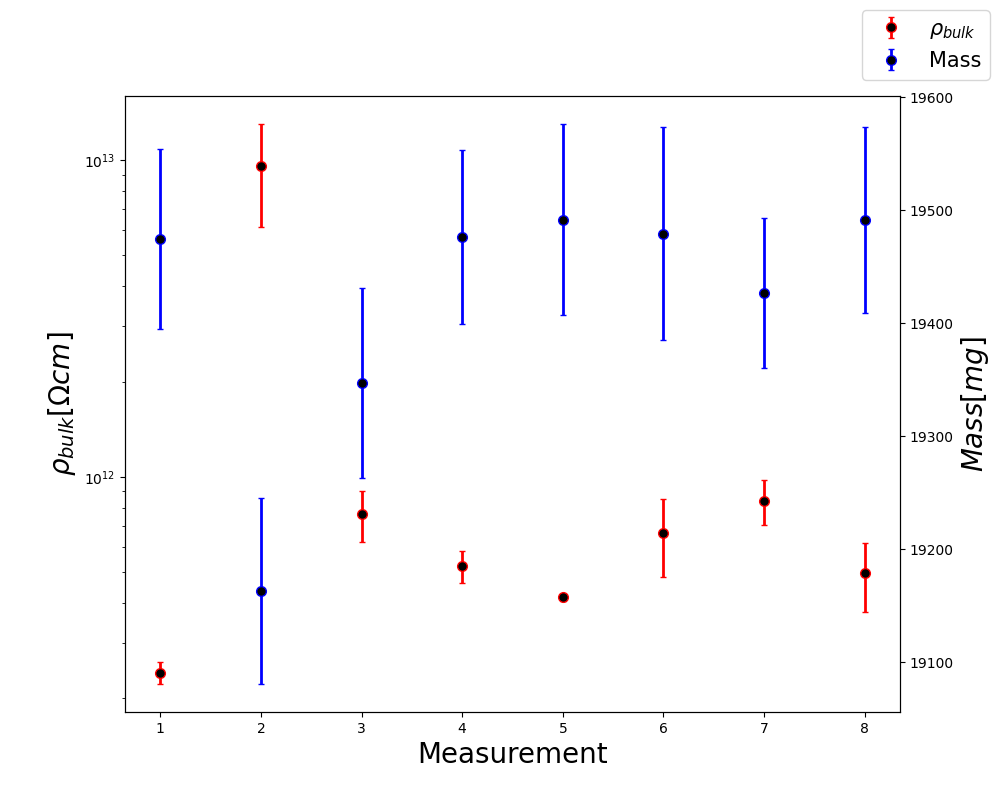 30
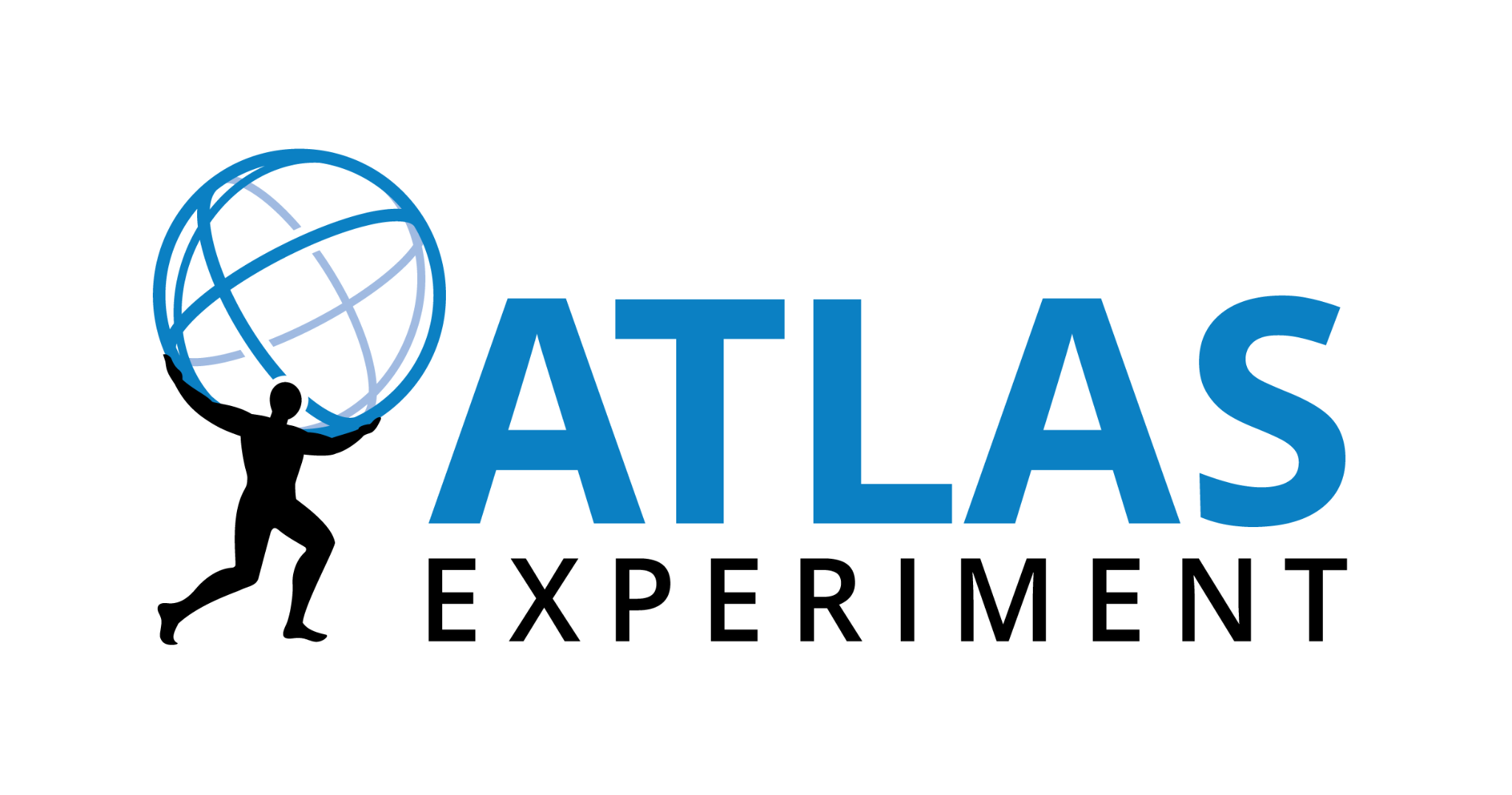 Temperature and current
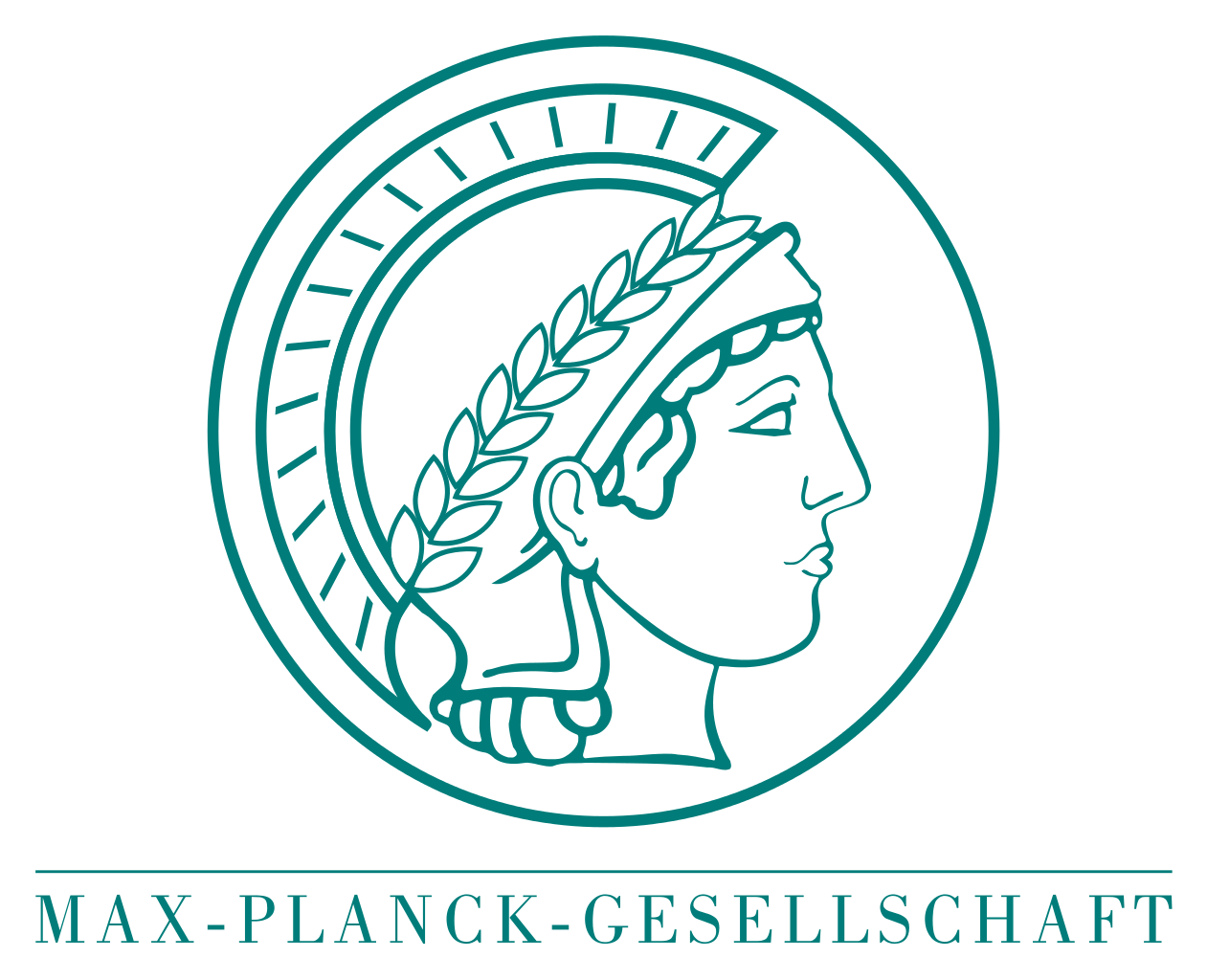 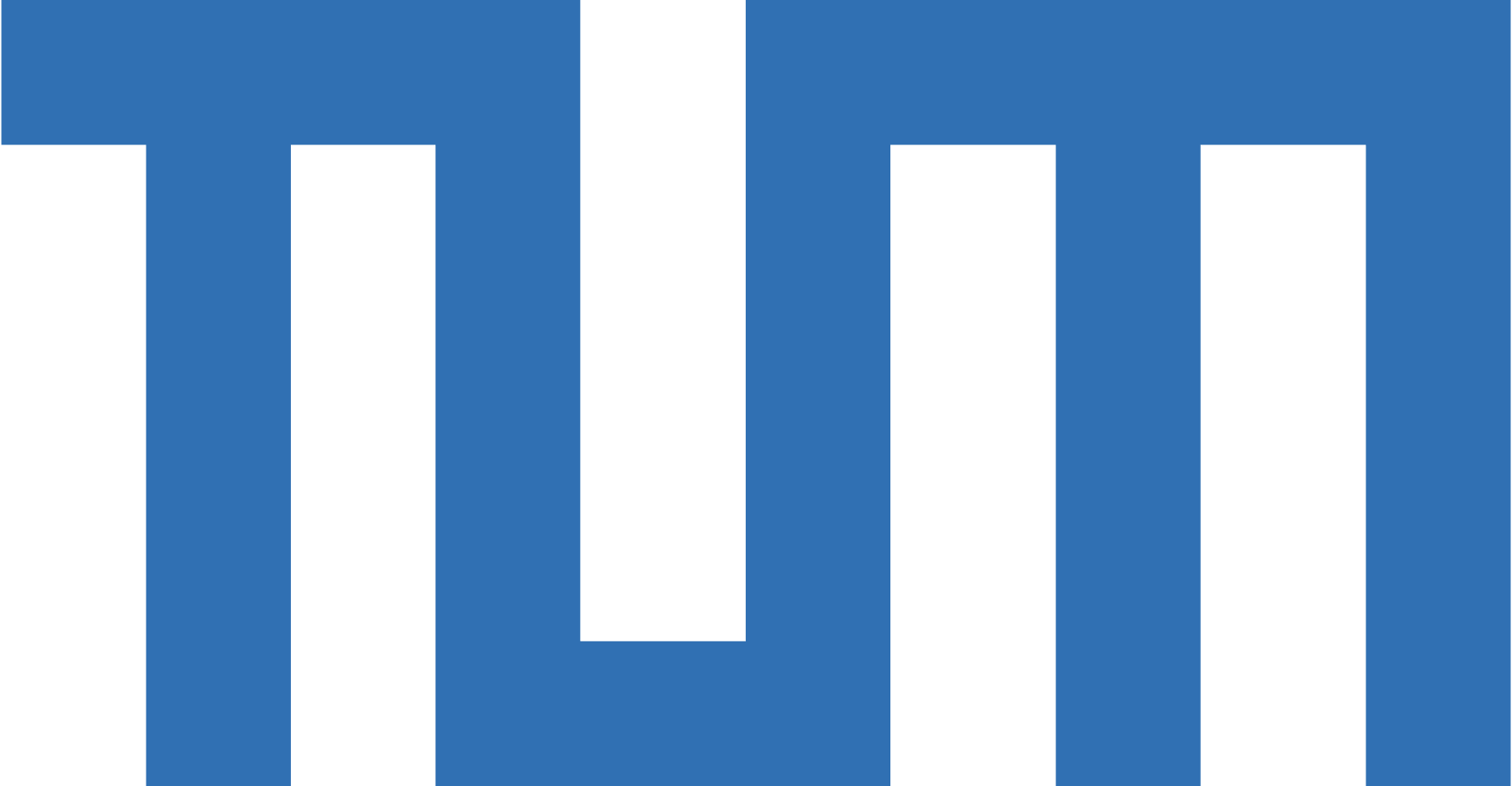 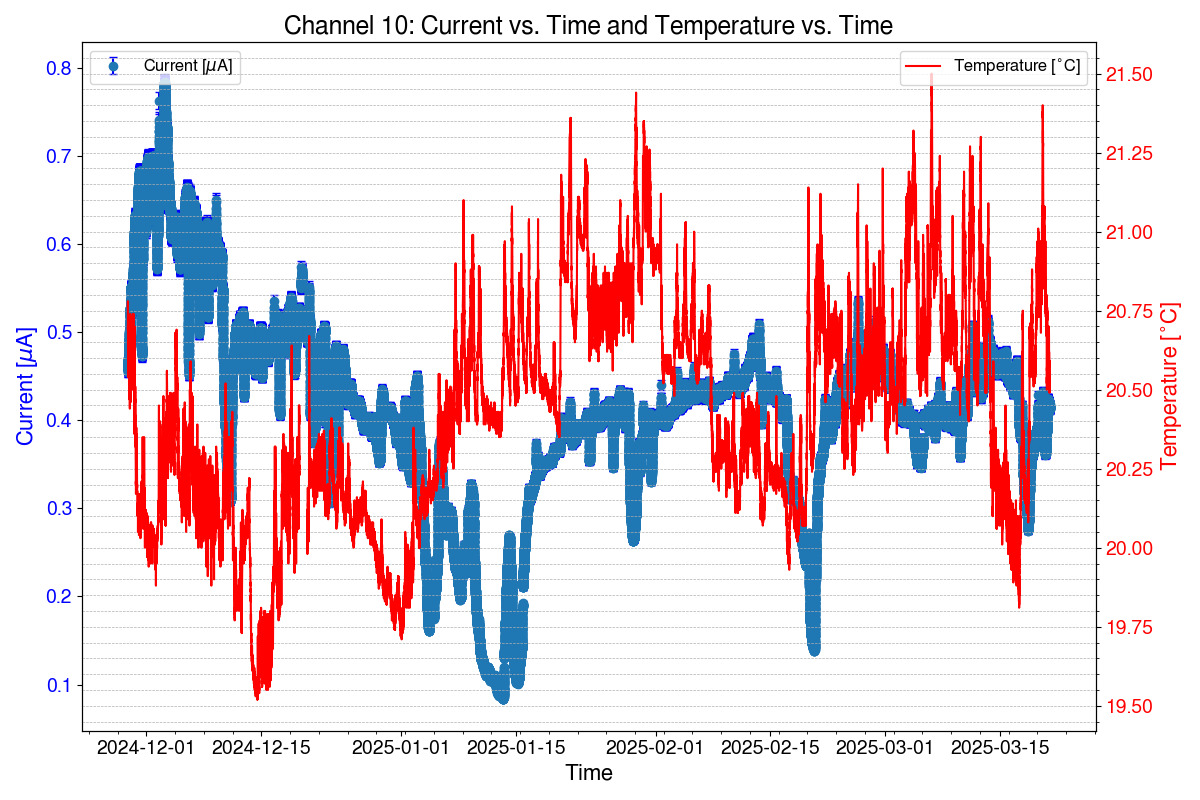 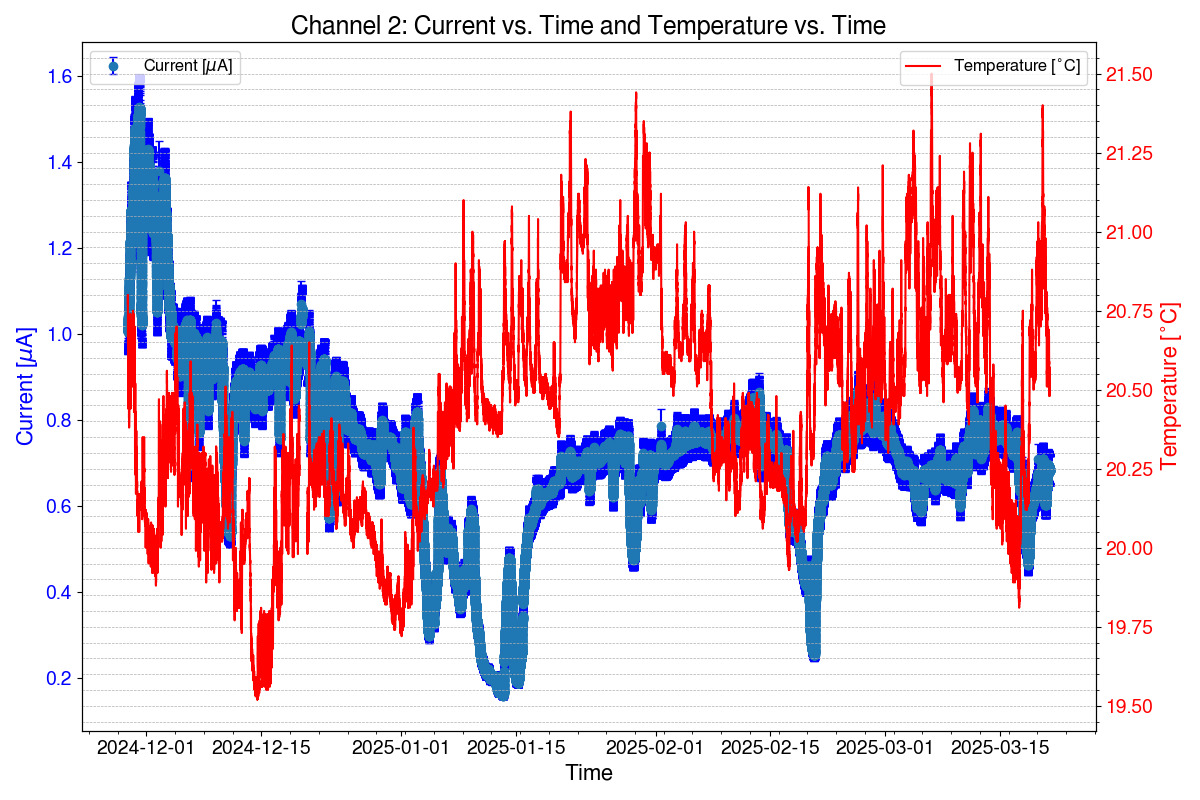 31
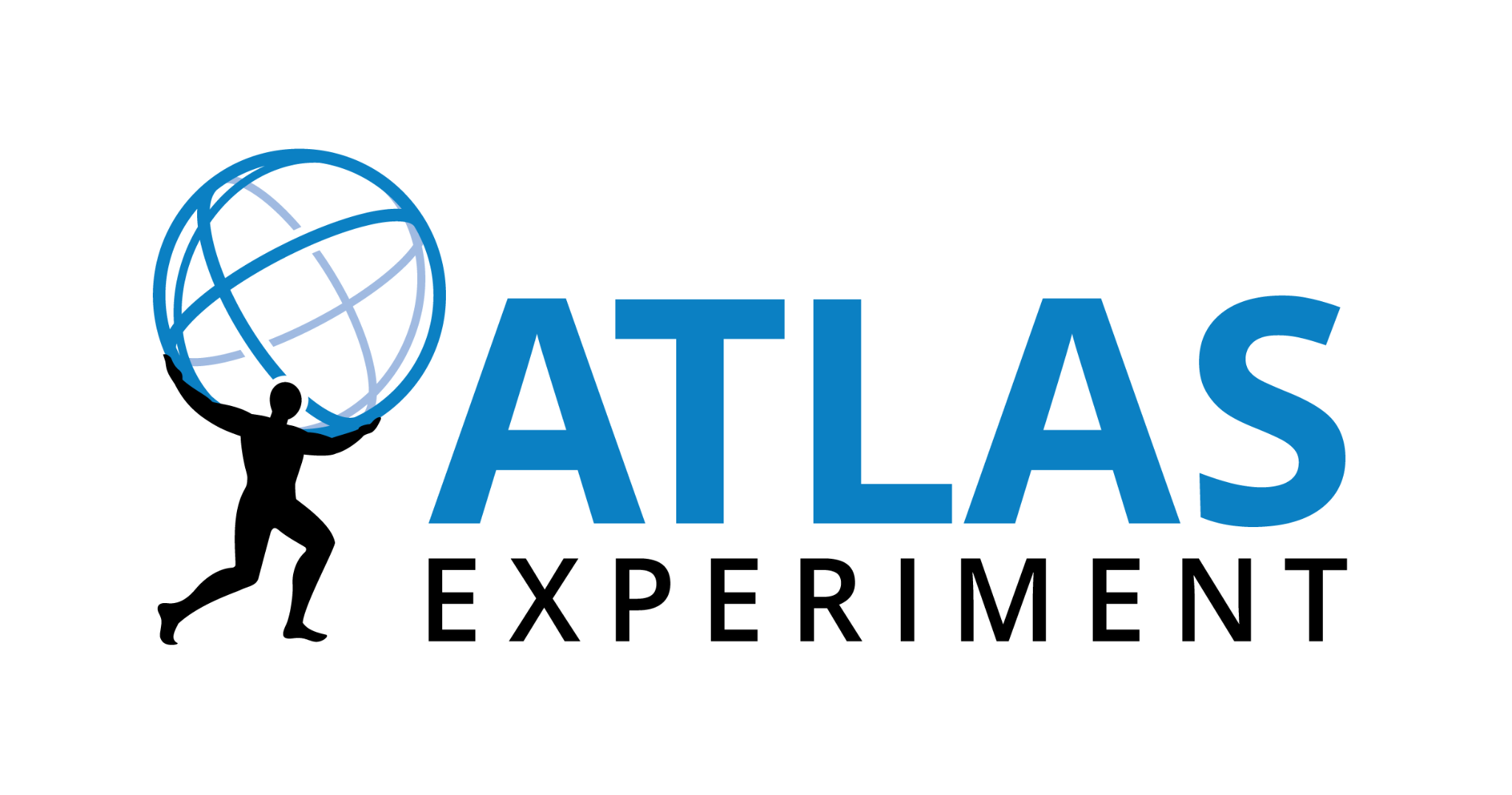 Environmental effects in “HPL”
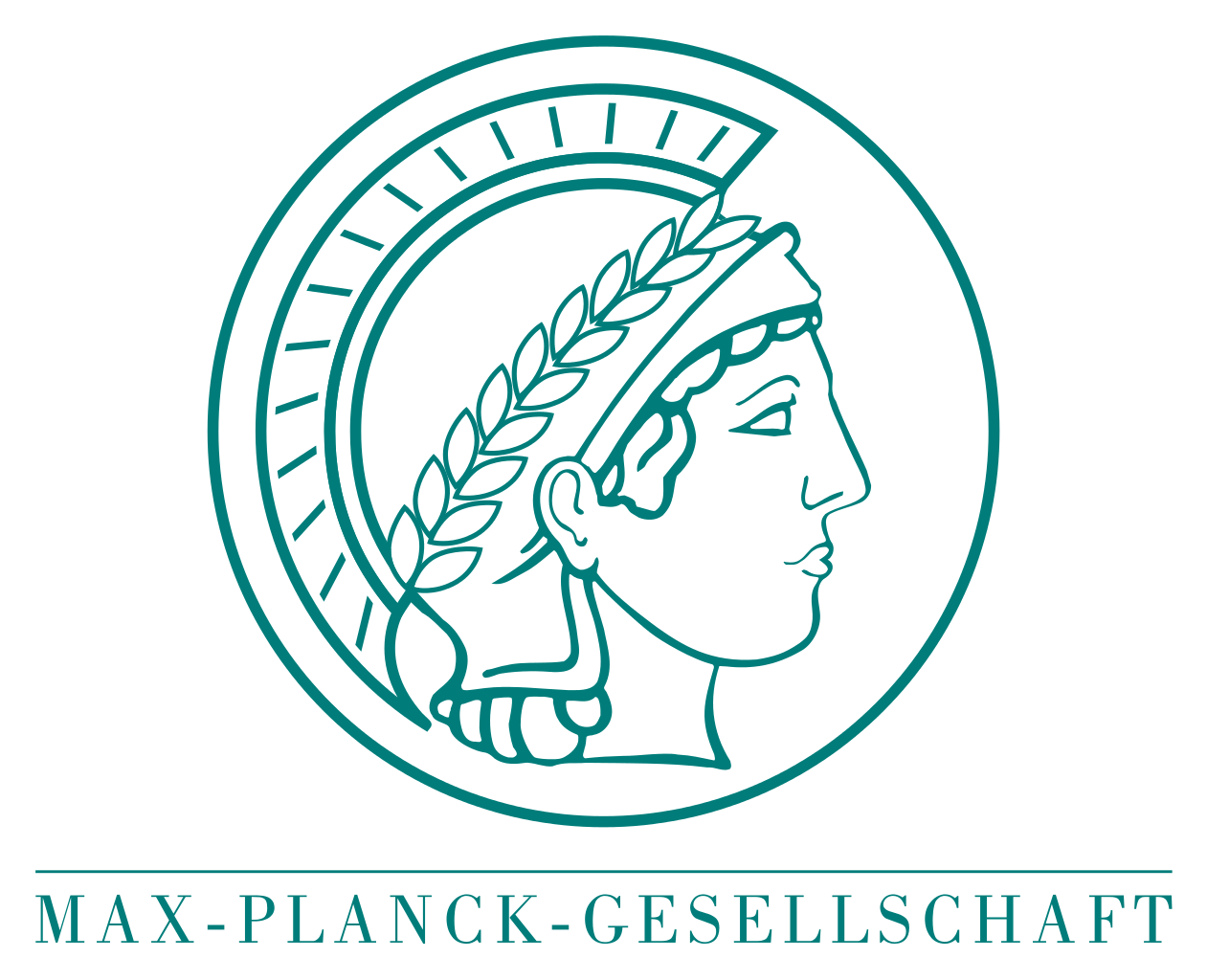 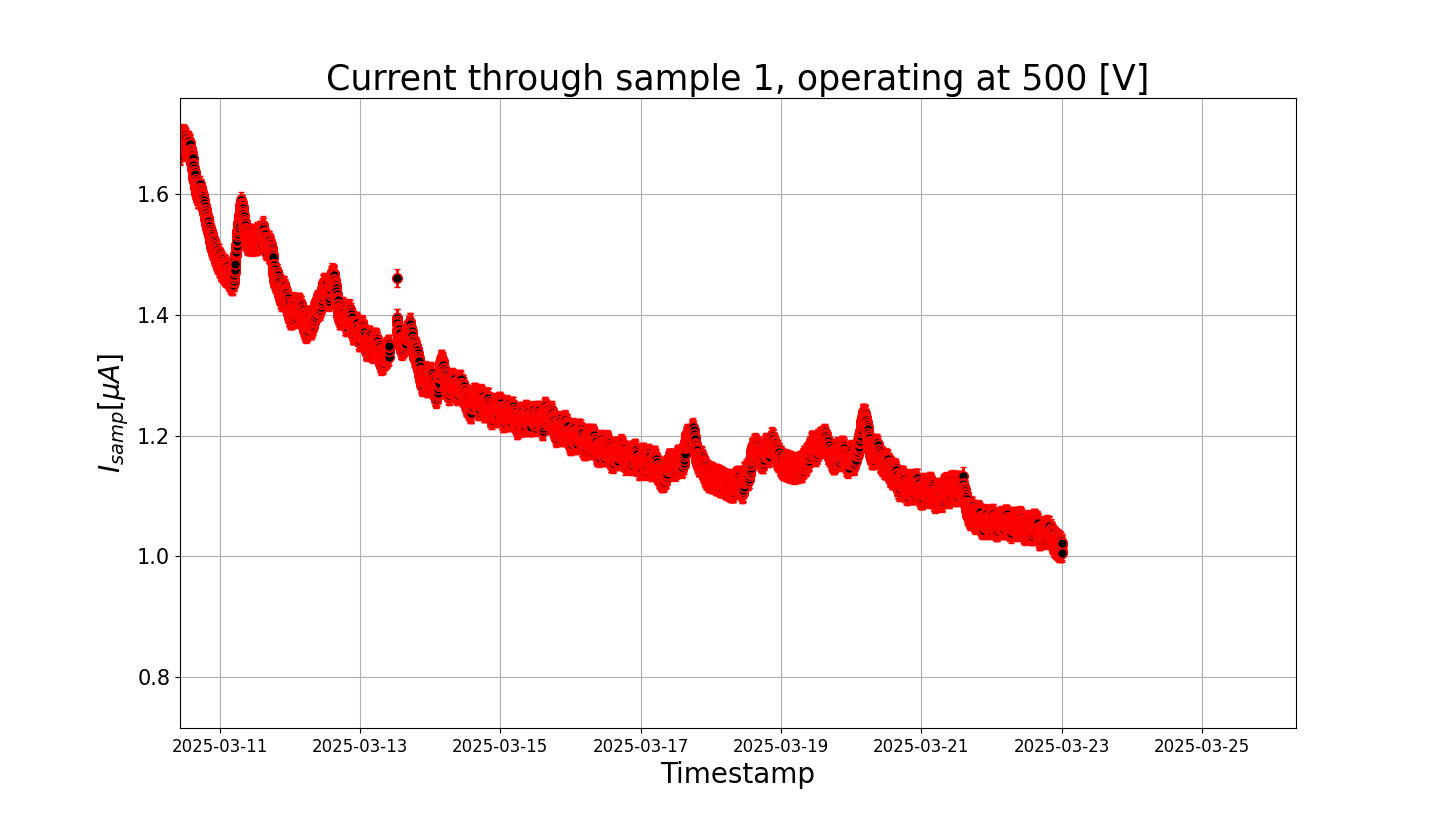 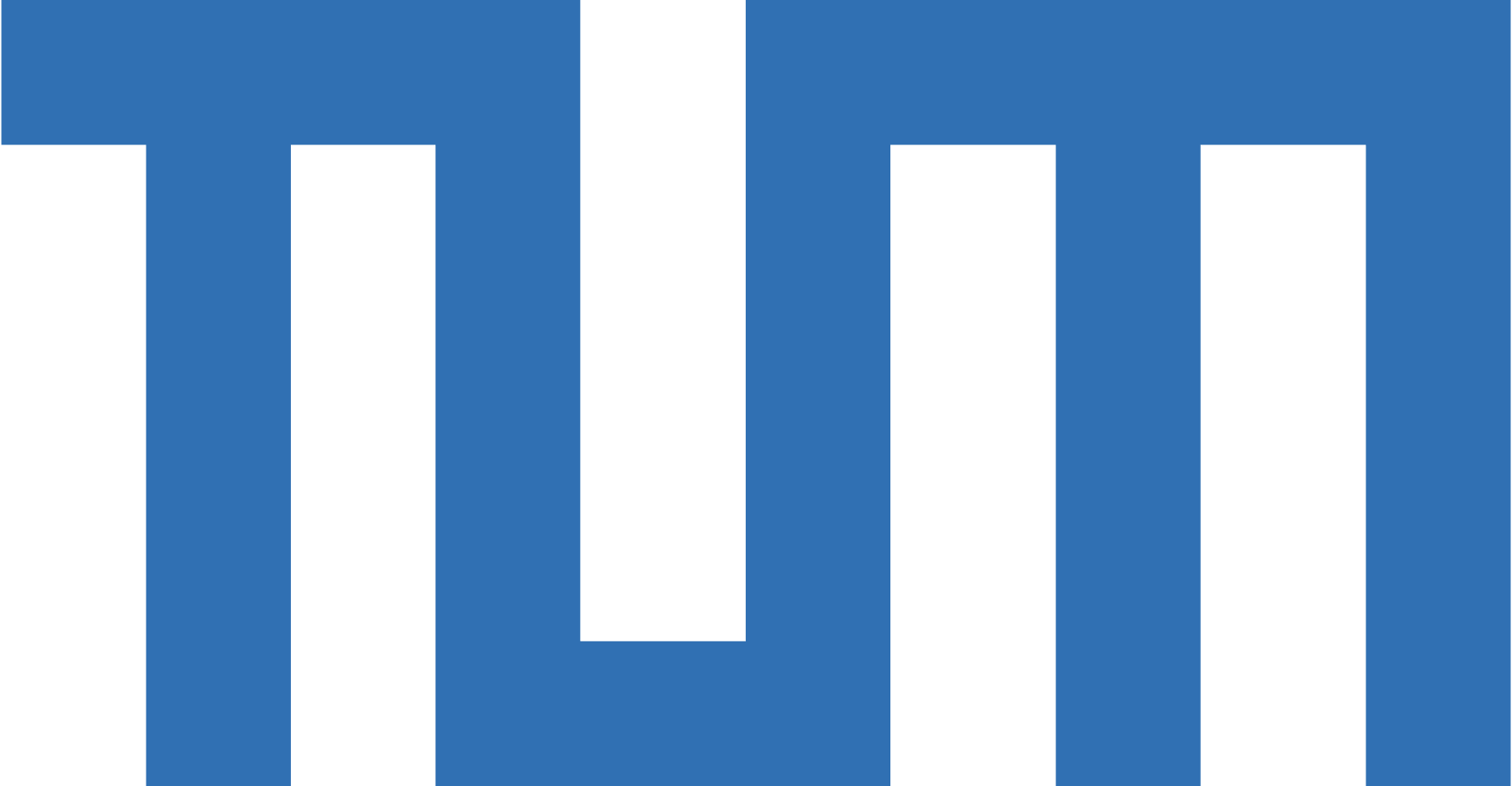 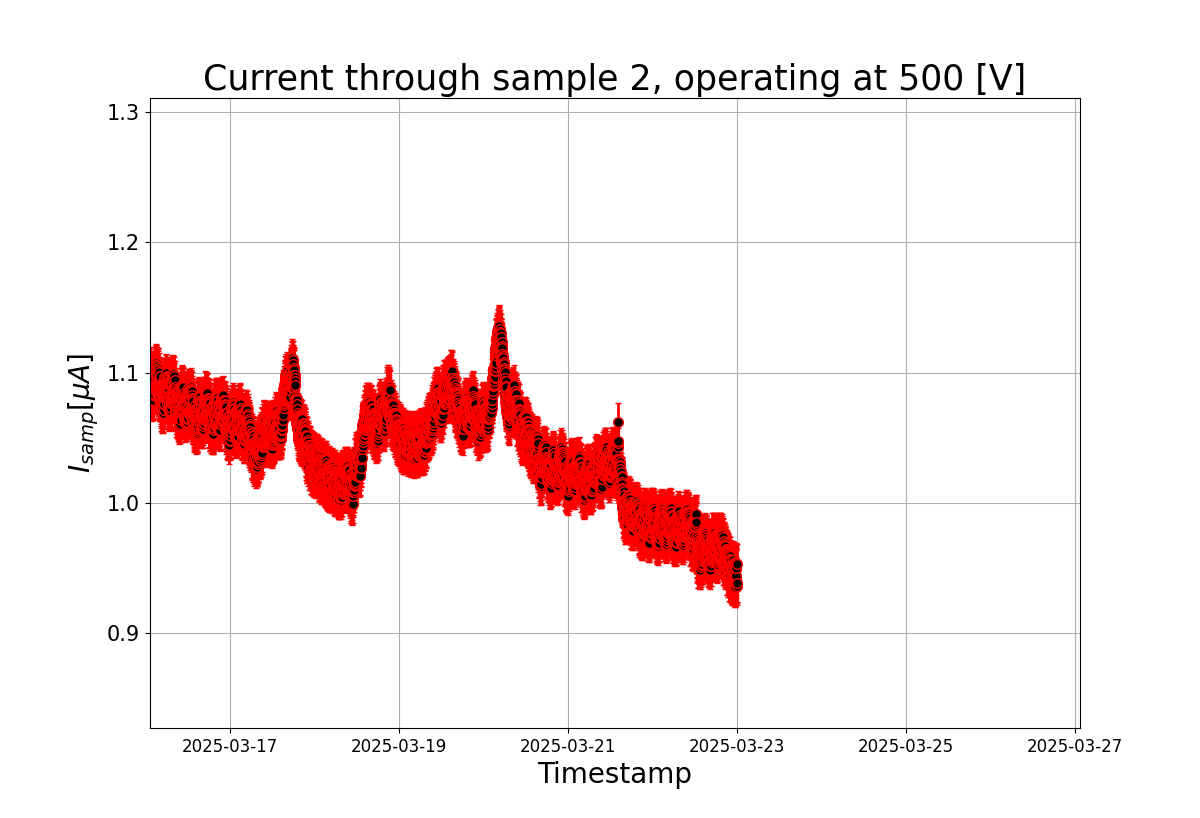 200 [V]
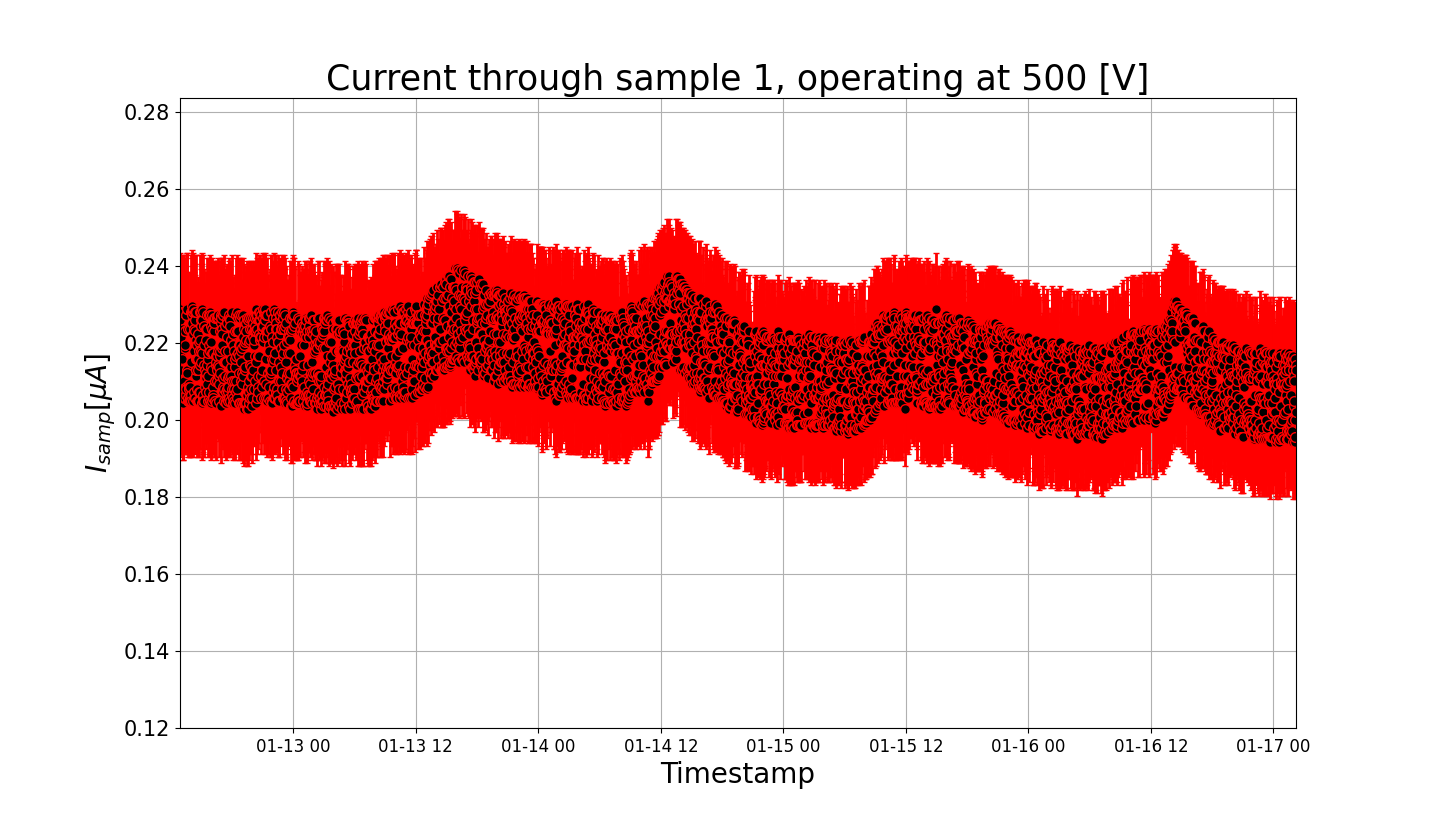 32
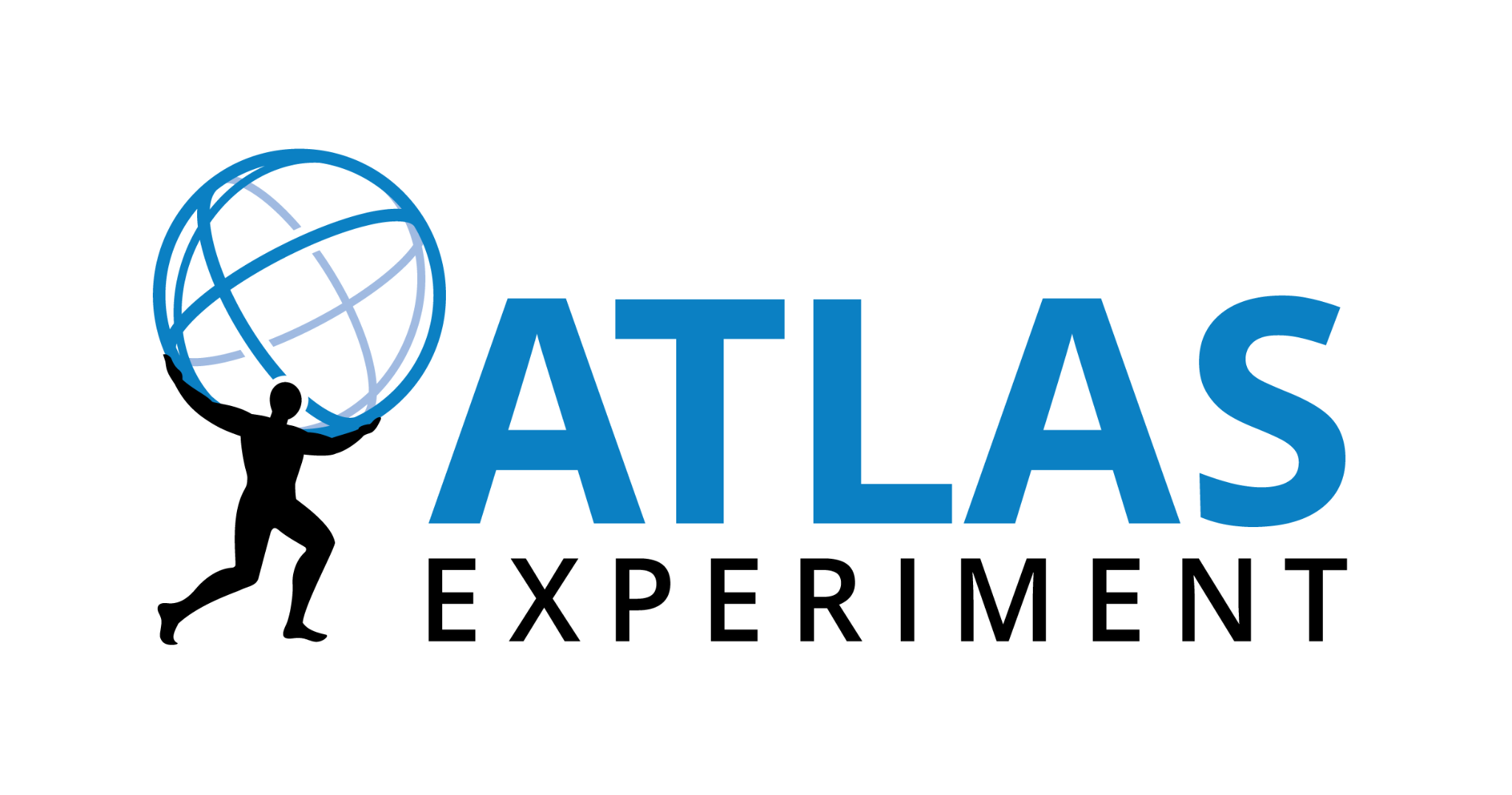 Correlation plots “Graphite”
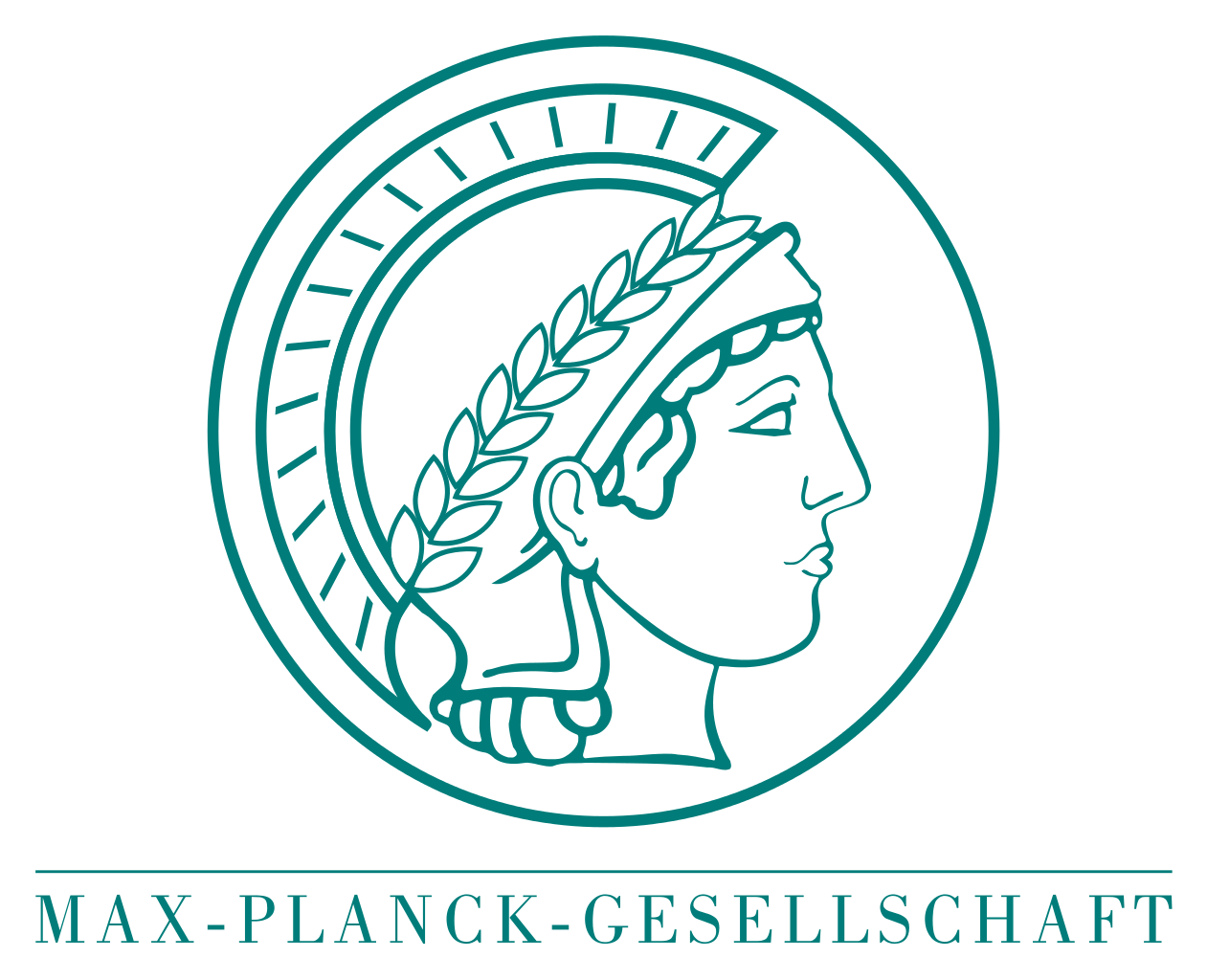 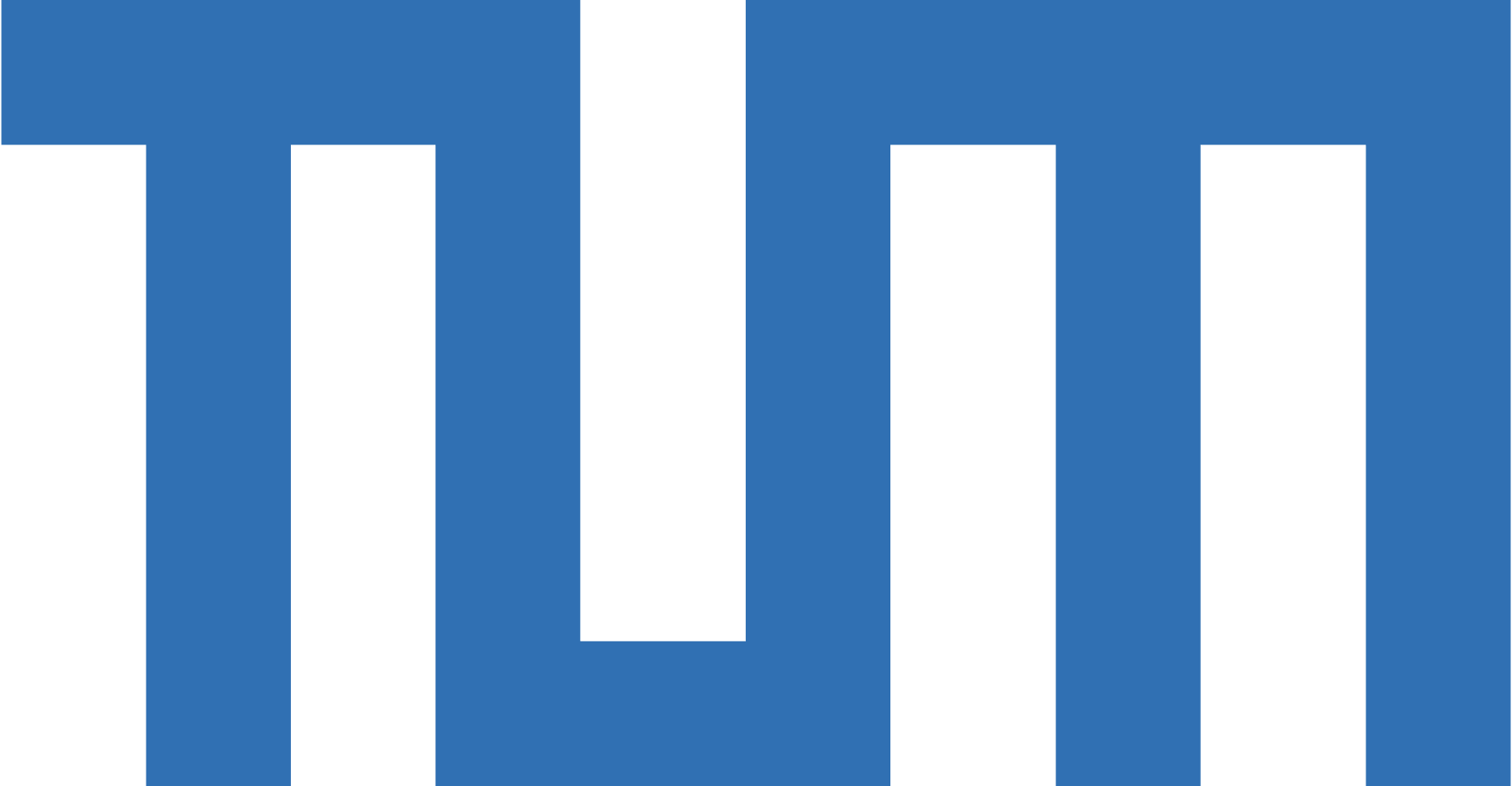 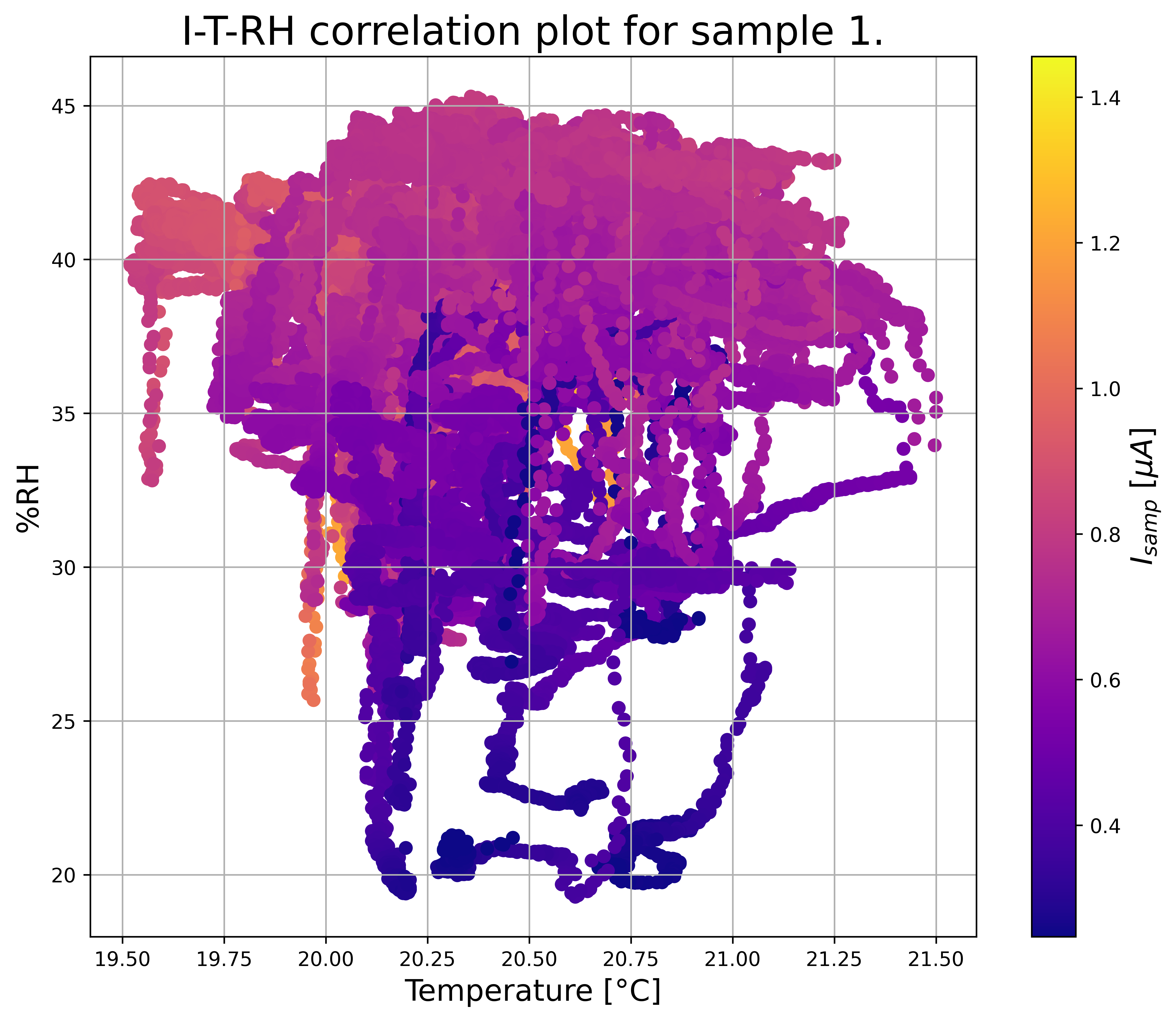 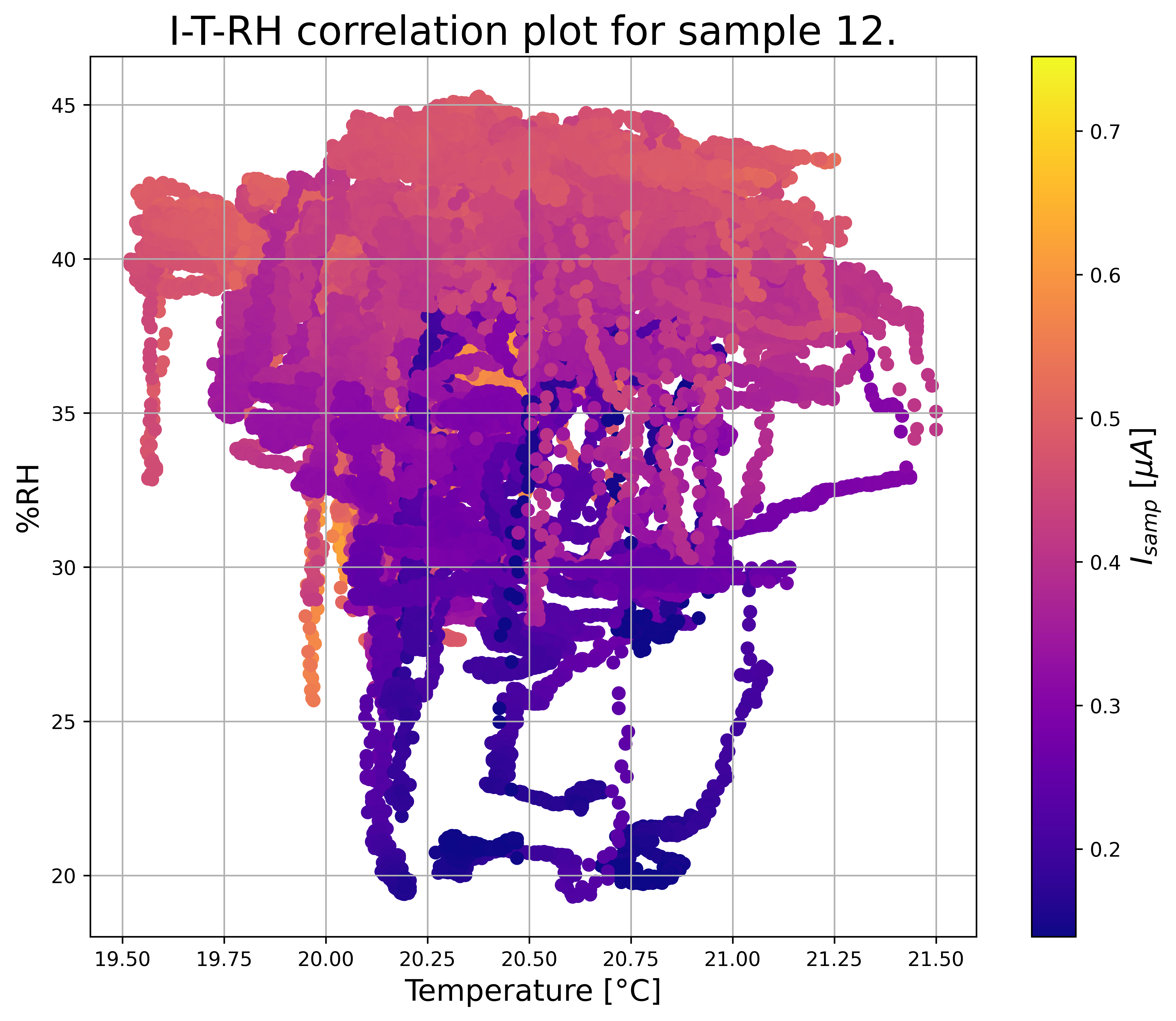 33
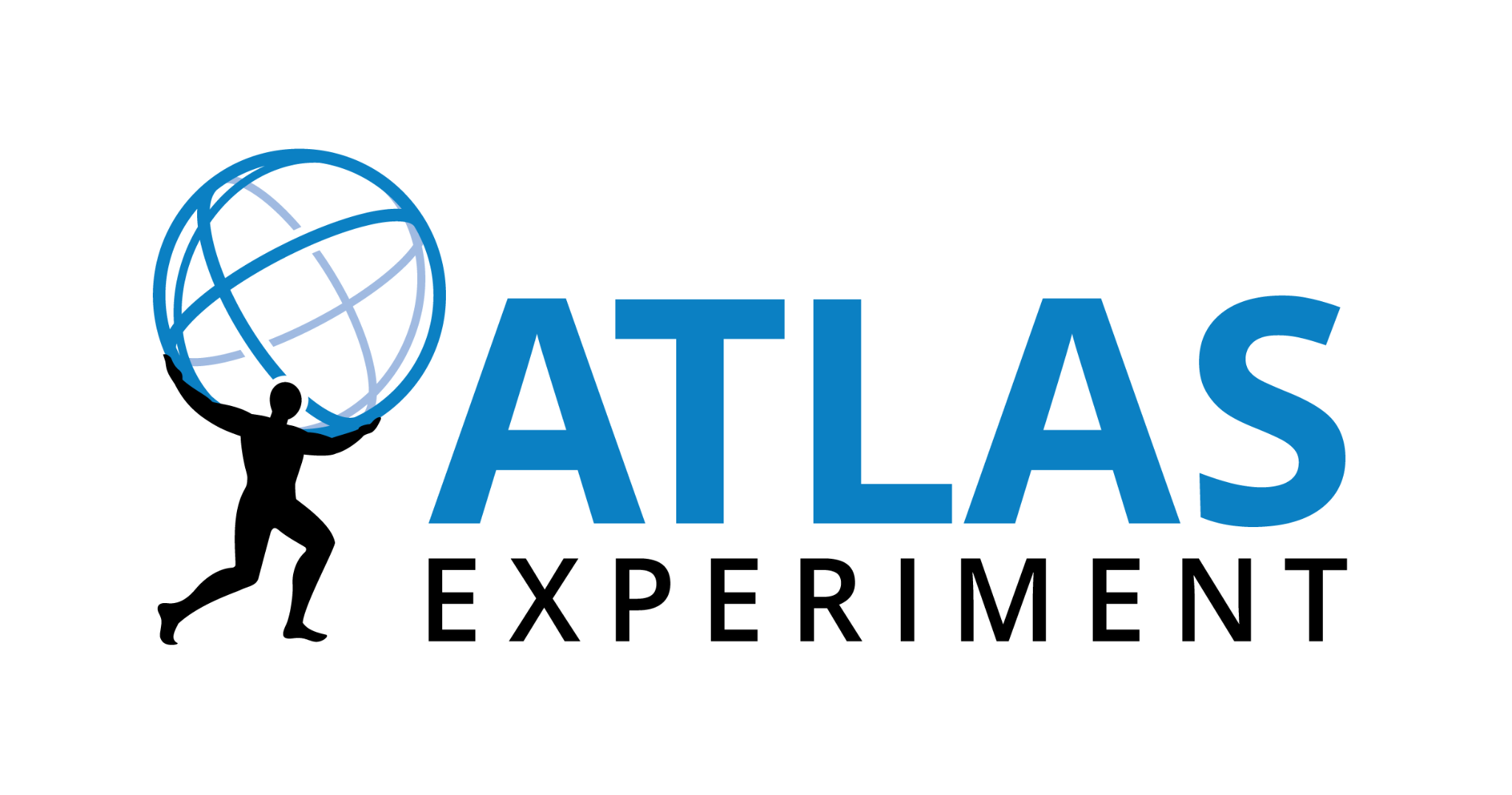 Correlation plots “HPL”
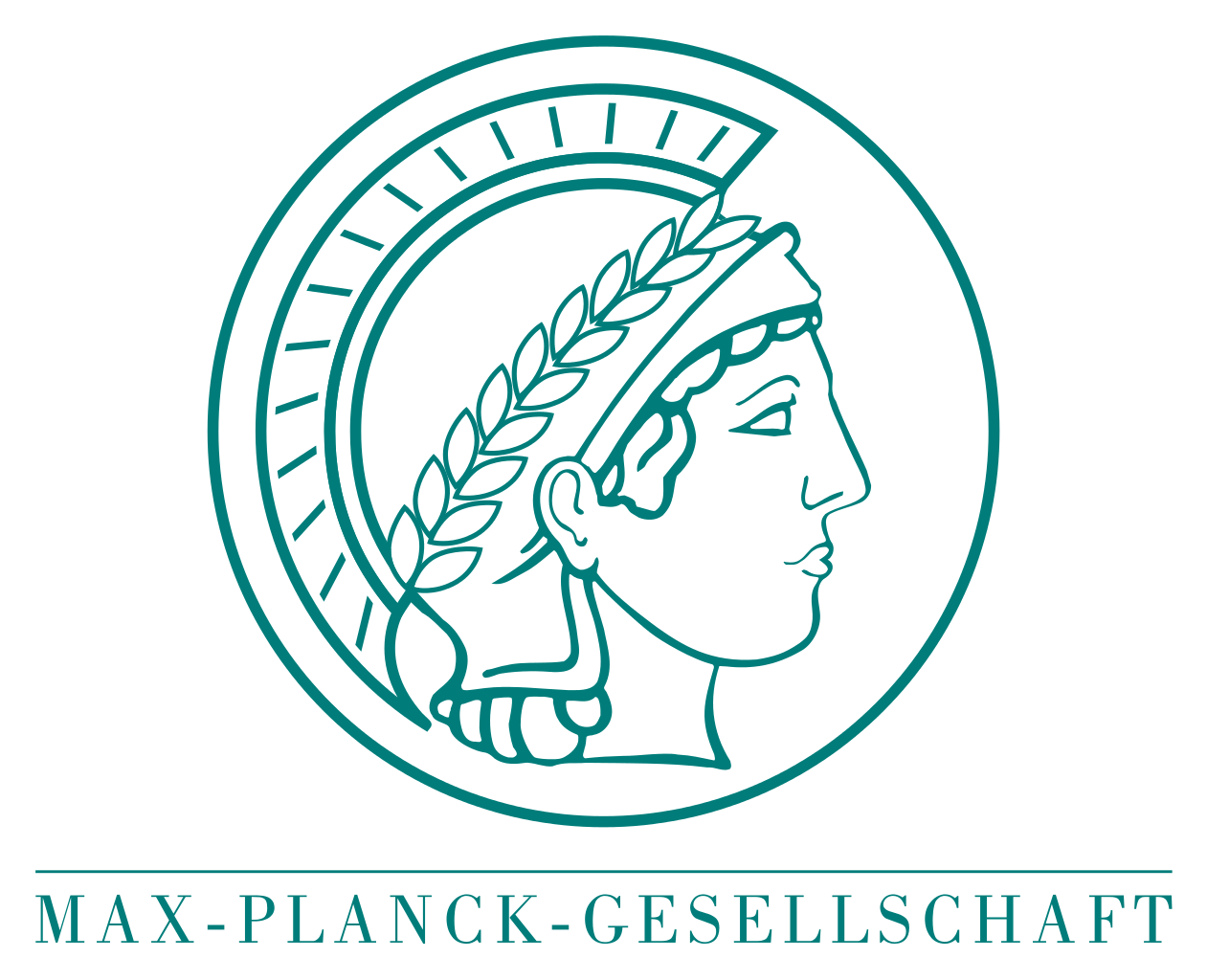 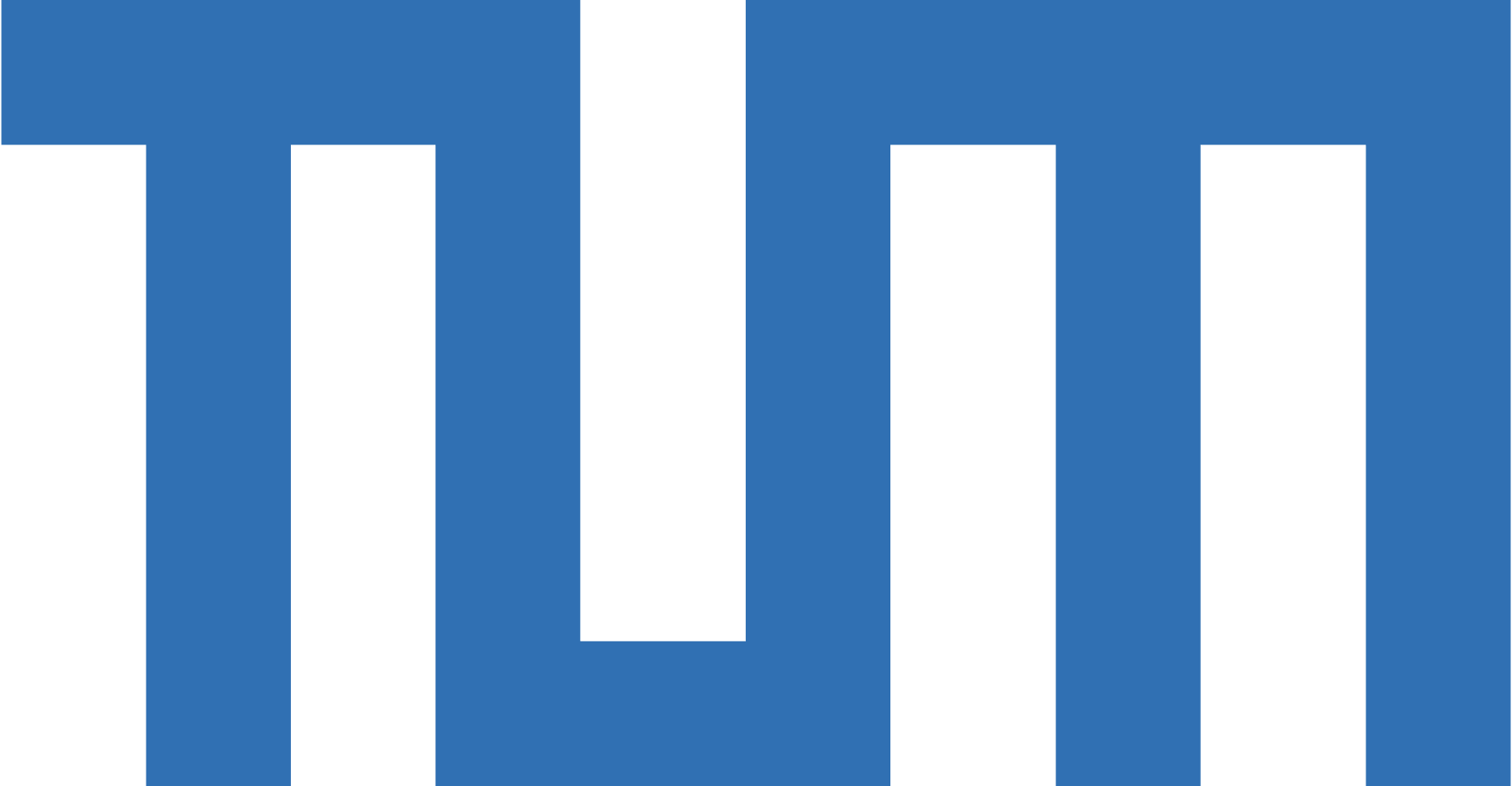 Test voltage raised 200 V → 500 V
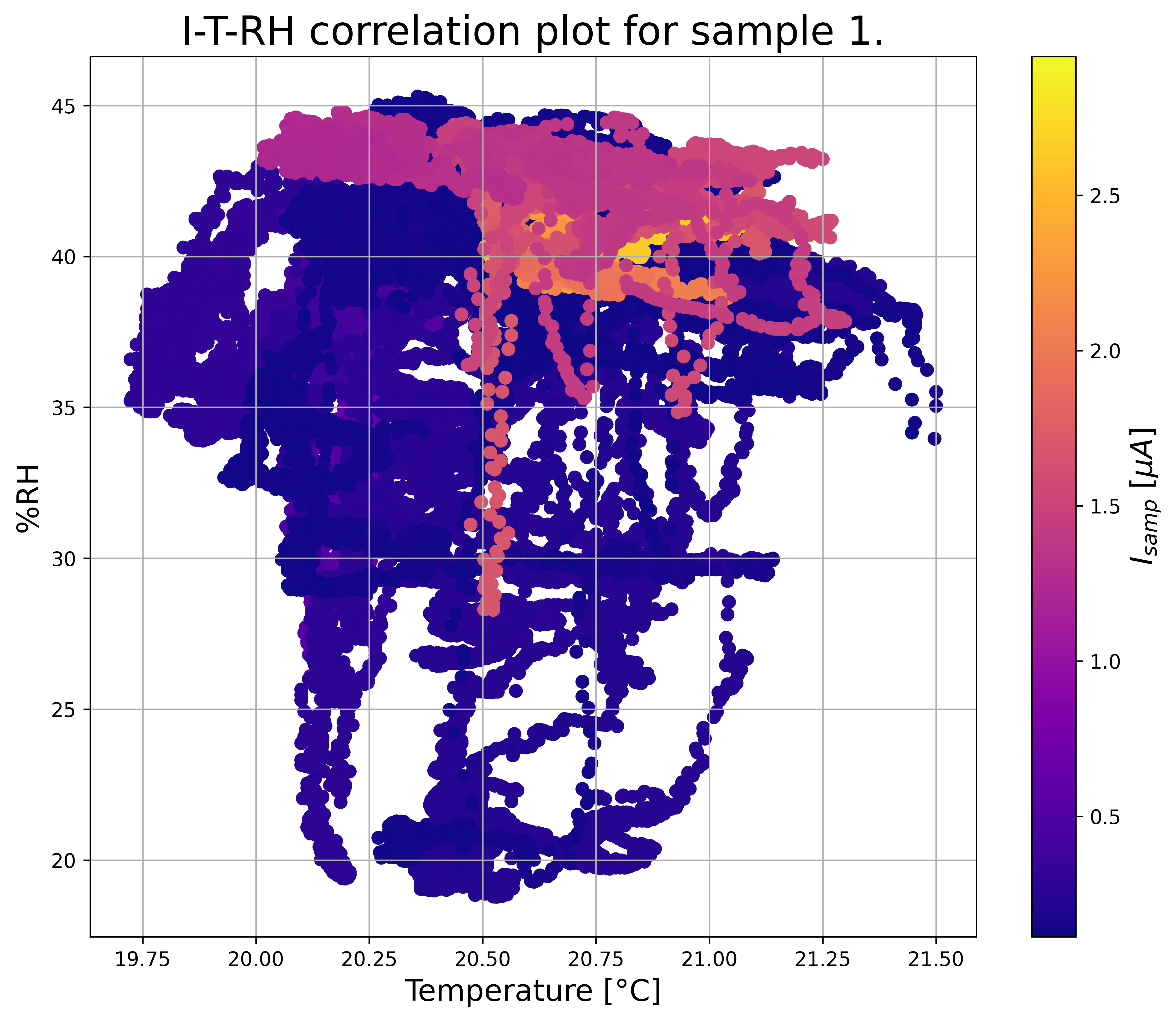 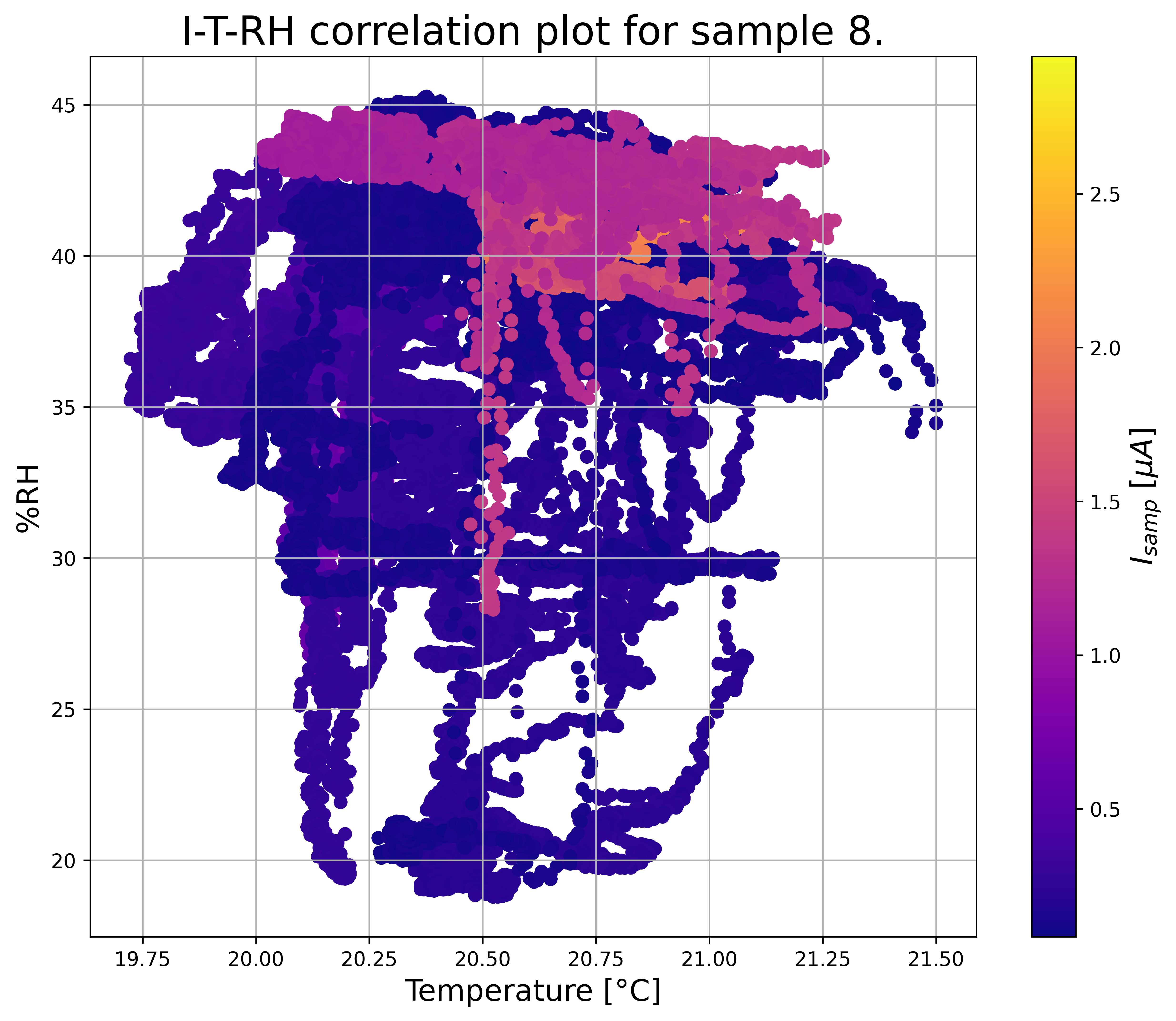 34
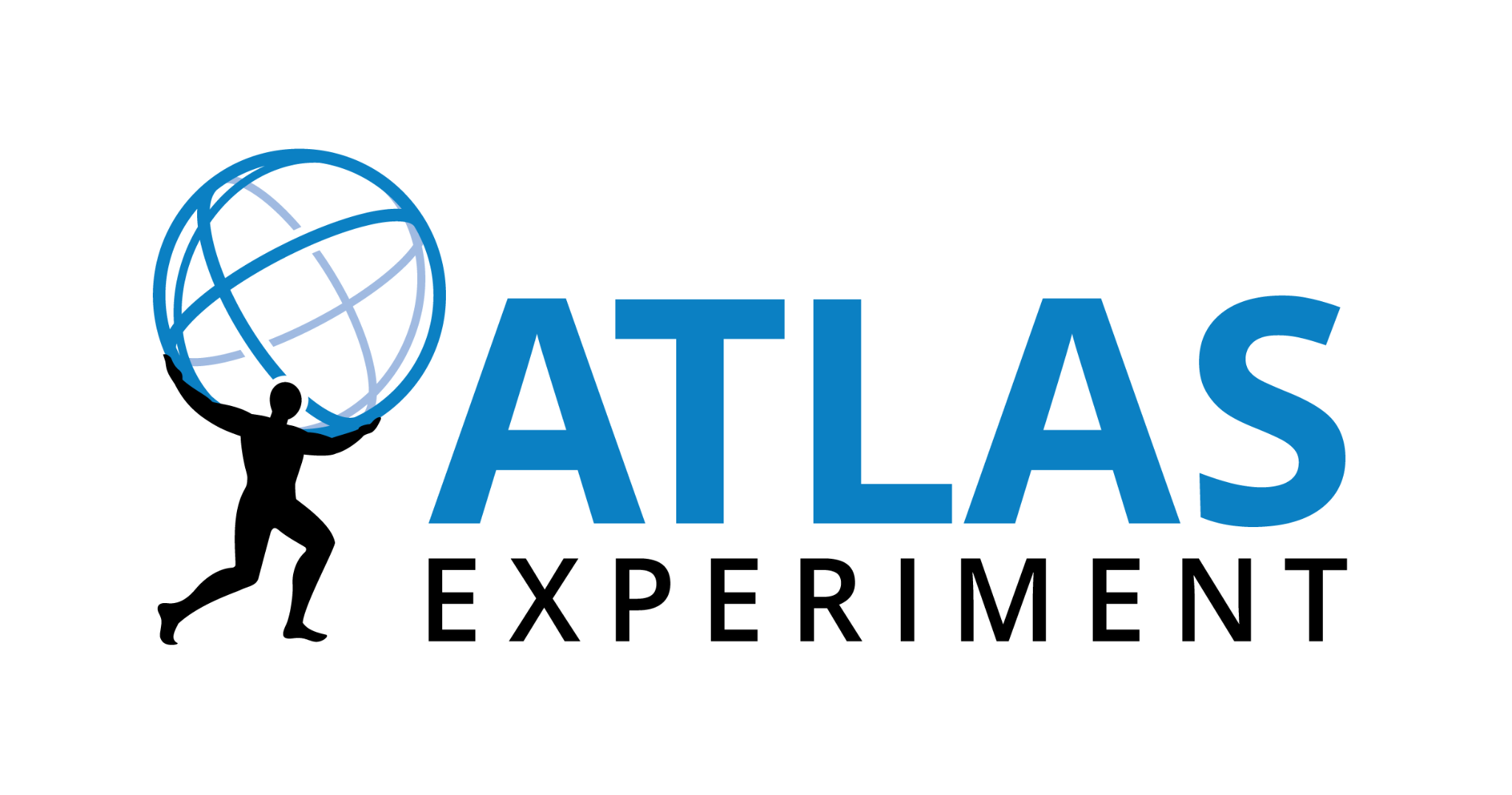 Correlation plots “HPL”
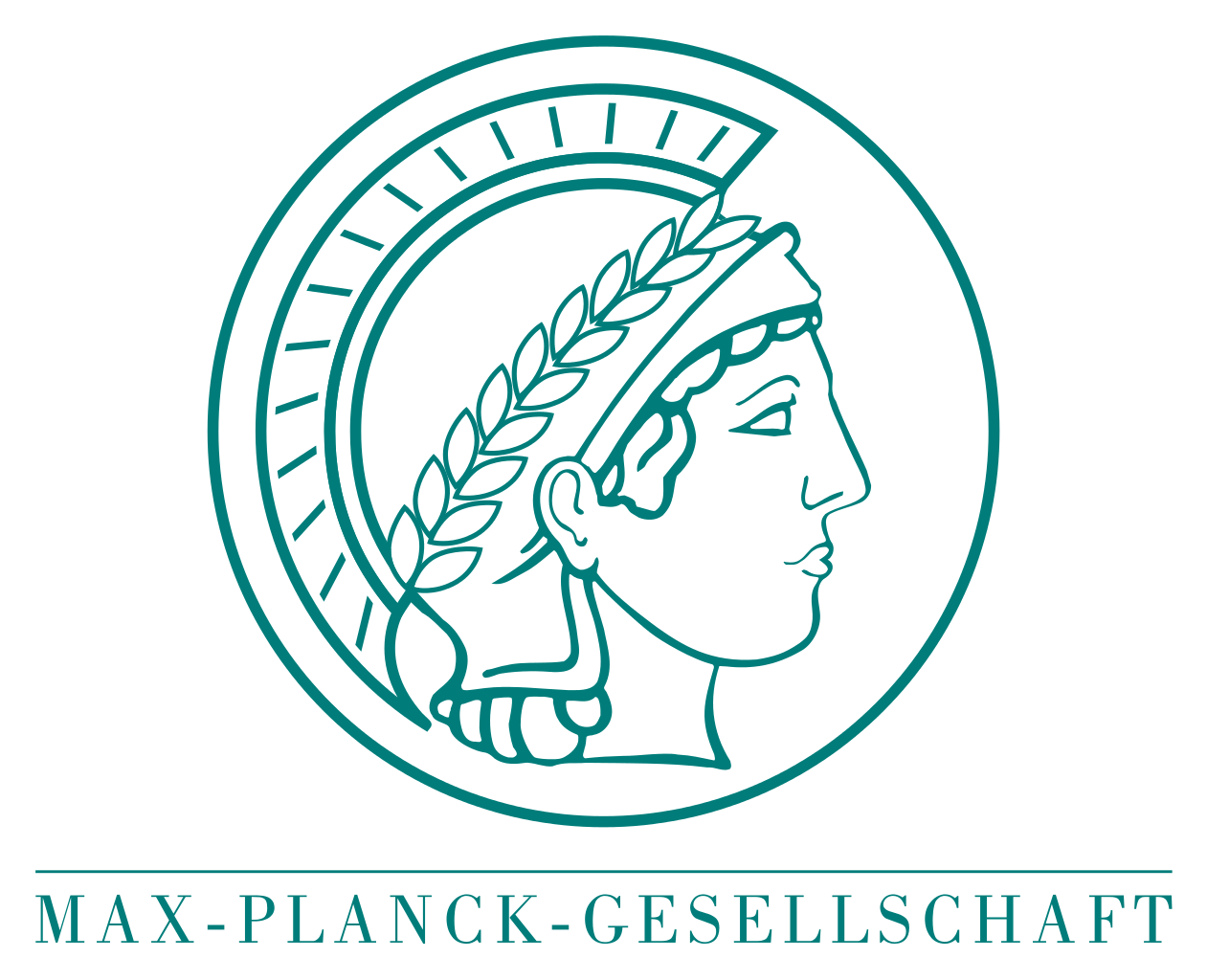 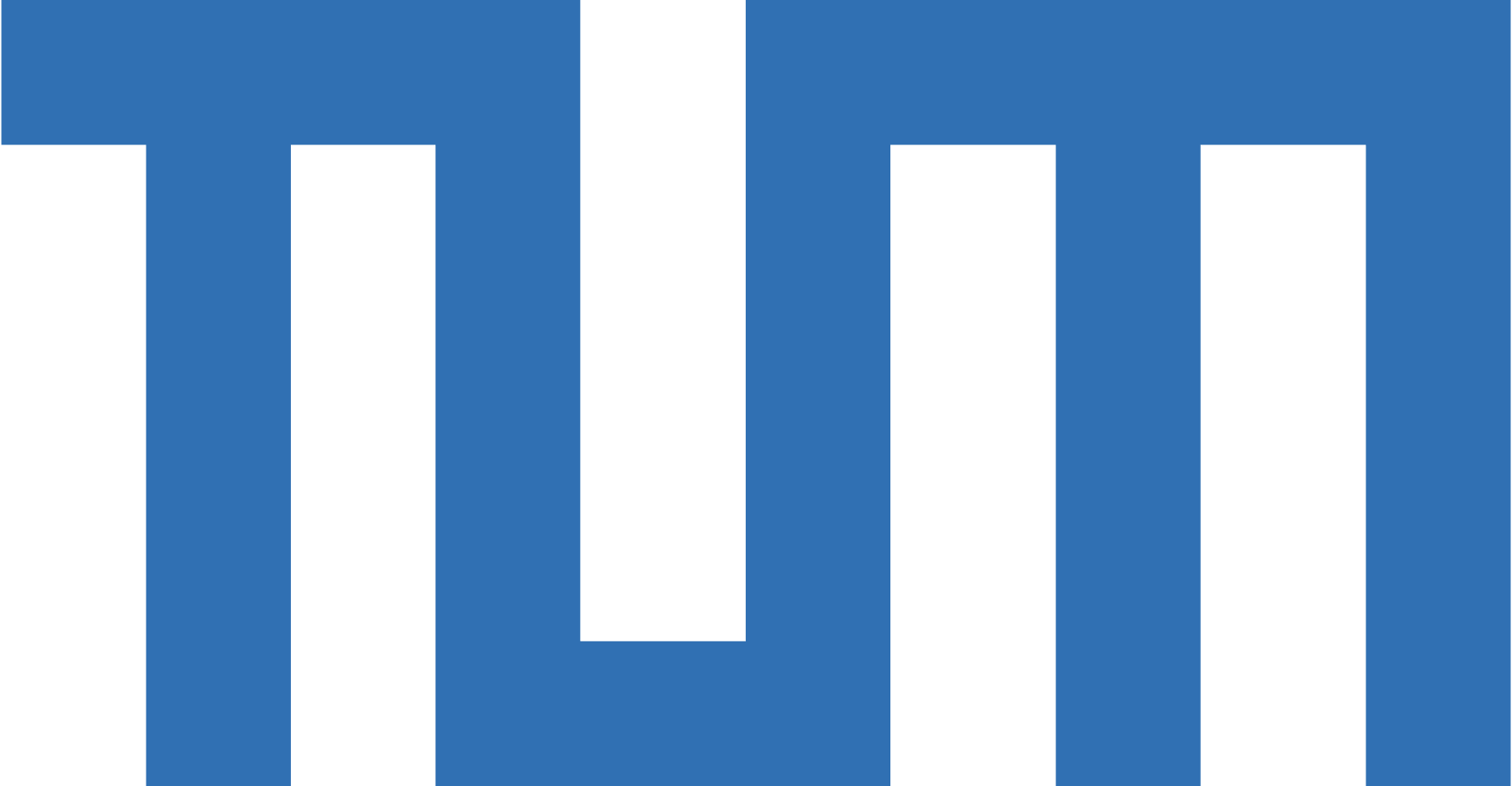 Before raising voltage to 500 V
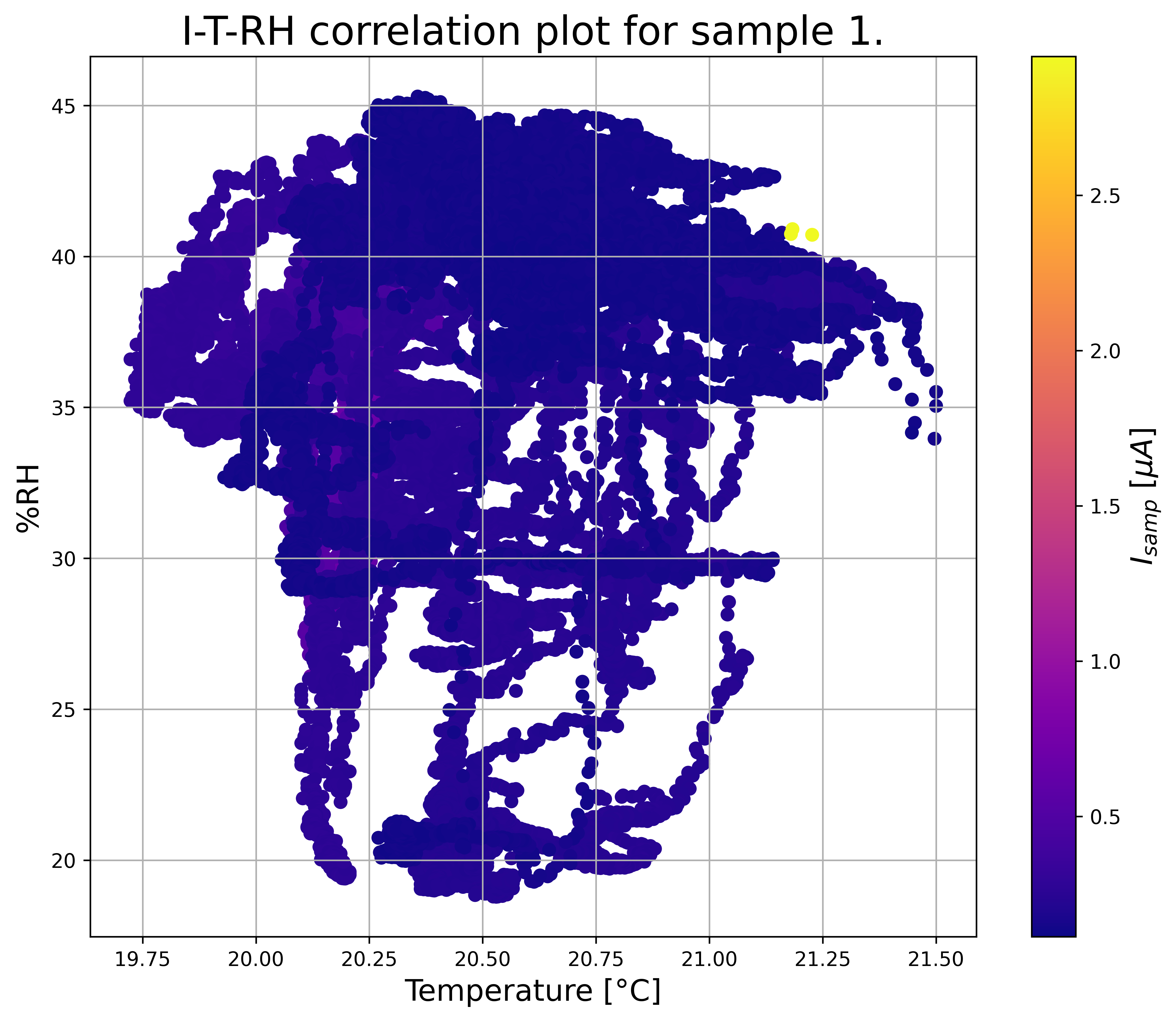 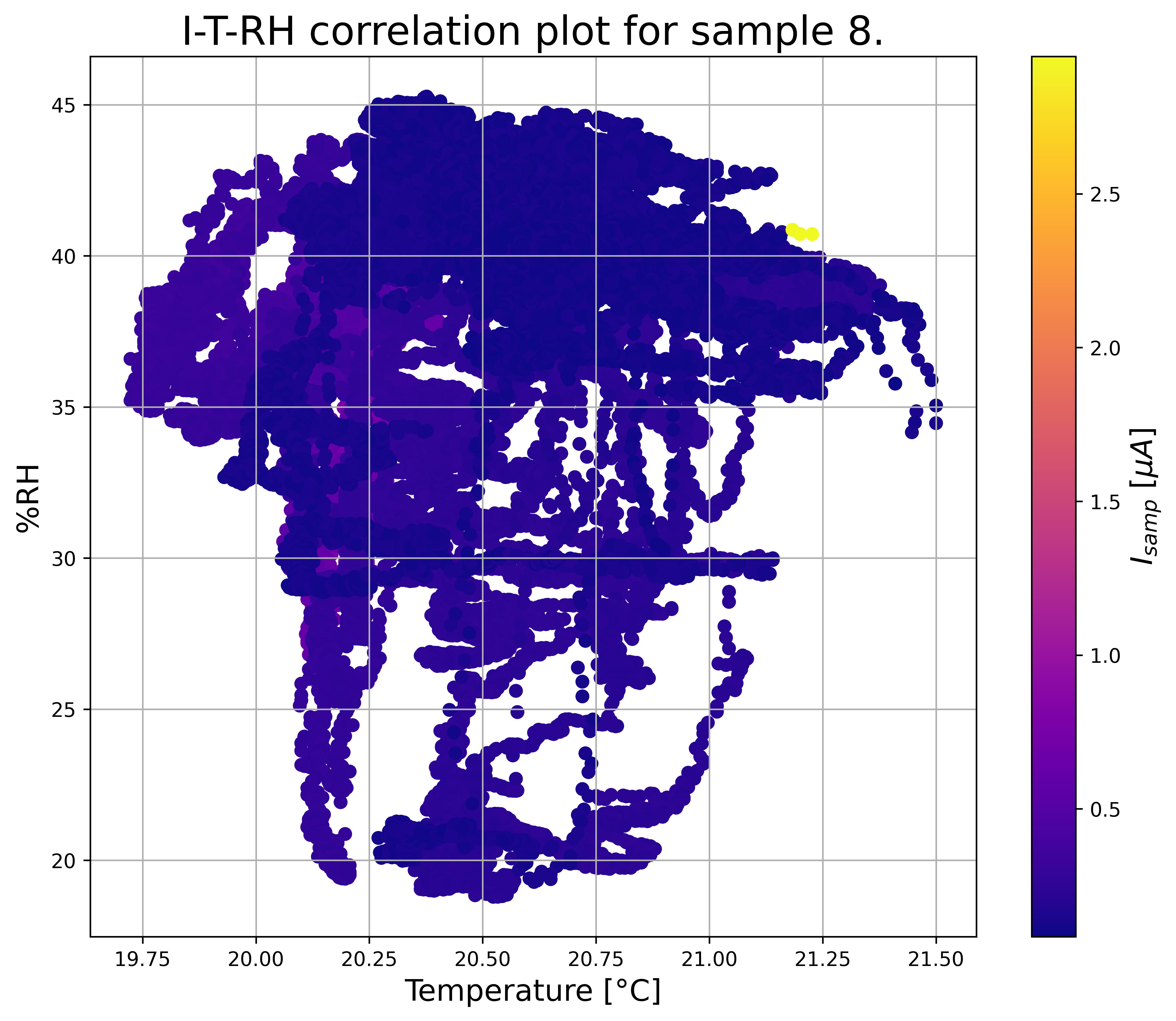 35
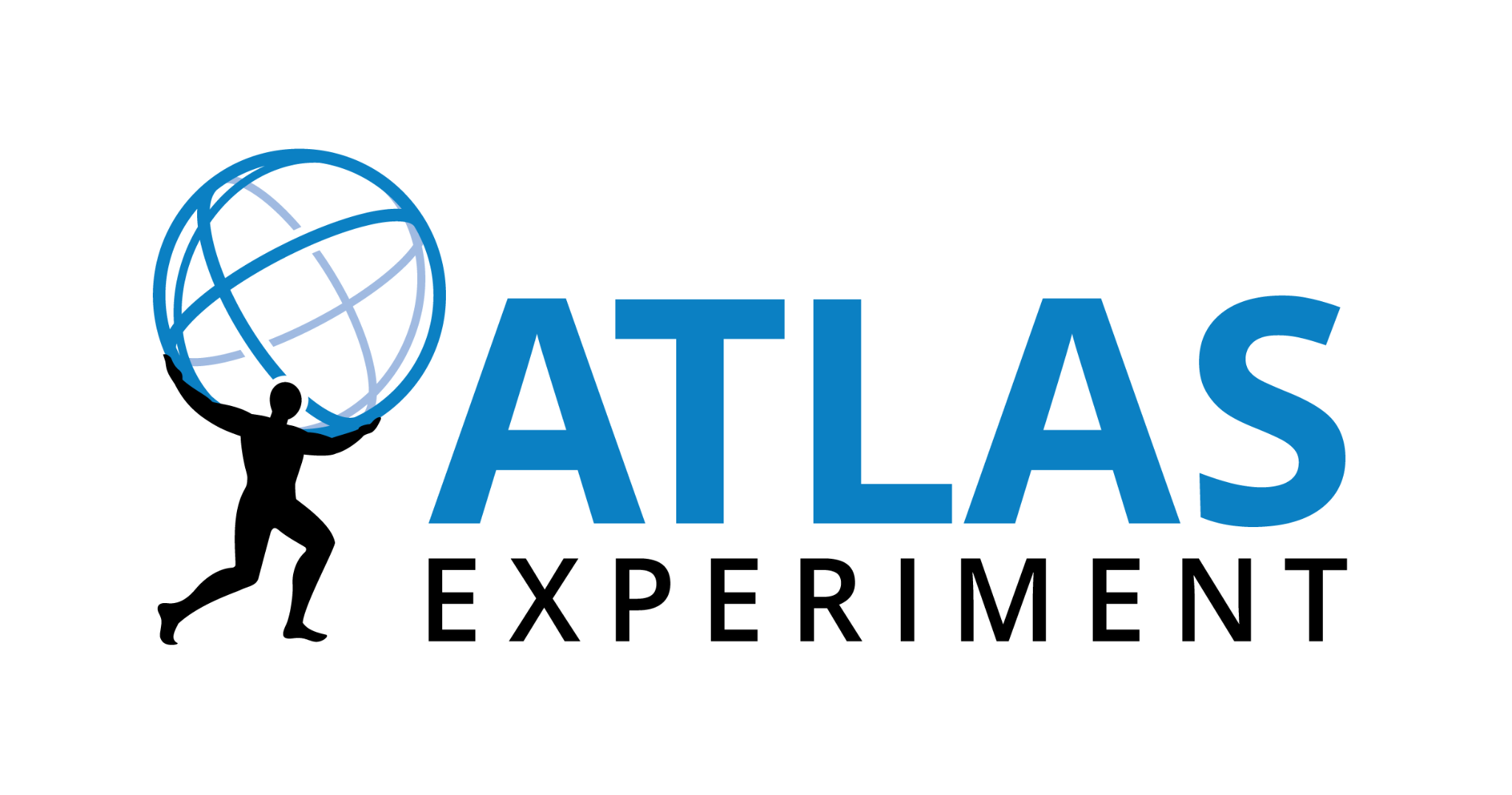 Irradiation test
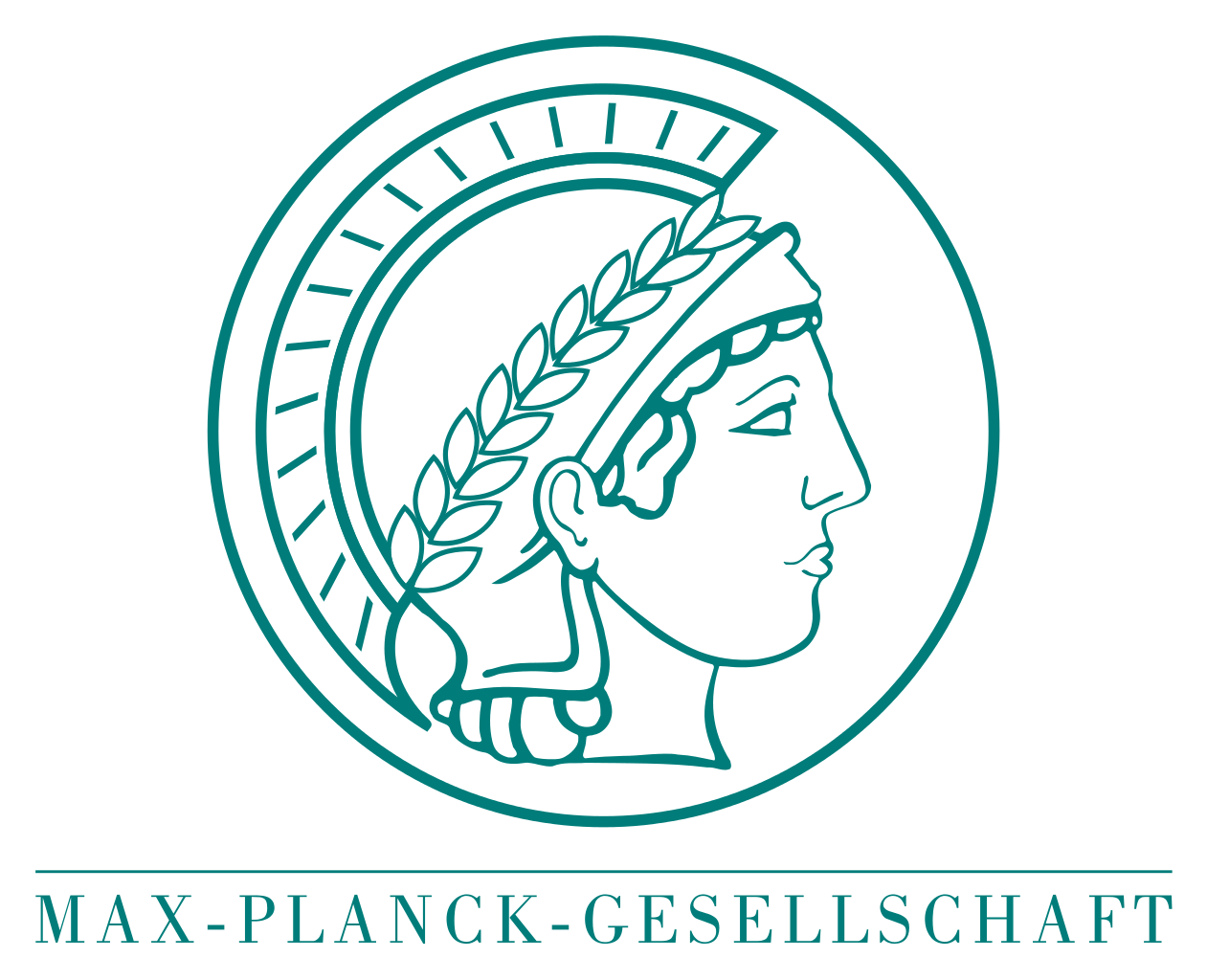 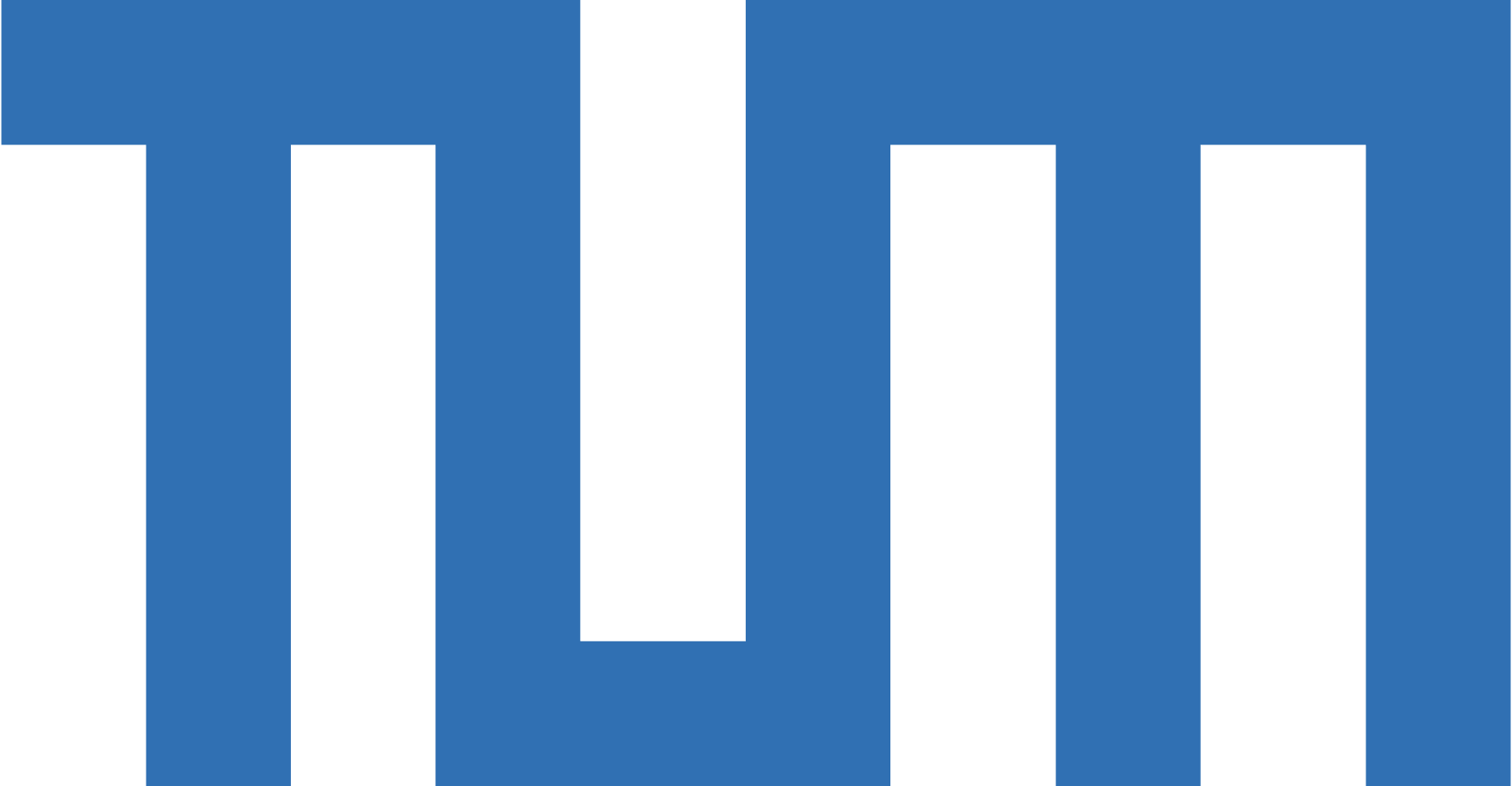 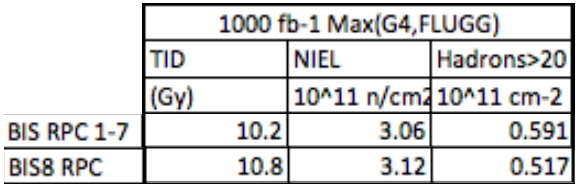 X 4 for HL - LHC
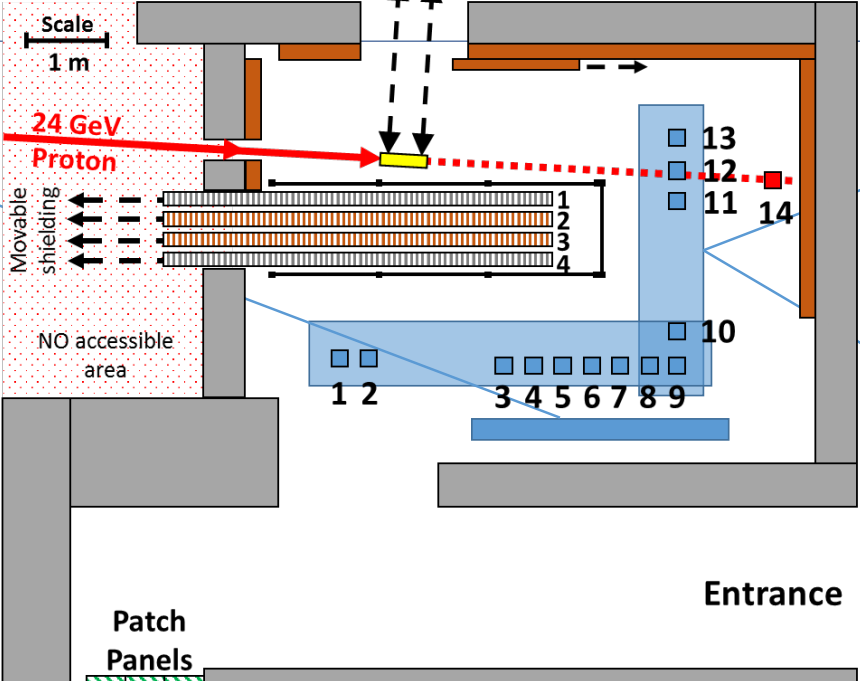 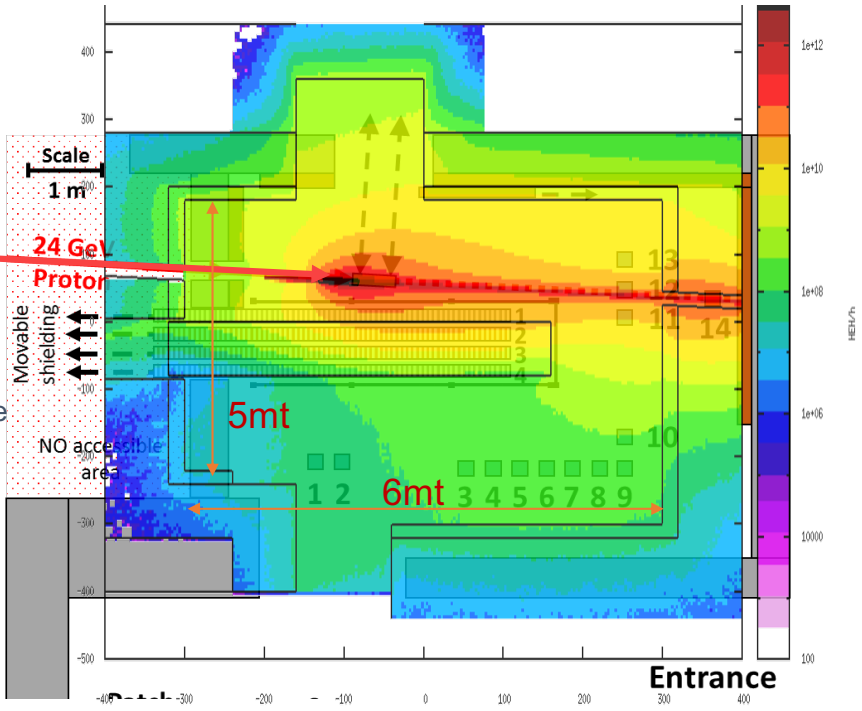 36
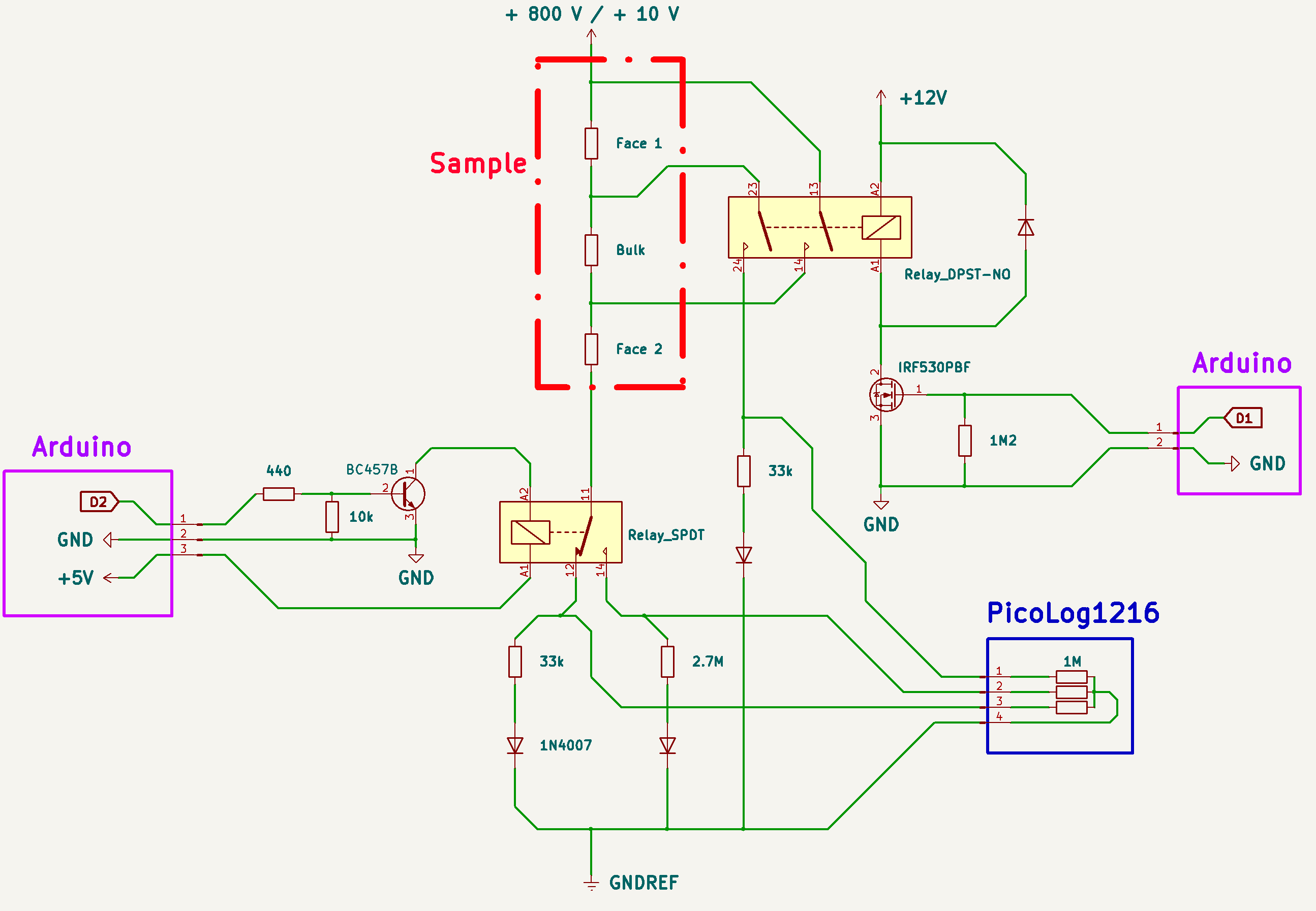 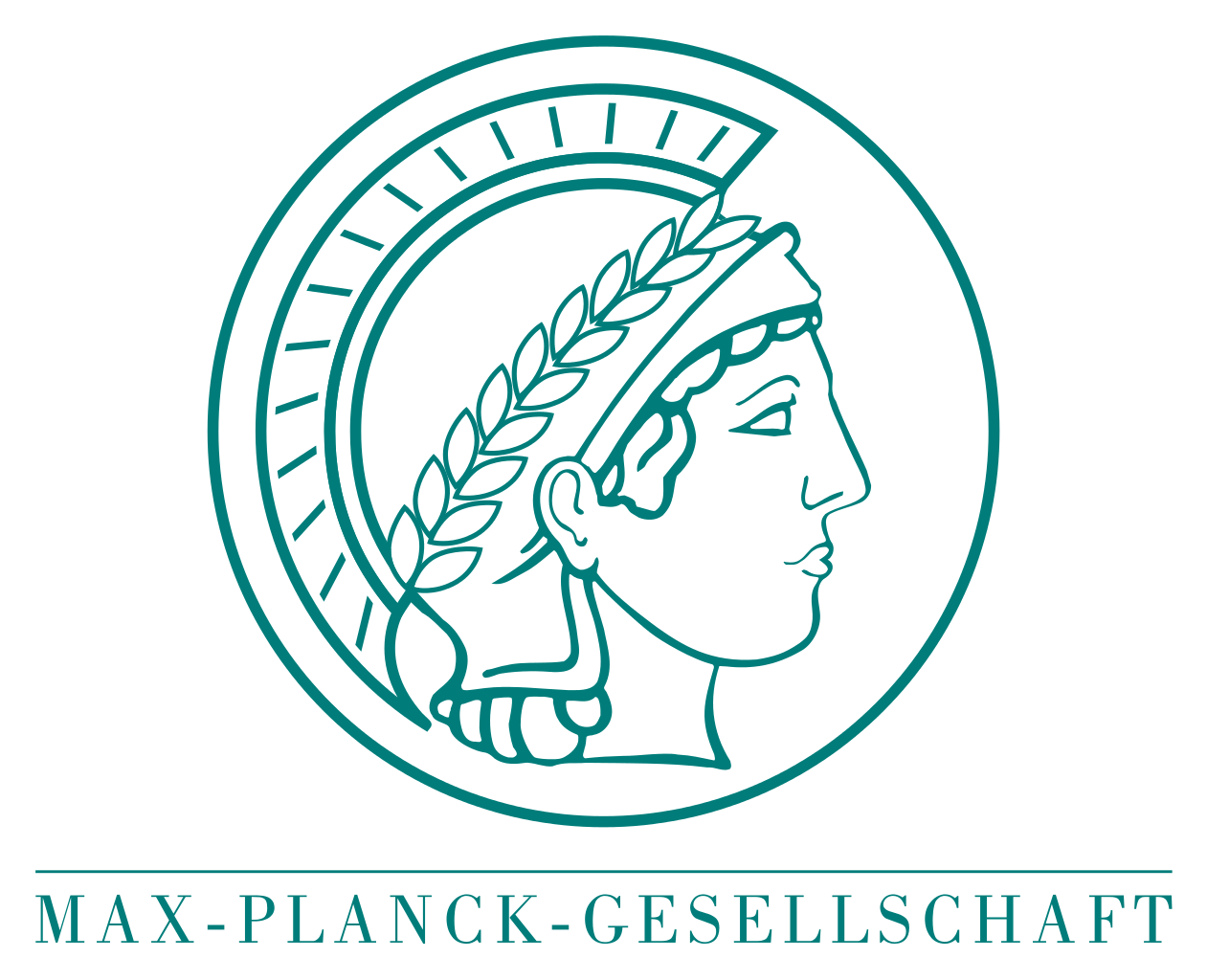 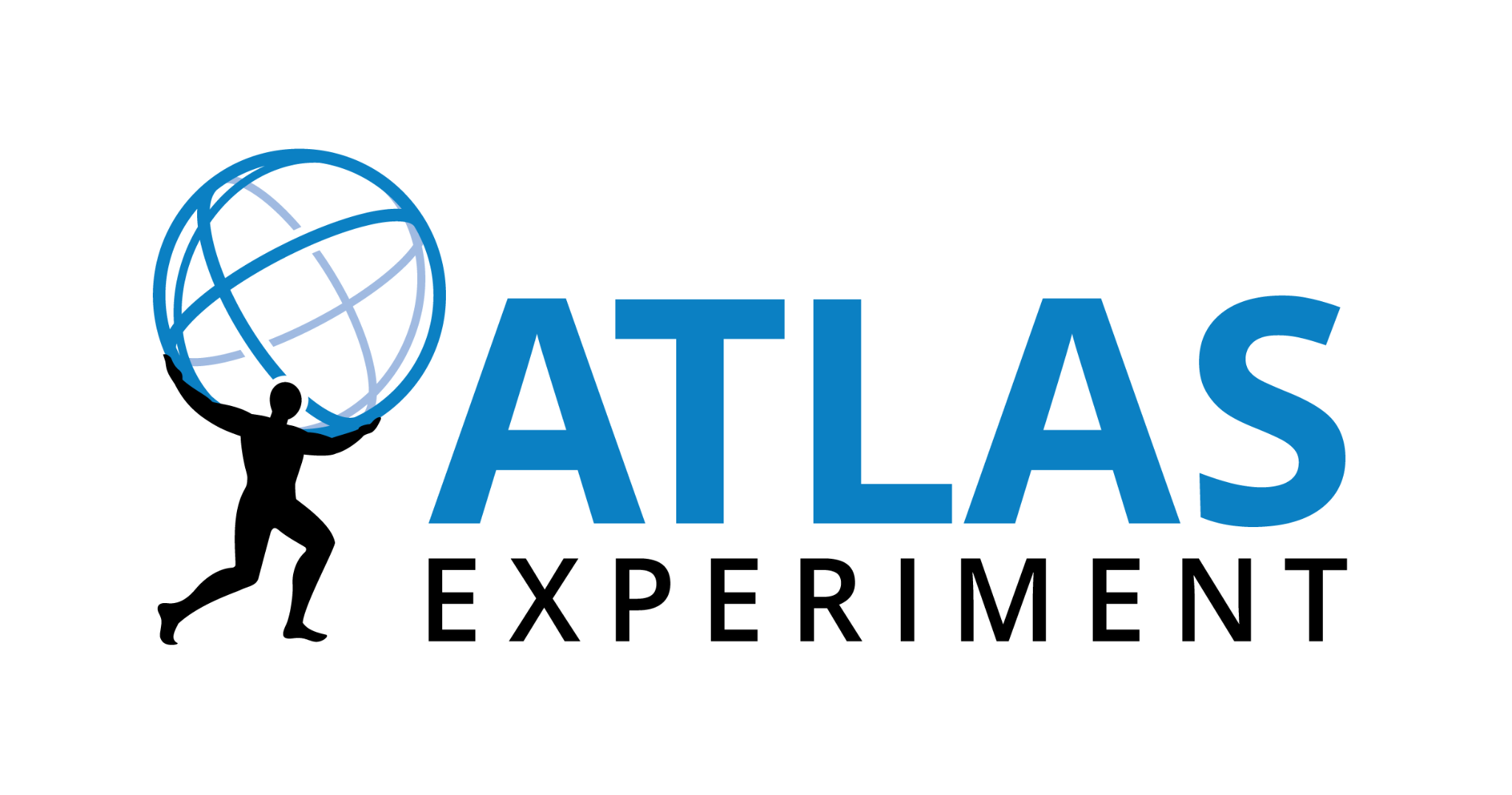 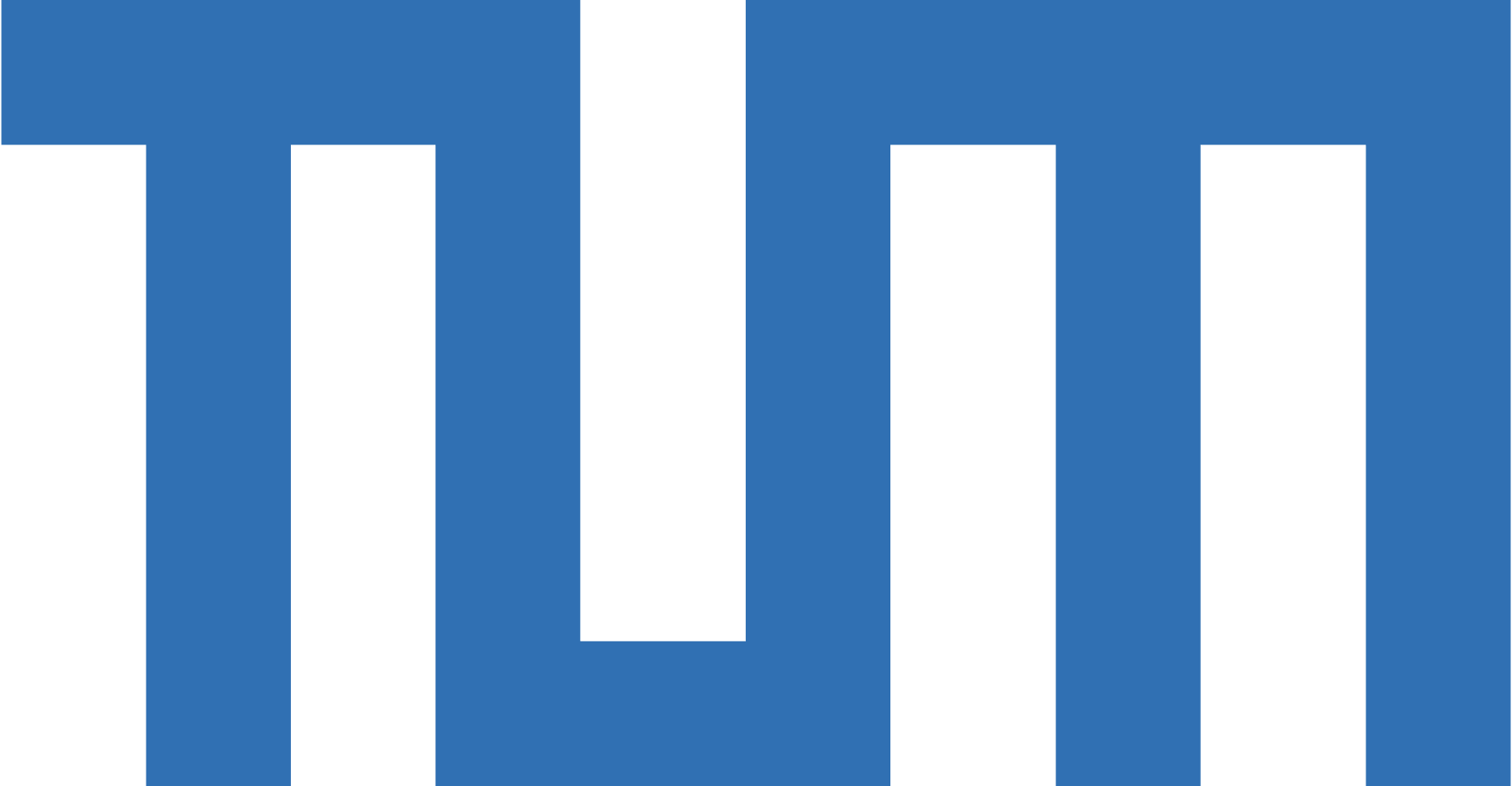 Read-out resistors
37
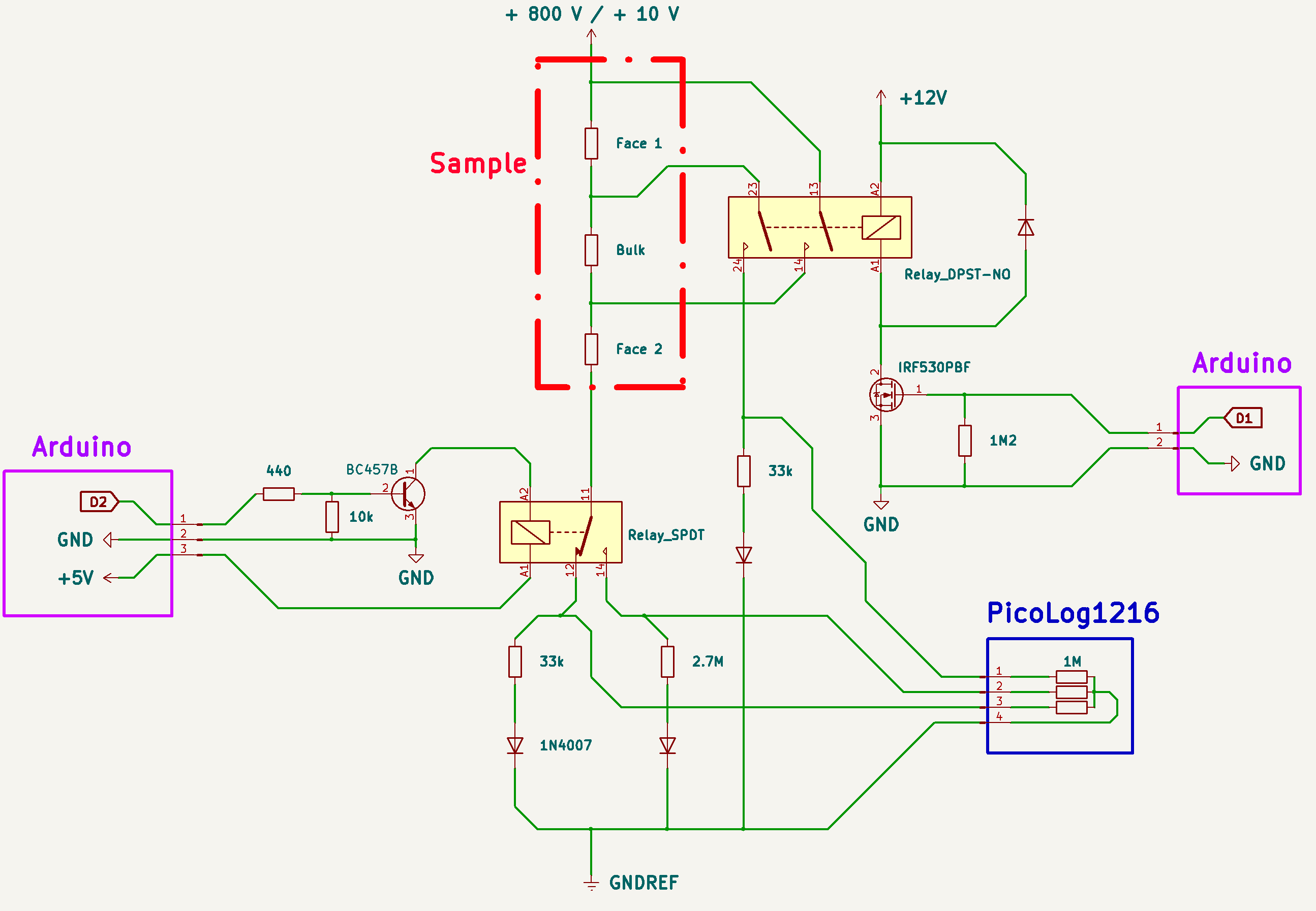 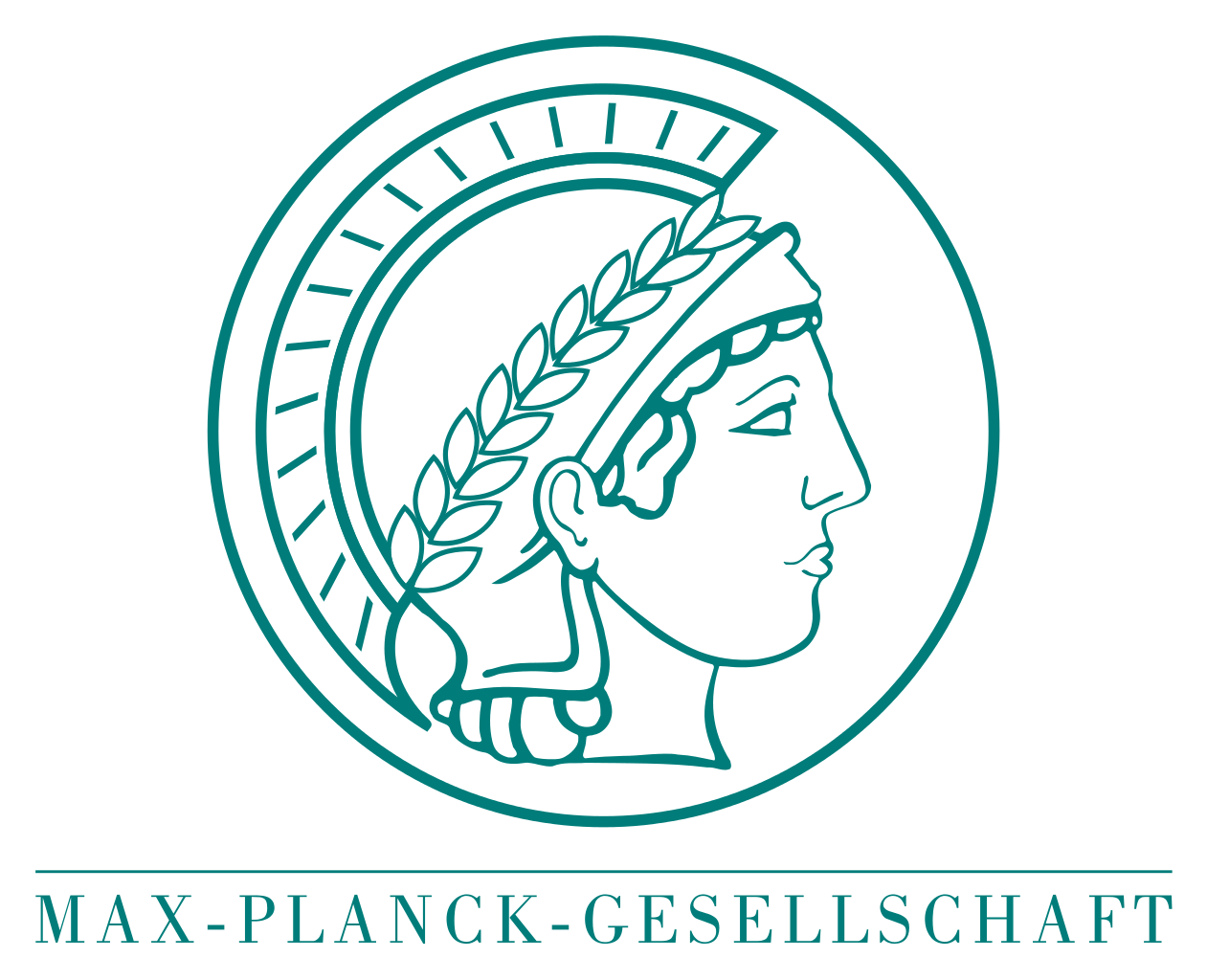 An HV PS provides power to the samples and a reference ground for measurement
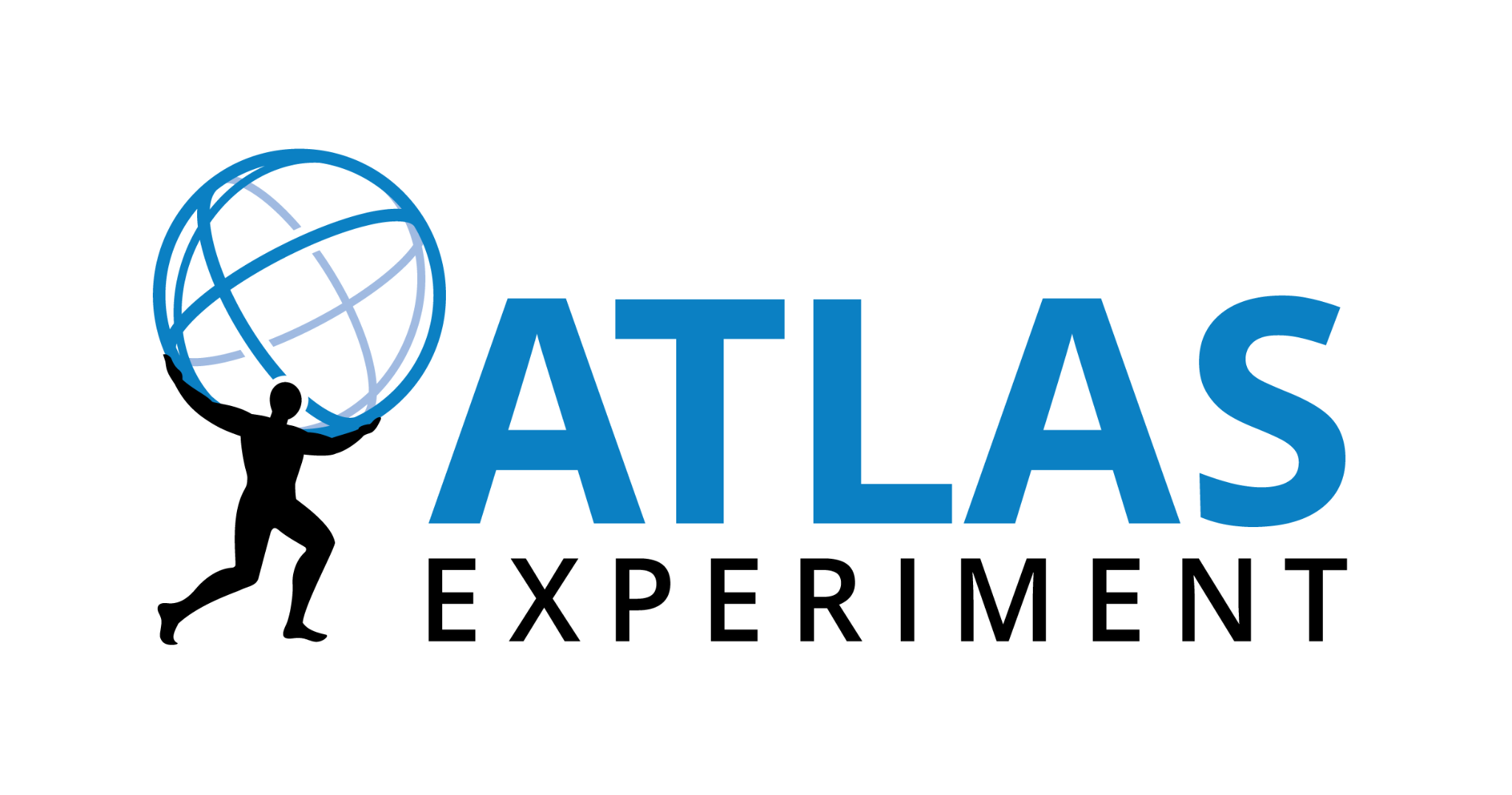 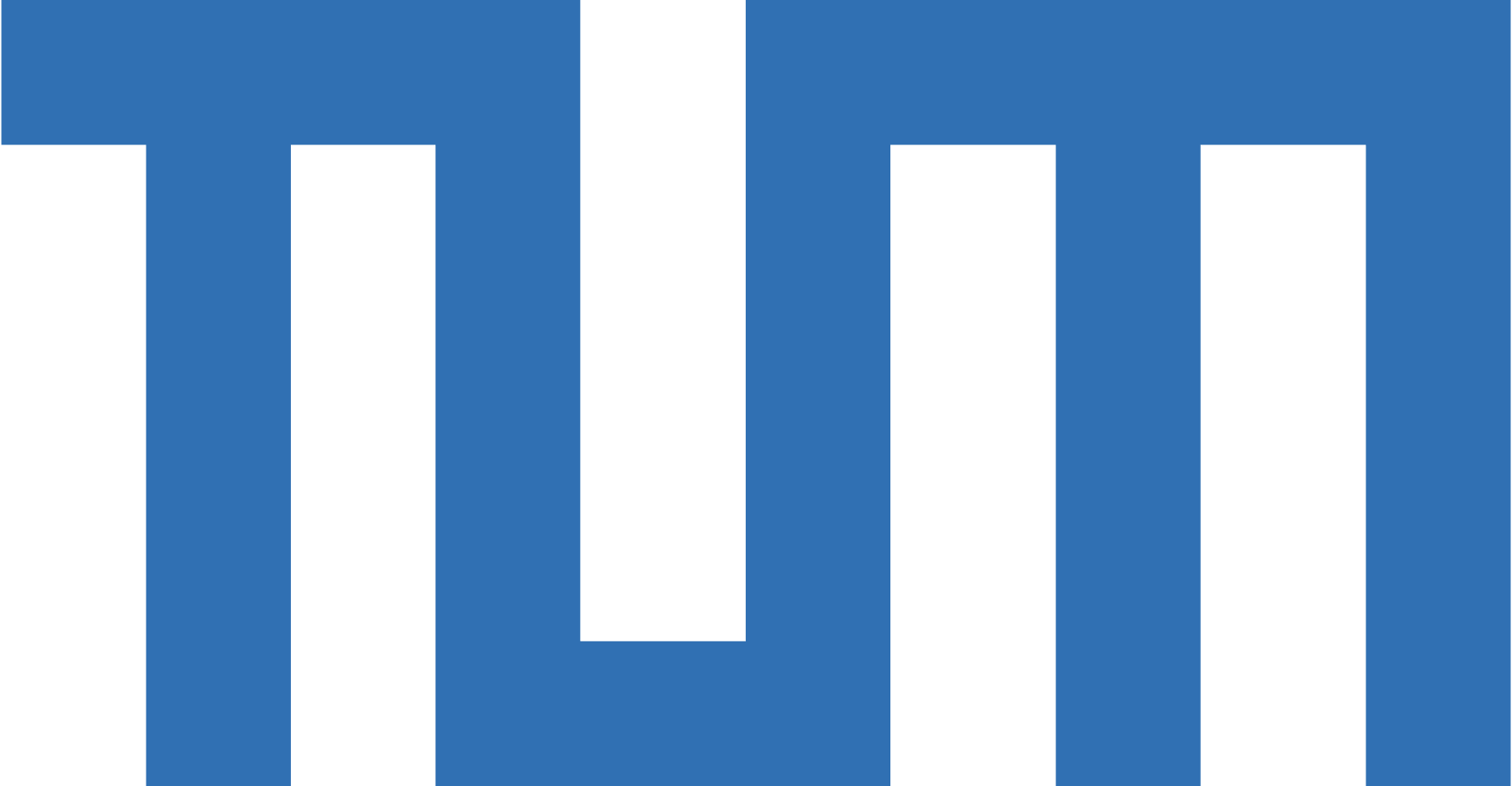 Read-out resistors
38
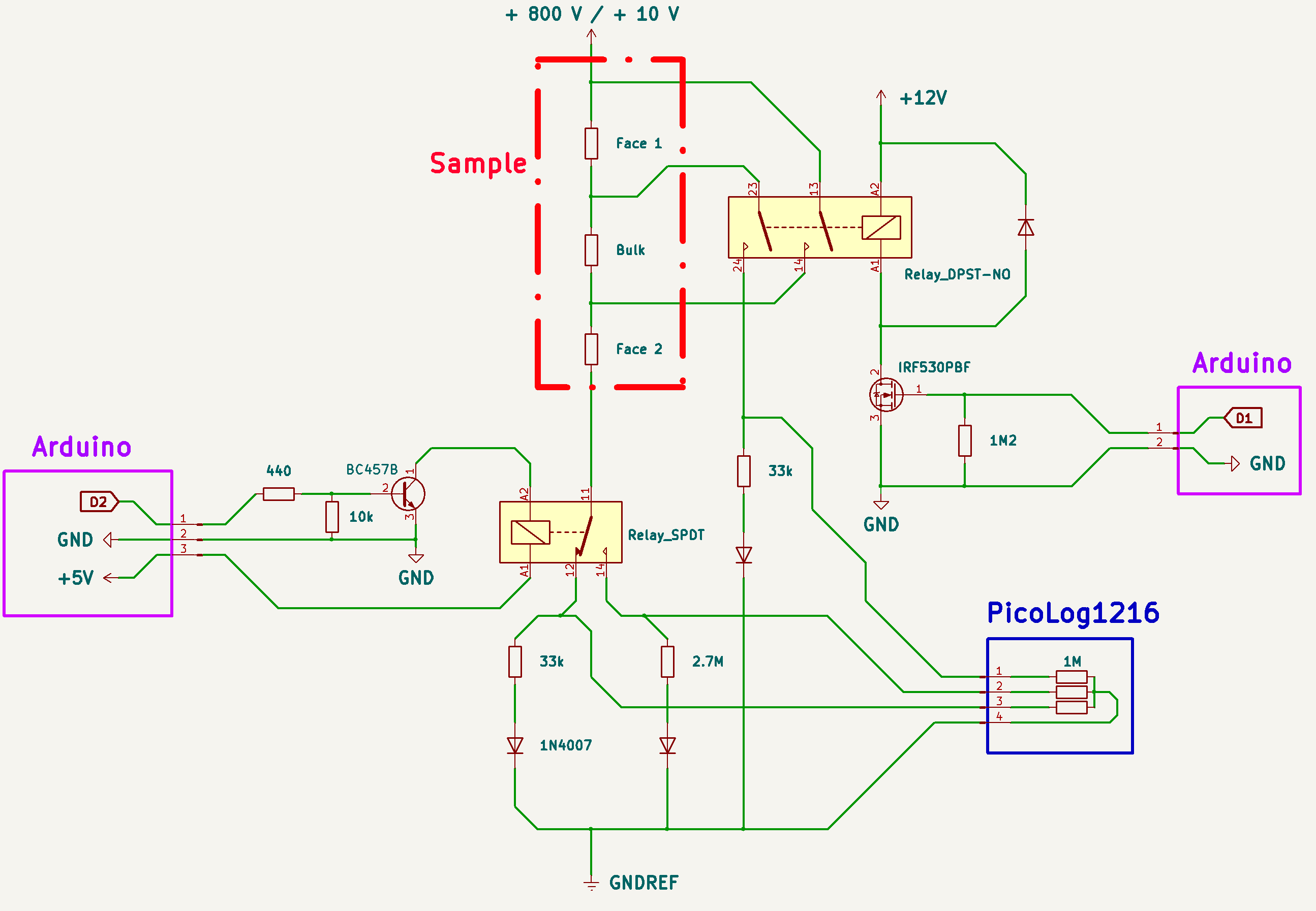 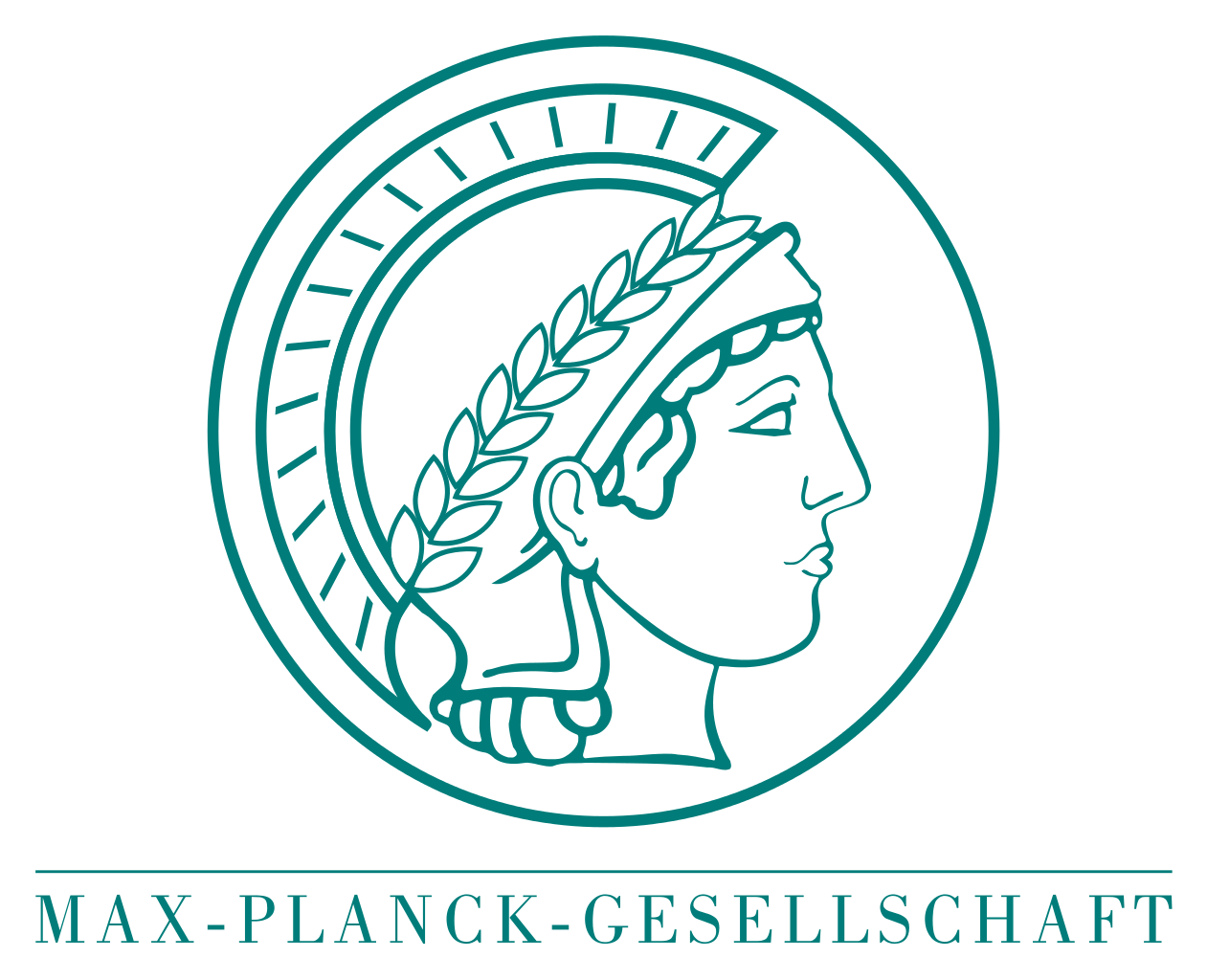 Relays, controlled by an Arduino, allow us to power the faces independently and switch between readout channels
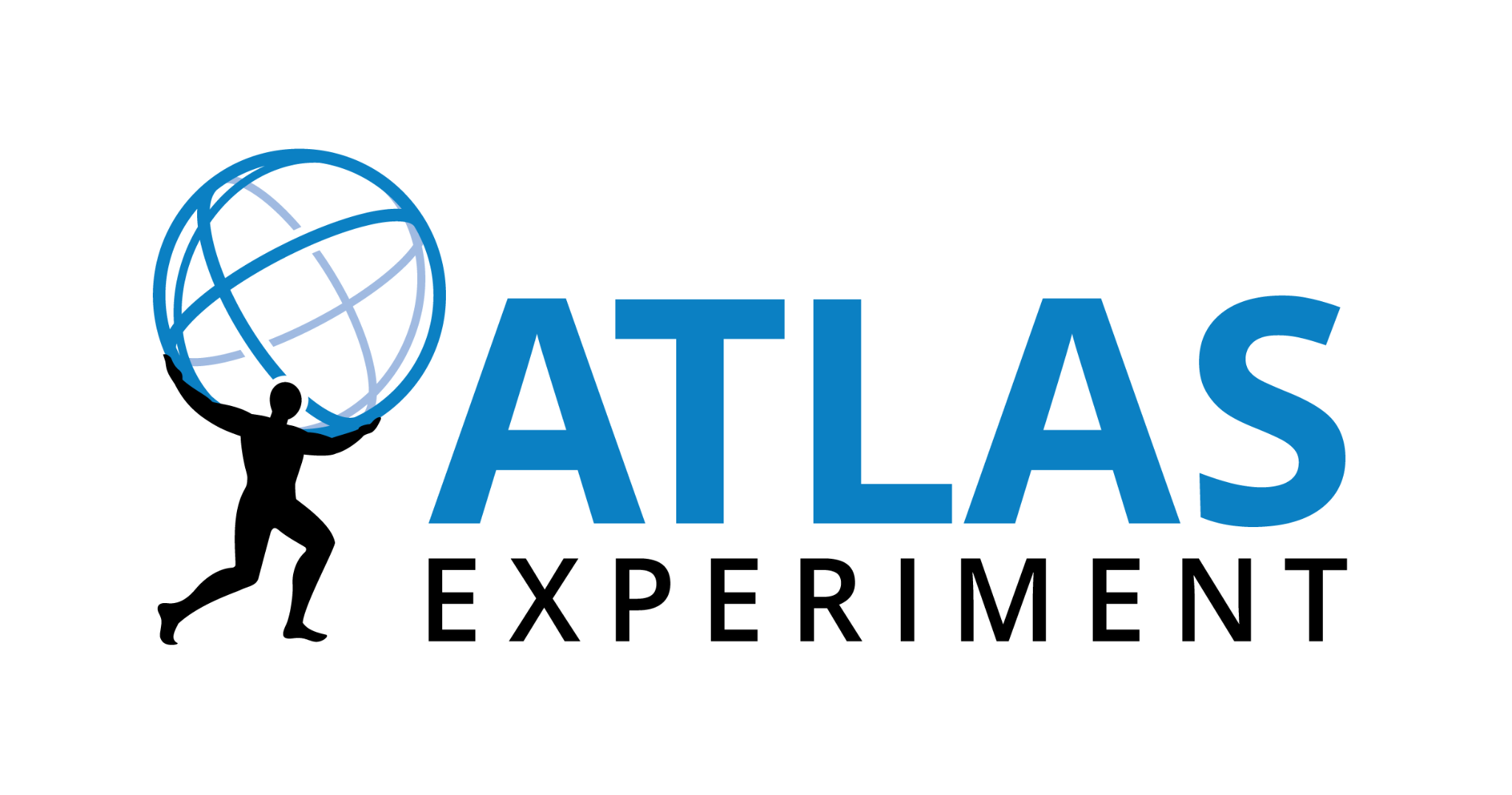 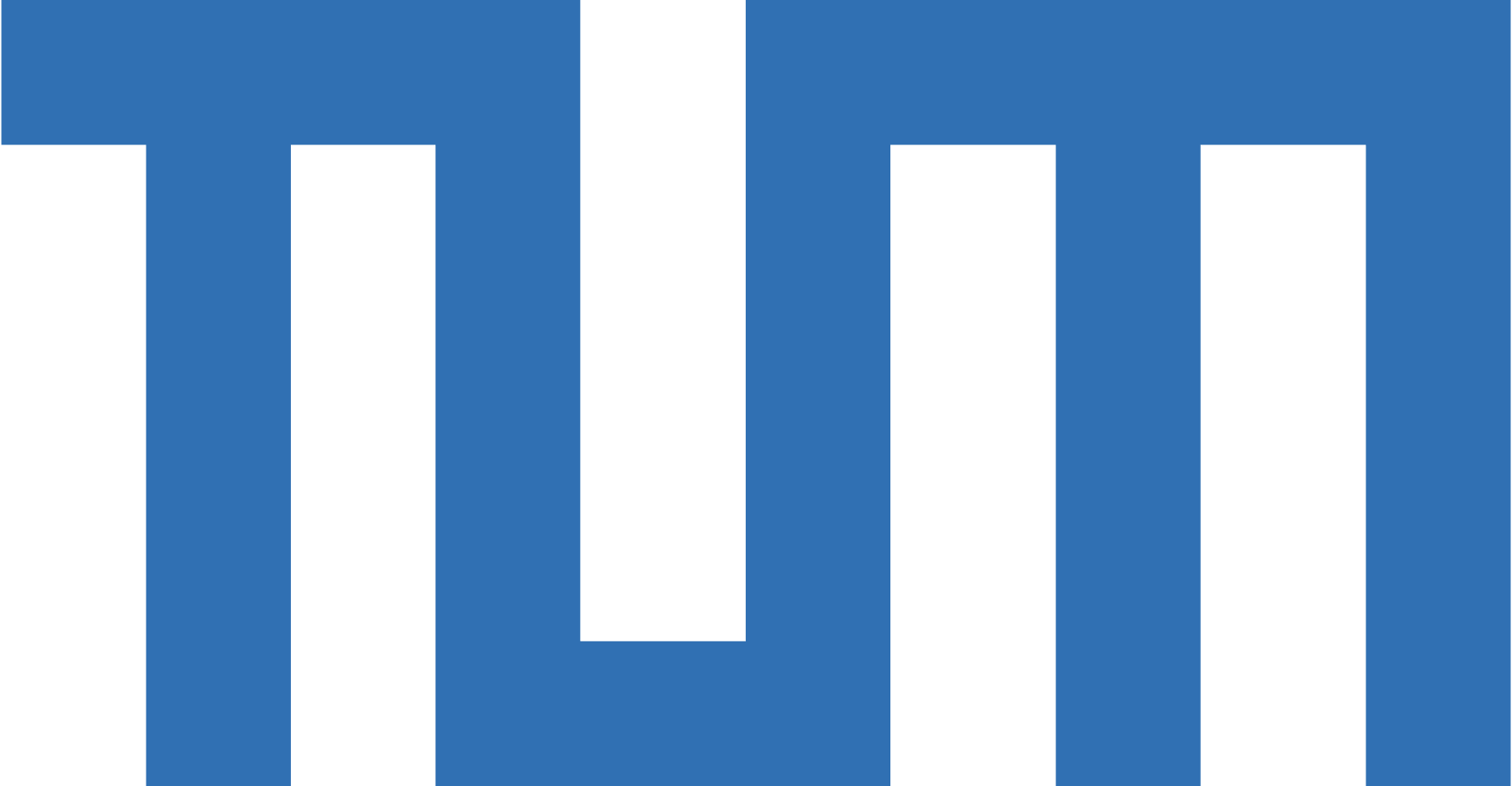 Read-out resistors
39
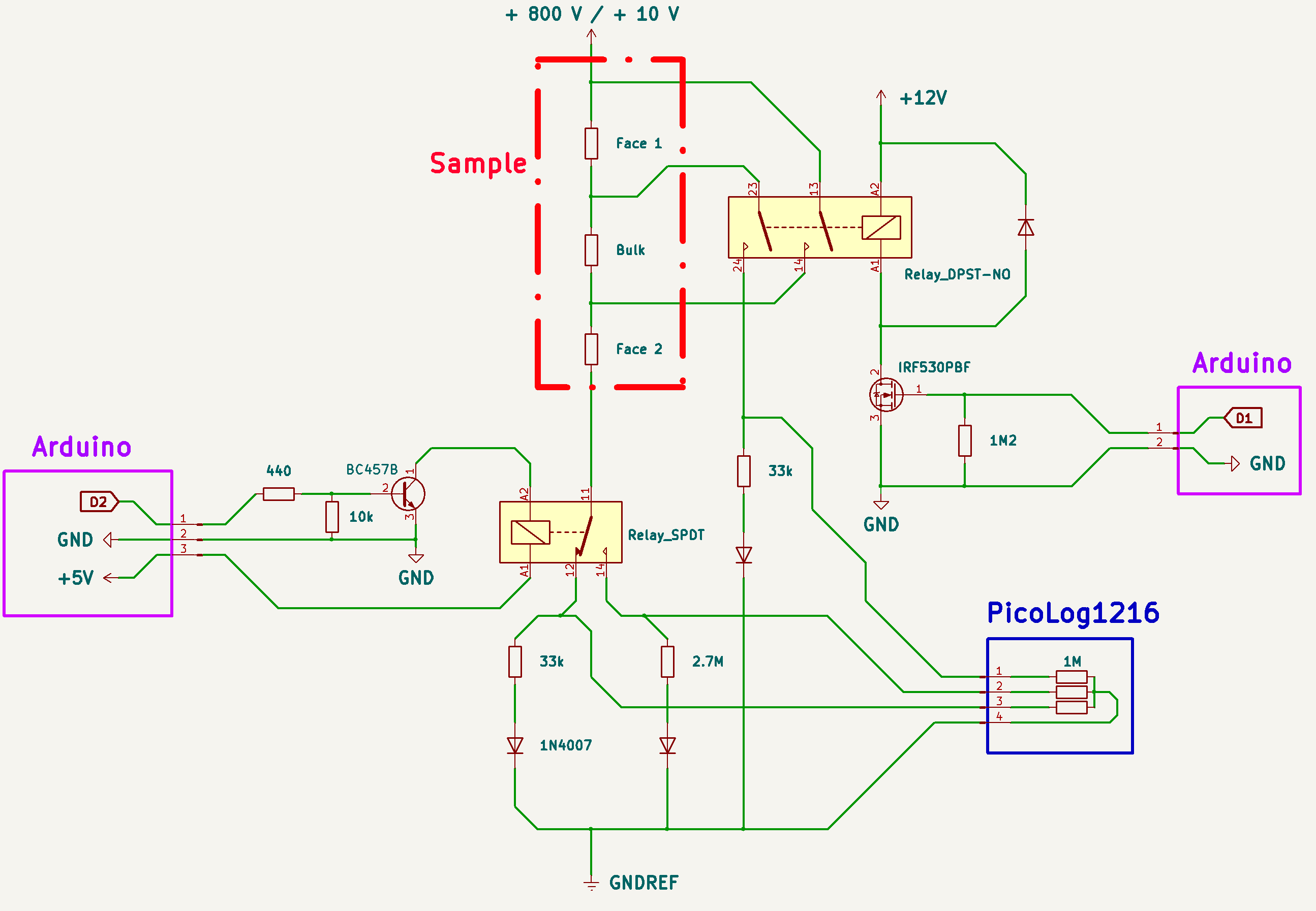 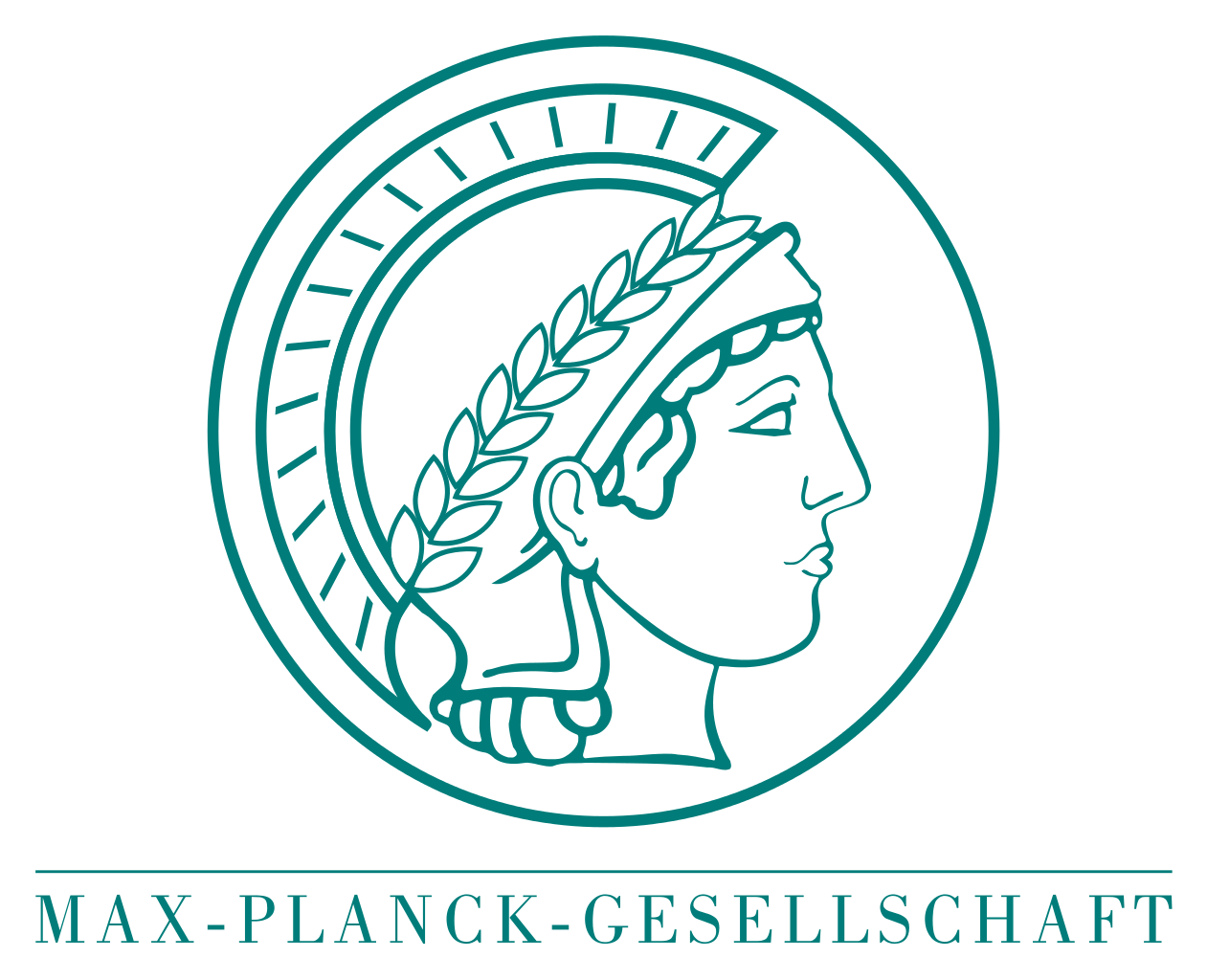 The PicoLog 1216 ADC is used for data taking.
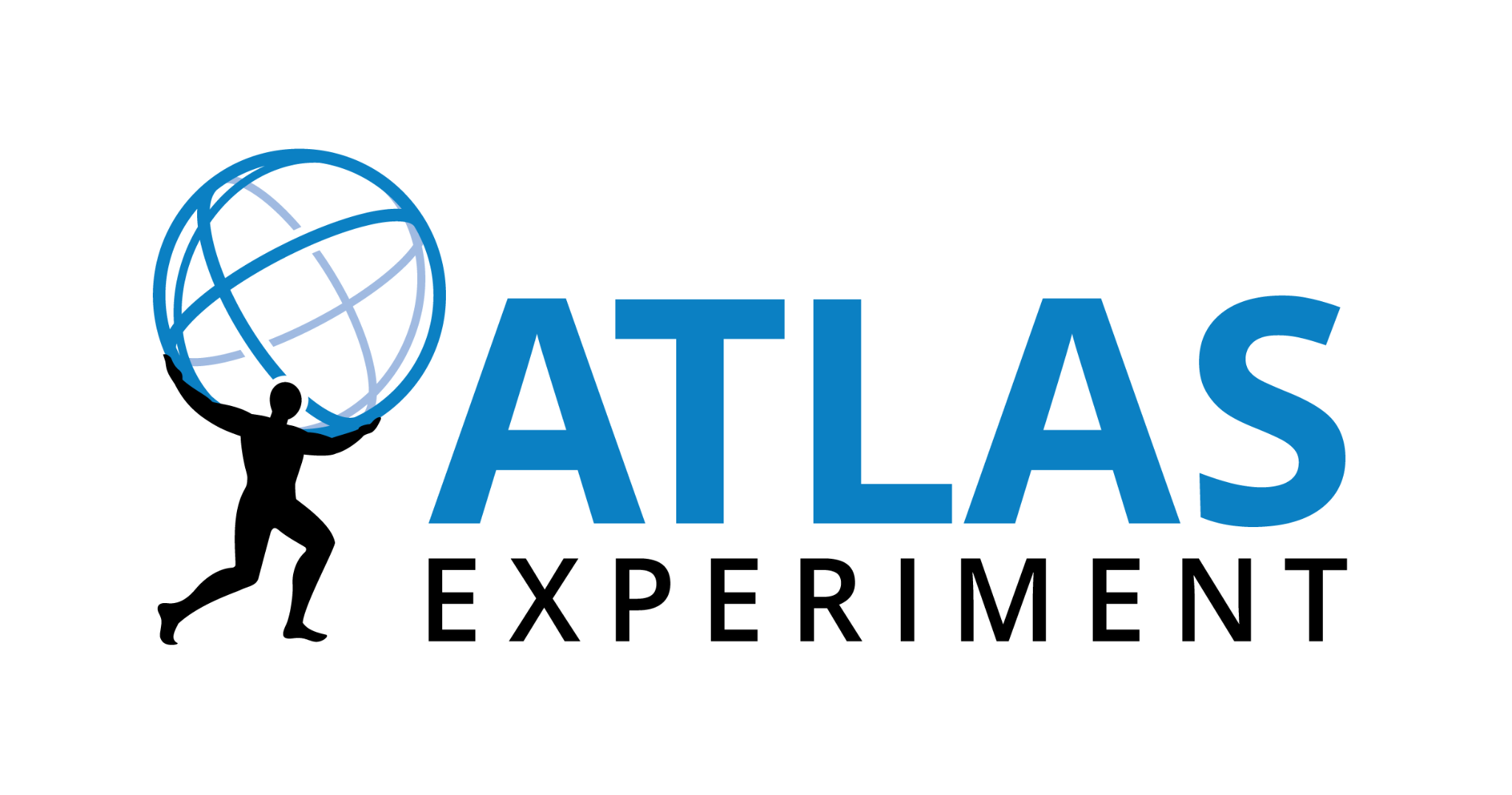 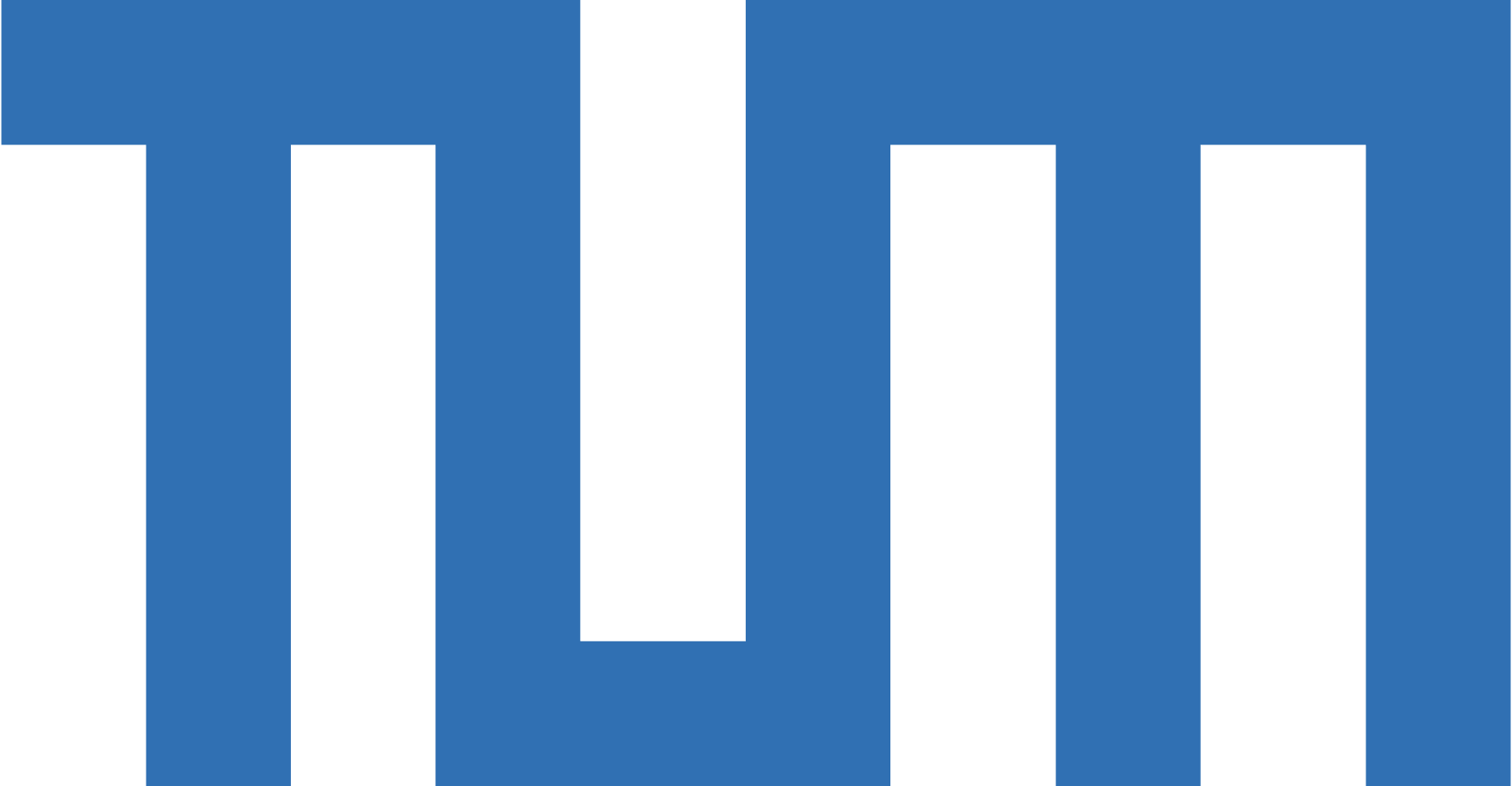 Read-out resistors
40
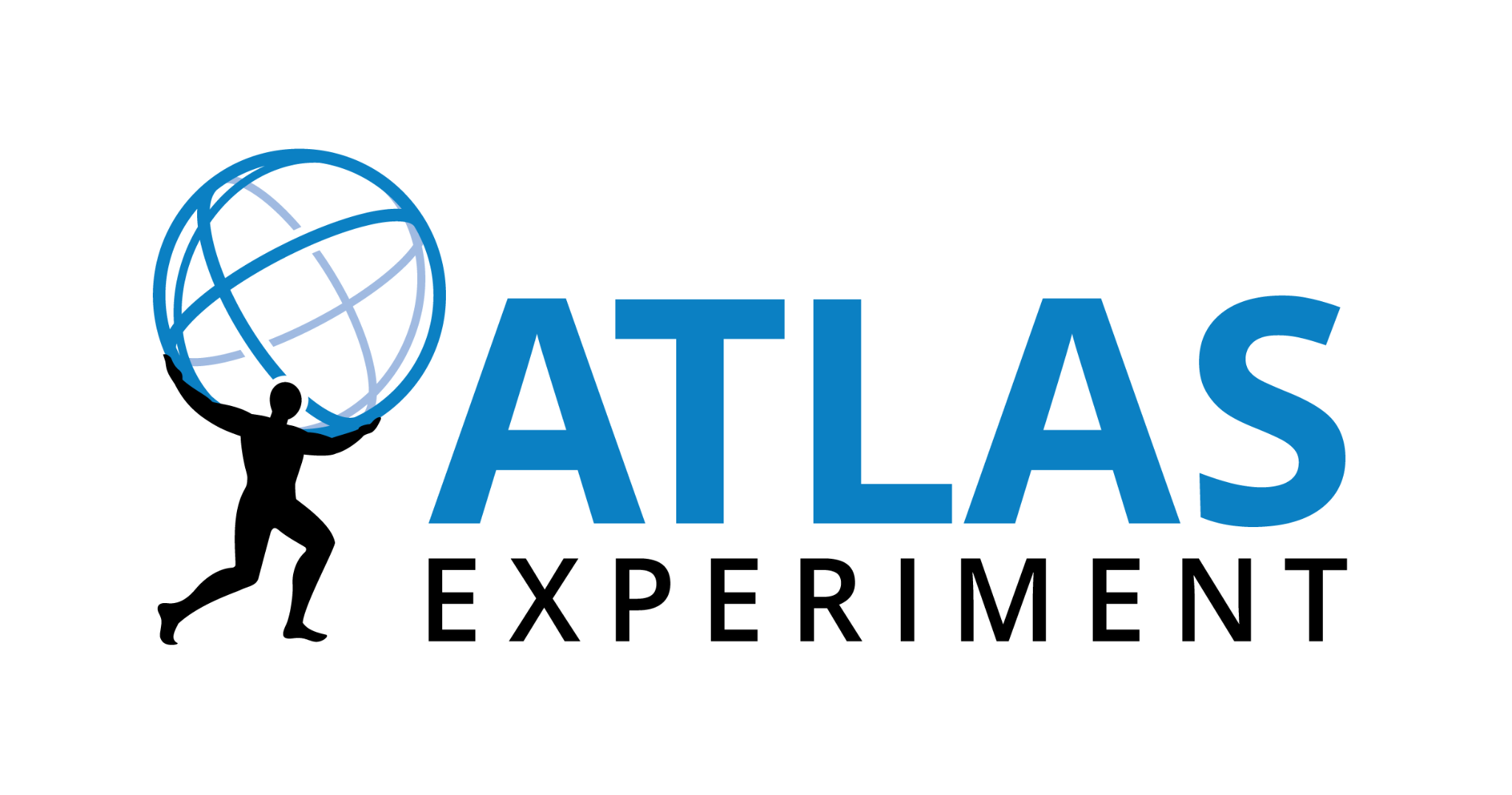 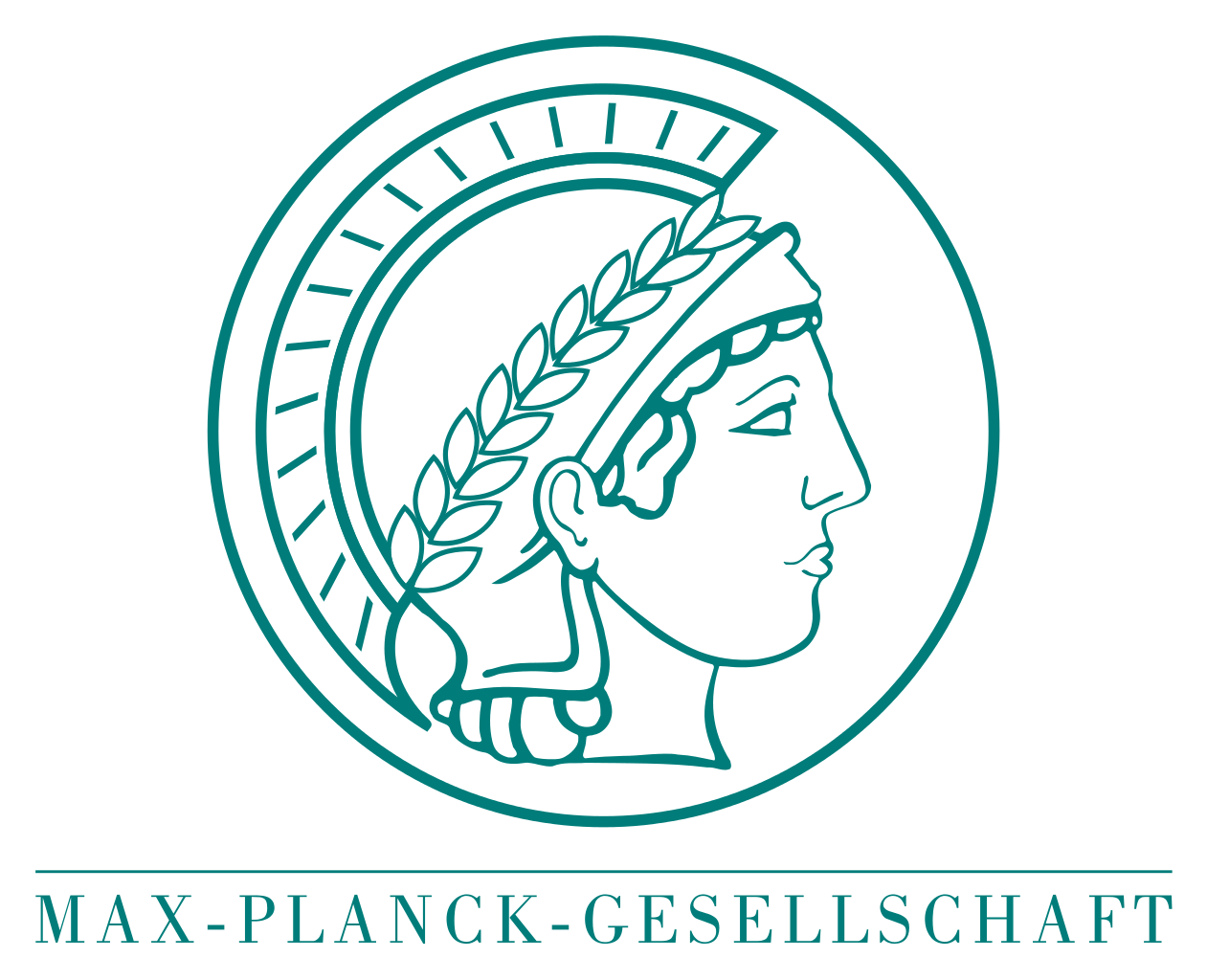 Location of BIS RPCs
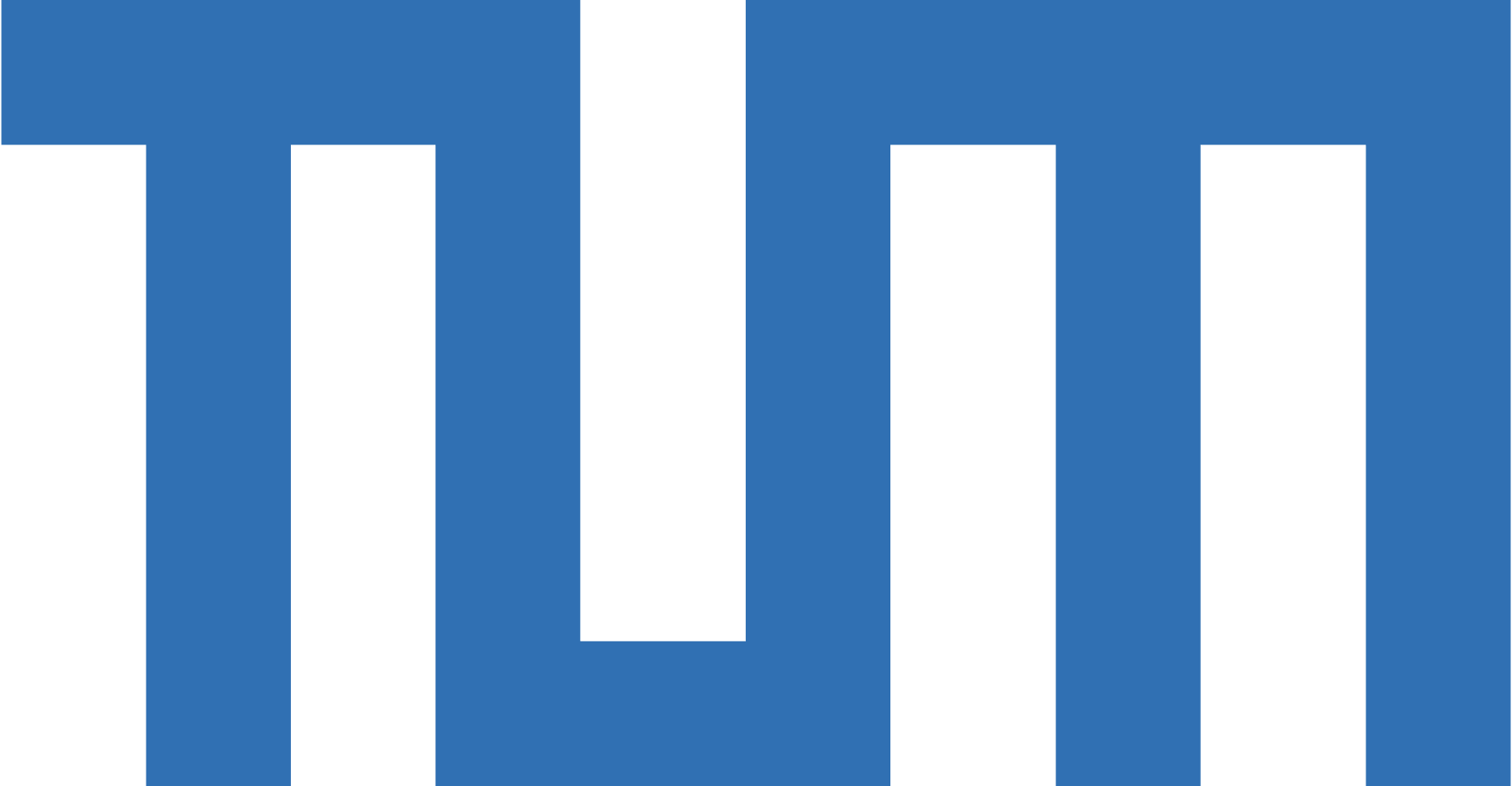 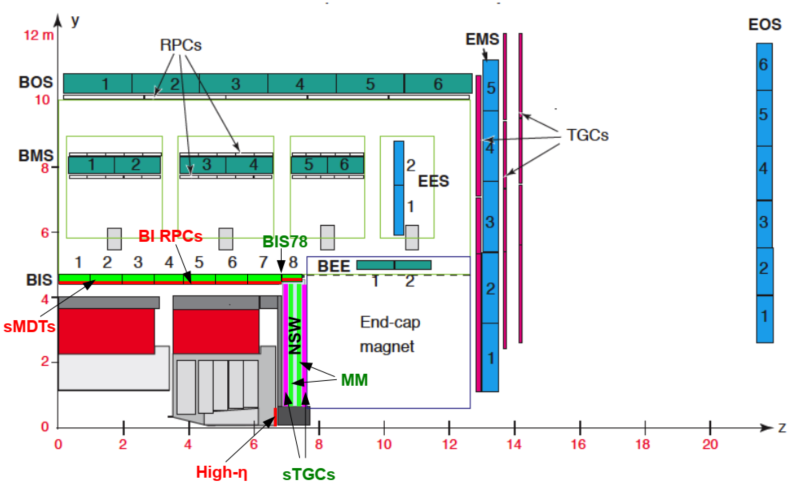 41
Image Credit: ATLAS Collaboration [ii]
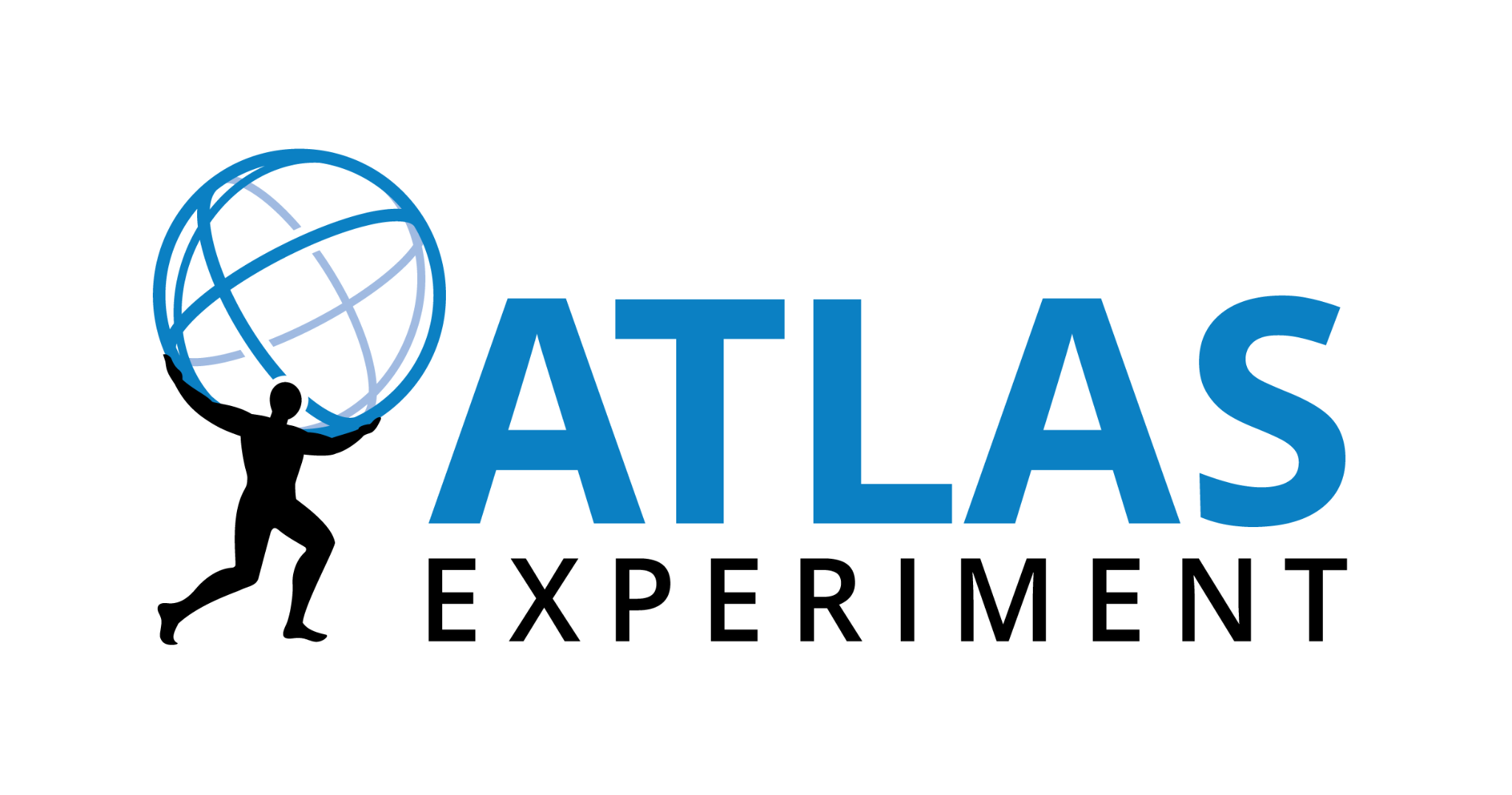 Sources
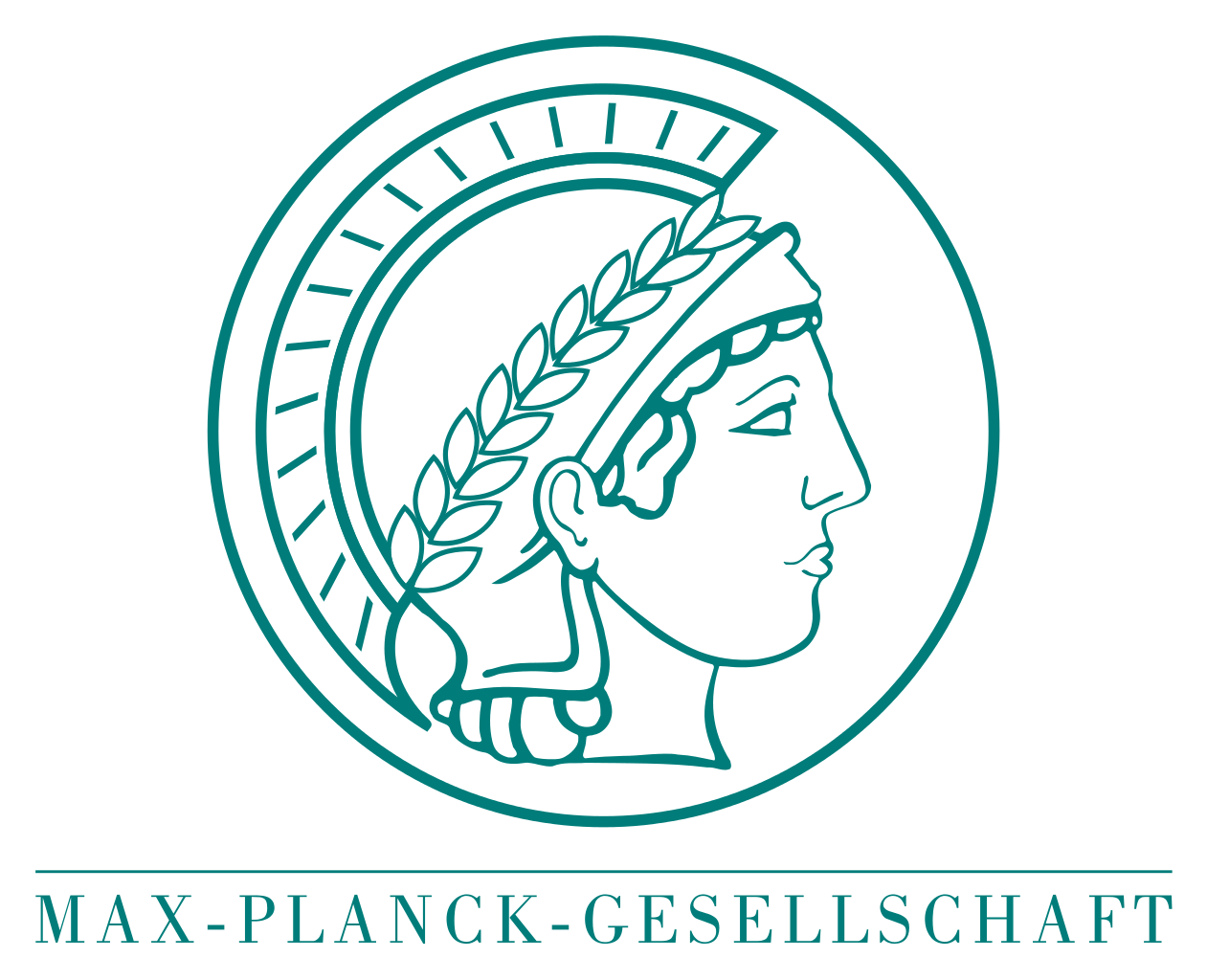 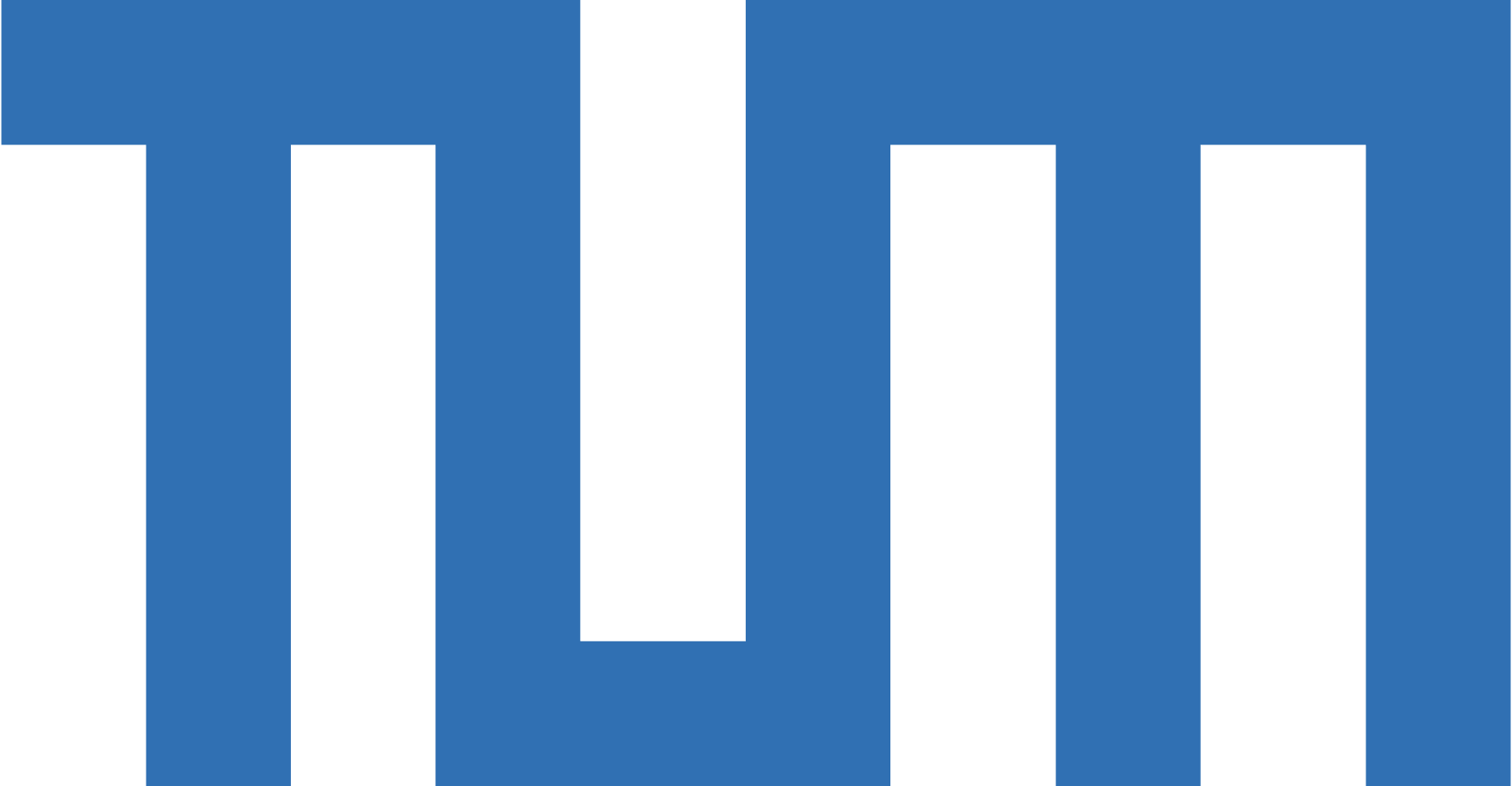 Aielli, G., et. al (2003), Further advances in aging studies for  RPCs, Nuclear Instrumentation and Methods in Physics Research Section A: Accelerators, Spectrometers, Detectors and Associated Equipment, 515(1-2), 335-341
ATLAS collaboration (2022), Technical Design Report for the Phase-II Upgrade of the ATLAS Muon Spectrometer.
G. Aielli (2024), Design and construction of RPC detectors, DRD1 gaseous detectors school, https://indico.cern.ch/event/1384298/contributions/6070891/attachments/2978847/5244587/RPC%20construction_DRD1%20school.pdf
42